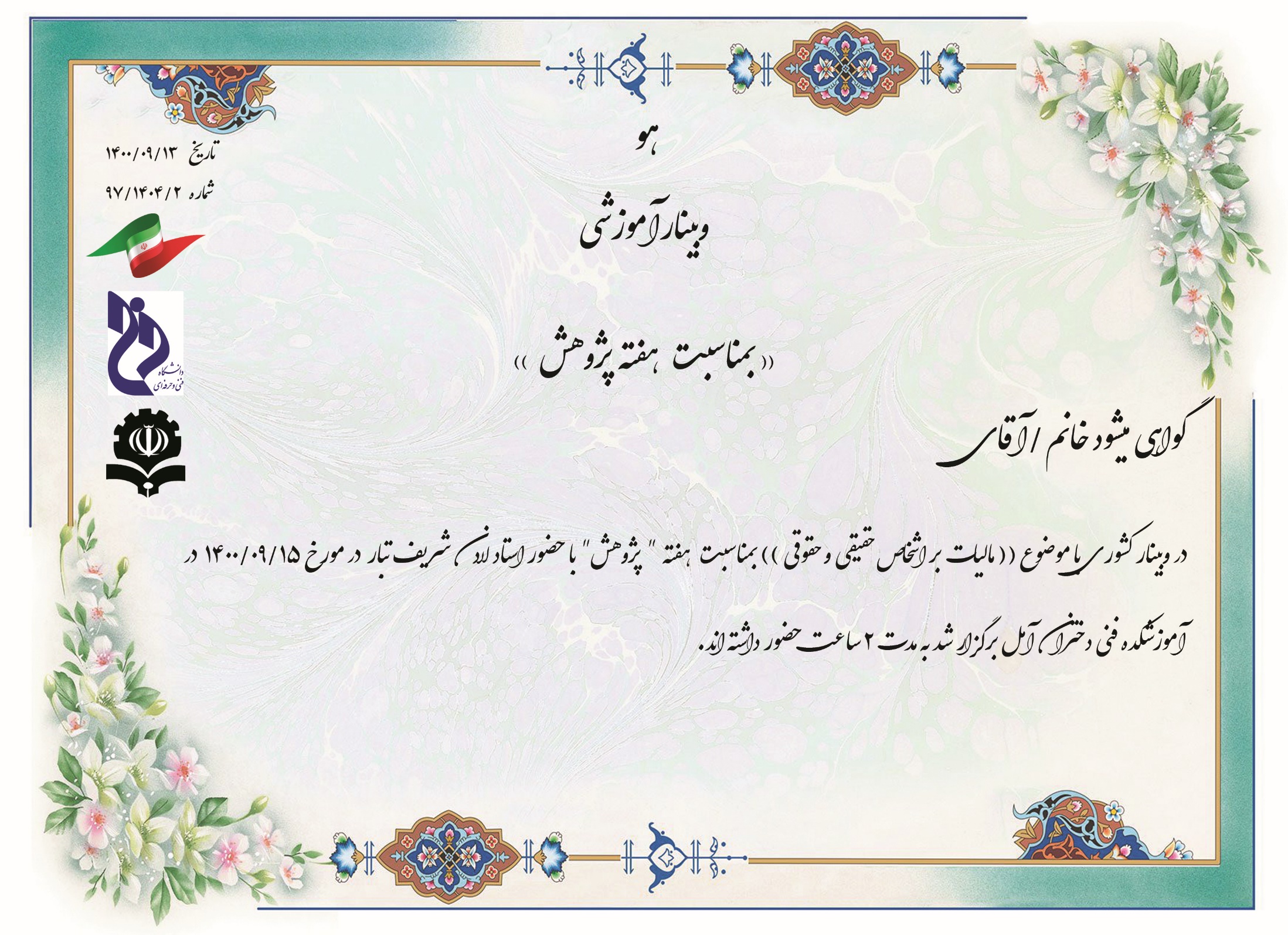 انسیه آذر کمند
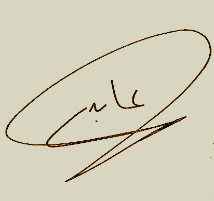 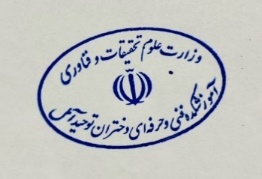 مریم عابدی
رئیس آموزشکده فنی و حرفه ای دختران آمل
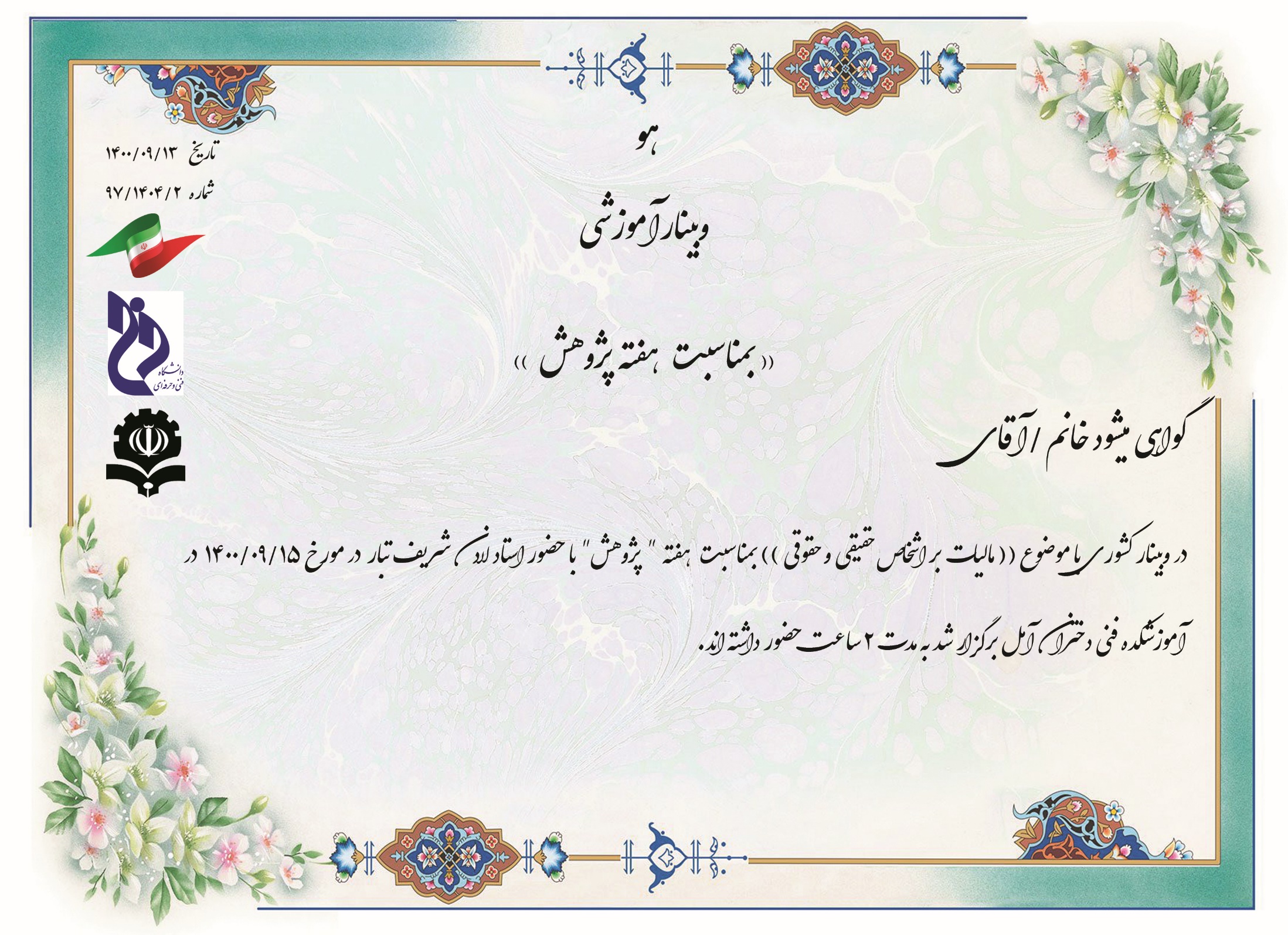 مریم گرامی فرد
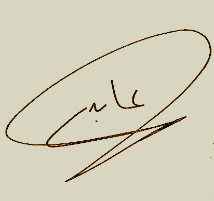 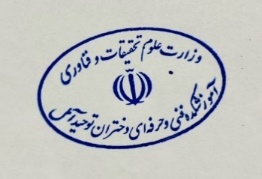 مریم عابدی
رئیس آموزشکده فنی و حرفه ای دختران آمل
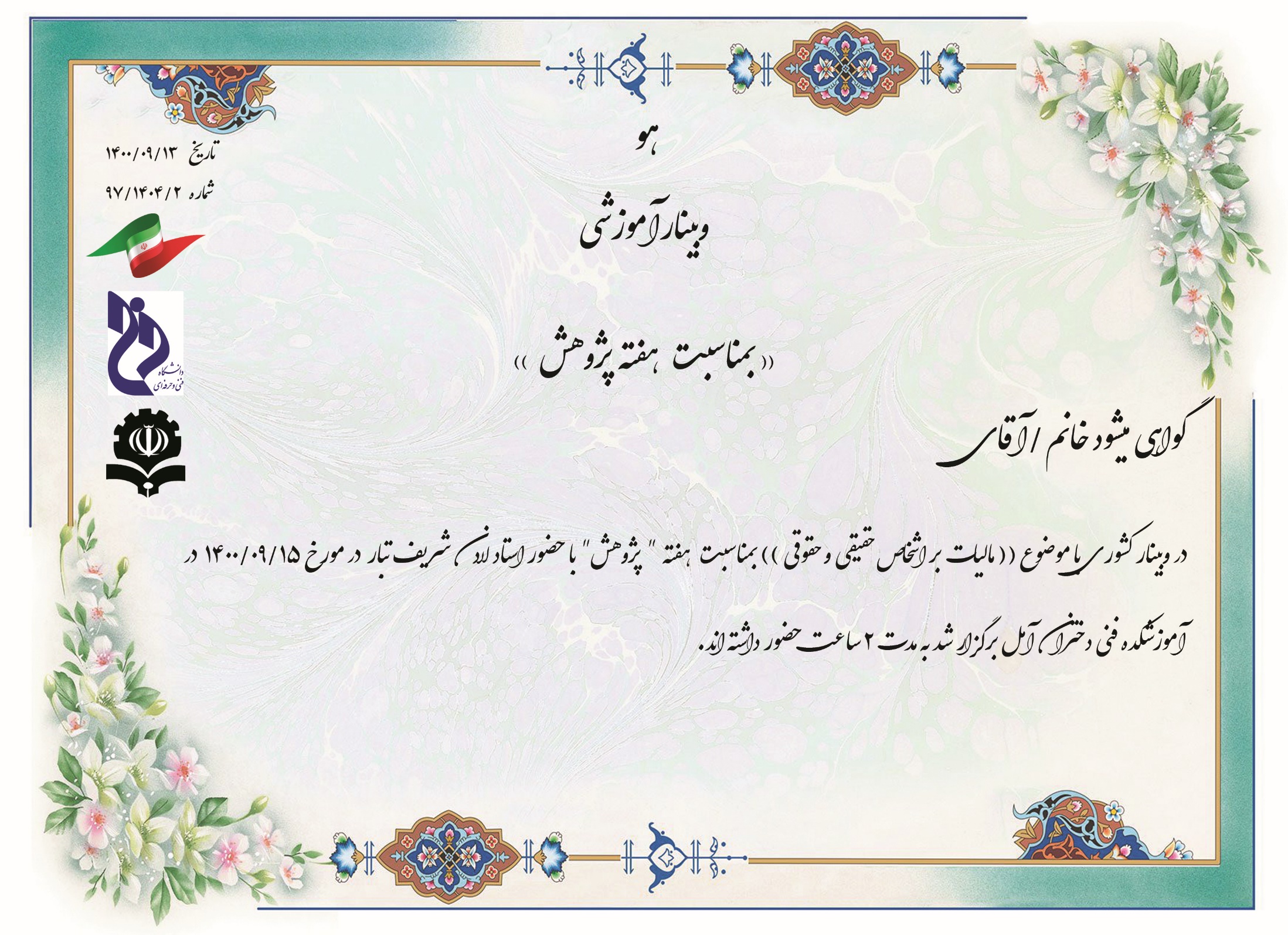 میثم معتمدی
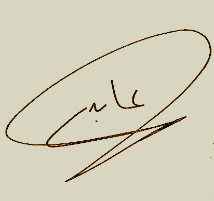 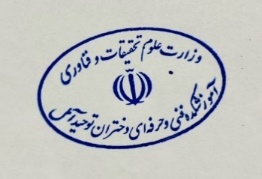 مریم عابدی
رئیس آموزشکده فنی و حرفه ای دختران آمل
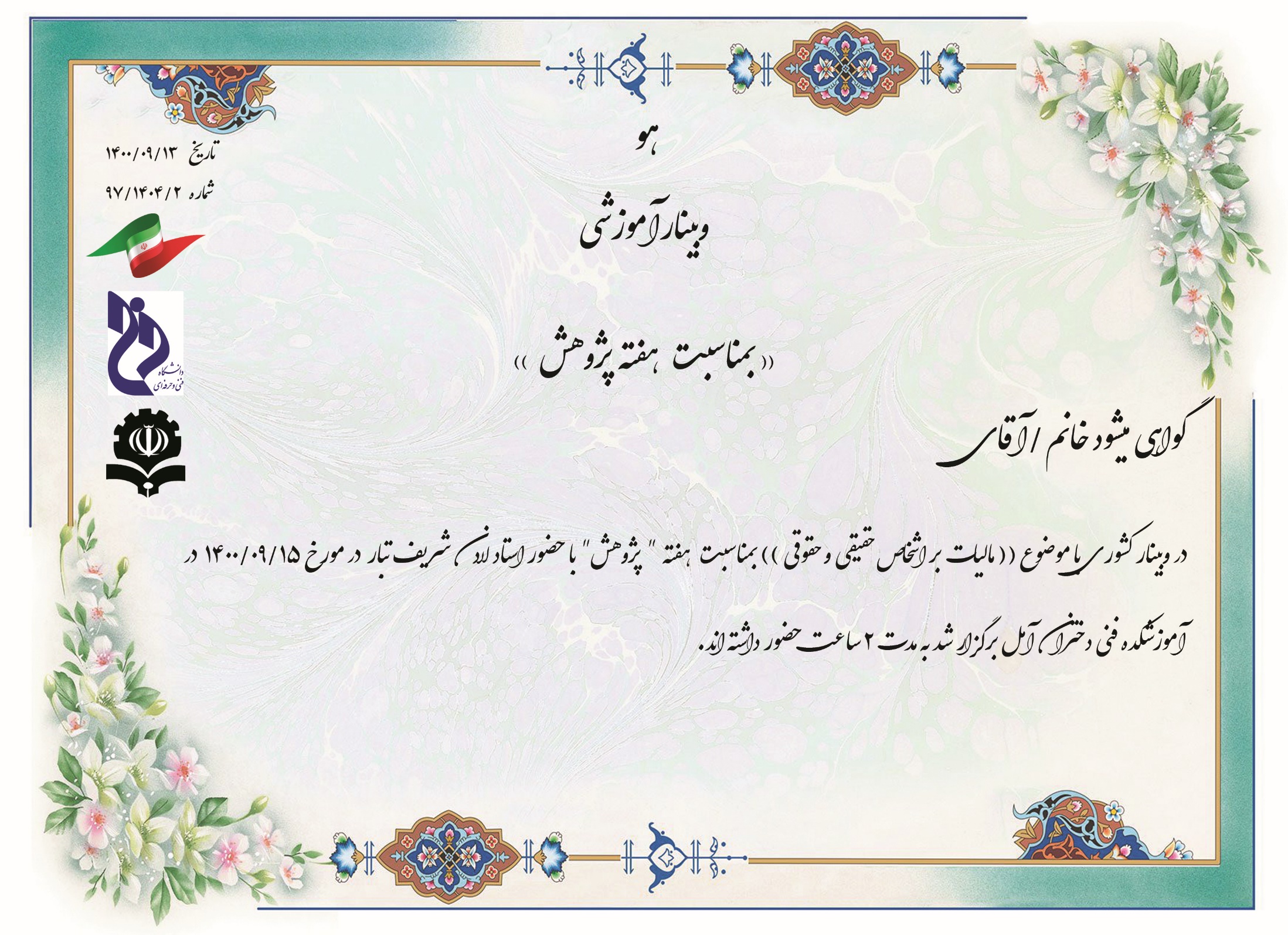 معصومه مددی
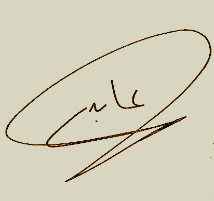 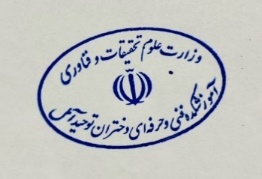 مریم عابدی
رئیس آموزشکده فنی و حرفه ای دختران آمل
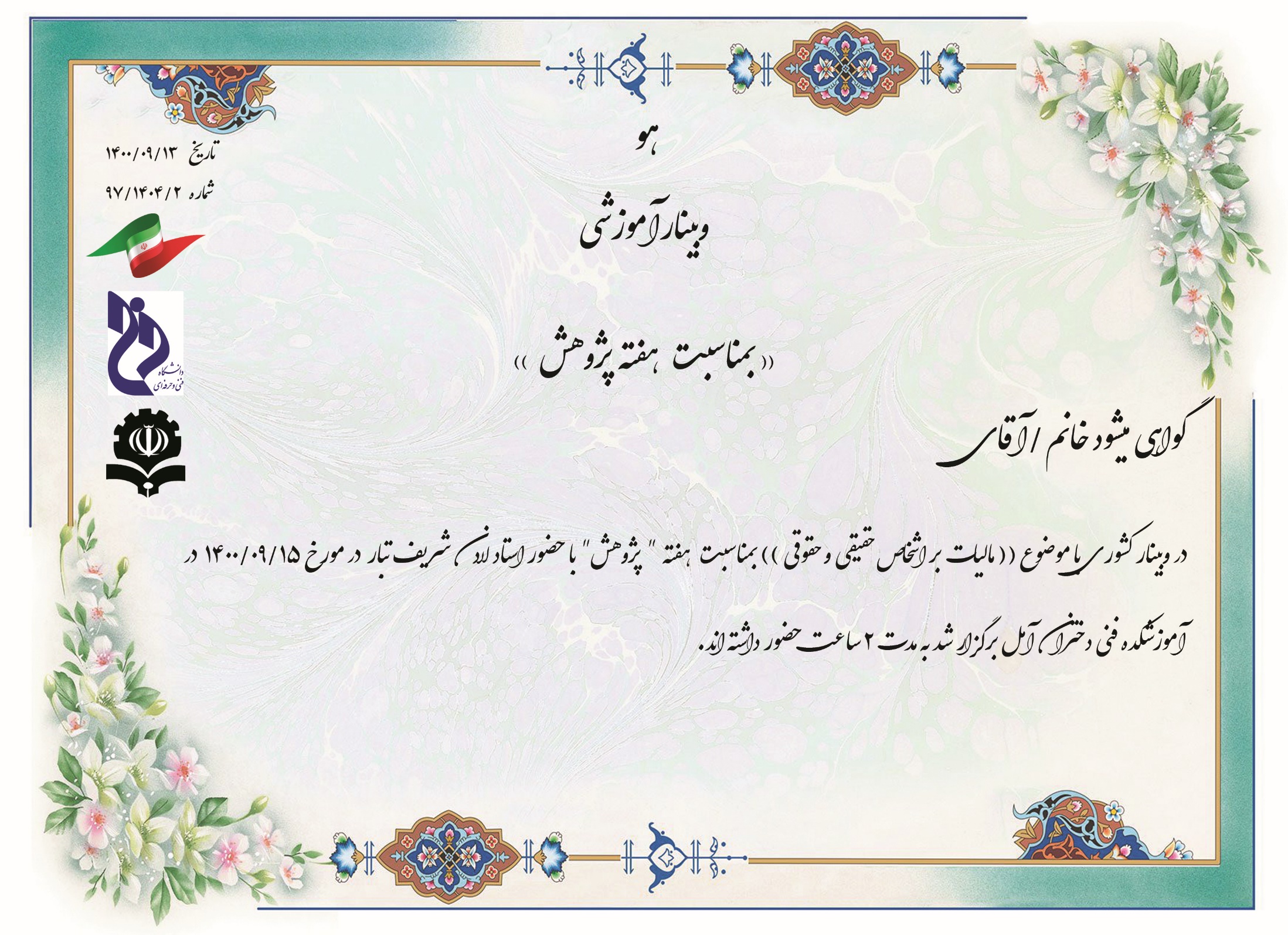 حسن عزیزی درونکلائی
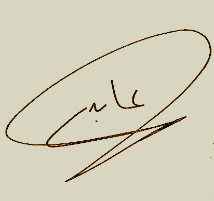 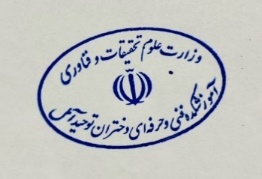 مریم عابدی
رئیس آموزشکده فنی و حرفه ای دختران آمل
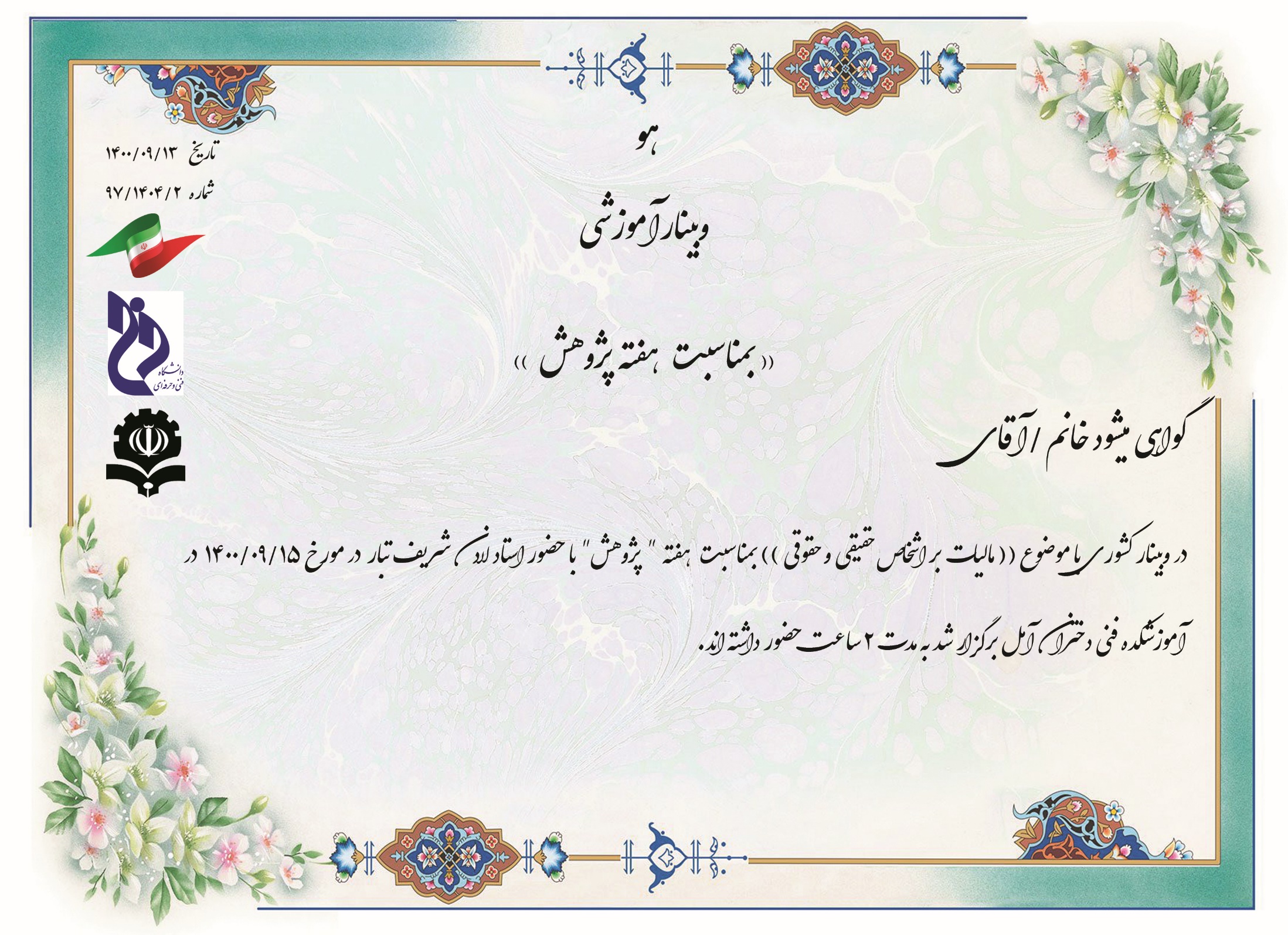 فاطمه صالح پور
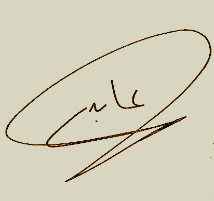 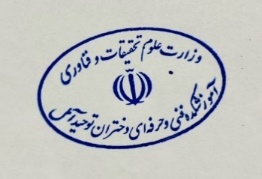 مریم عابدی
رئیس آموزشکده فنی و حرفه ای دختران آمل
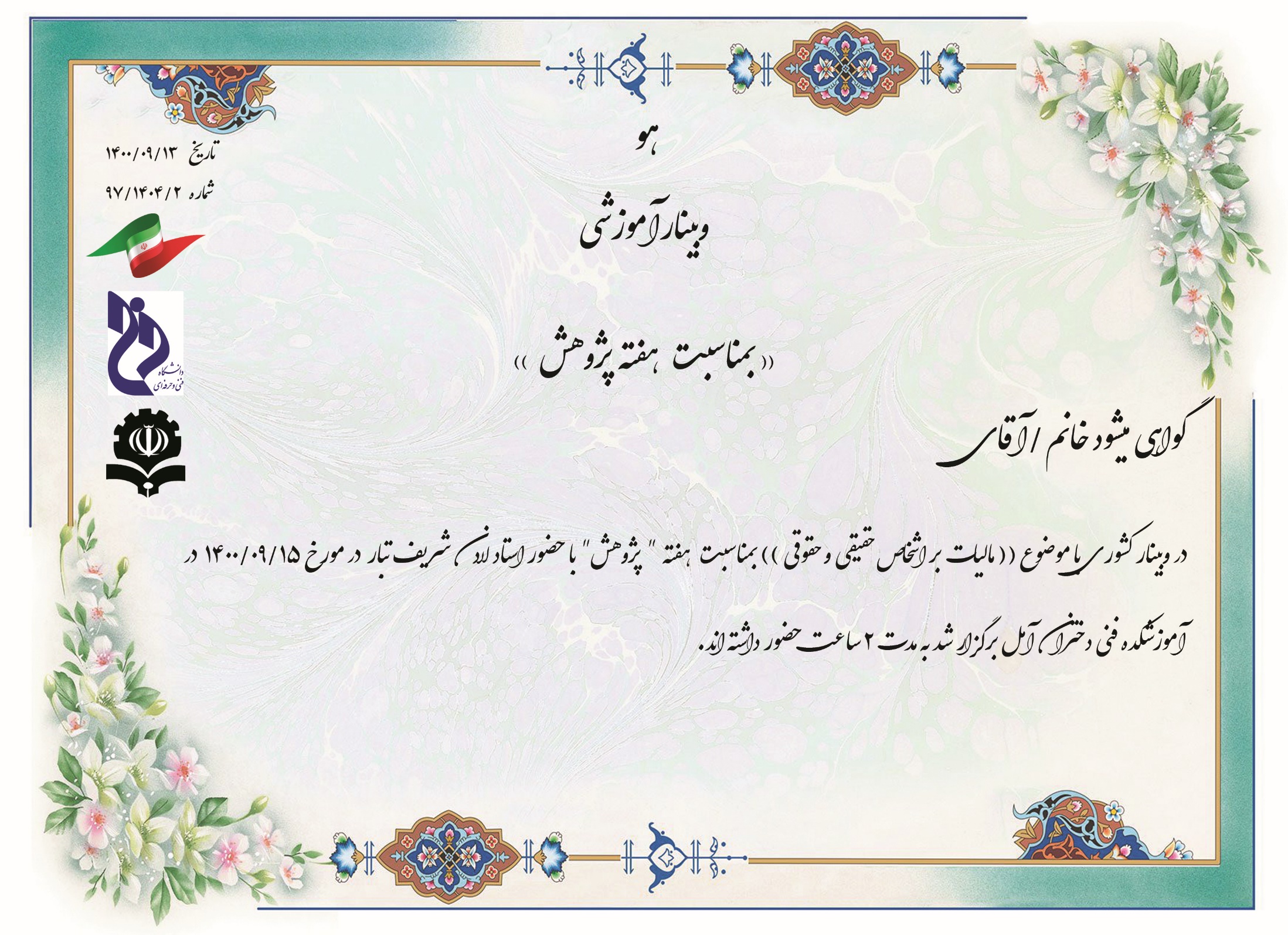 نیلوفر صالحی
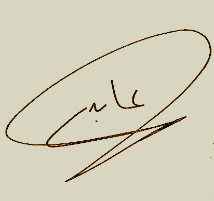 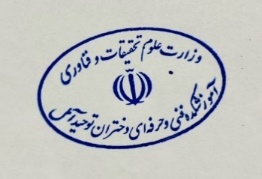 مریم عابدی
رئیس آموزشکده فنی و حرفه ای دختران آمل
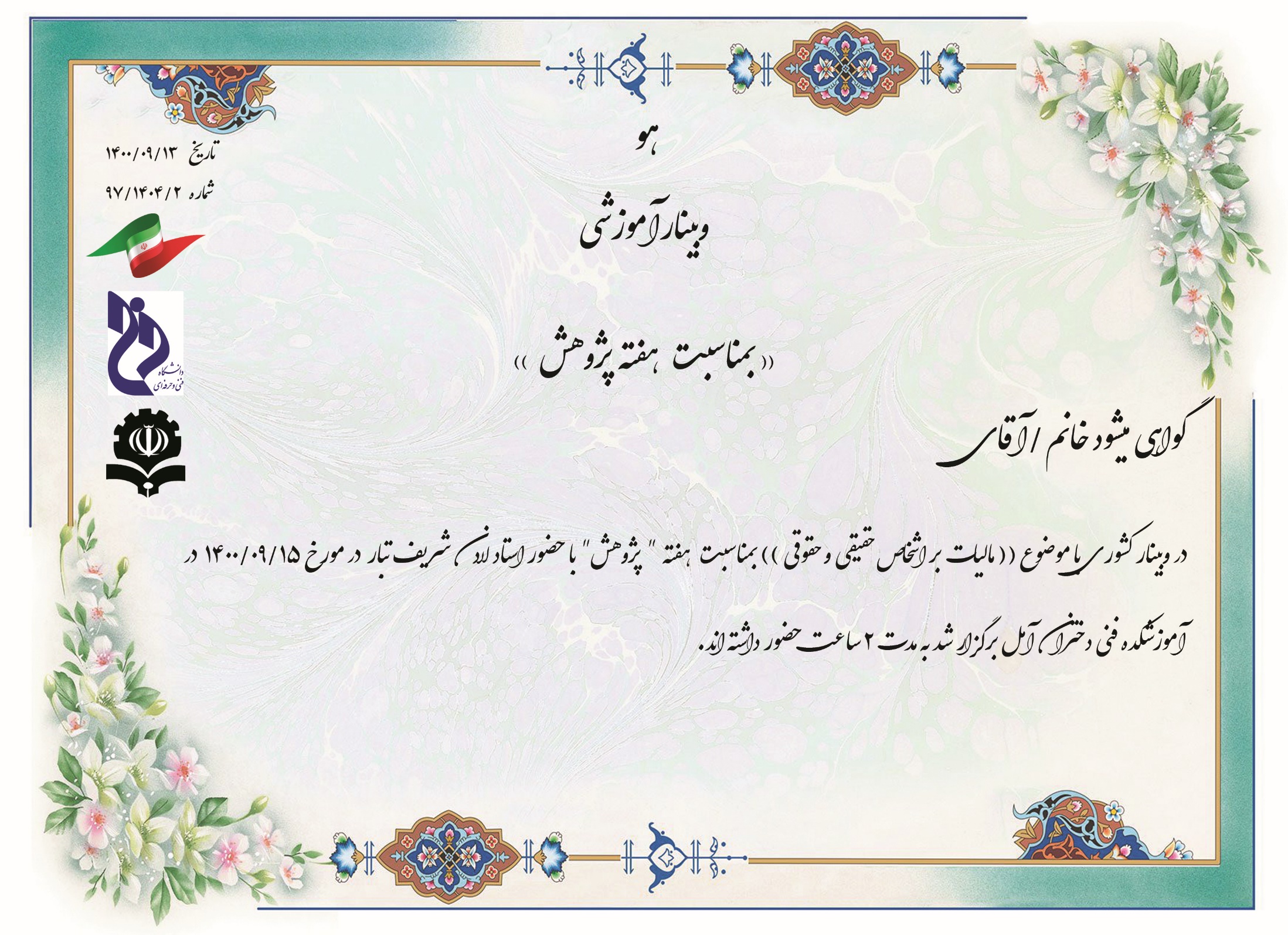 مریم اکبری
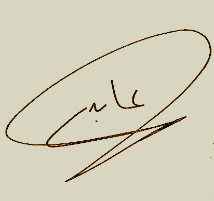 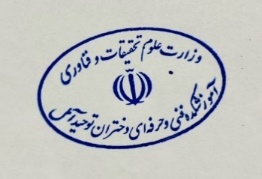 مریم عابدی
رئیس آموزشکده فنی و حرفه ای دختران آمل
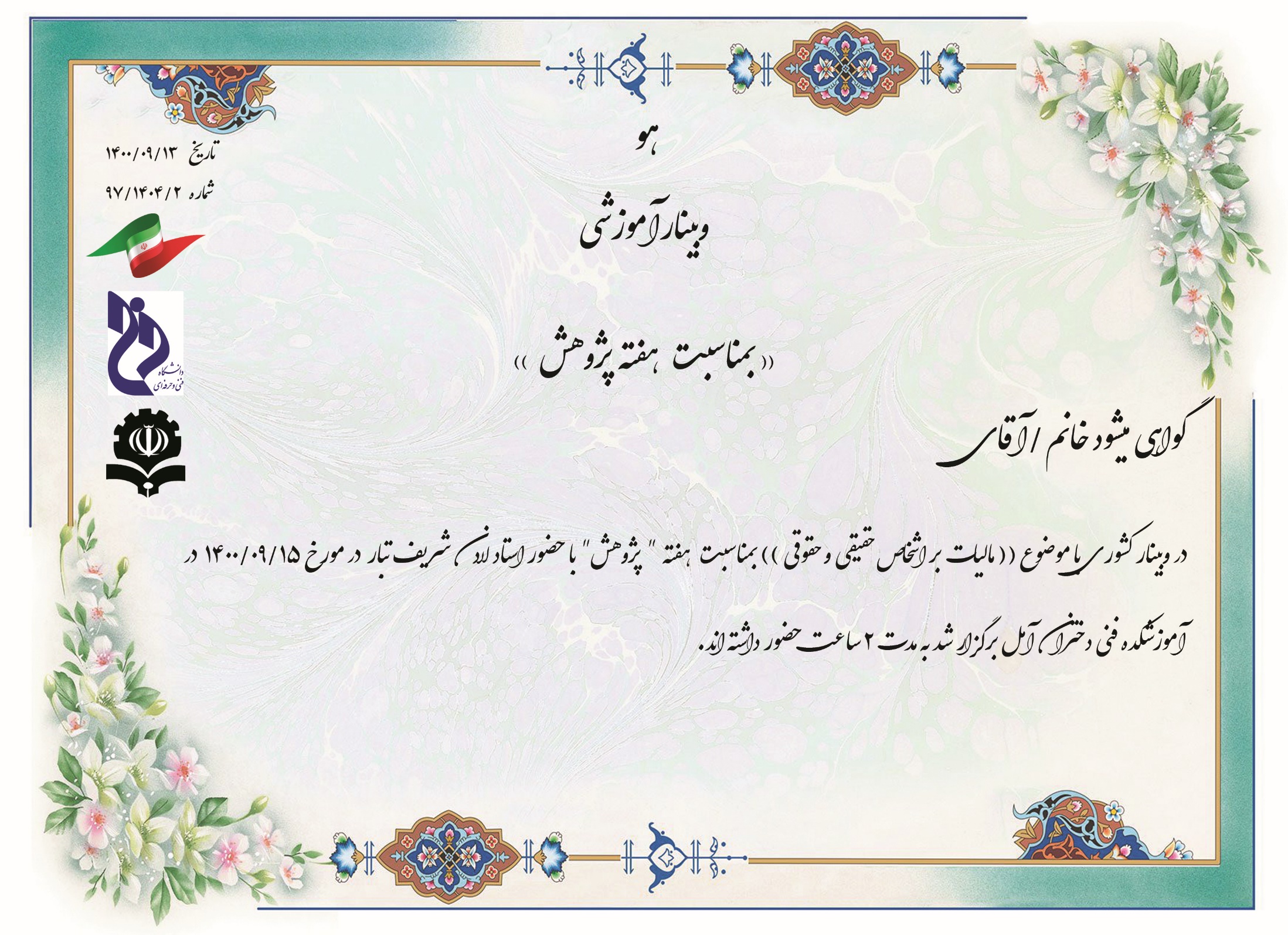 شیما نوروزی
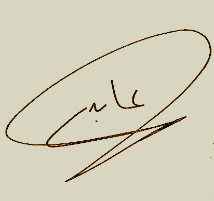 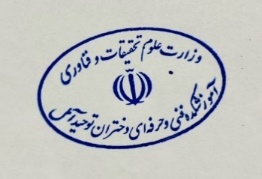 مریم عابدی
رئیس آموزشکده فنی و حرفه ای دختران آمل
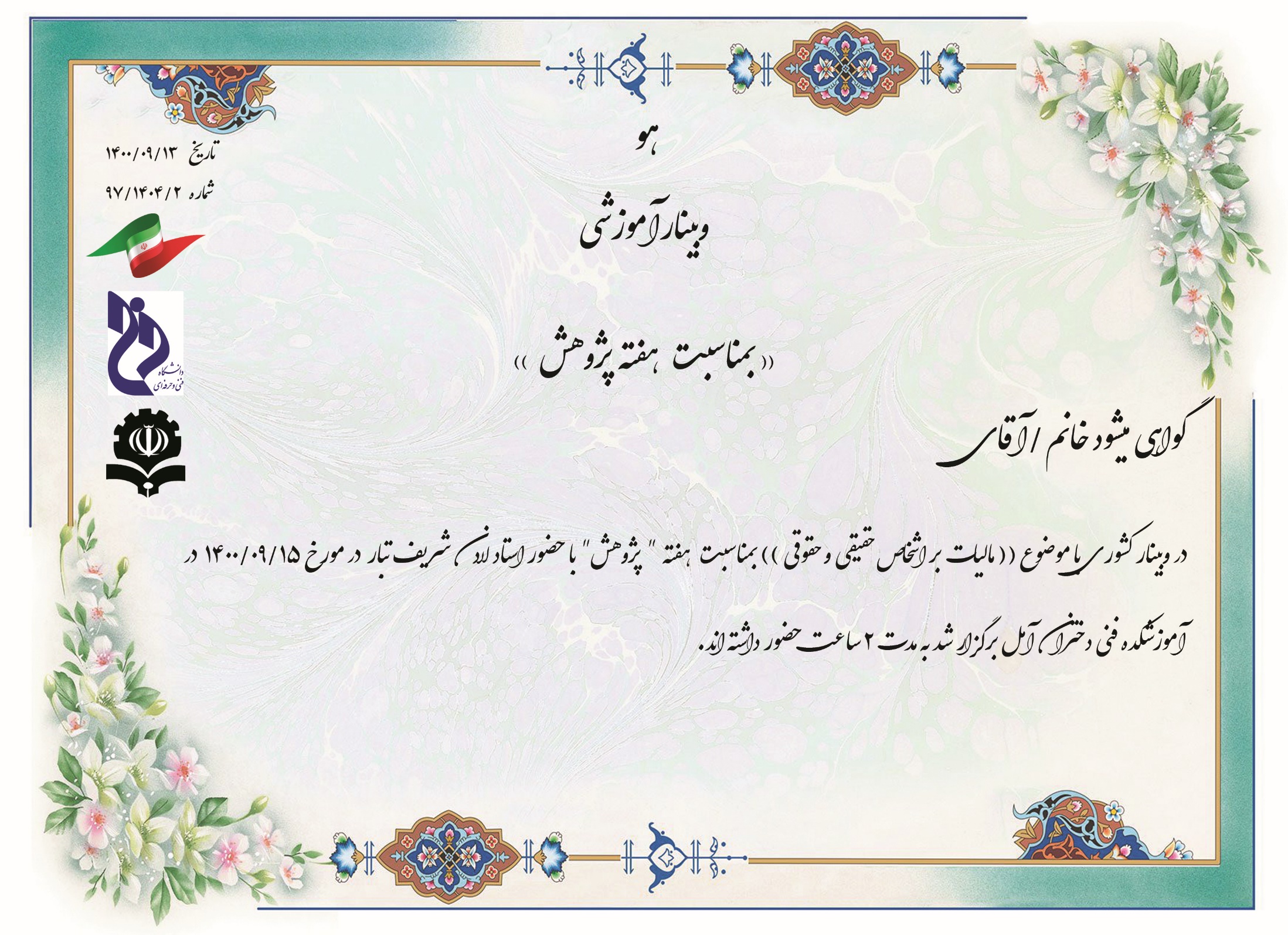 محمد دوزنده طبرستانی
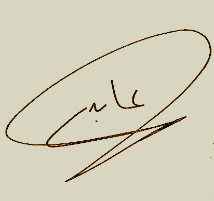 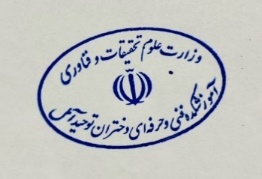 مریم عابدی
رئیس آموزشکده فنی و حرفه ای دختران آمل
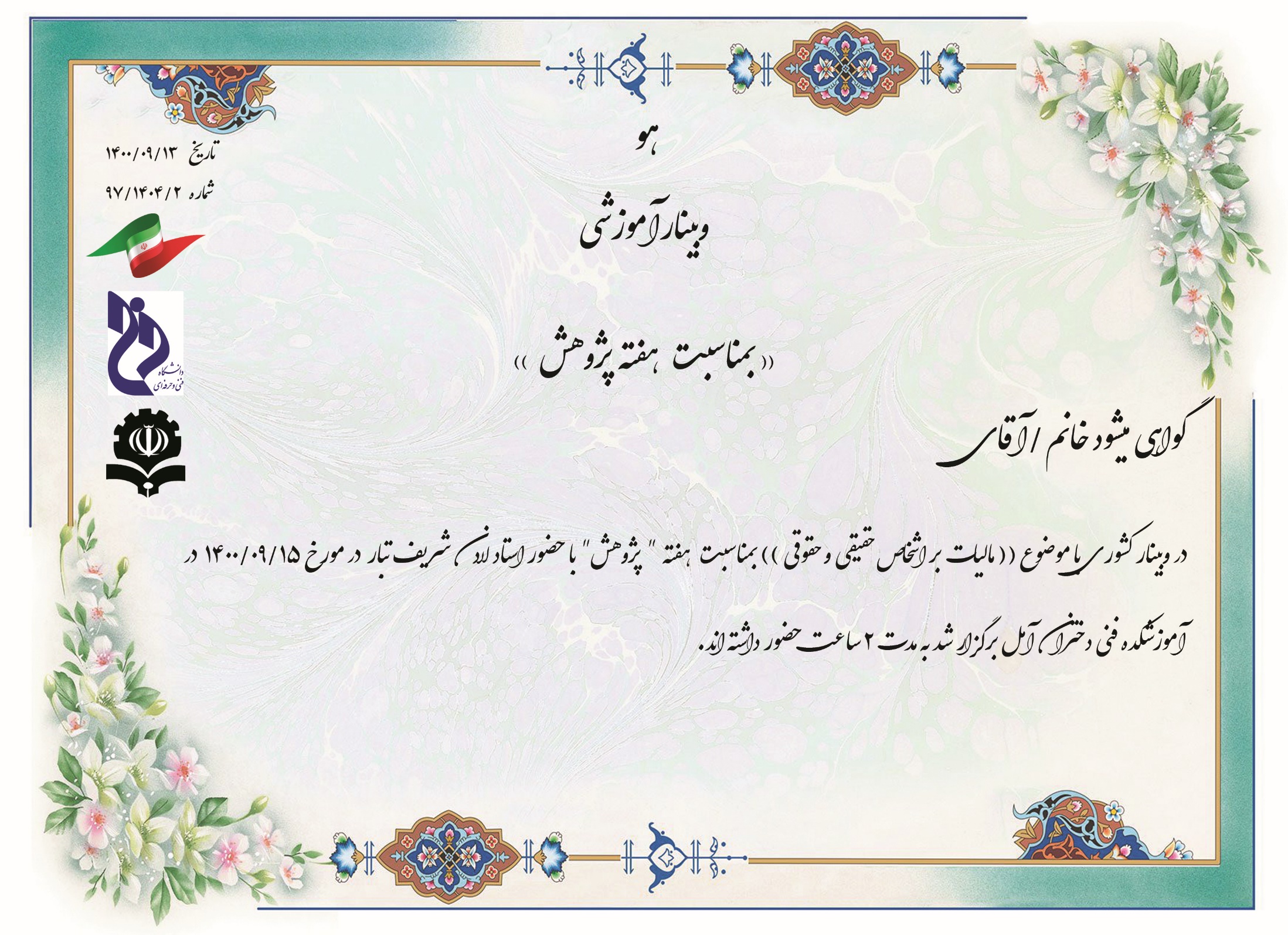 یاسر اکبری
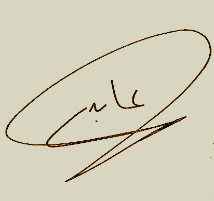 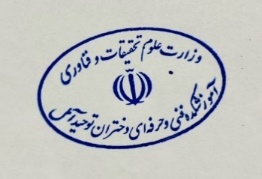 مریم عابدی
رئیس آموزشکده فنی و حرفه ای دختران آمل
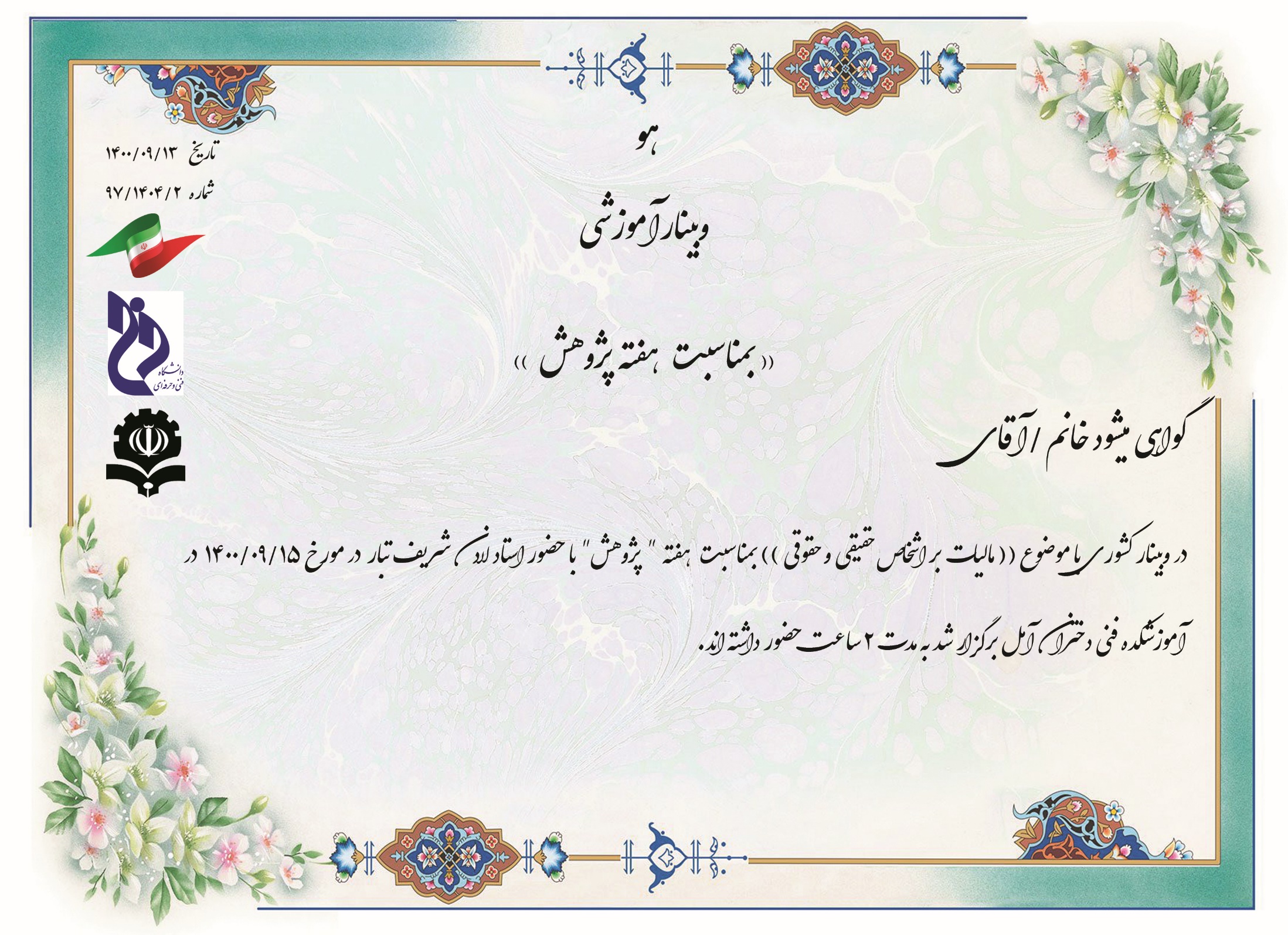 حرمت جمشید نژاد
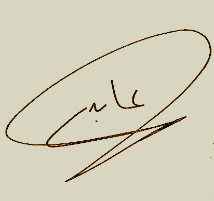 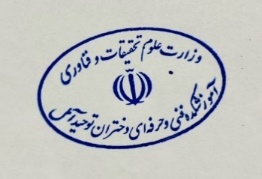 مریم عابدی
رئیس آموزشکده فنی و حرفه ای دختران آمل
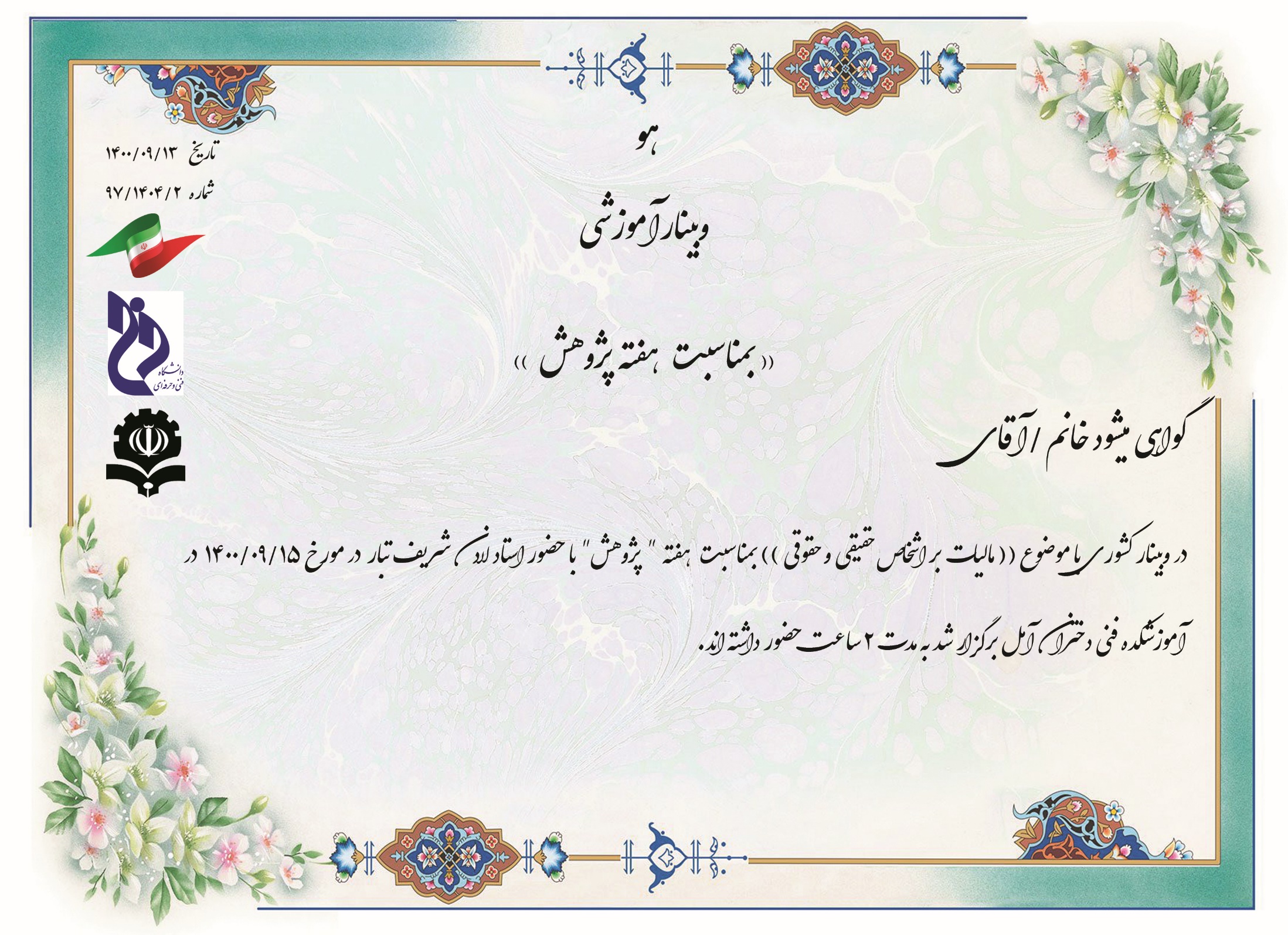 سعید نشومی
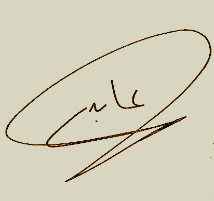 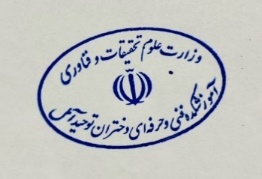 مریم عابدی
رئیس آموزشکده فنی و حرفه ای دختران آمل
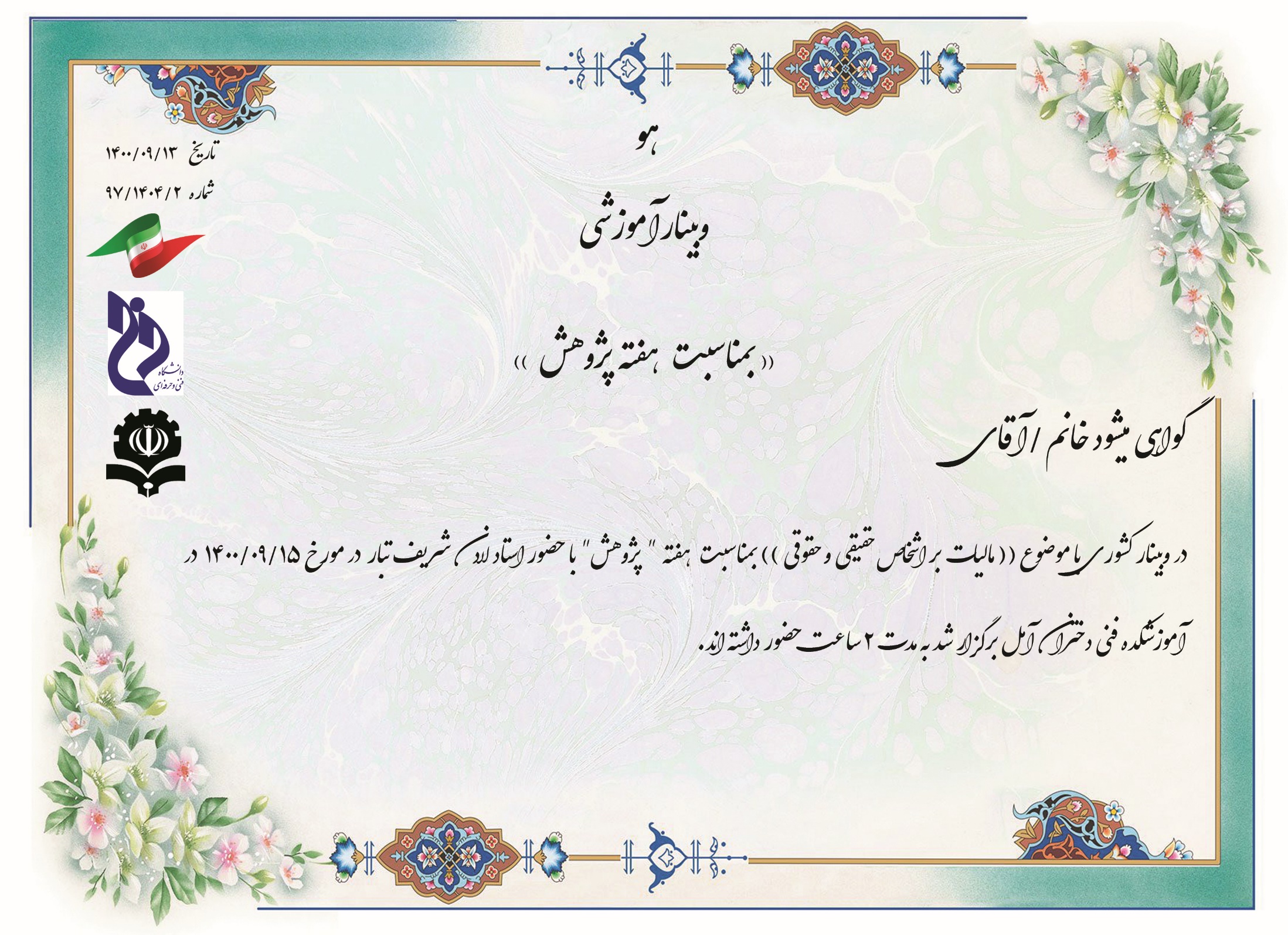 بتول قاسمی
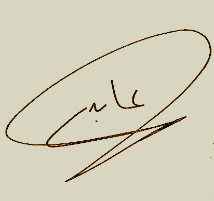 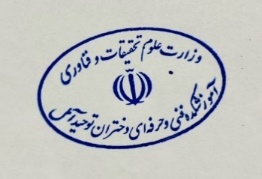 مریم عابدی
رئیس آموزشکده فنی و حرفه ای دختران آمل
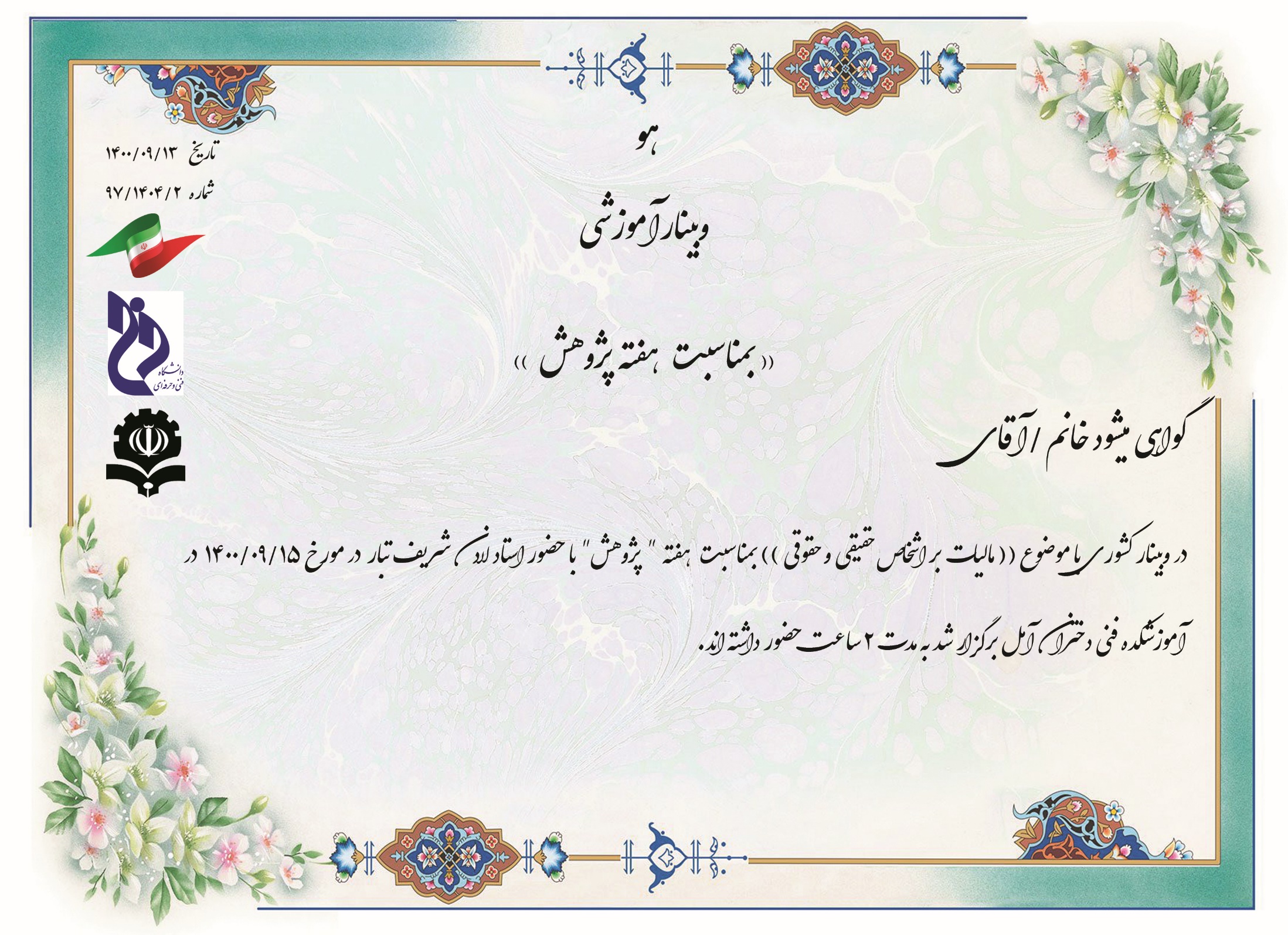 سعیده شهریاری
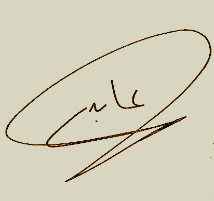 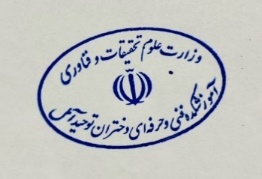 مریم عابدی
رئیس آموزشکده فنی و حرفه ای دختران آمل
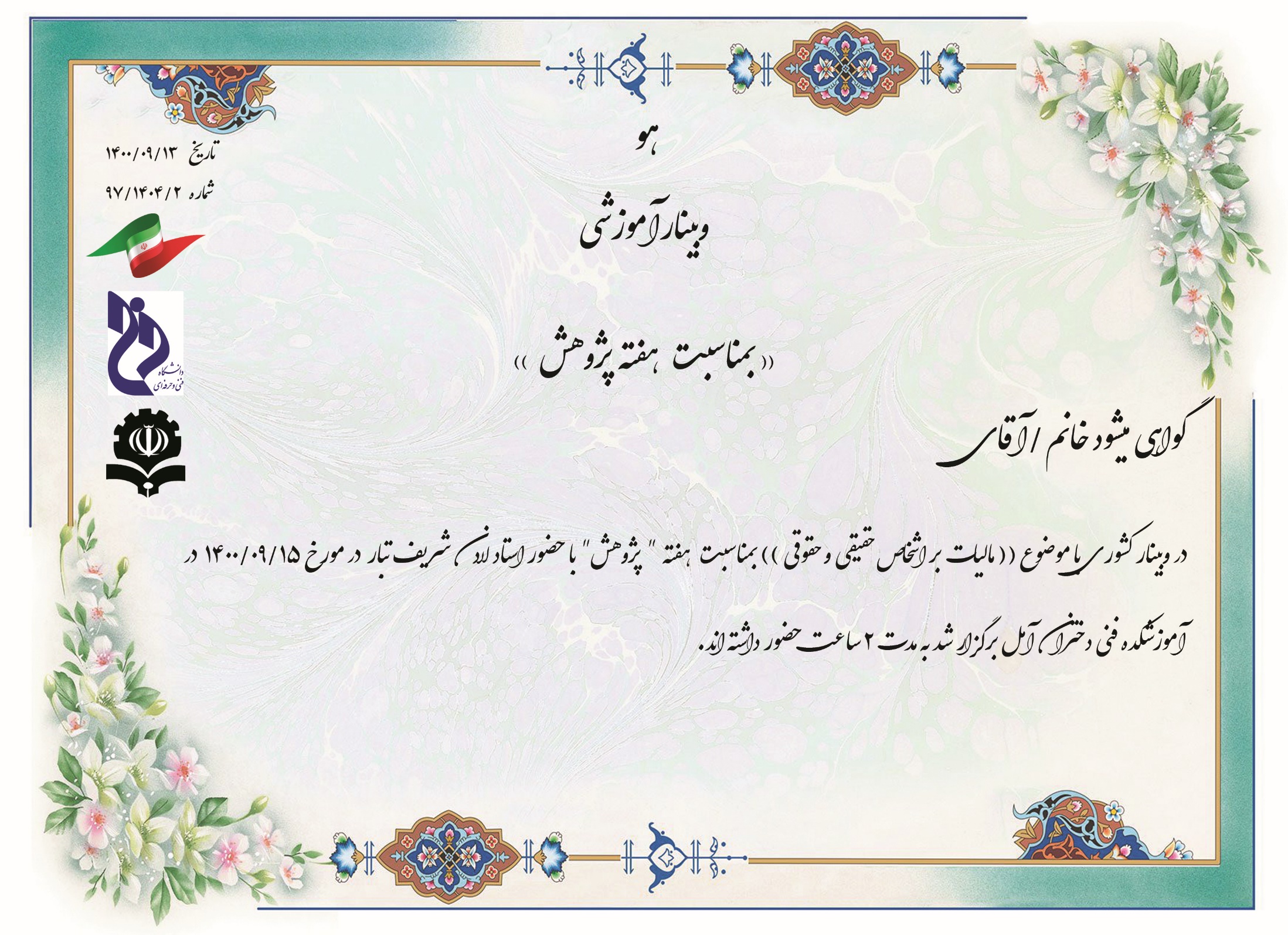 ناصرنجفی
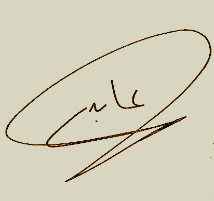 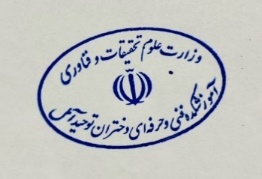 مریم عابدی
رئیس آموزشکده فنی و حرفه ای دختران آمل
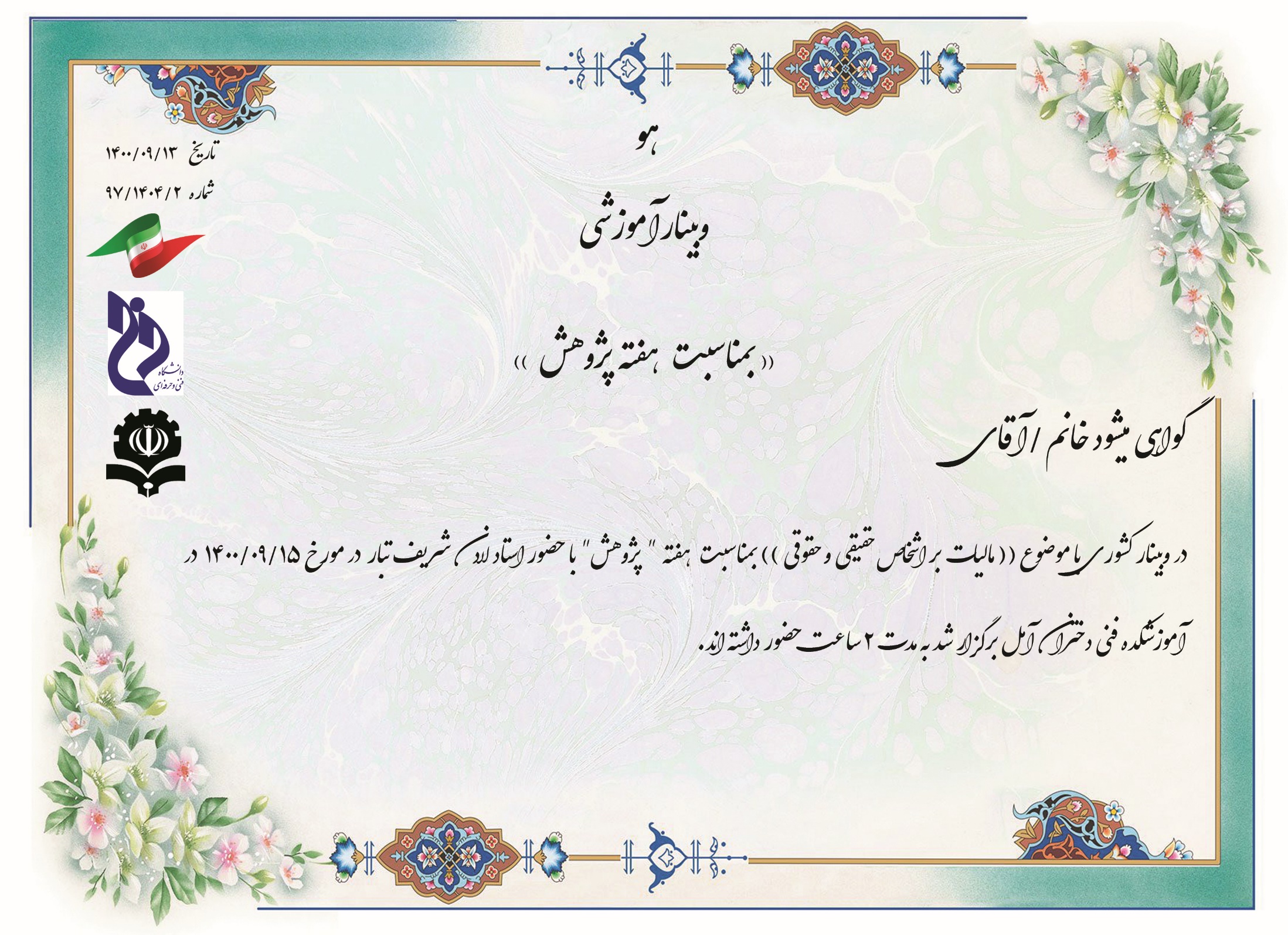 سلیمان نوروزی
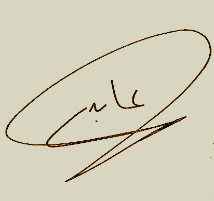 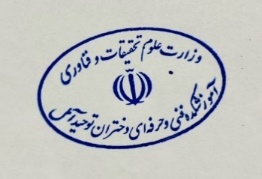 مریم عابدی
رئیس آموزشکده فنی و حرفه ای دختران آمل
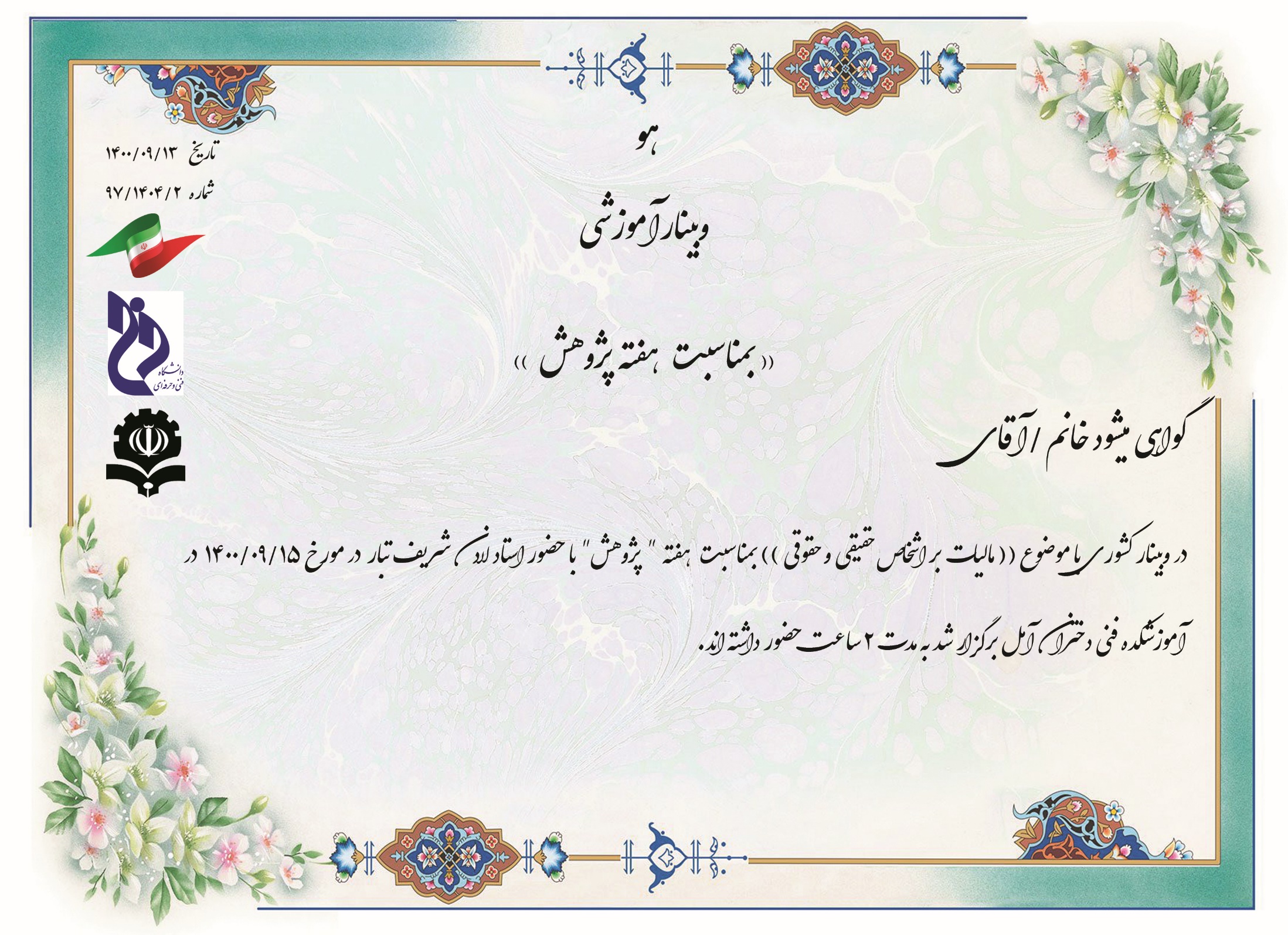 مژده موسویان
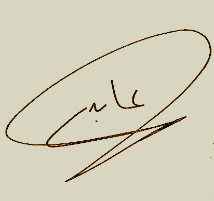 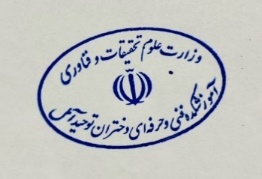 مریم عابدی
رئیس آموزشکده فنی و حرفه ای دختران آمل
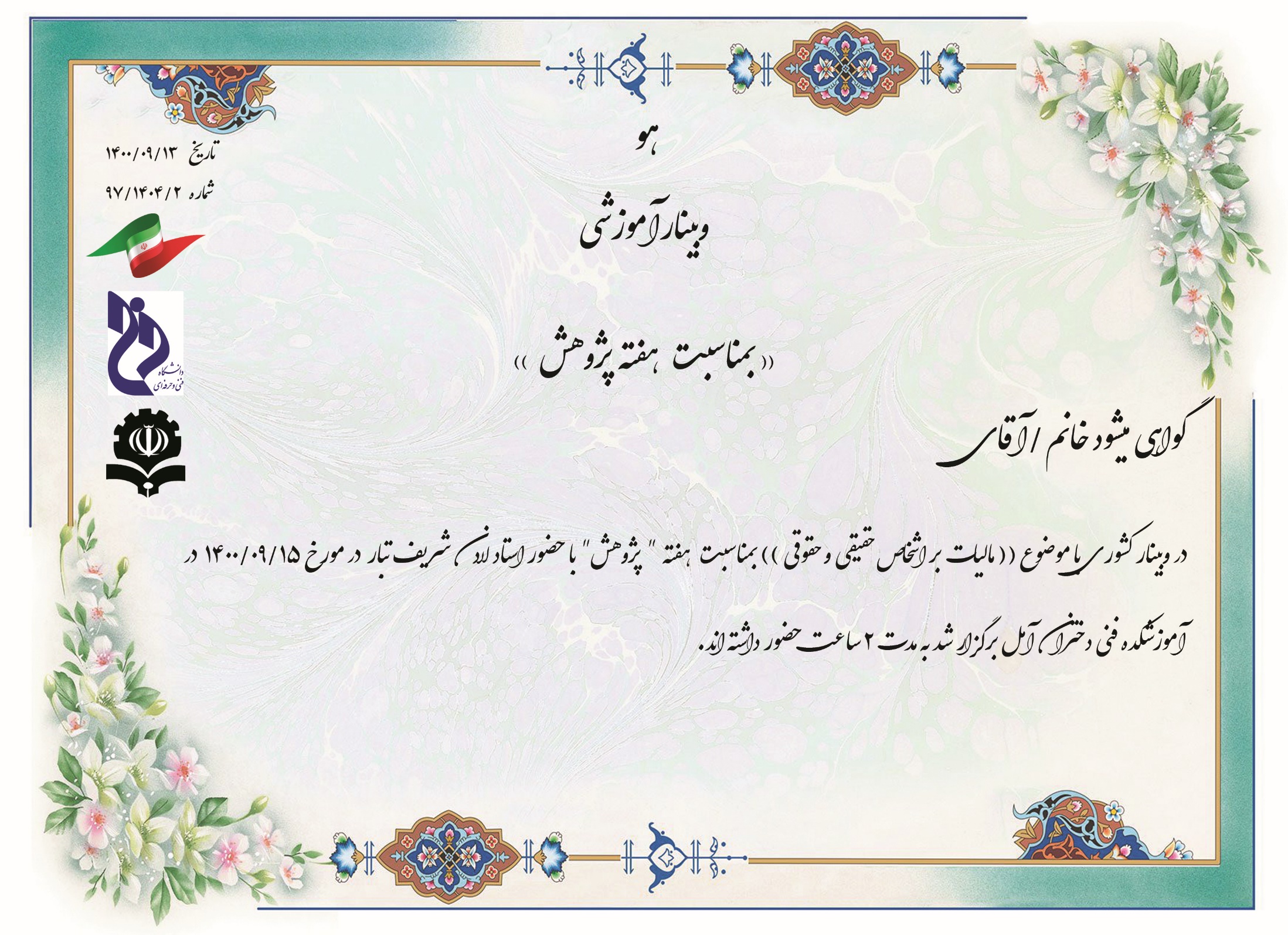 سید کاظم یوسفی ریکنده
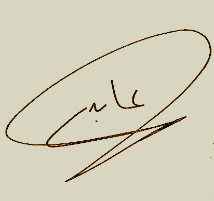 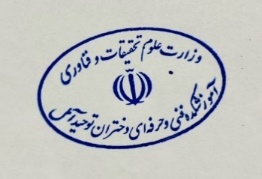 مریم عابدی
رئیس آموزشکده فنی و حرفه ای دختران آمل
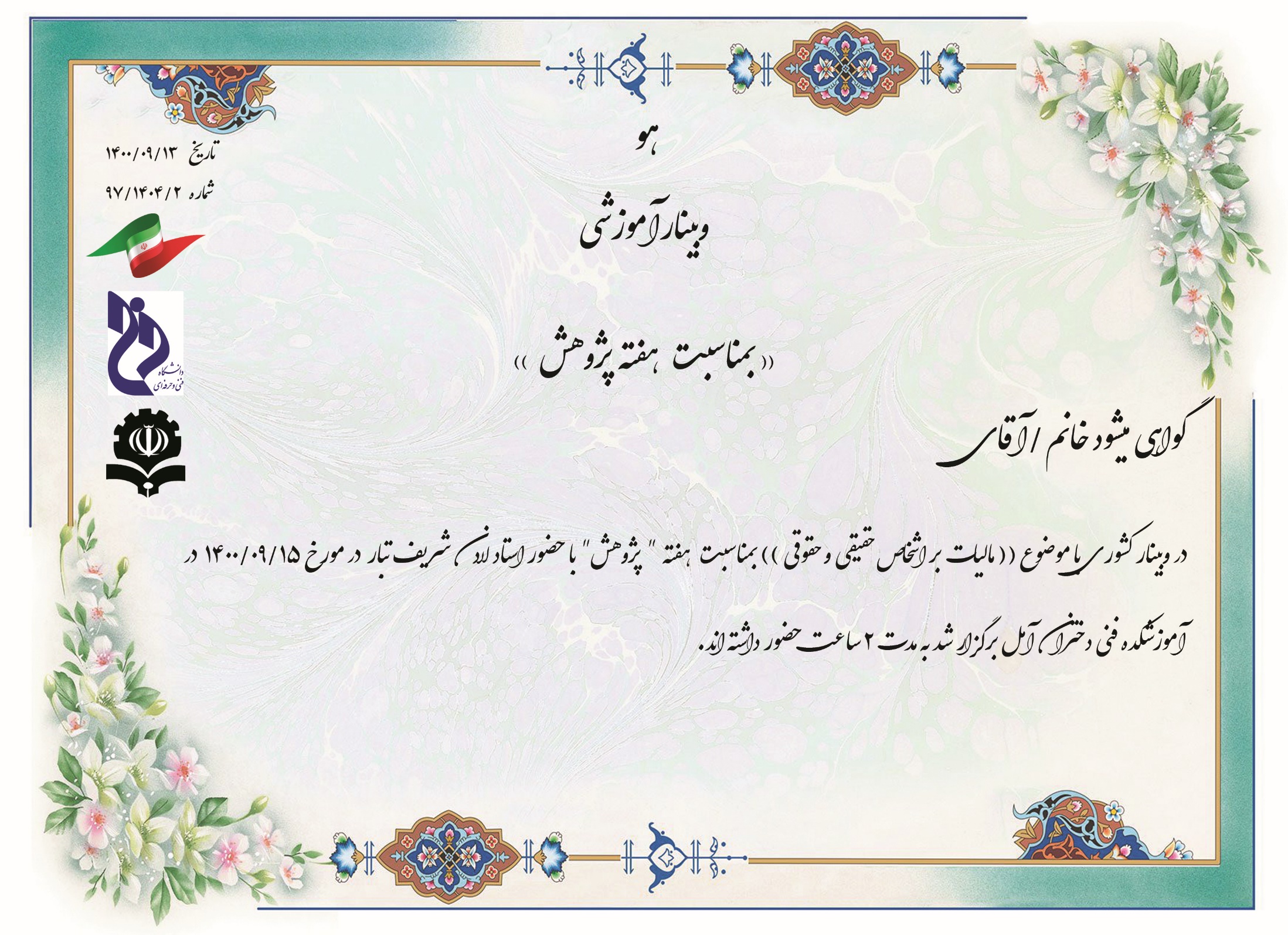 سید محسن رجبیان
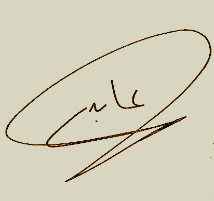 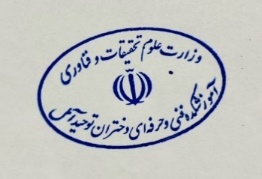 مریم عابدی
رئیس آموزشکده فنی و حرفه ای دختران آمل
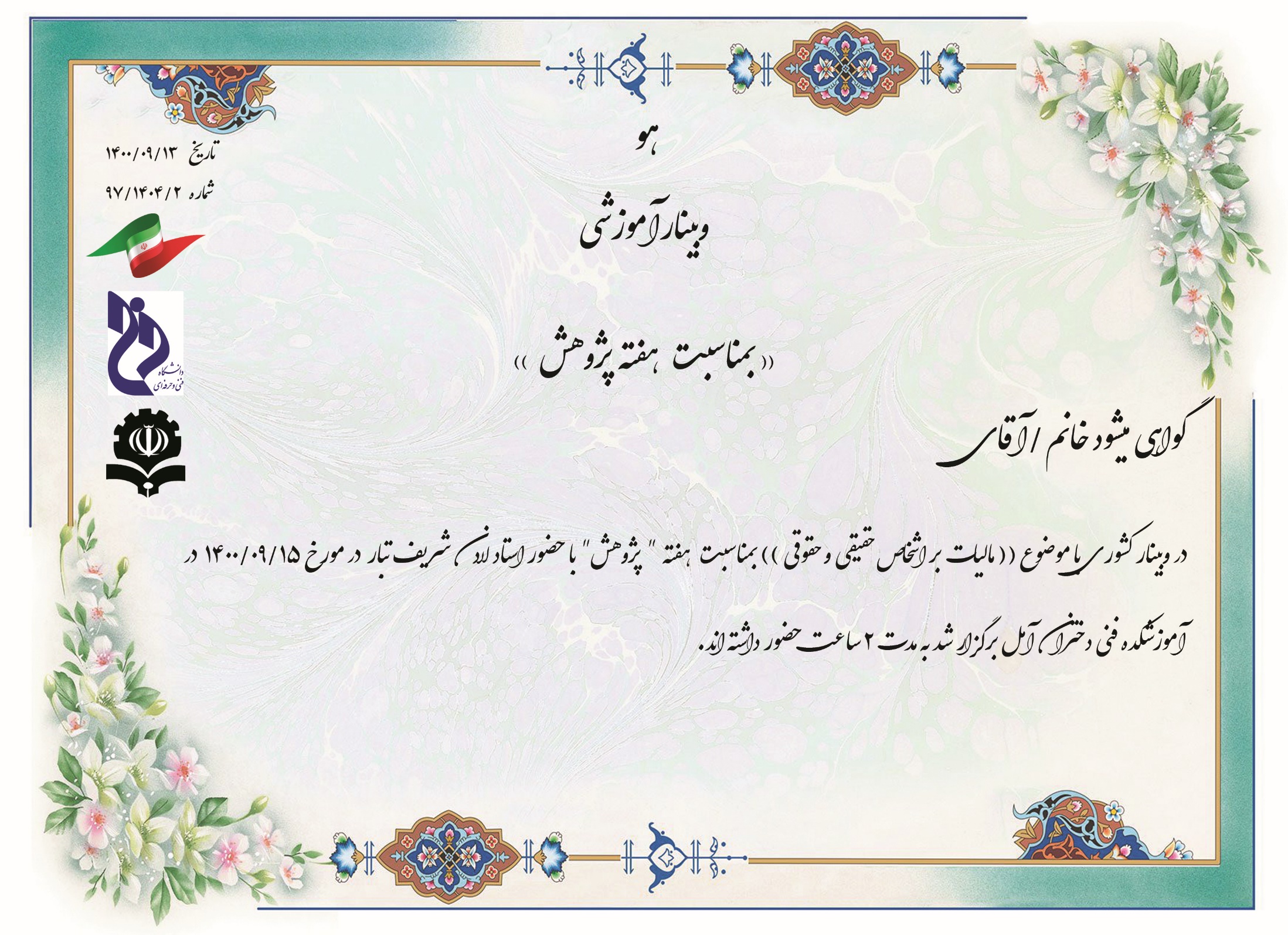 سمیه عباسی
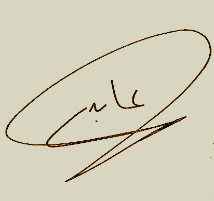 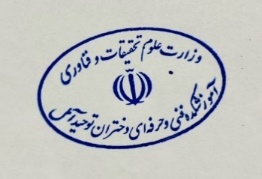 مریم عابدی
رئیس آموزشکده فنی و حرفه ای دختران آمل
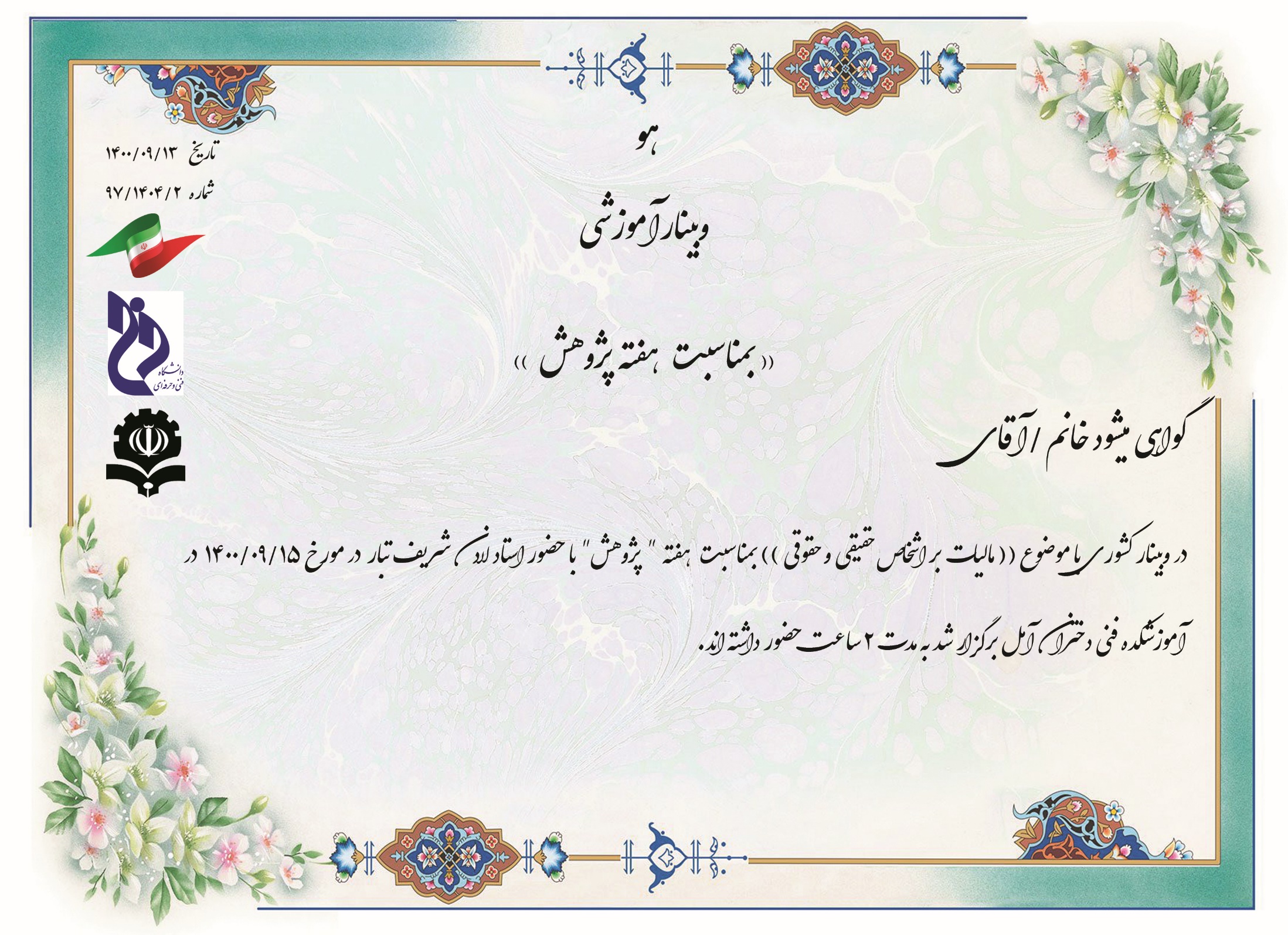 محمد صادق مهری خنکداری
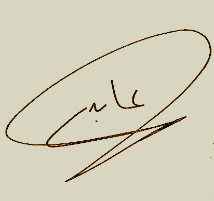 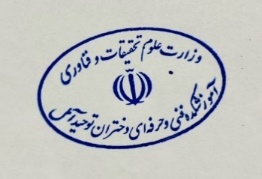 مریم عابدی
رئیس آموزشکده فنی و حرفه ای دختران آمل
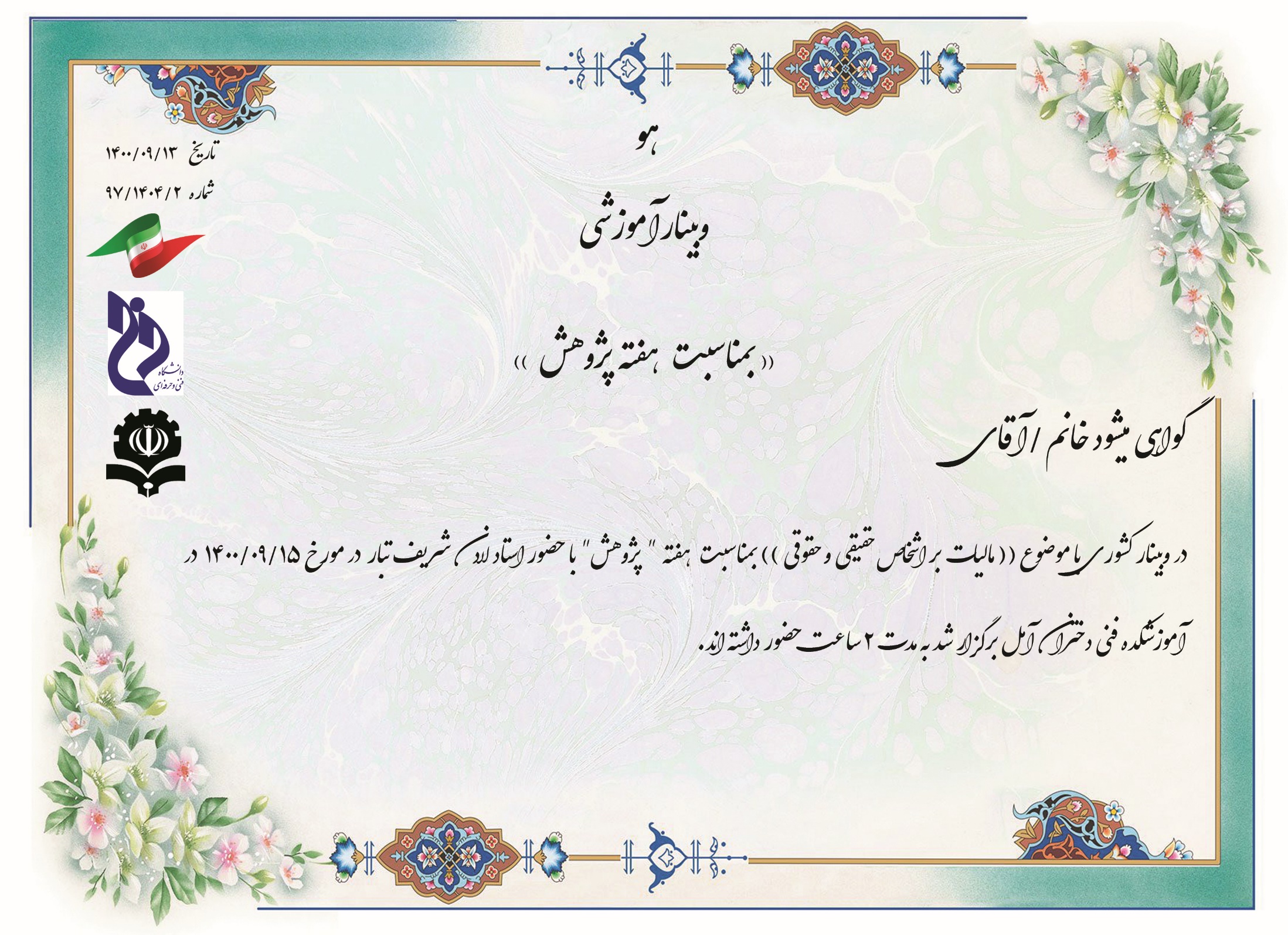 مهسا نجارتباربیشه
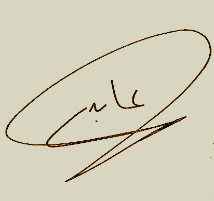 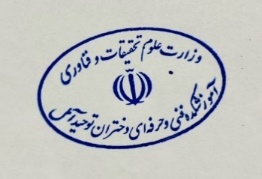 مریم عابدی
رئیس آموزشکده فنی و حرفه ای دختران آمل
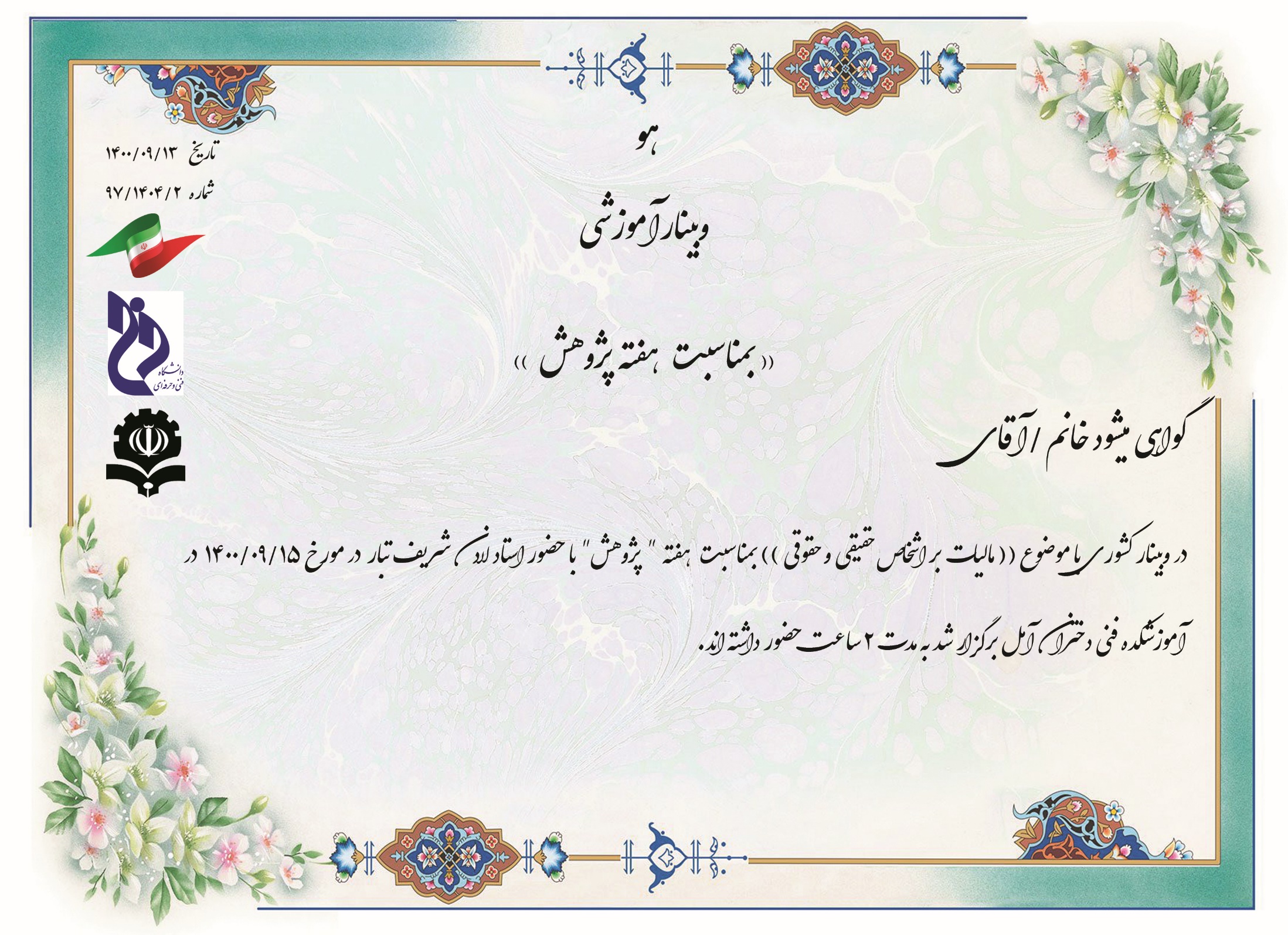 مهین فاضلی فر
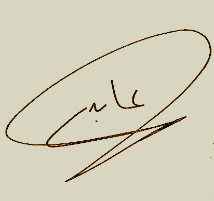 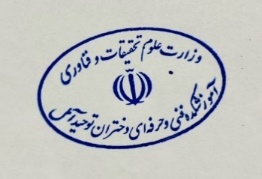 مریم عابدی
رئیس آموزشکده فنی و حرفه ای دختران آمل
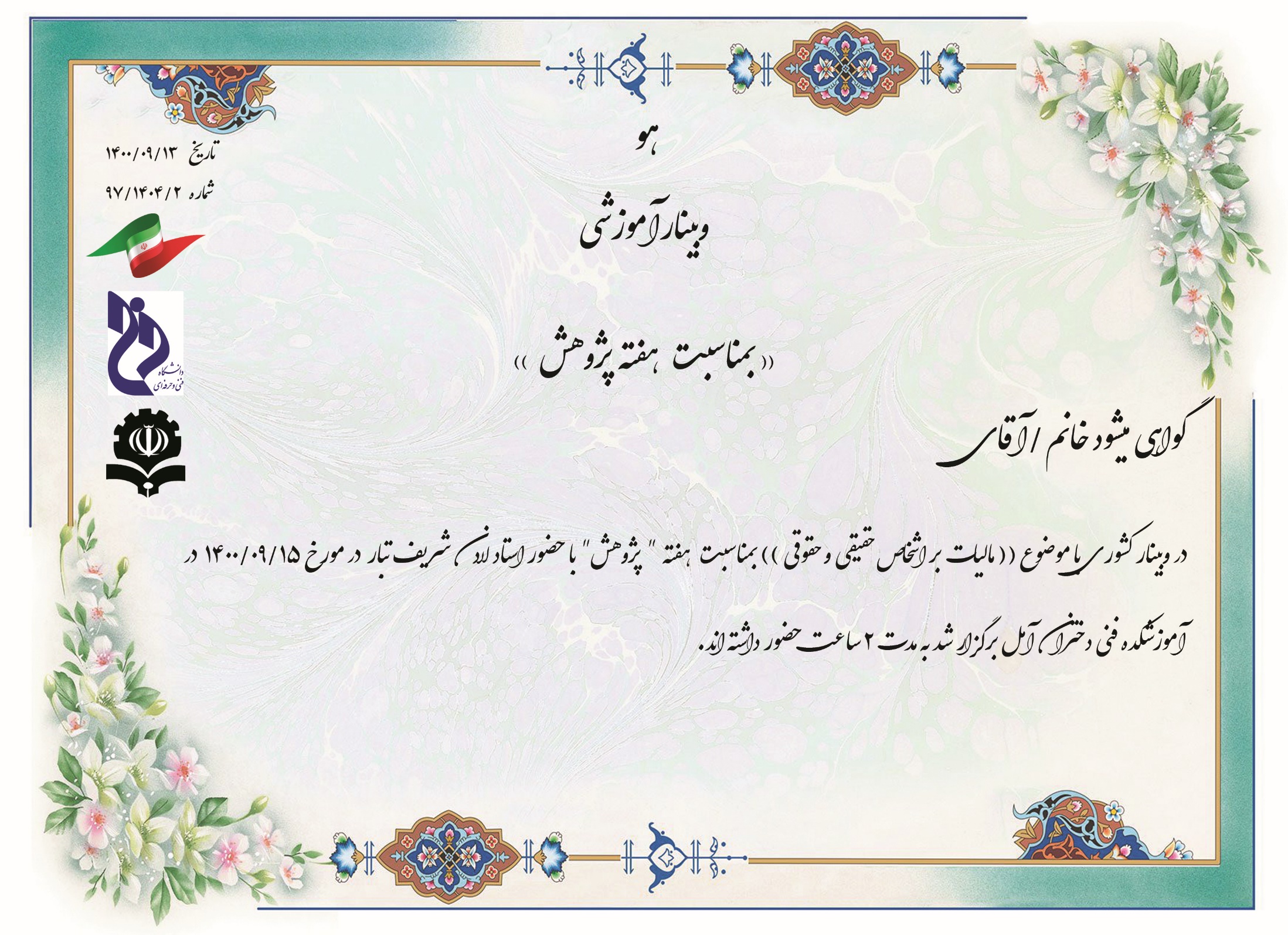 عمران احمدنژاد چهره
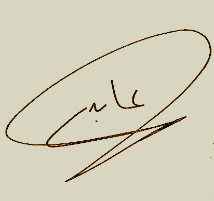 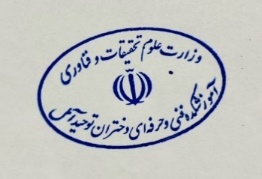 مریم عابدی
رئیس آموزشکده فنی و حرفه ای دختران آمل
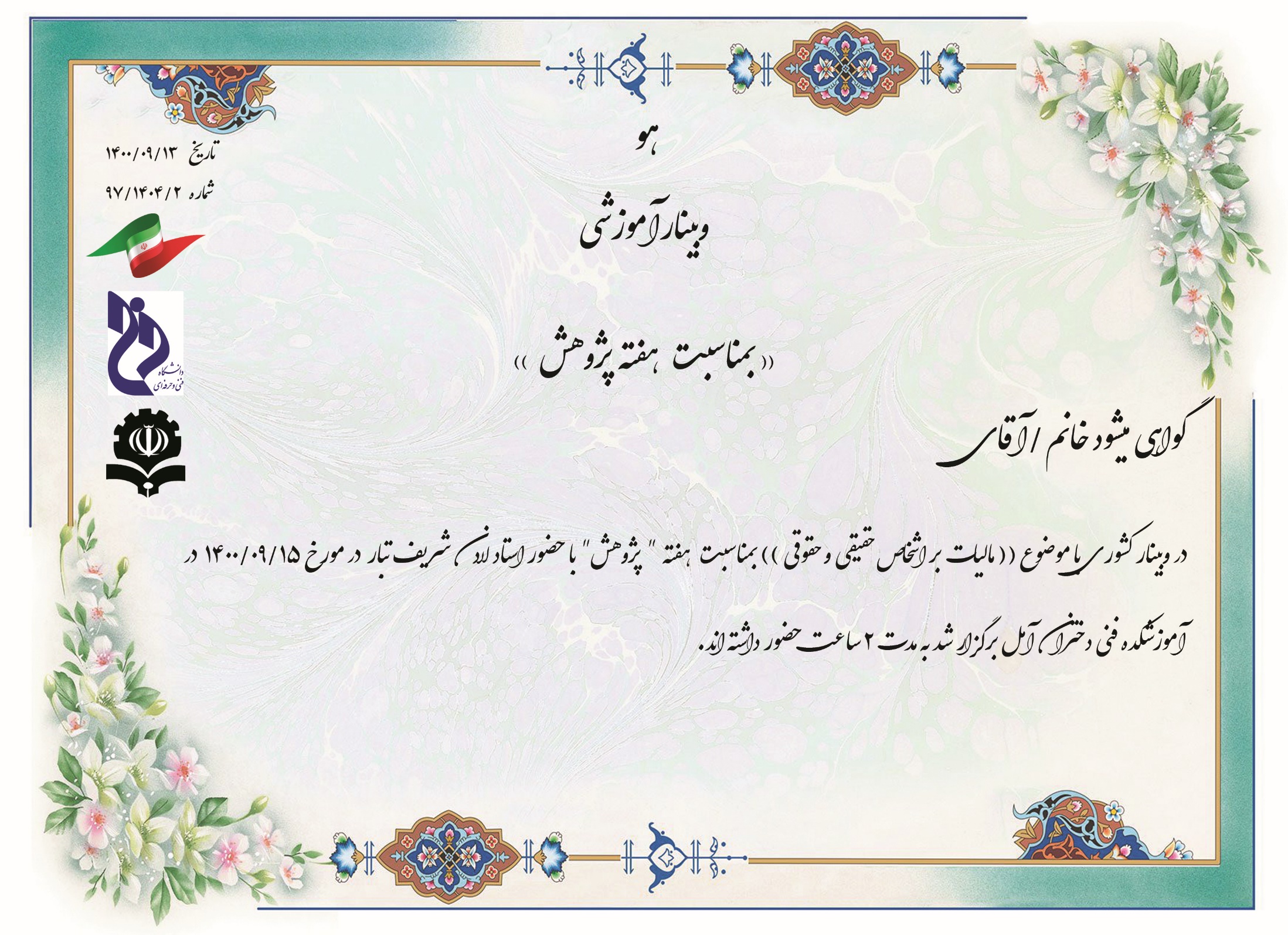 سالار هاشمپور
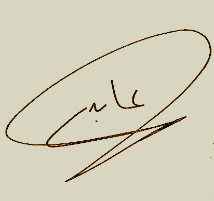 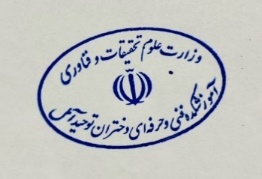 مریم عابدی
رئیس آموزشکده فنی و حرفه ای دختران آمل
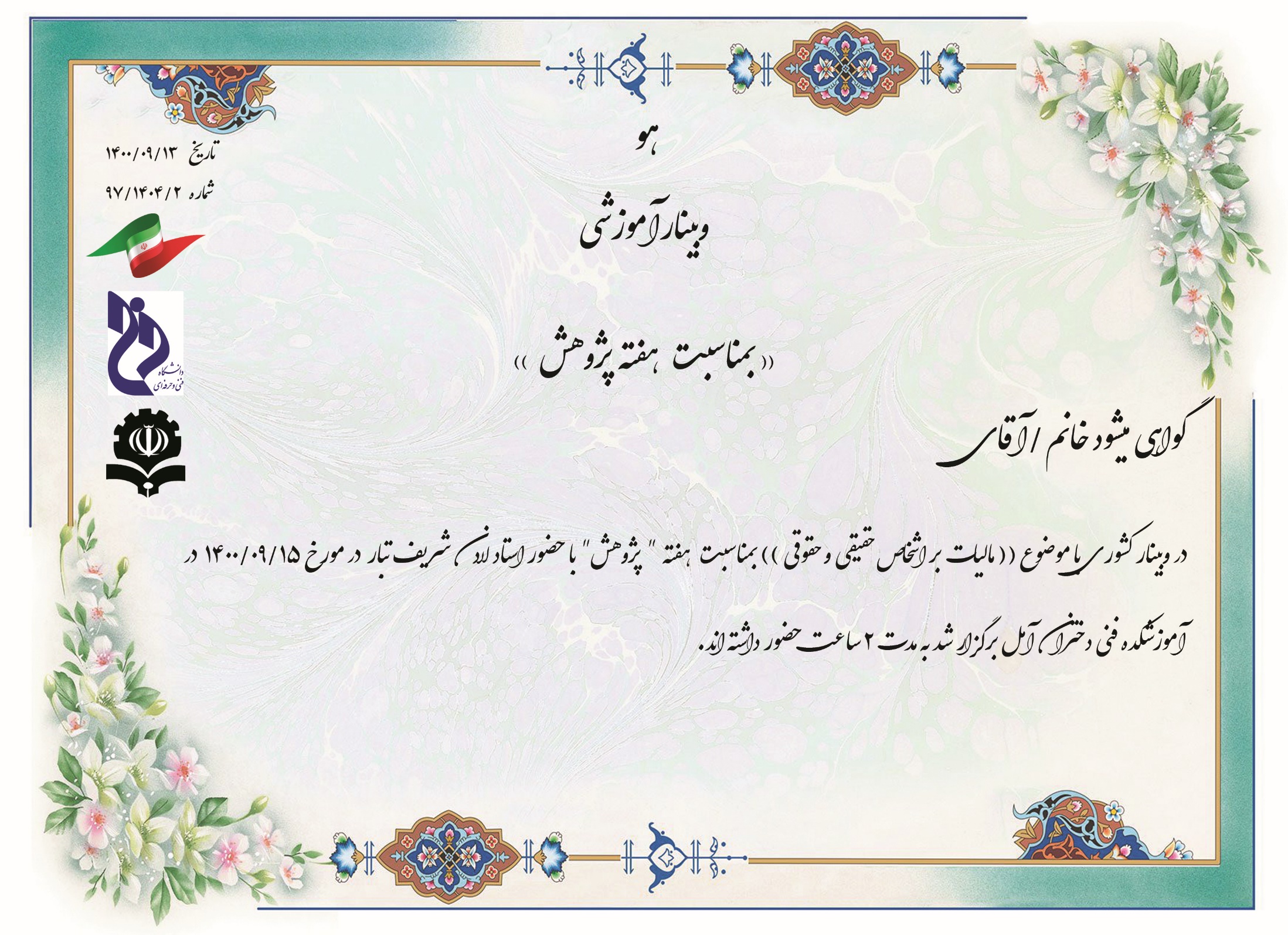 زینب کیاسالار
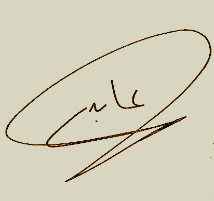 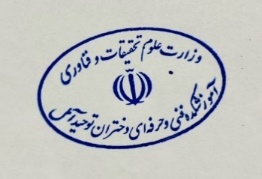 مریم عابدی
رئیس آموزشکده فنی و حرفه ای دختران آمل
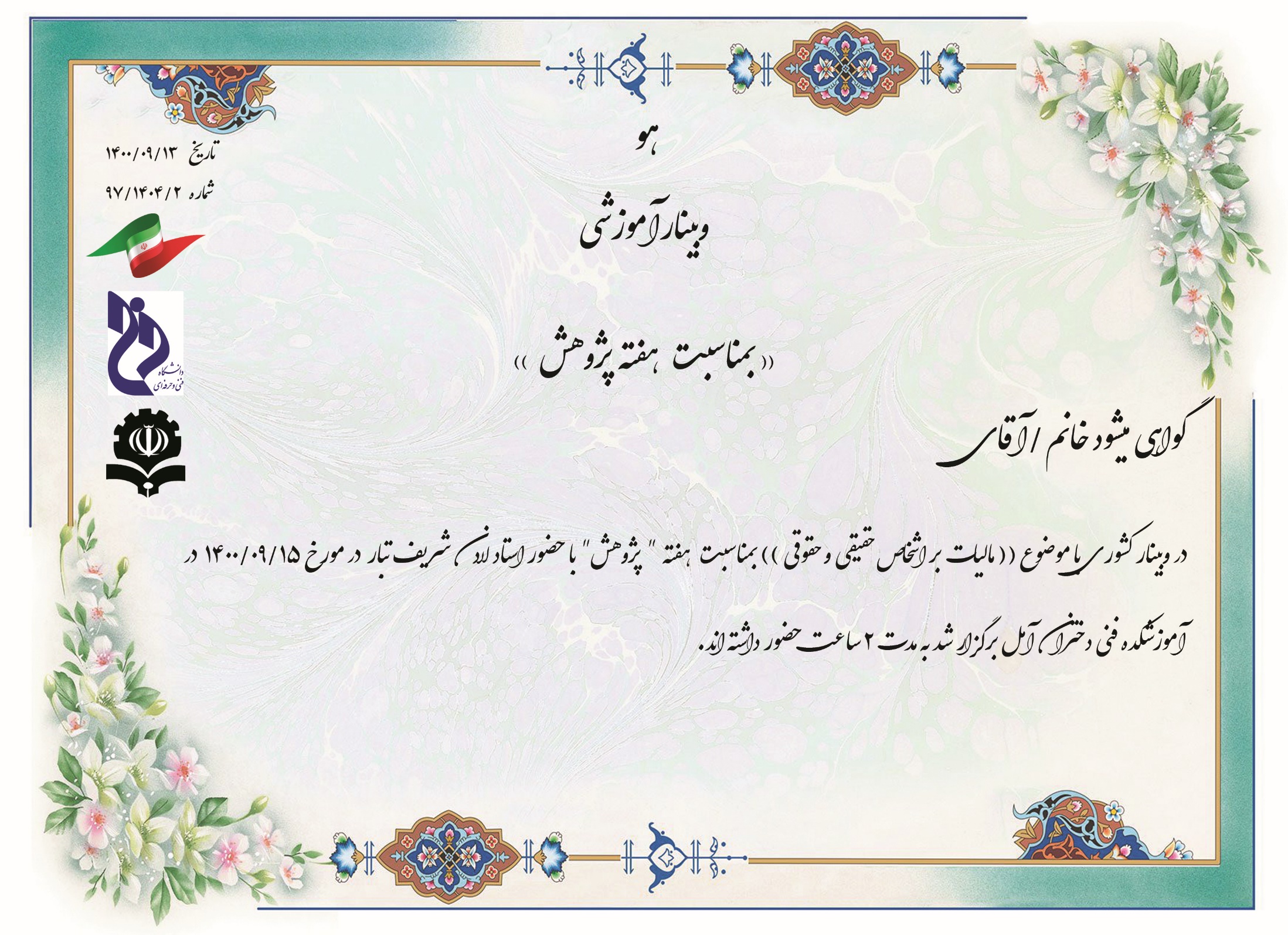 عباس حسین زاده
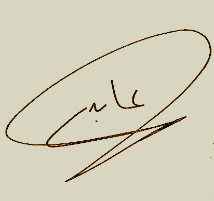 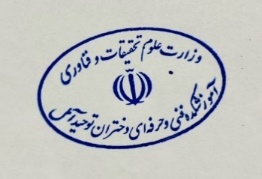 مریم عابدی
رئیس آموزشکده فنی و حرفه ای دختران آمل
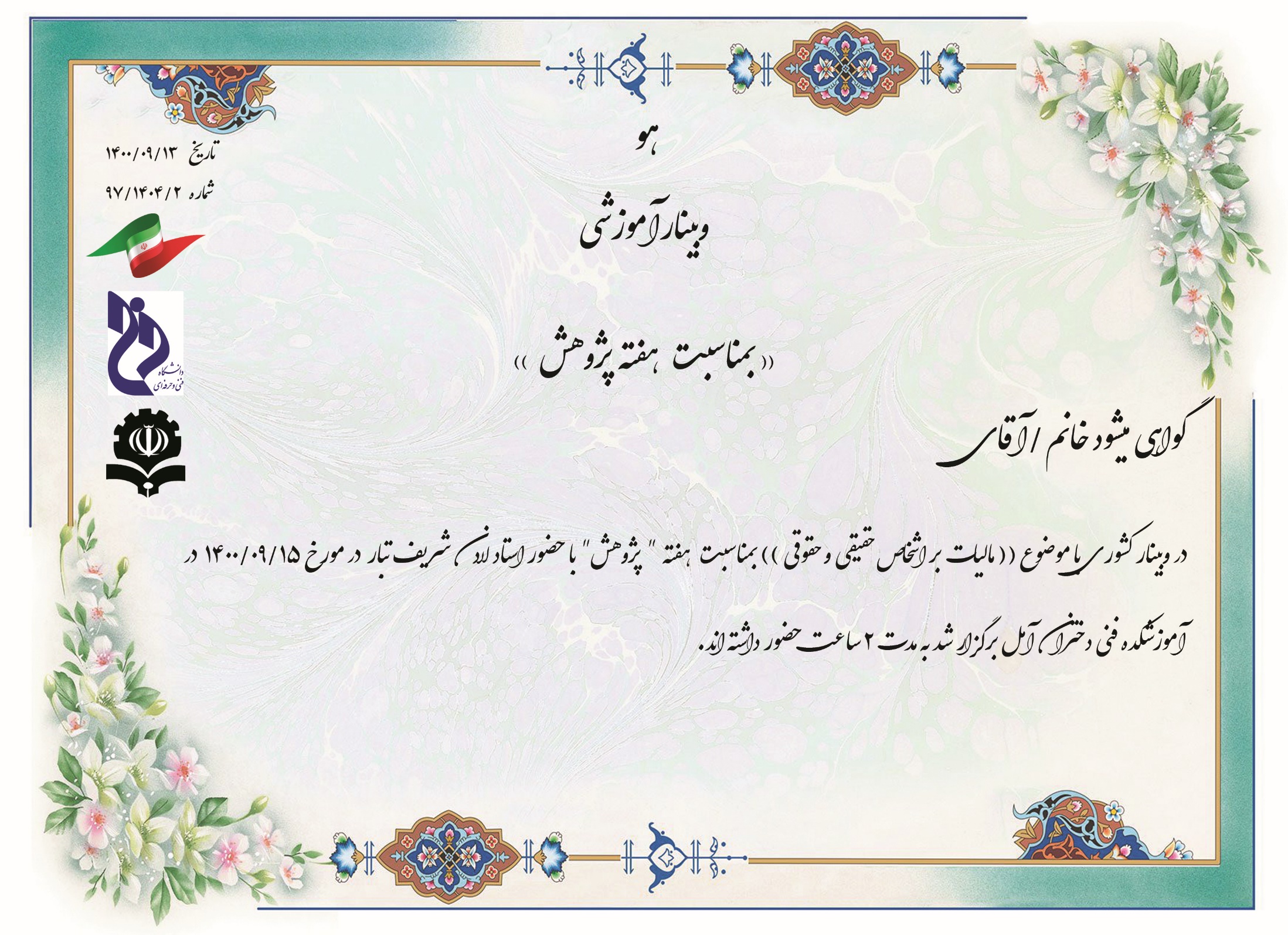 احمدباقری
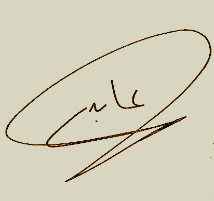 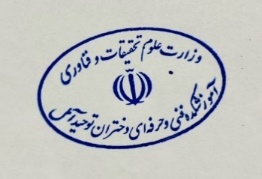 مریم عابدی
رئیس آموزشکده فنی و حرفه ای دختران آمل
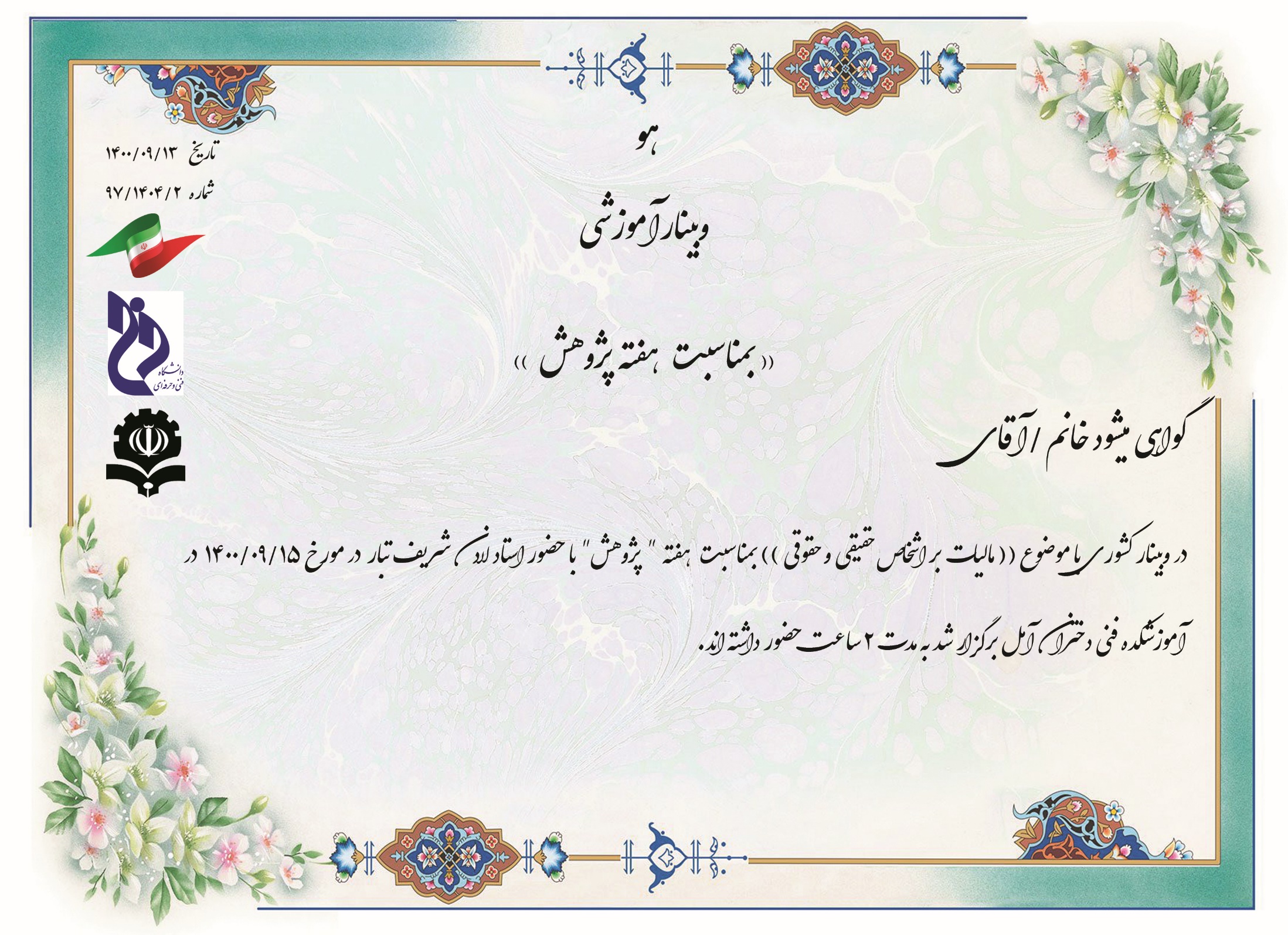 فرزانه الیاسی رستکی
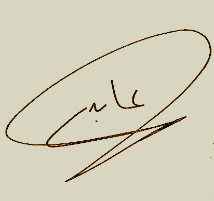 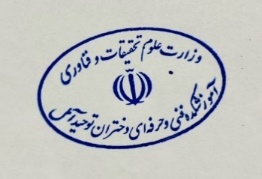 مریم عابدی
رئیس آموزشکده فنی و حرفه ای دختران آمل
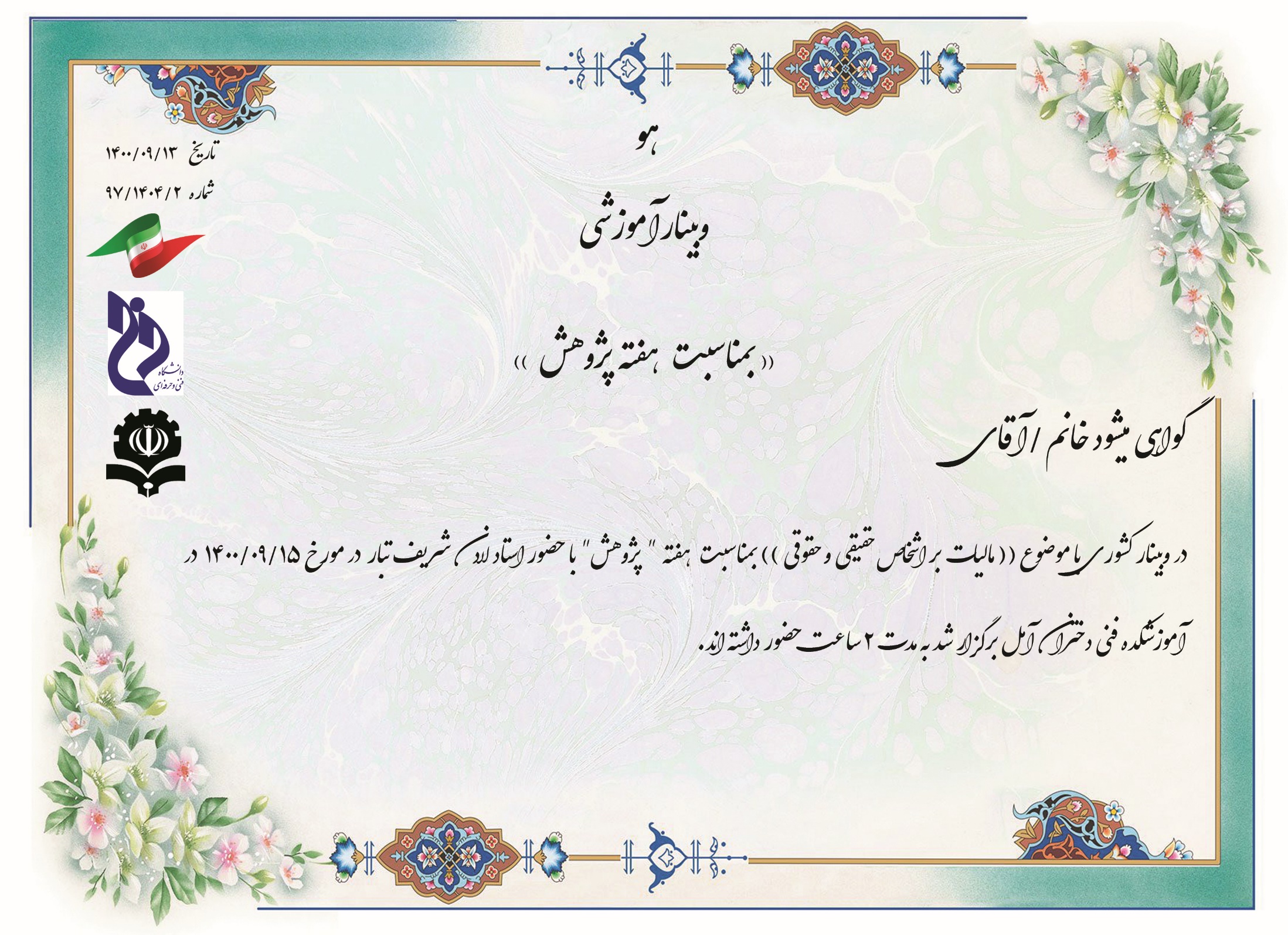 وحیده خسروانی
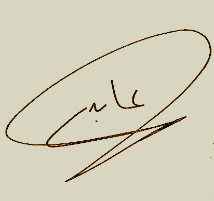 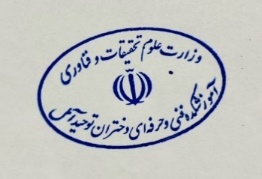 مریم عابدی
رئیس آموزشکده فنی و حرفه ای دختران آمل
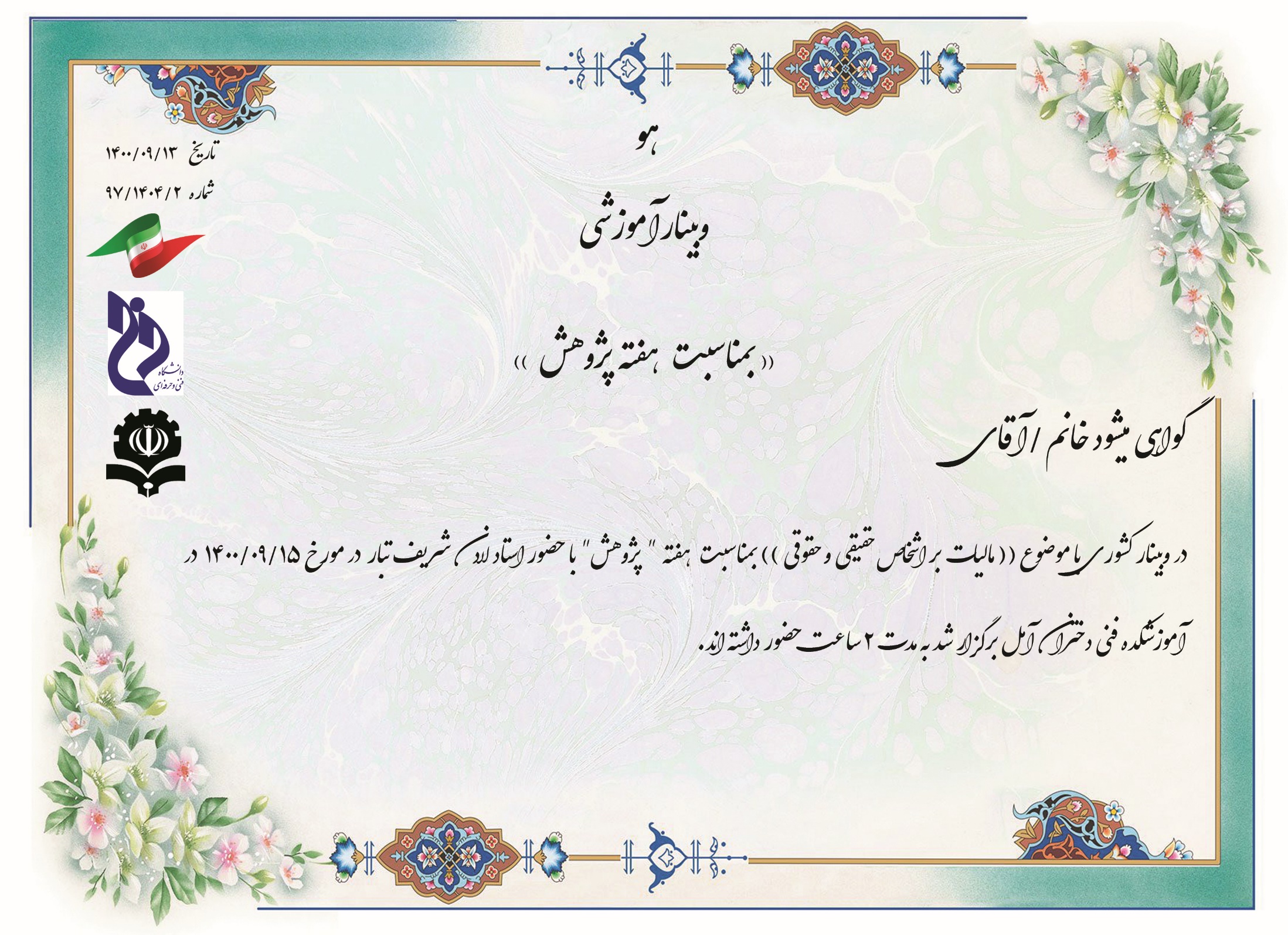 فائزه پیروز
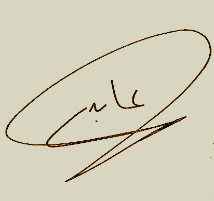 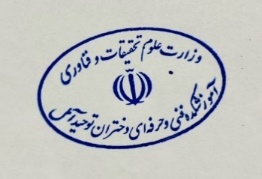 مریم عابدی
رئیس آموزشکده فنی و حرفه ای دختران آمل
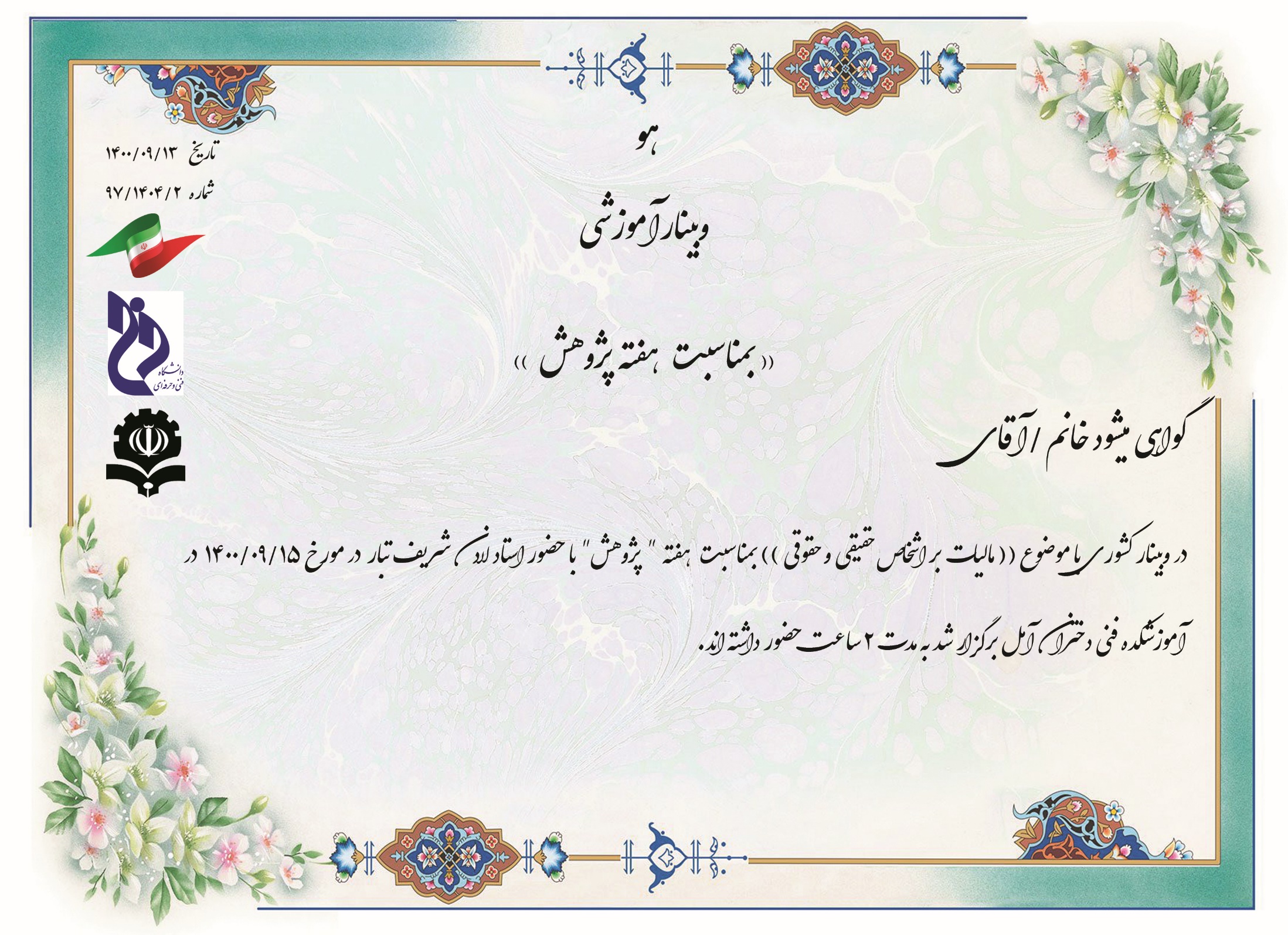 سیدمحمدحسین حسینی
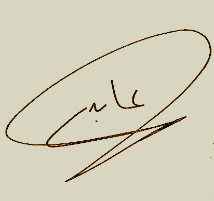 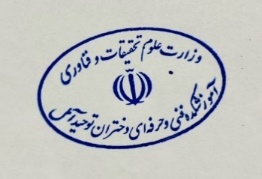 مریم عابدی
رئیس آموزشکده فنی و حرفه ای دختران آمل
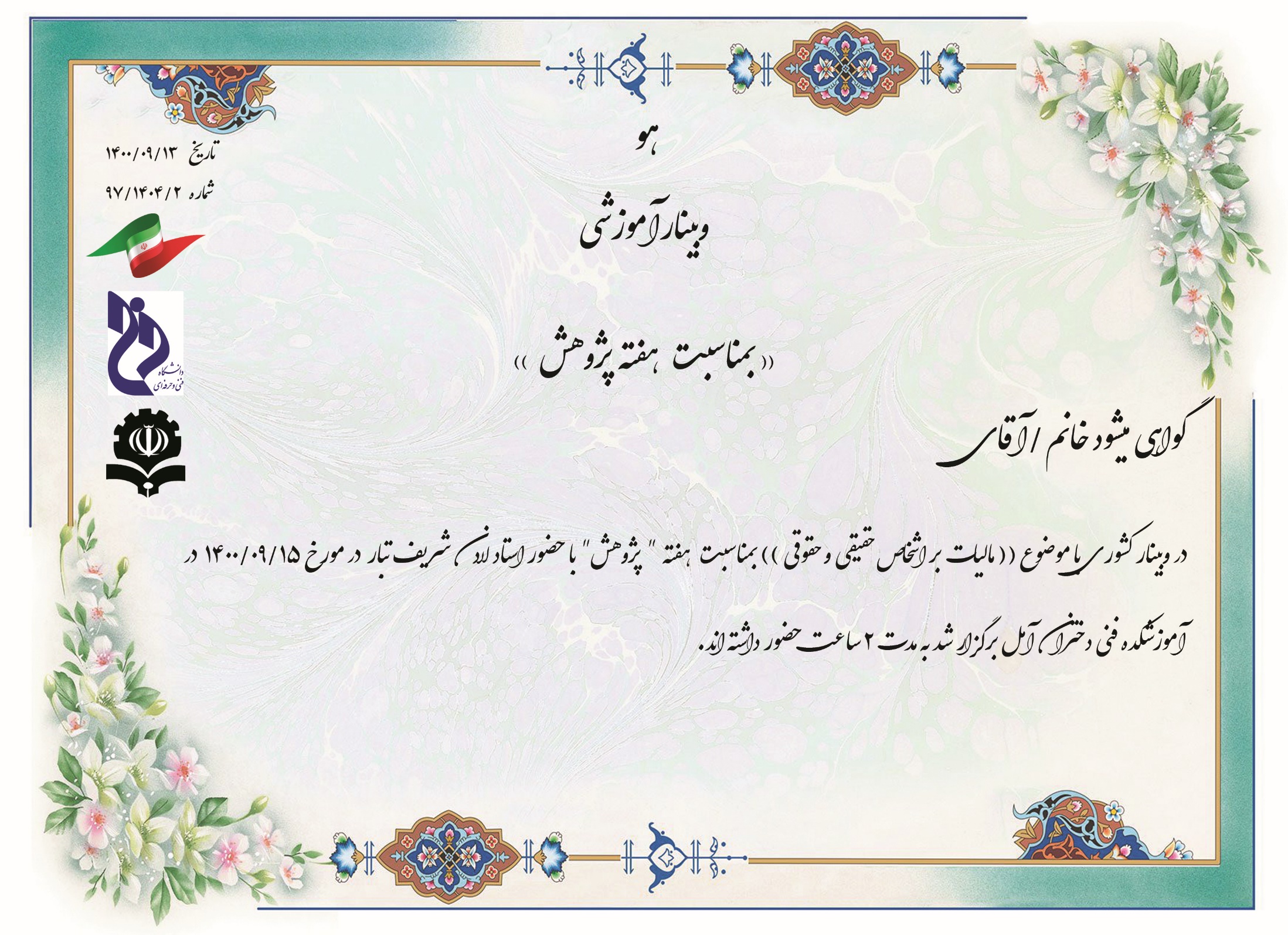 سحریاری خنکداری
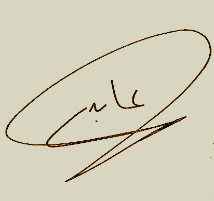 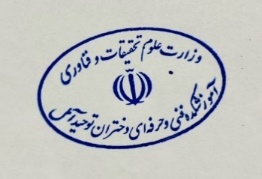 مریم عابدی
رئیس آموزشکده فنی و حرفه ای دختران آمل
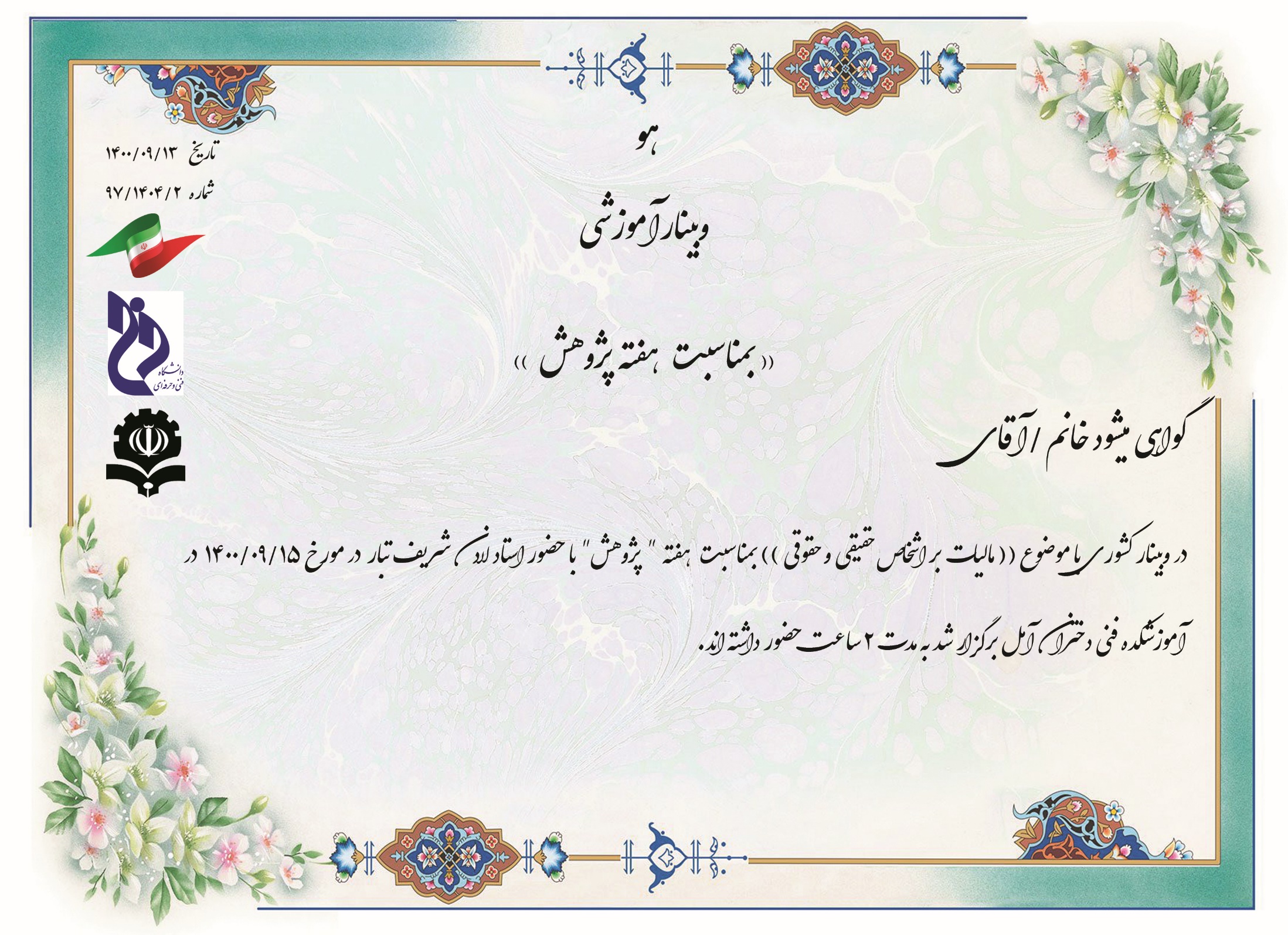 زهرا تصدقی
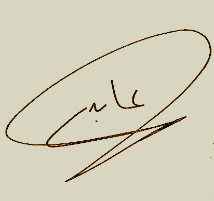 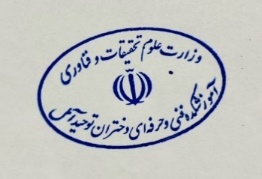 مریم عابدی
رئیس آموزشکده فنی و حرفه ای دختران آمل
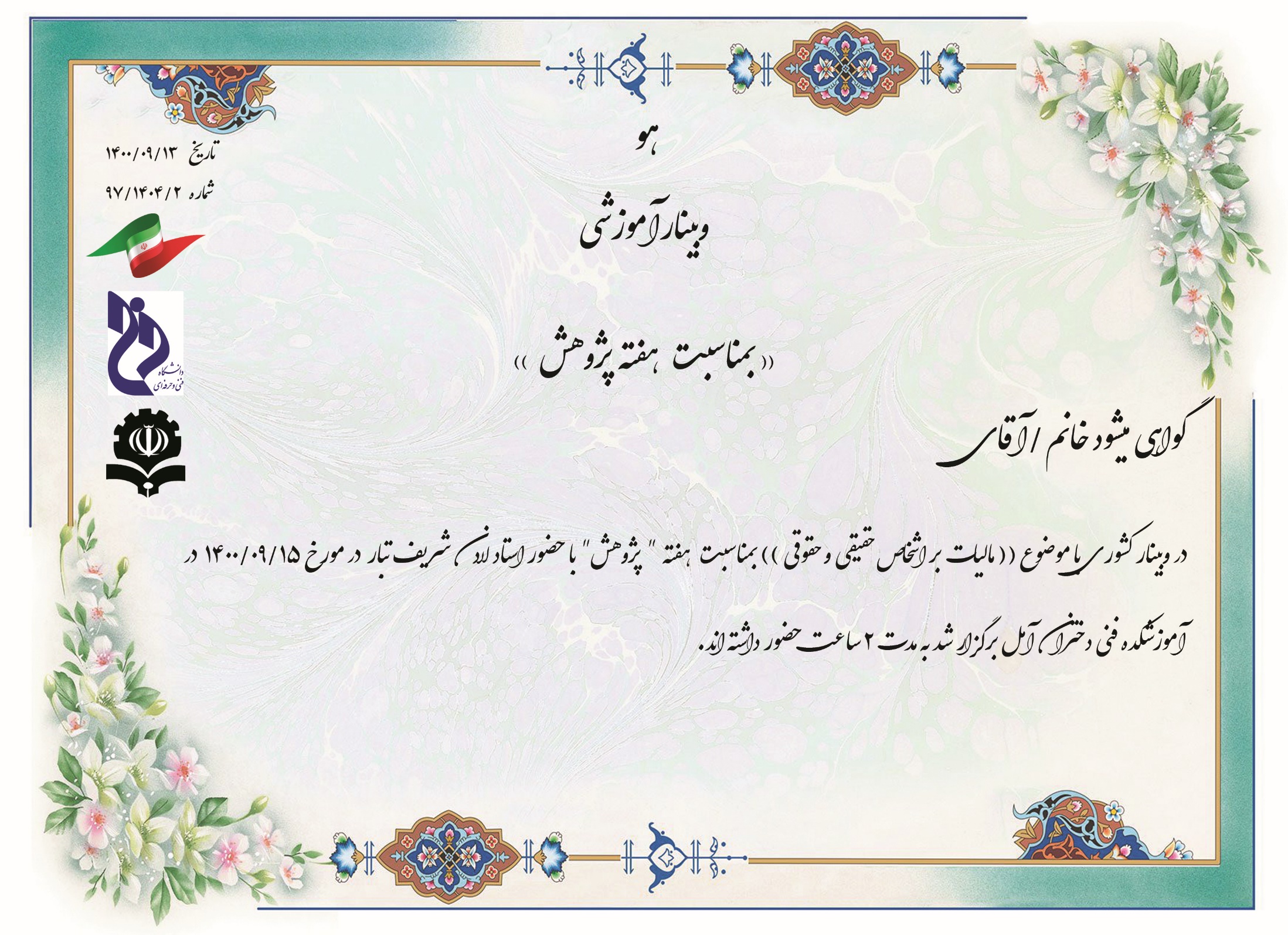 رضا رحیمی رستکی
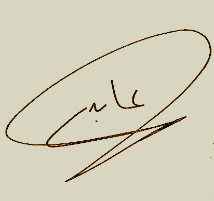 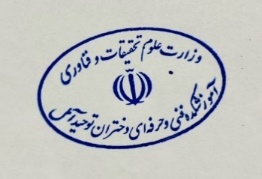 مریم عابدی
رئیس آموزشکده فنی و حرفه ای دختران آمل
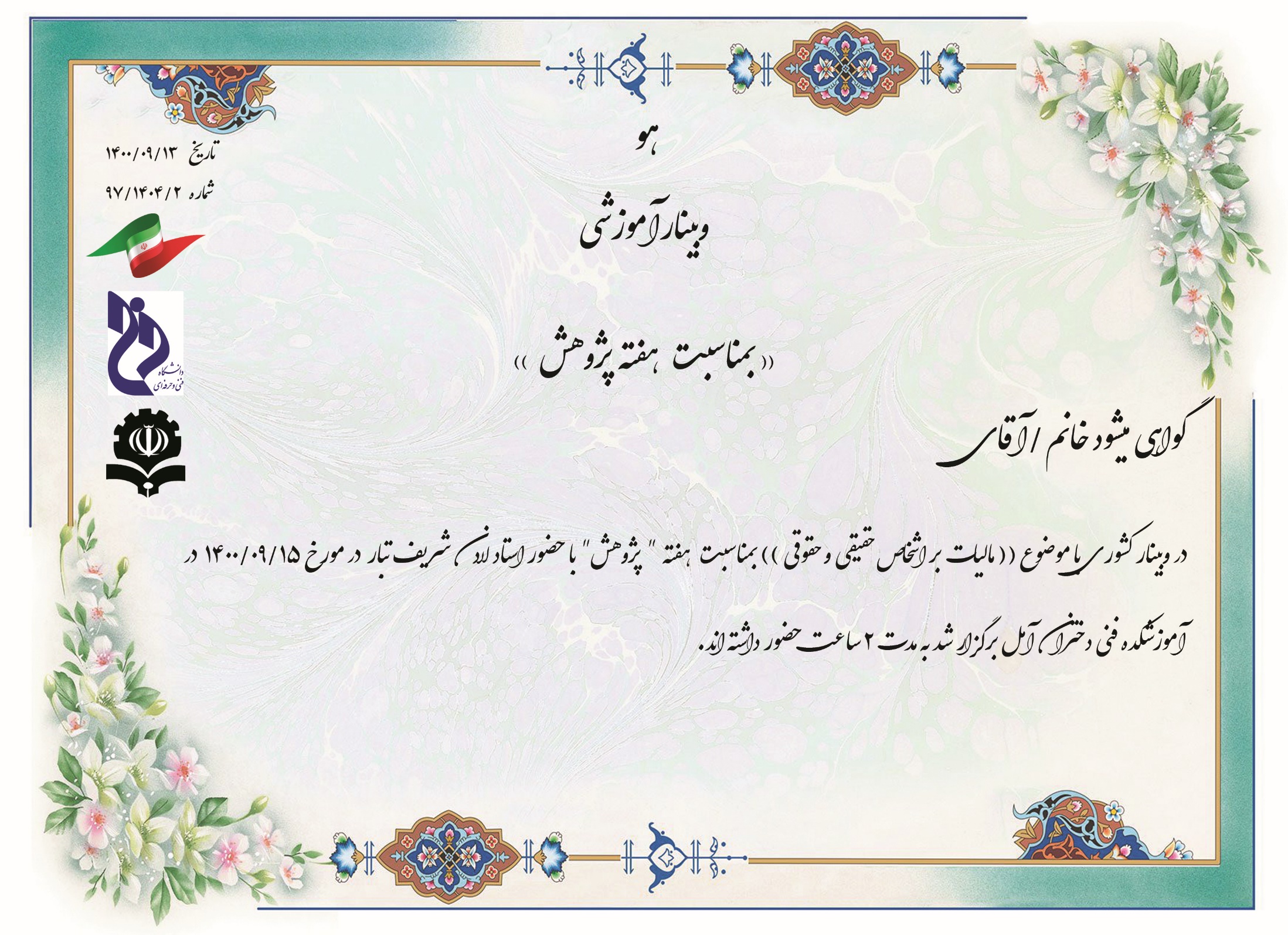 طاهره نیکجو
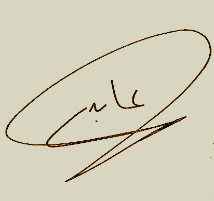 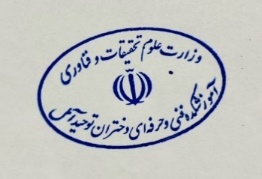 مریم عابدی
رئیس آموزشکده فنی و حرفه ای دختران آمل
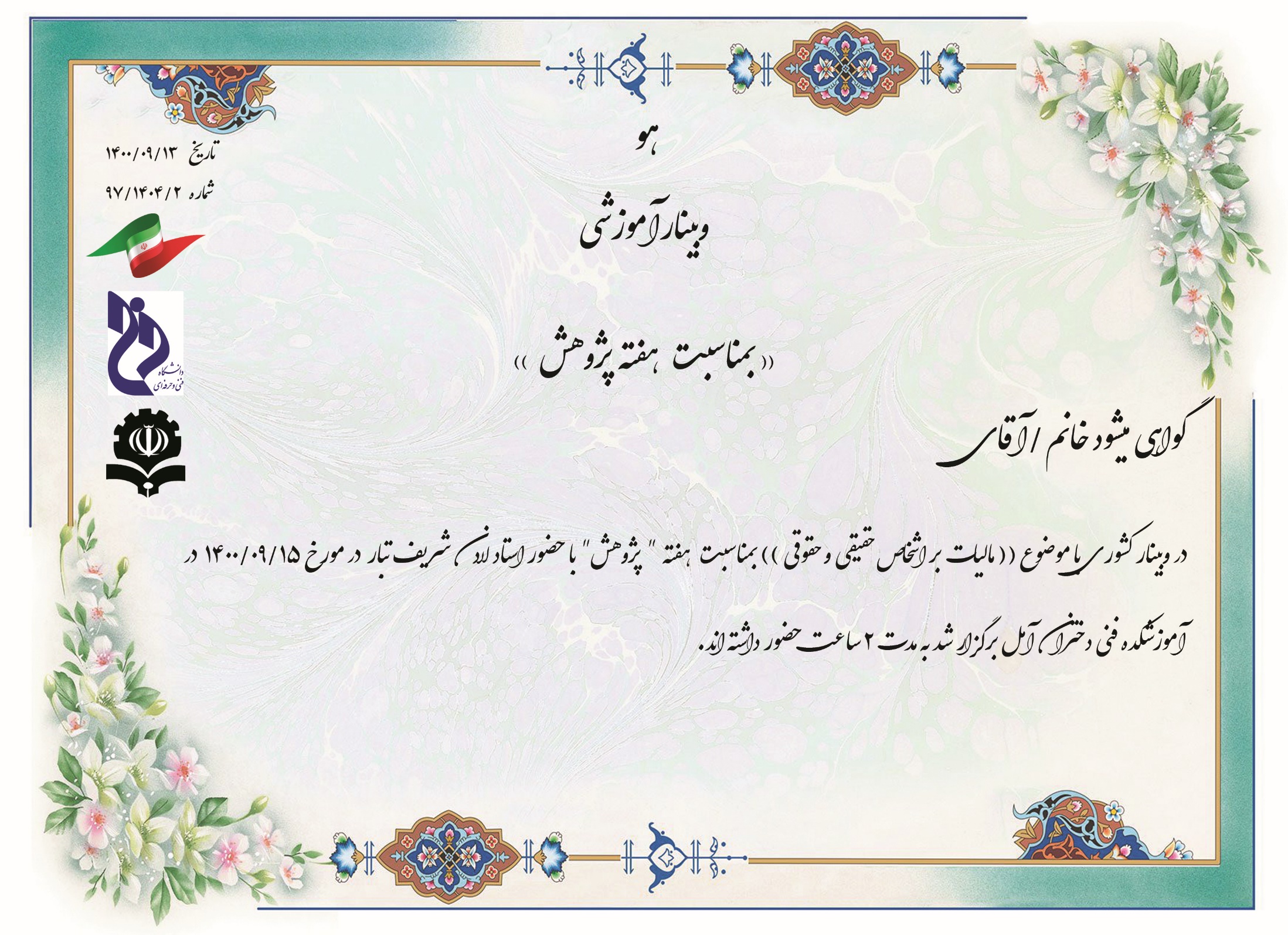 نسیم مظلومی
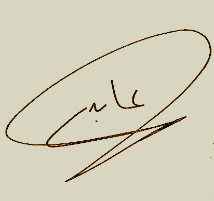 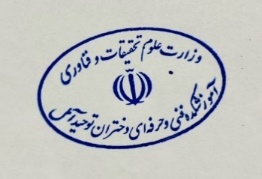 مریم عابدی
رئیس آموزشکده فنی و حرفه ای دختران آمل
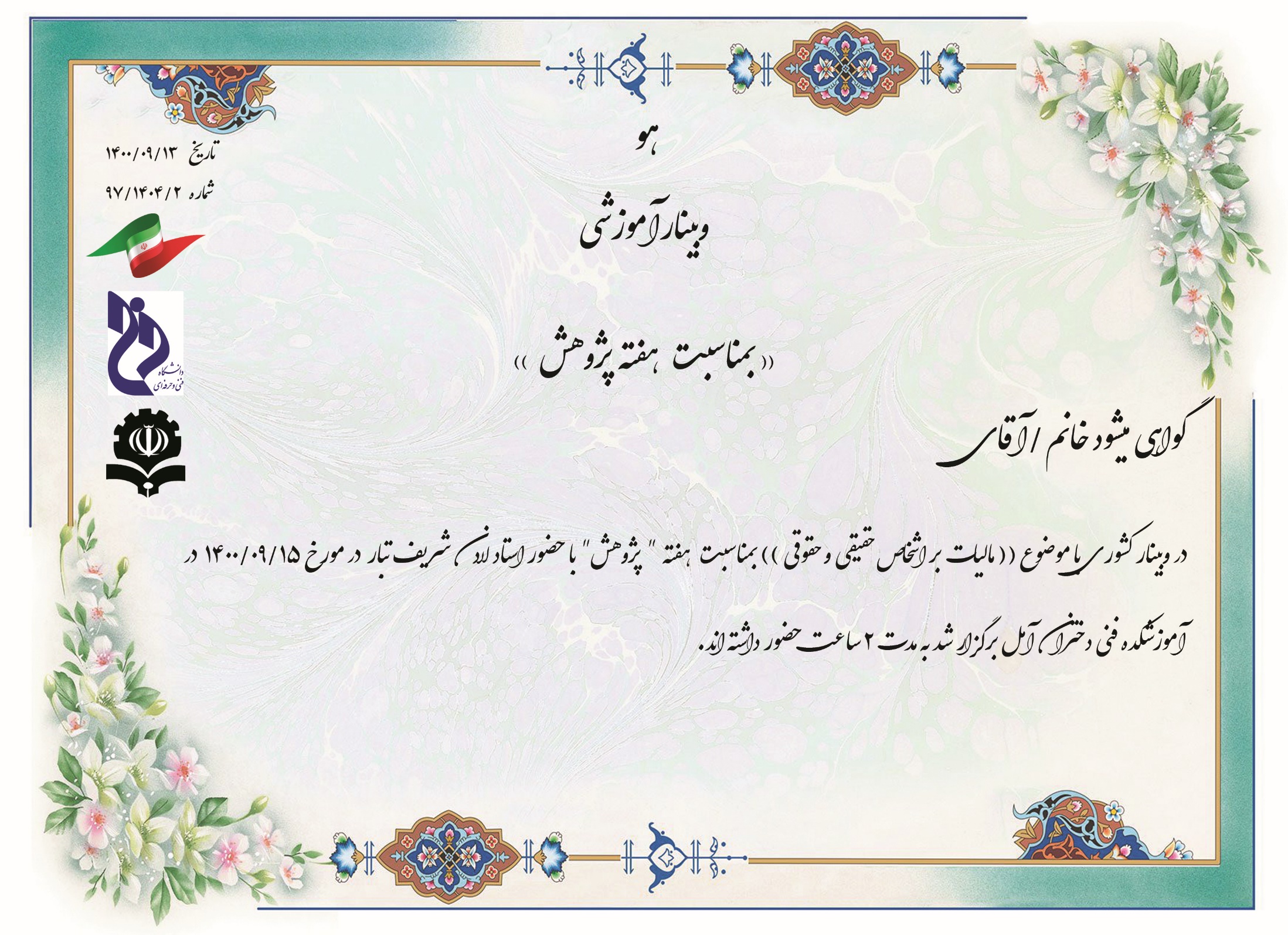 سیده فاطمه قاسمیان رکنی
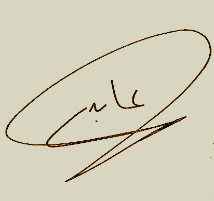 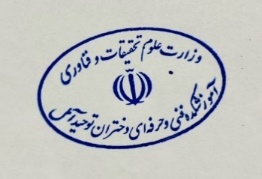 مریم عابدی
رئیس آموزشکده فنی و حرفه ای دختران آمل
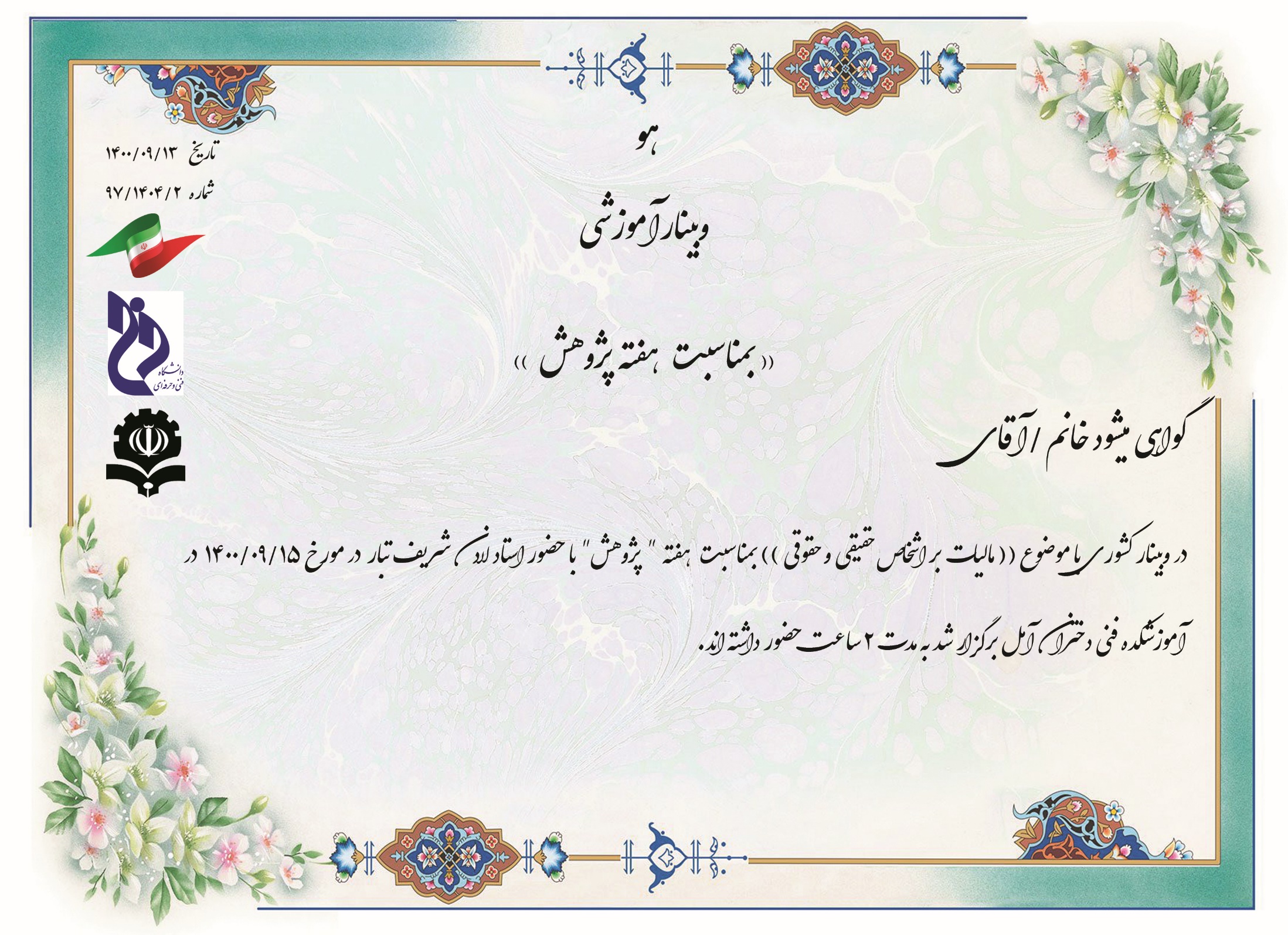 مهدی قربان پور ولوکلائی
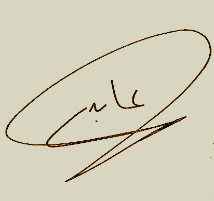 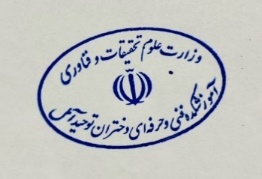 مریم عابدی
رئیس آموزشکده فنی و حرفه ای دختران آمل
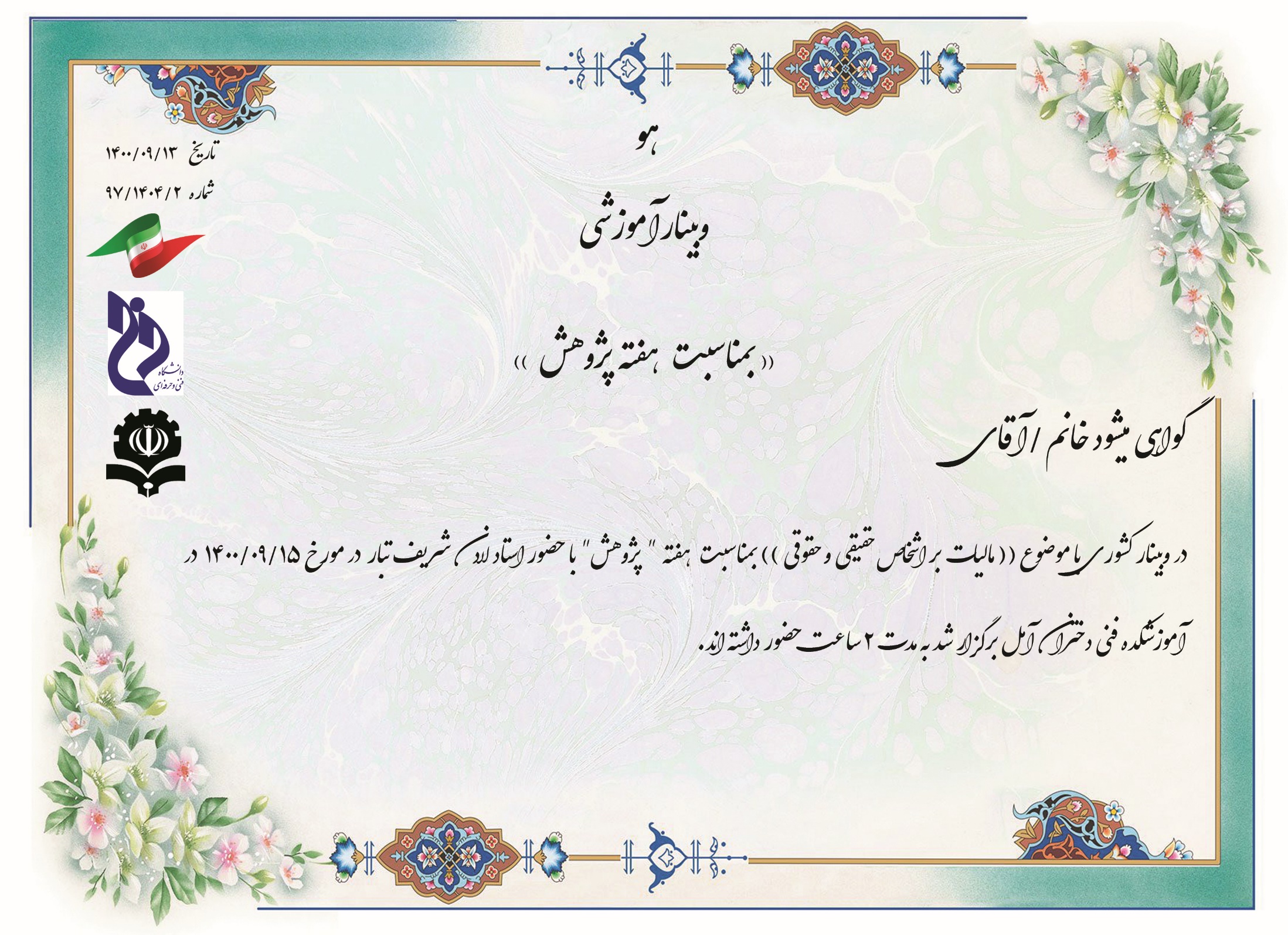 احمد علی برزگررودباری
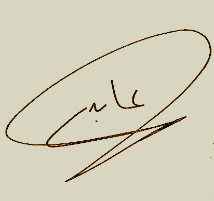 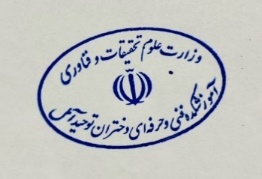 مریم عابدی
رئیس آموزشکده فنی و حرفه ای دختران آمل
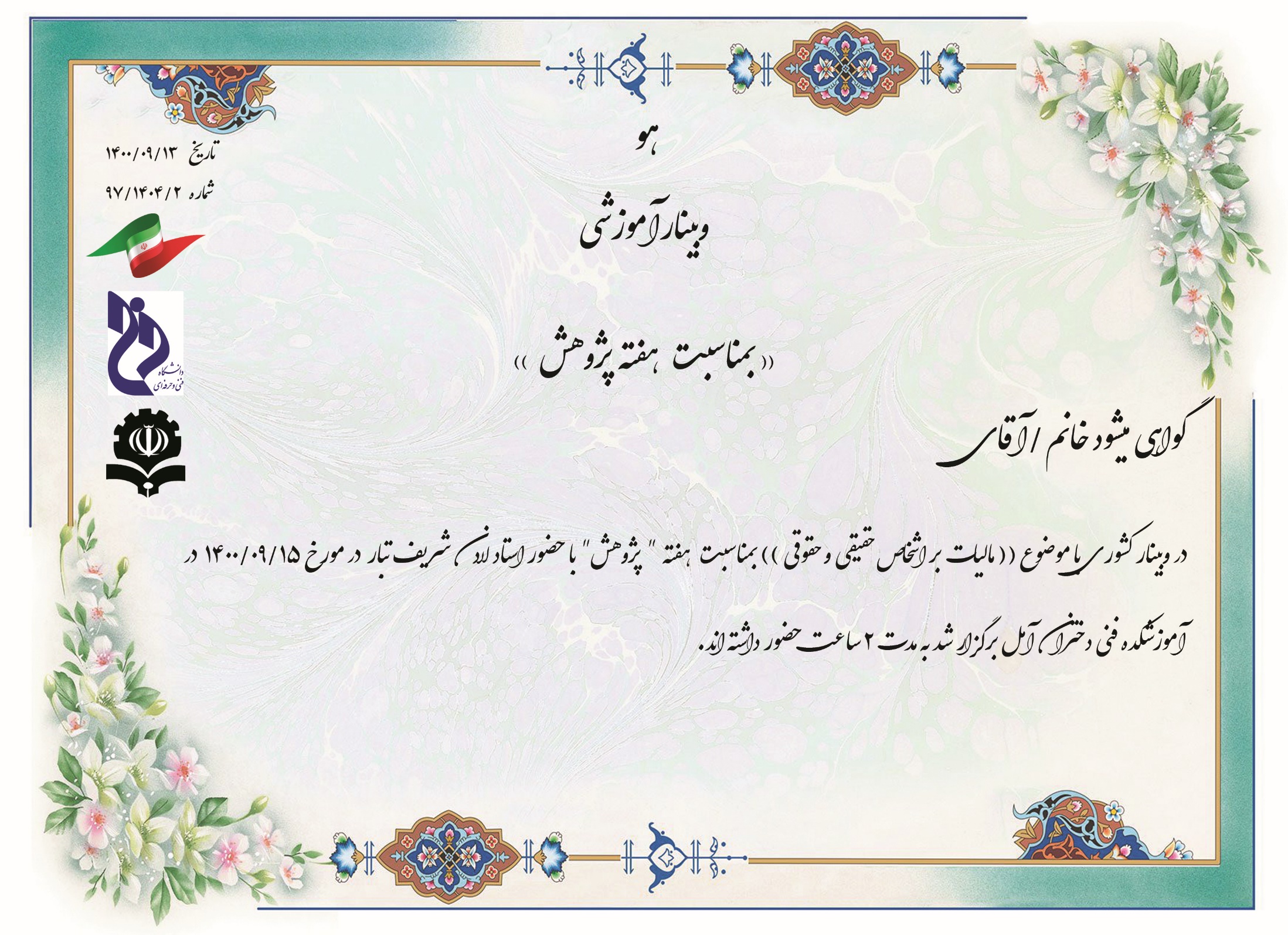 خیرالله مسلمی
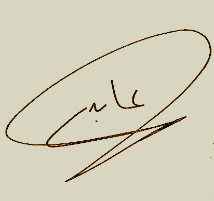 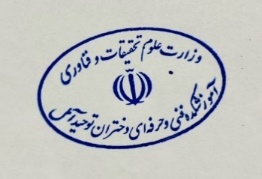 مریم عابدی
رئیس آموزشکده فنی و حرفه ای دختران آمل
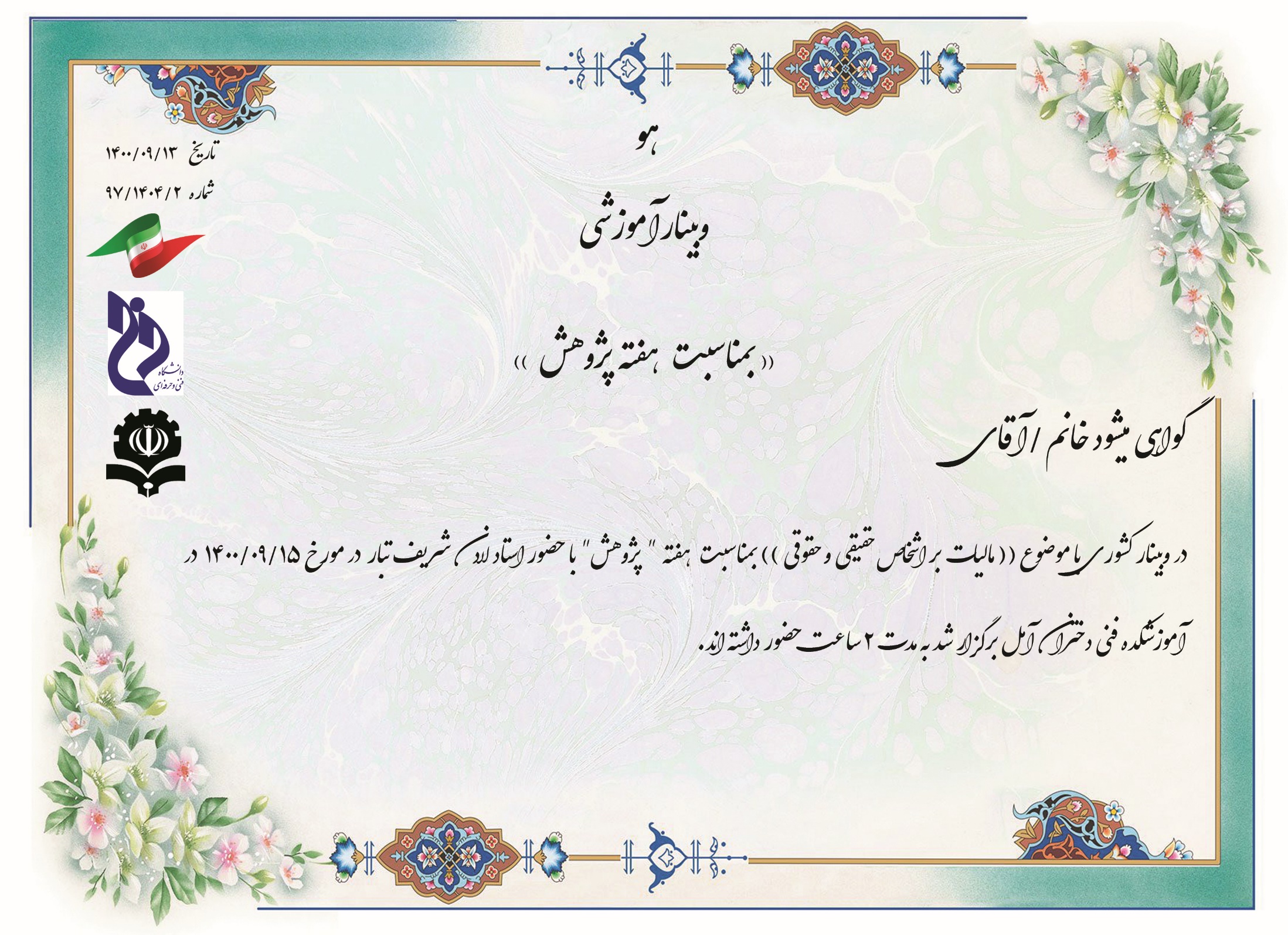 فائزه کلاته
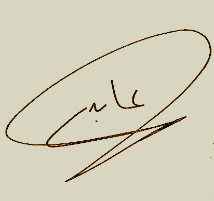 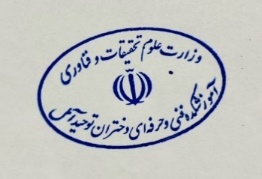 مریم عابدی
رئیس آموزشکده فنی و حرفه ای دختران آمل
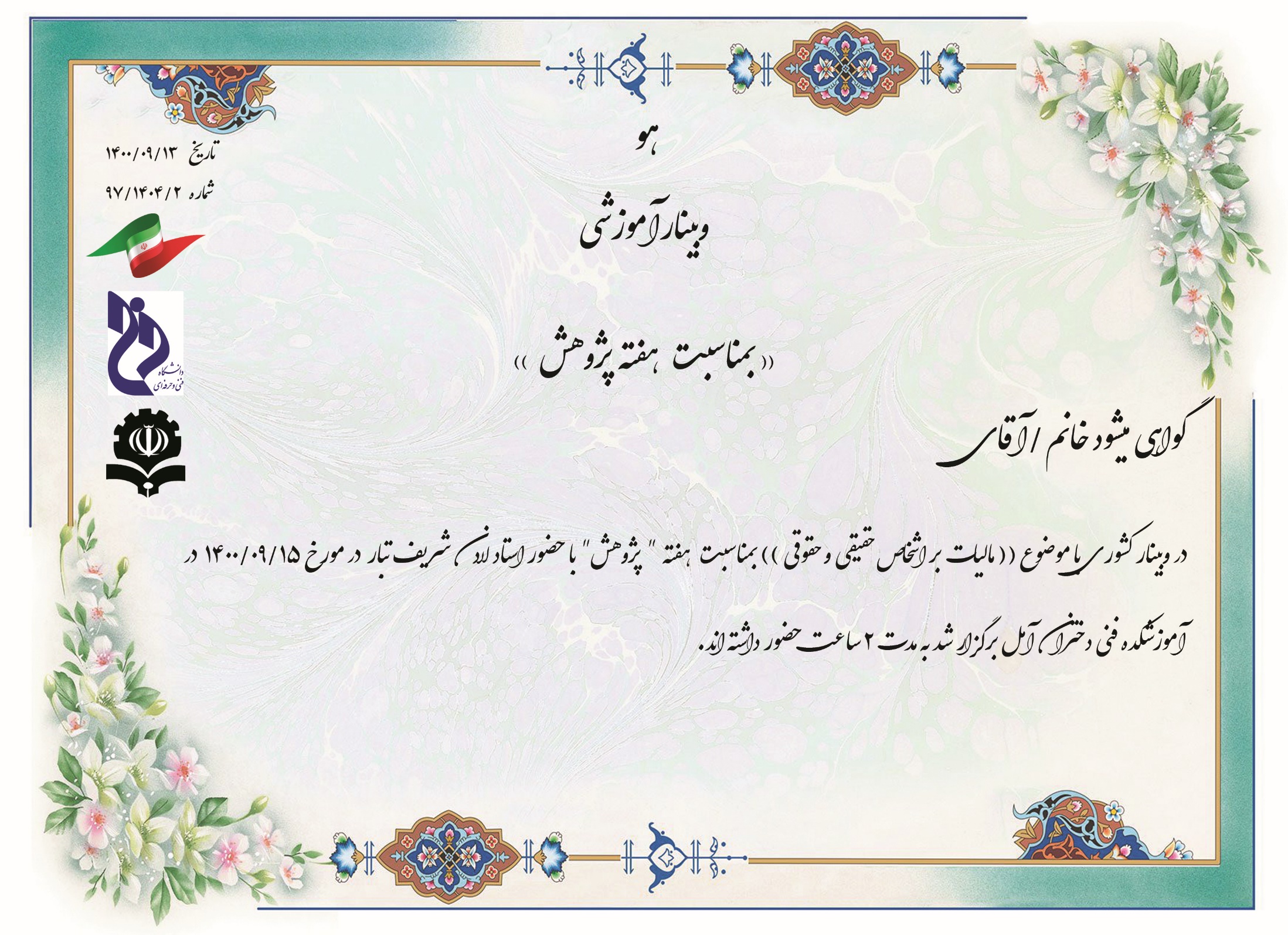 ساغر احمدی
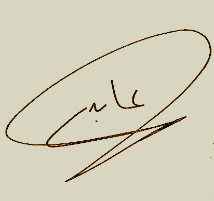 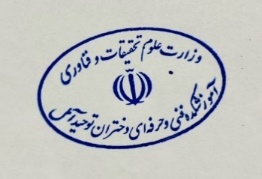 مریم عابدی
رئیس آموزشکده فنی و حرفه ای دختران آمل
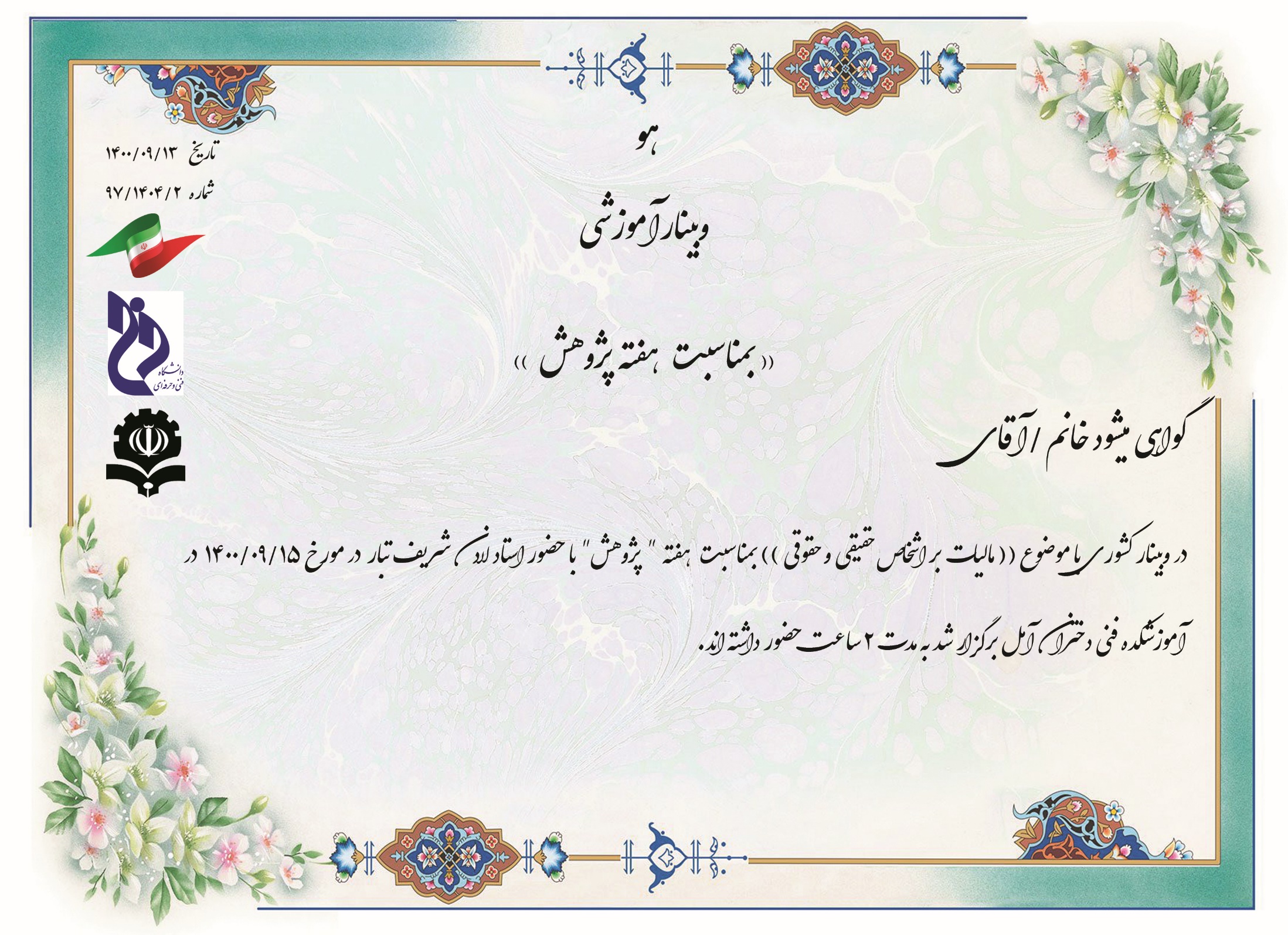 مریم ذبیحی
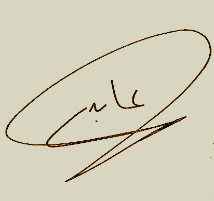 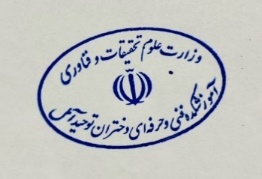 مریم عابدی
رئیس آموزشکده فنی و حرفه ای دختران آمل
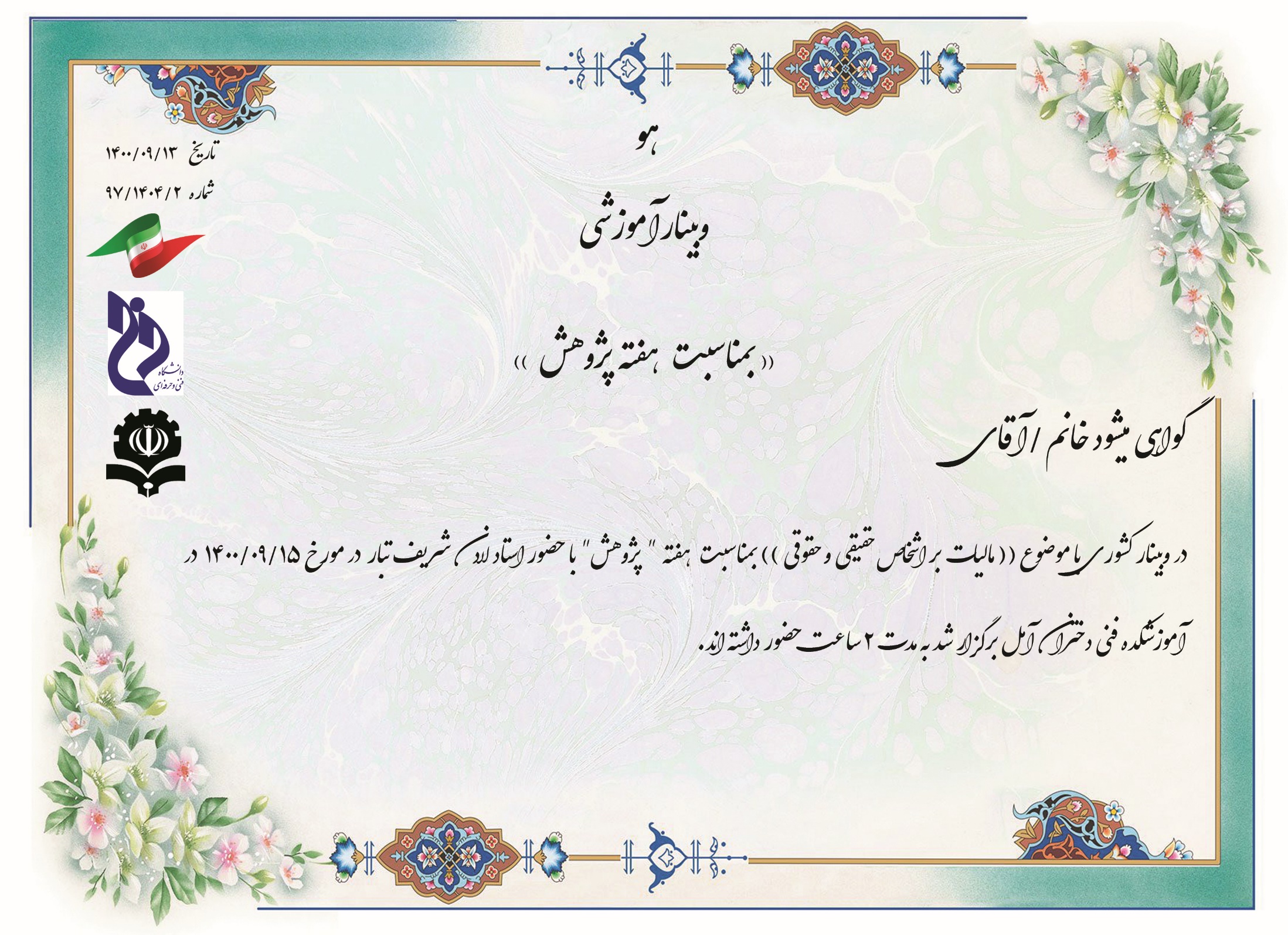 سحر کلاردشتی
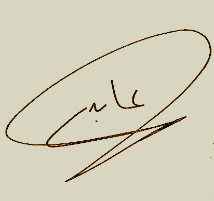 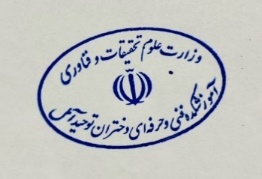 مریم عابدی
رئیس آموزشکده فنی و حرفه ای دختران آمل
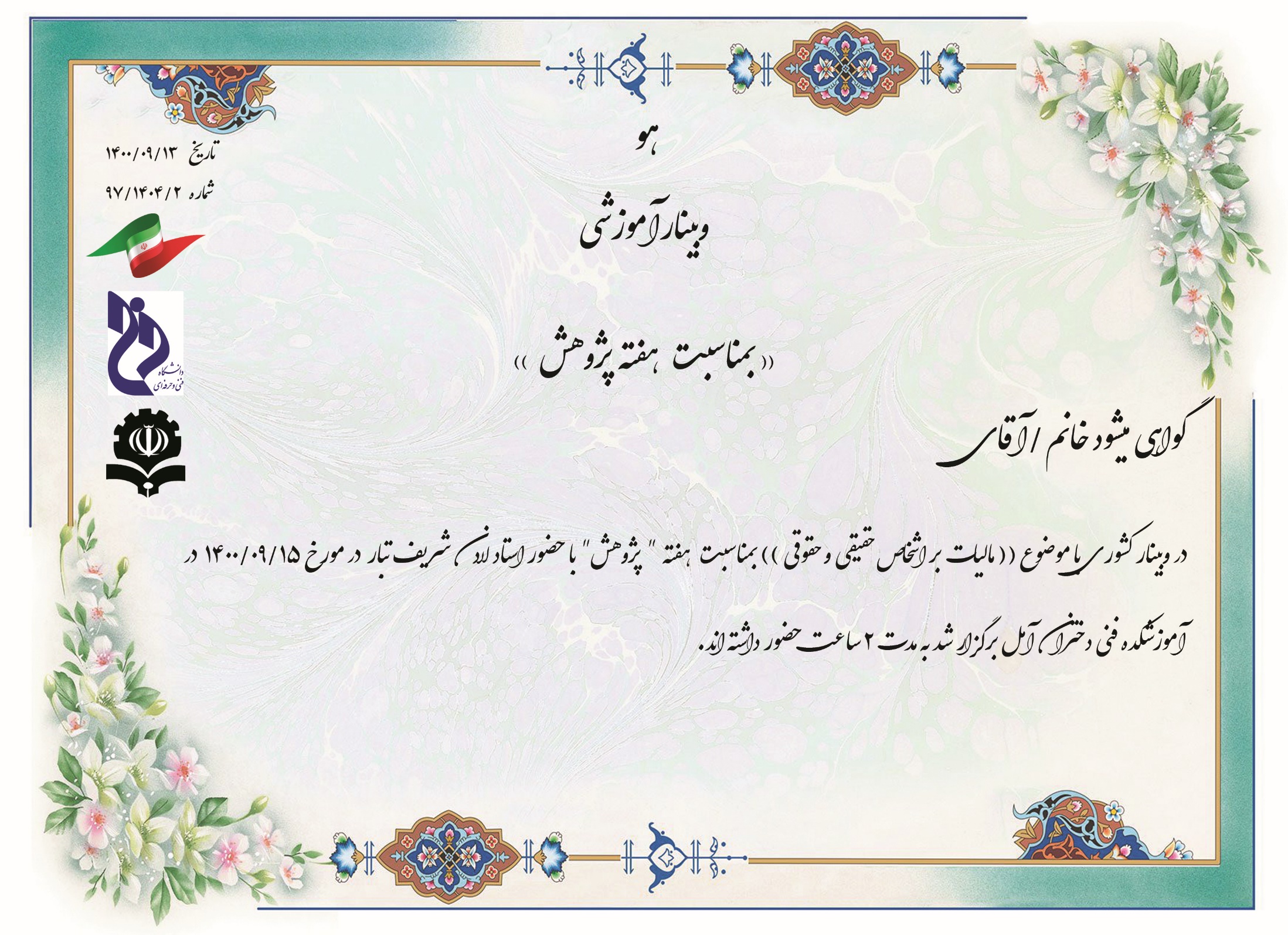 فائزه عظیمی
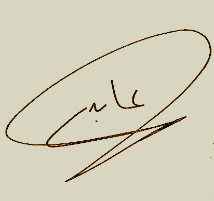 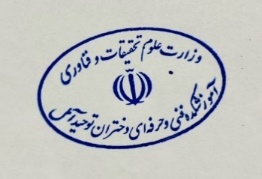 مریم عابدی
رئیس آموزشکده فنی و حرفه ای دختران آمل
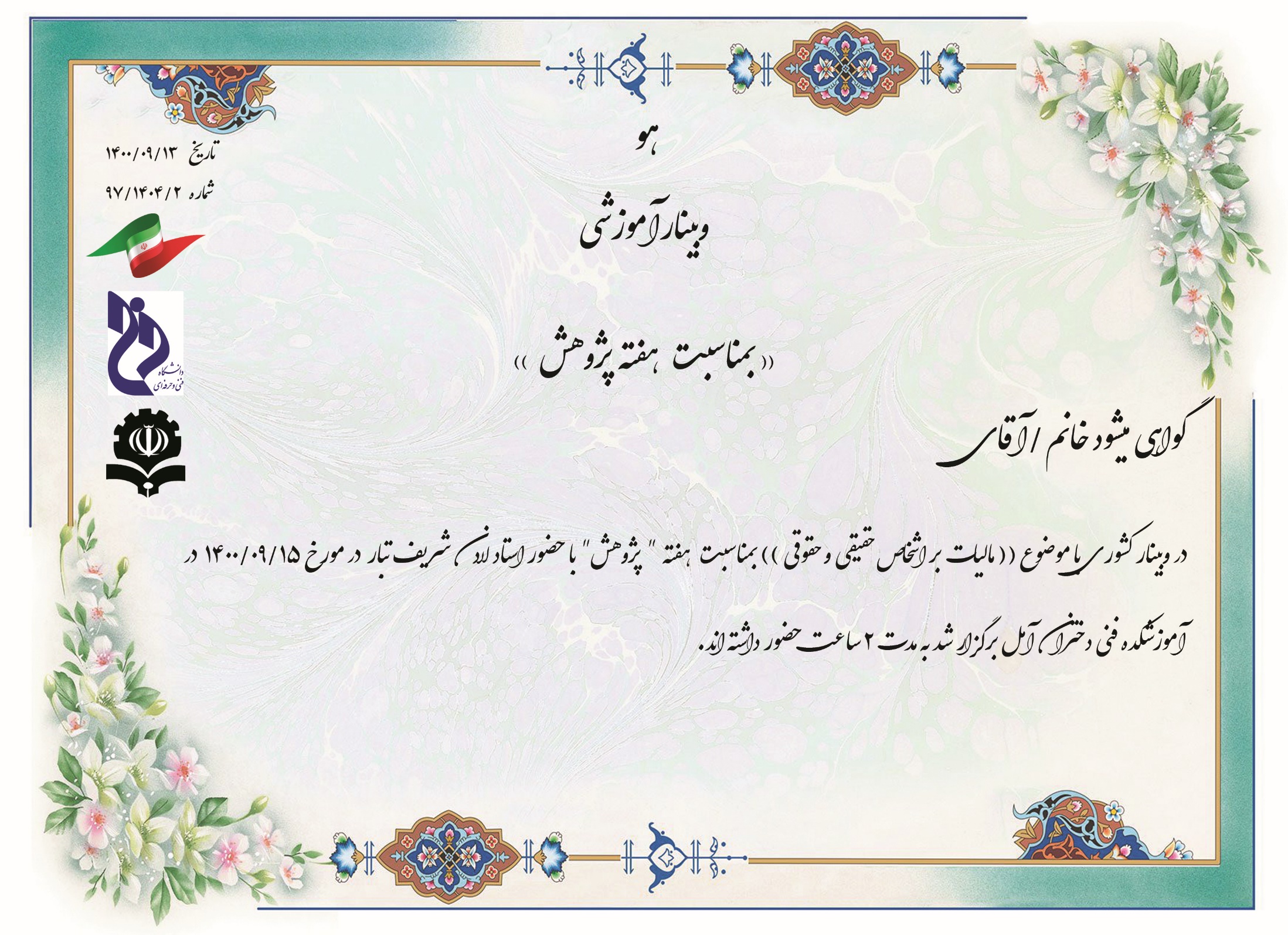 سیده زهرا حسینی
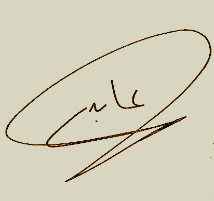 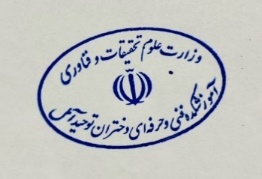 مریم عابدی
رئیس آموزشکده فنی و حرفه ای دختران آمل
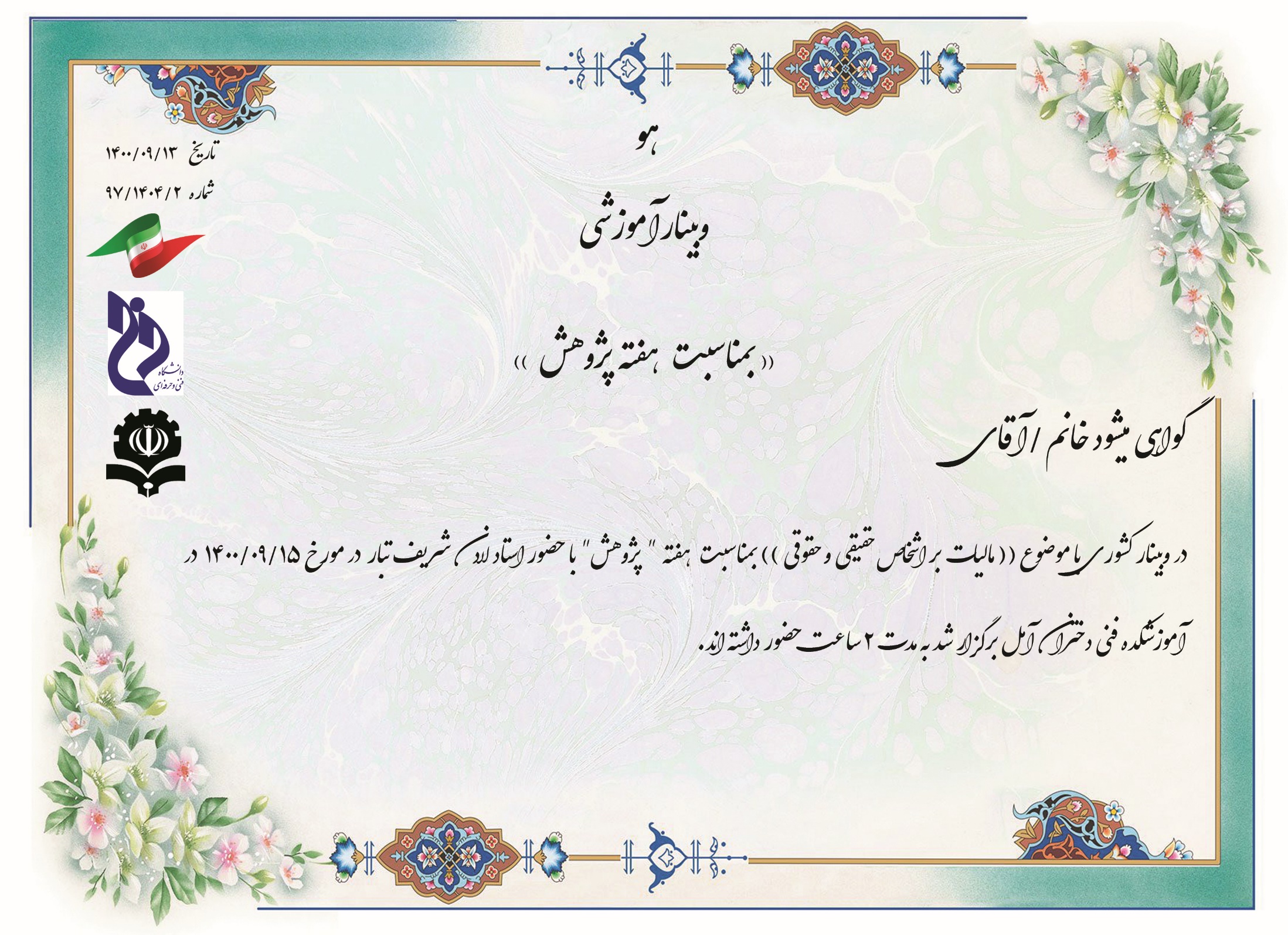 فاطمه راعی
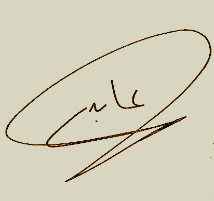 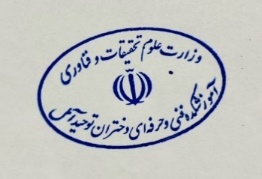 مریم عابدی
رئیس آموزشکده فنی و حرفه ای دختران آمل
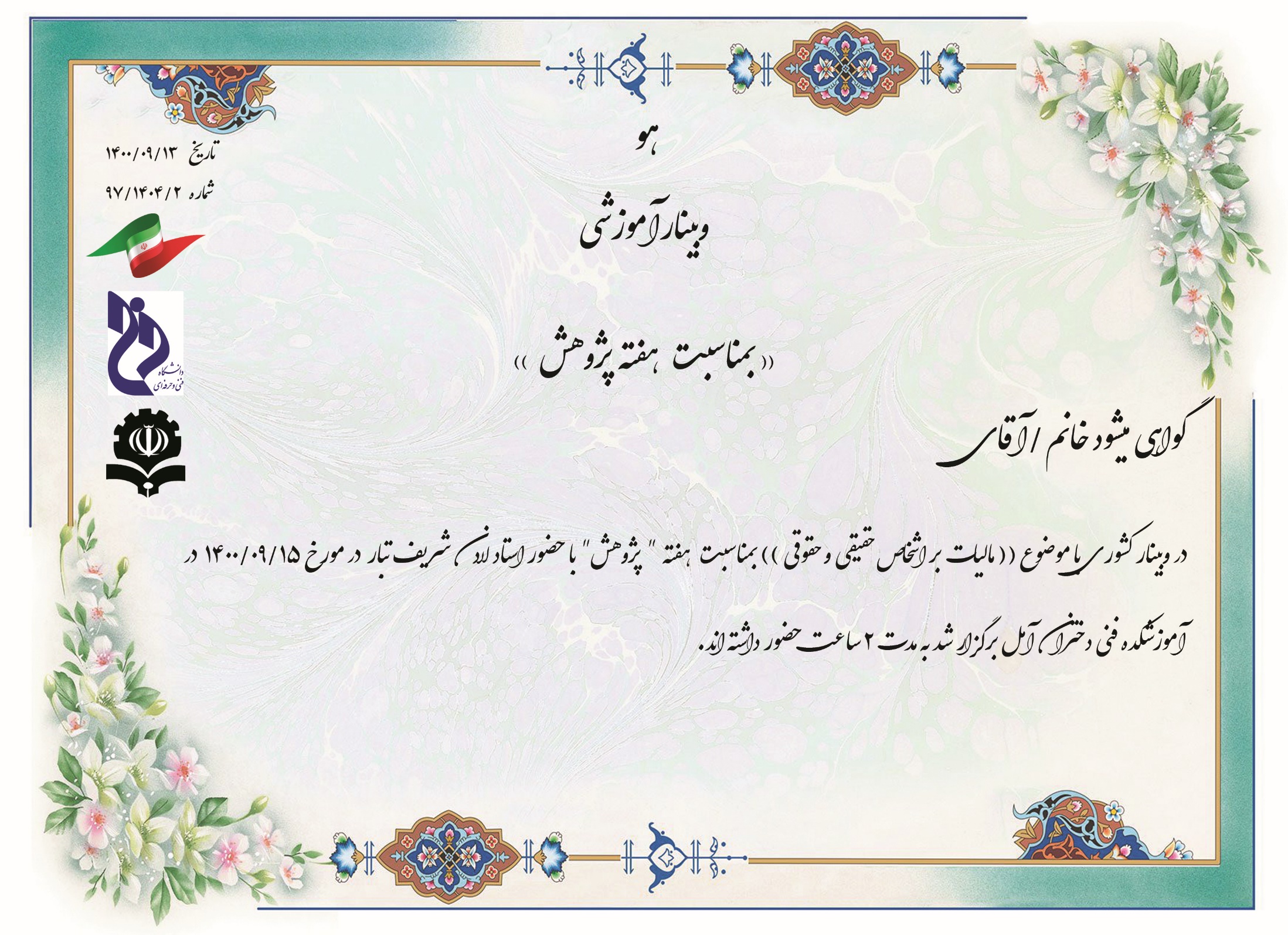 ساینا ابدی
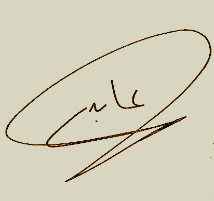 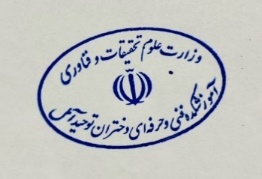 مریم عابدی
رئیس آموزشکده فنی و حرفه ای دختران آمل
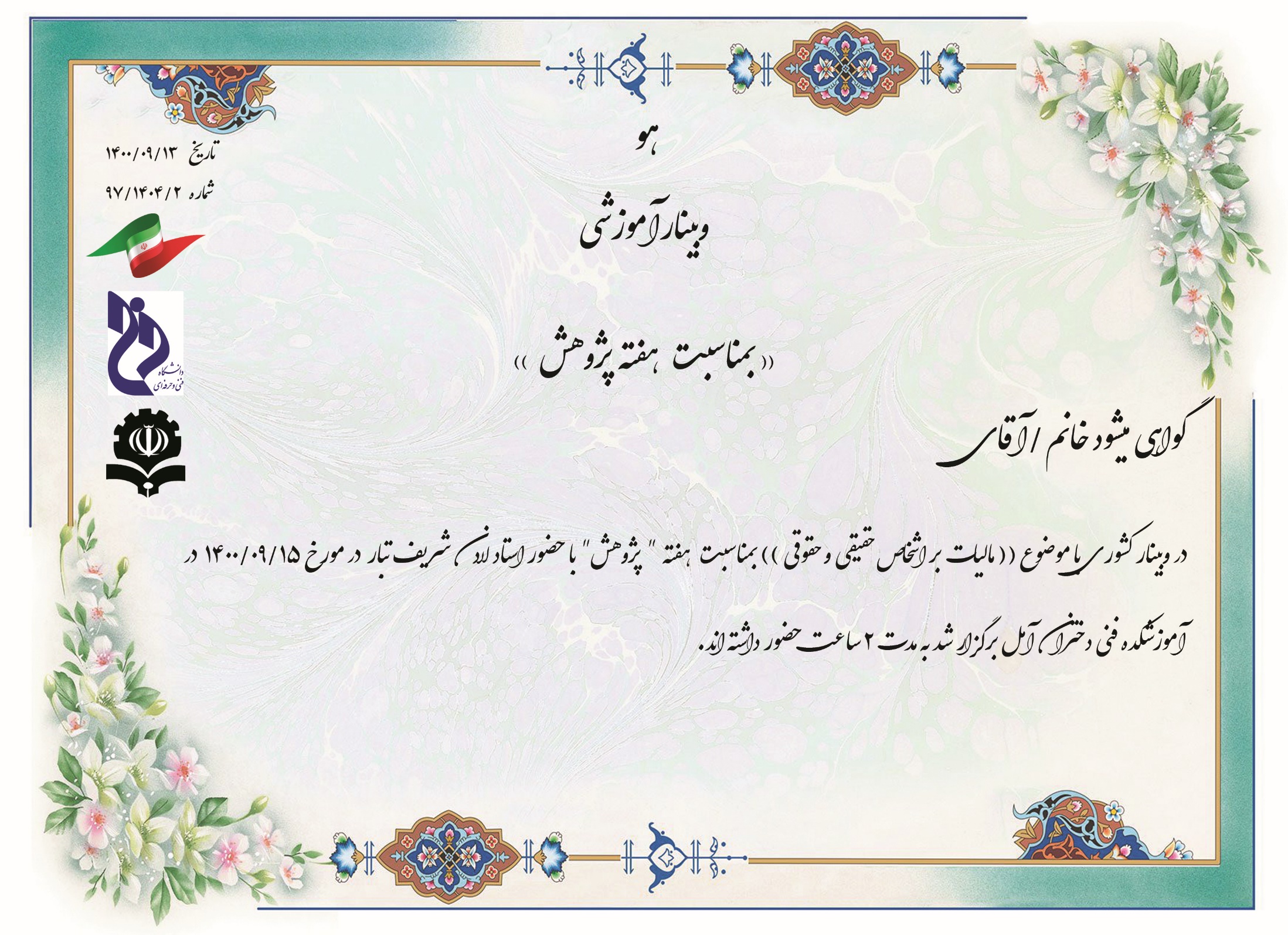 فاطمه غلامی
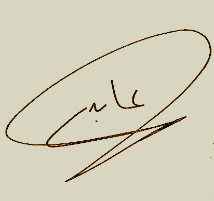 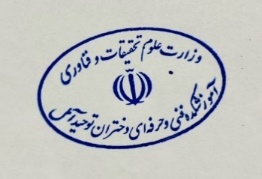 مریم عابدی
رئیس آموزشکده فنی و حرفه ای دختران آمل
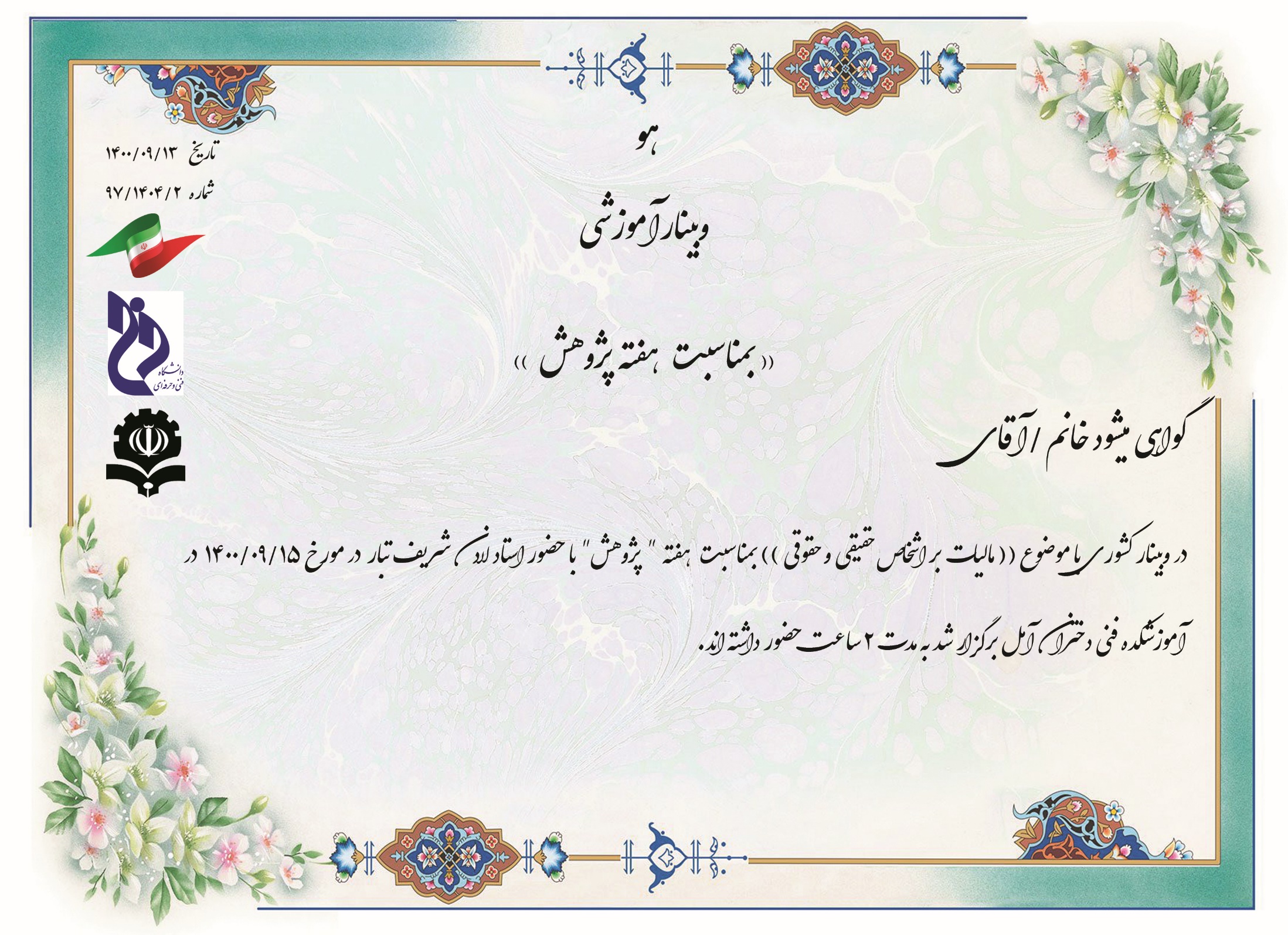 مریم سبز علی پور شیاده
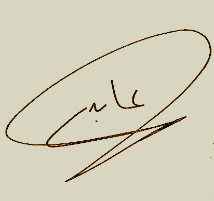 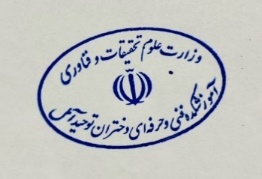 مریم عابدی
رئیس آموزشکده فنی و حرفه ای دختران آمل
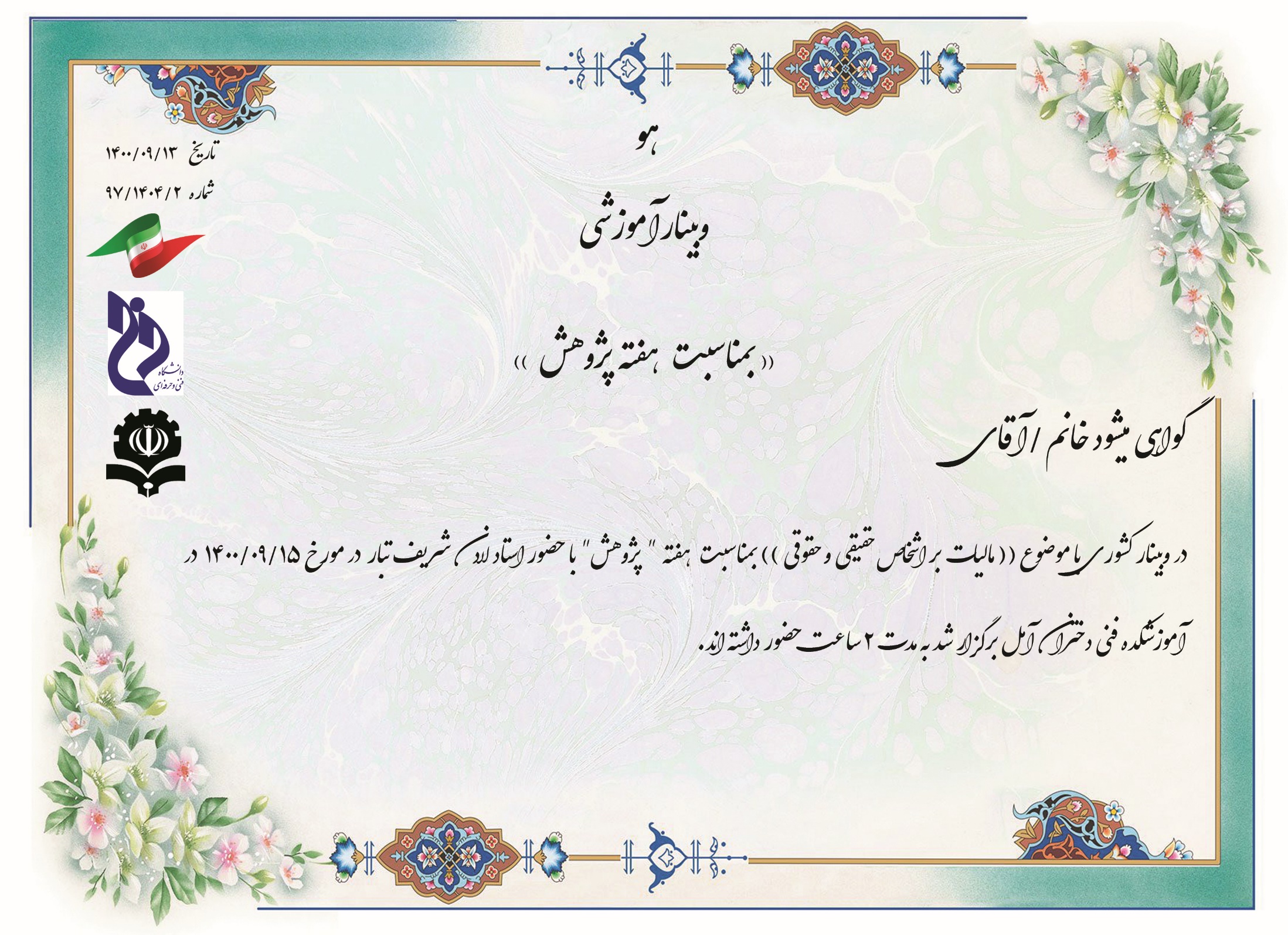 مریم ذبیحی اسرمی
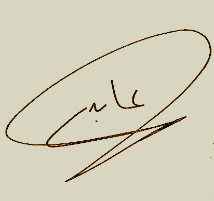 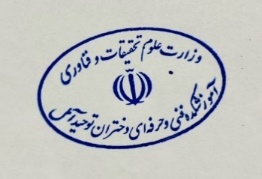 مریم عابدی
رئیس آموزشکده فنی و حرفه ای دختران آمل
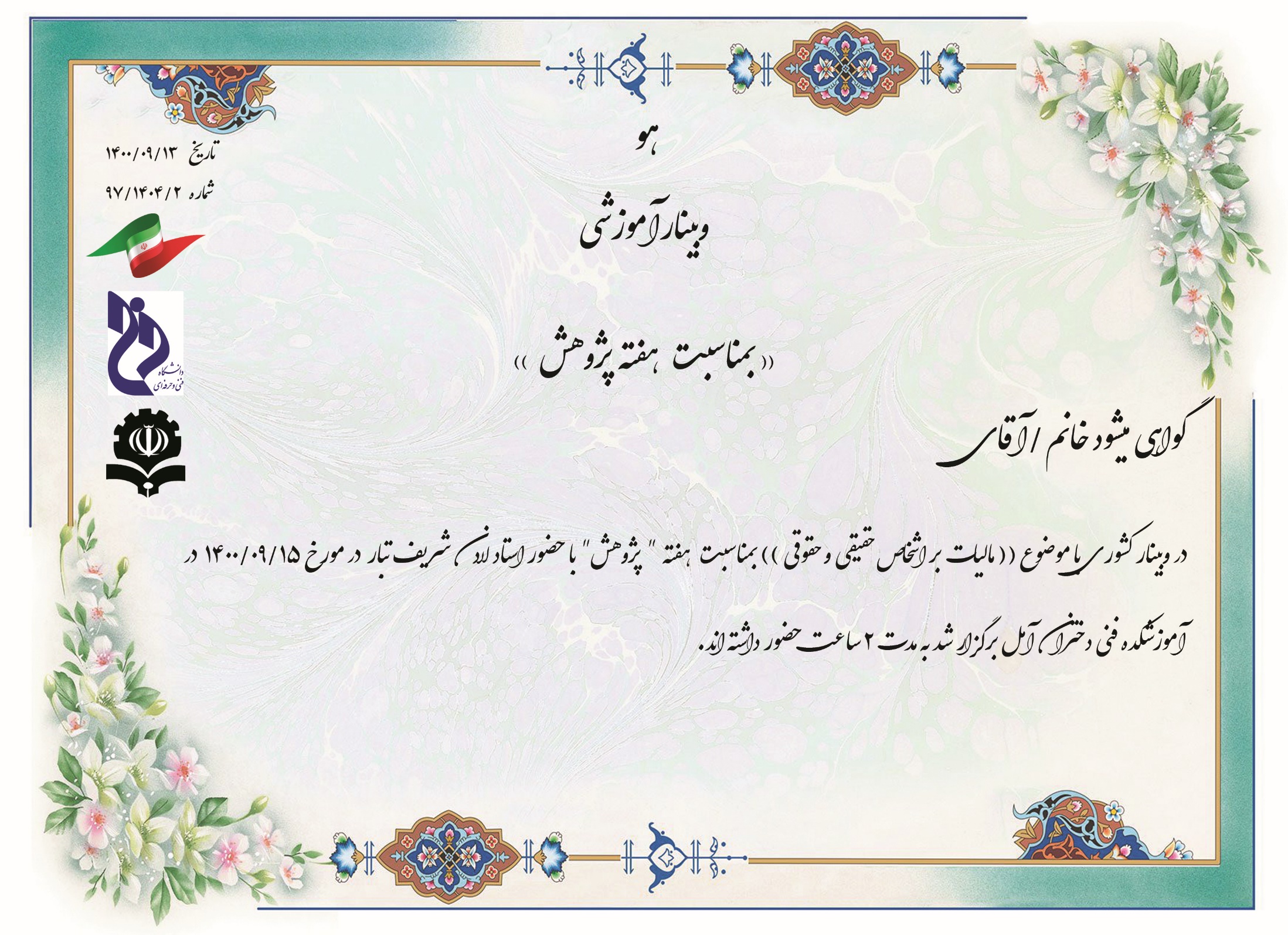 هانیه قائدی
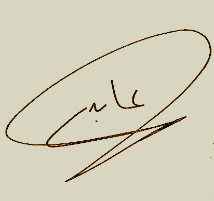 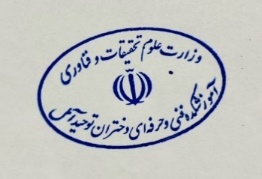 مریم عابدی
رئیس آموزشکده فنی و حرفه ای دختران آمل
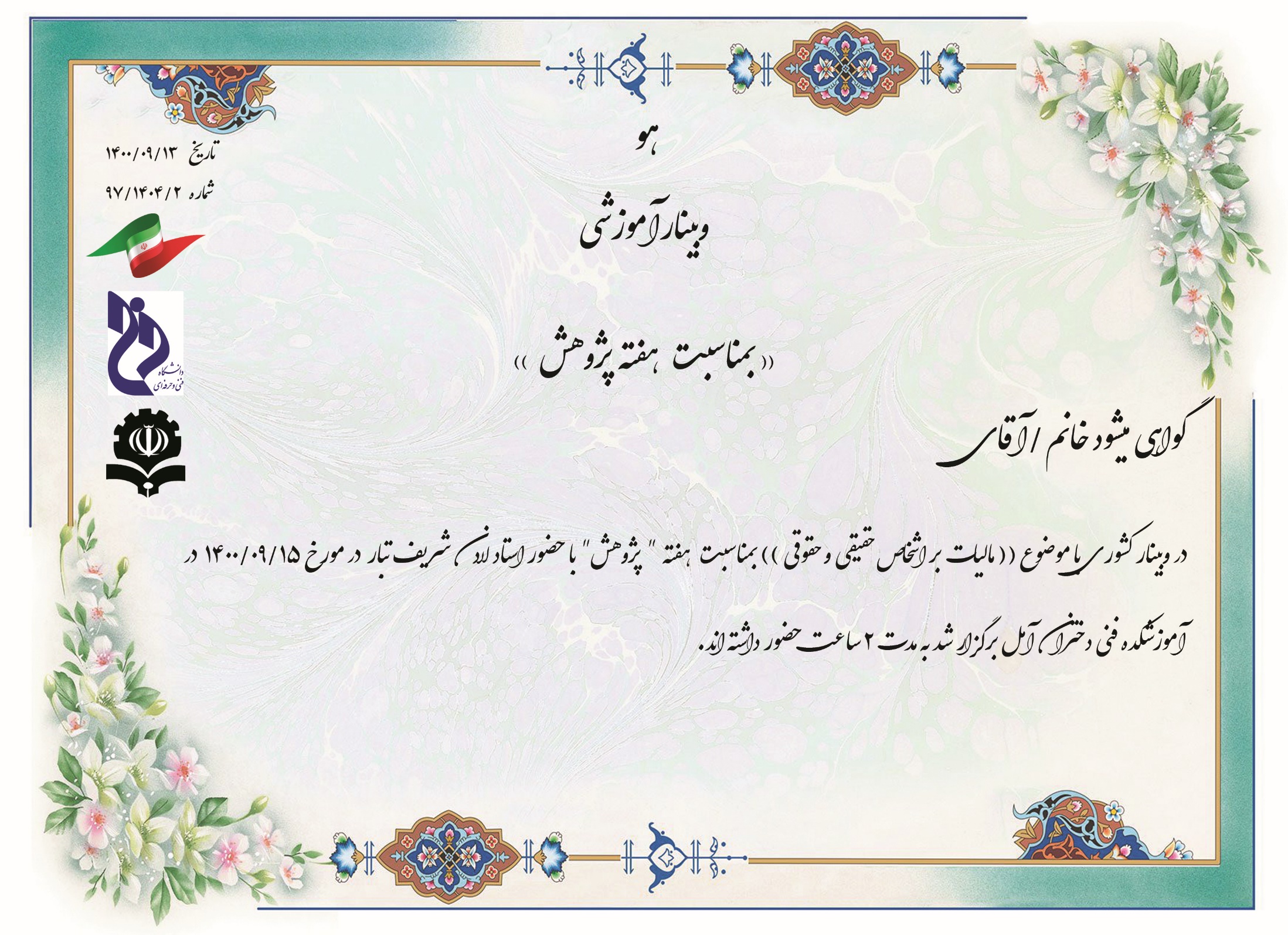 عباس حسین زاده
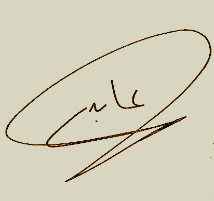 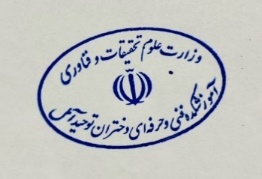 مریم عابدی
رئیس آموزشکده فنی و حرفه ای دختران آمل
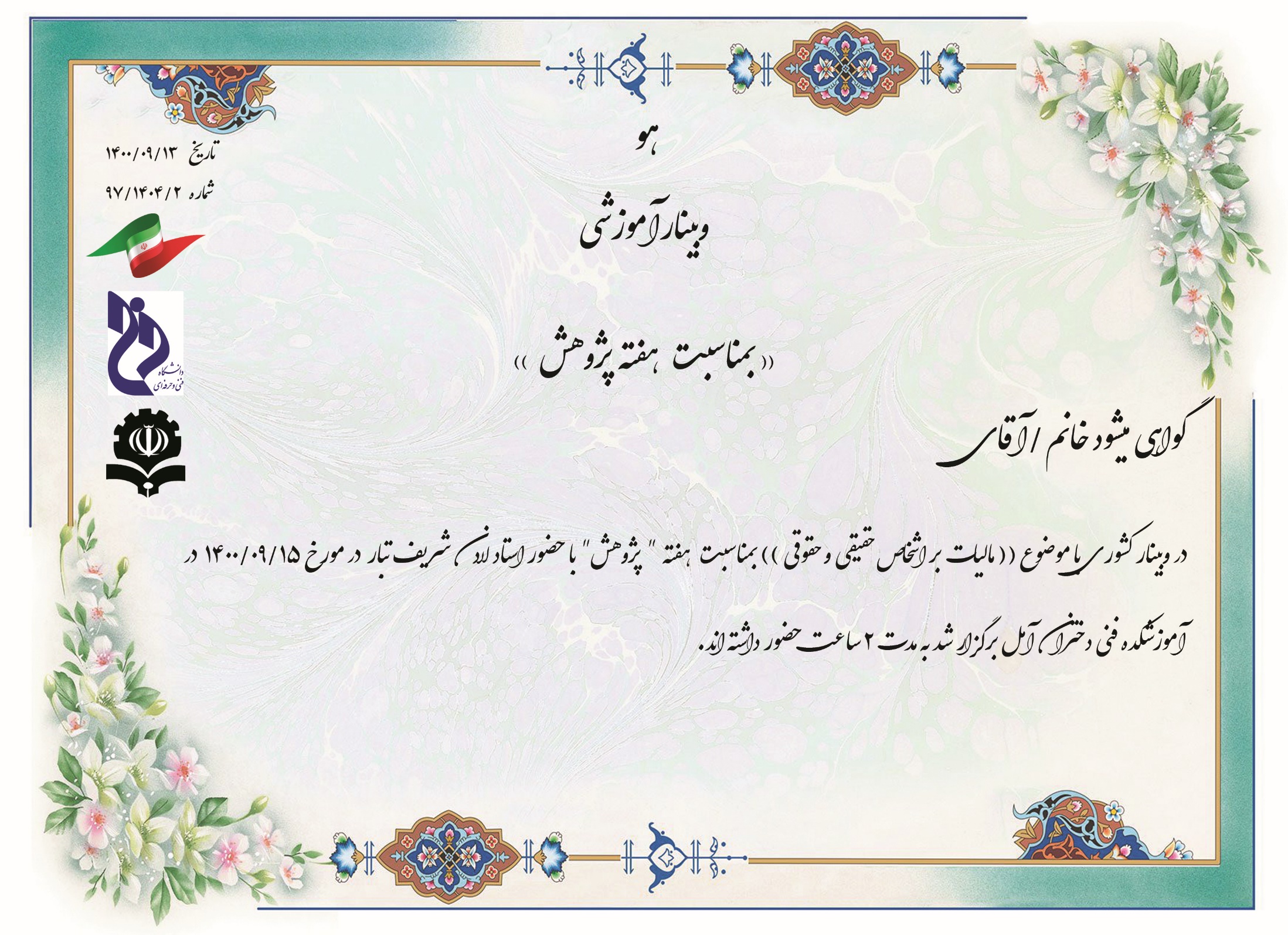 ابراهیم طالبی کبودی
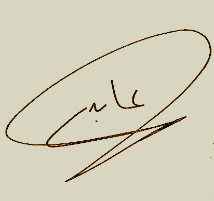 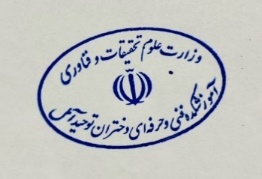 مریم عابدی
رئیس آموزشکده فنی و حرفه ای دختران آمل
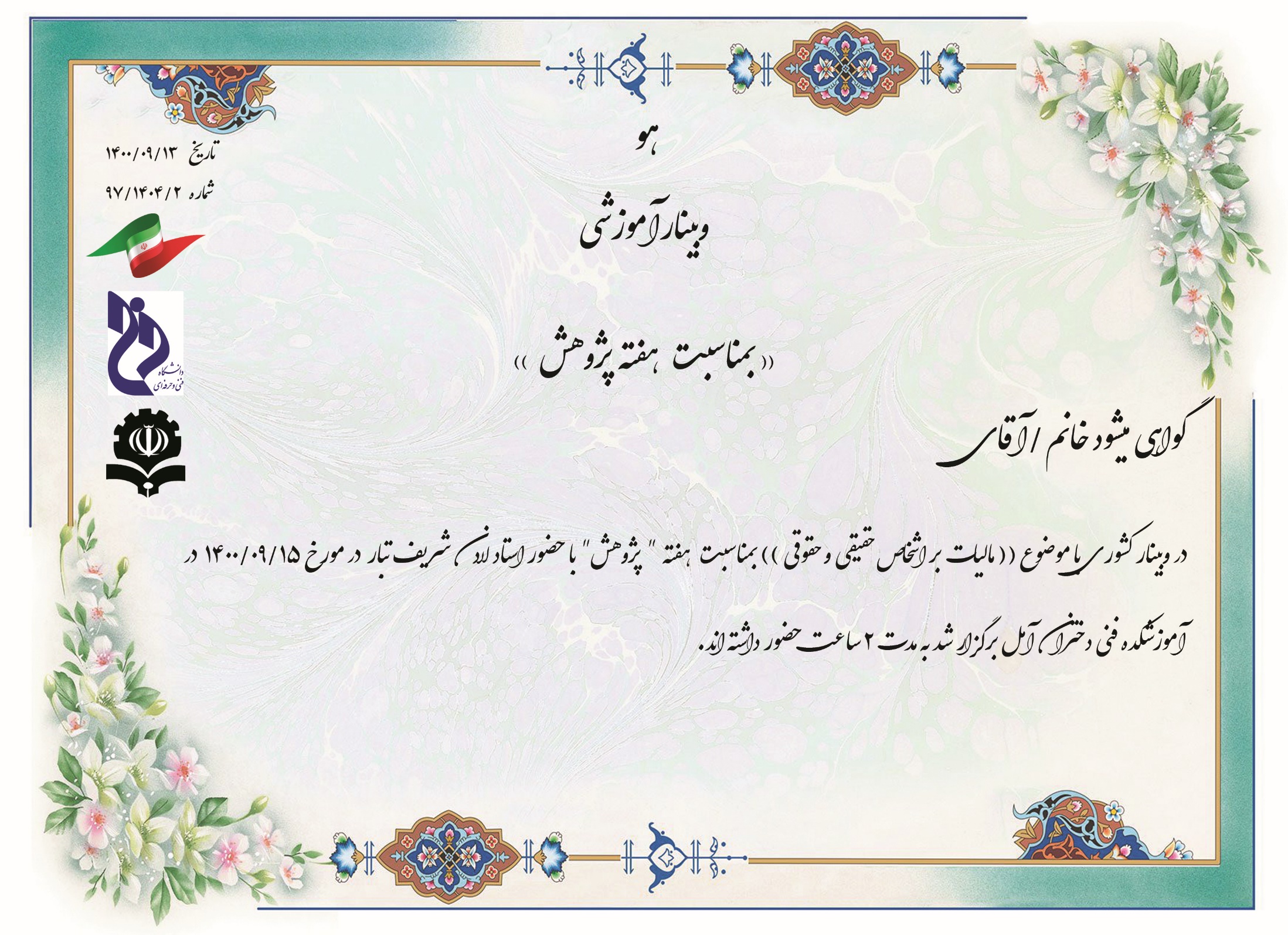 تبسم رضایی
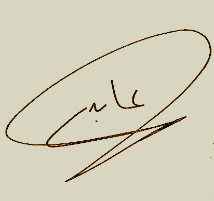 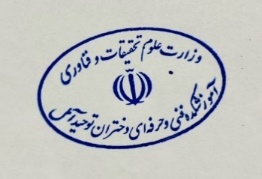 مریم عابدی
رئیس آموزشکده فنی و حرفه ای دختران آمل
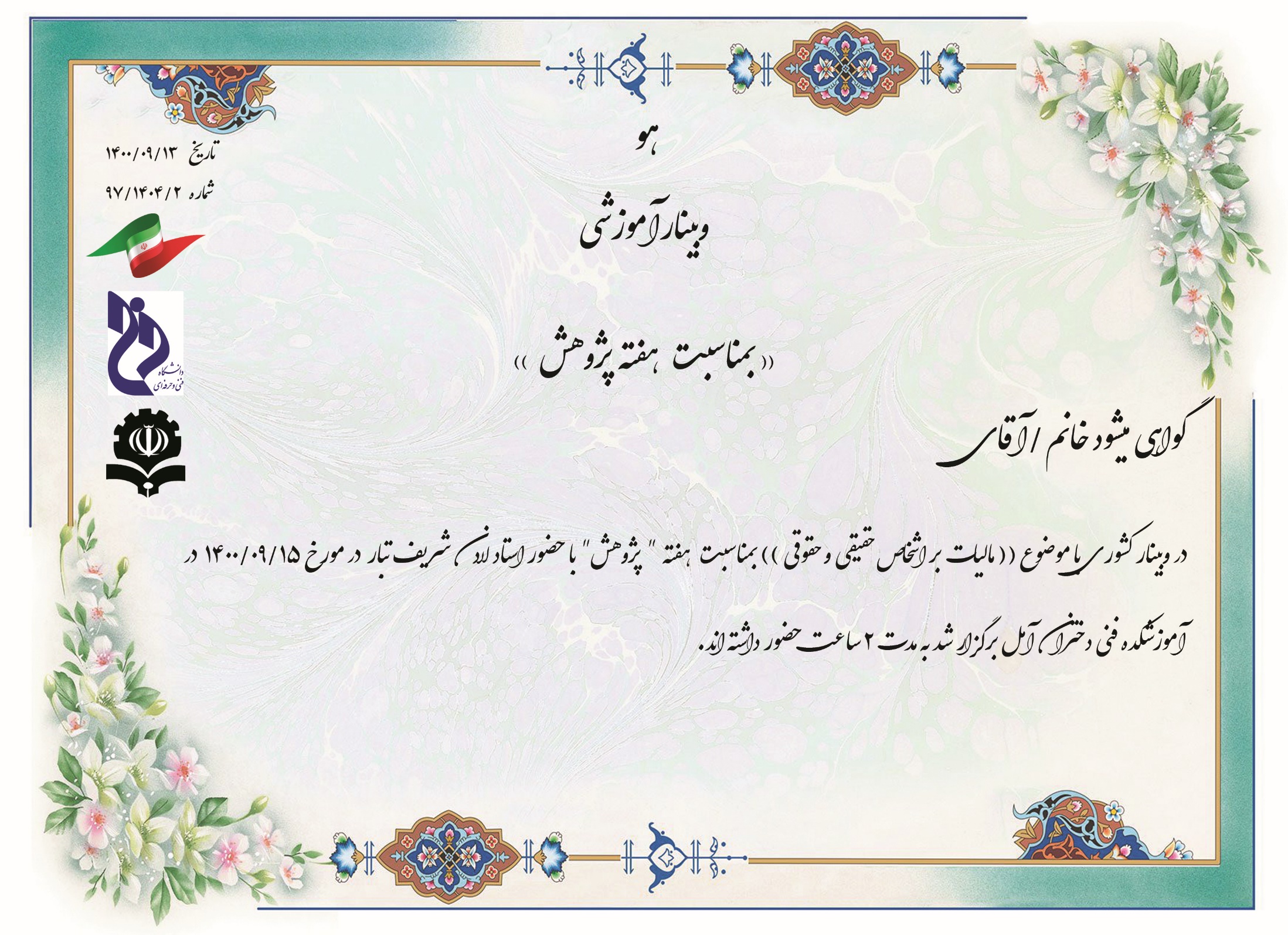 مائده خندابی
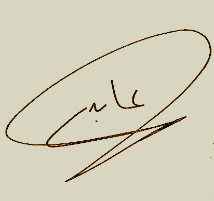 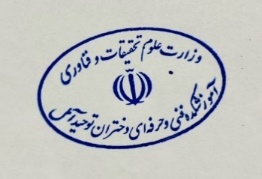 مریم عابدی
رئیس آموزشکده فنی و حرفه ای دختران آمل
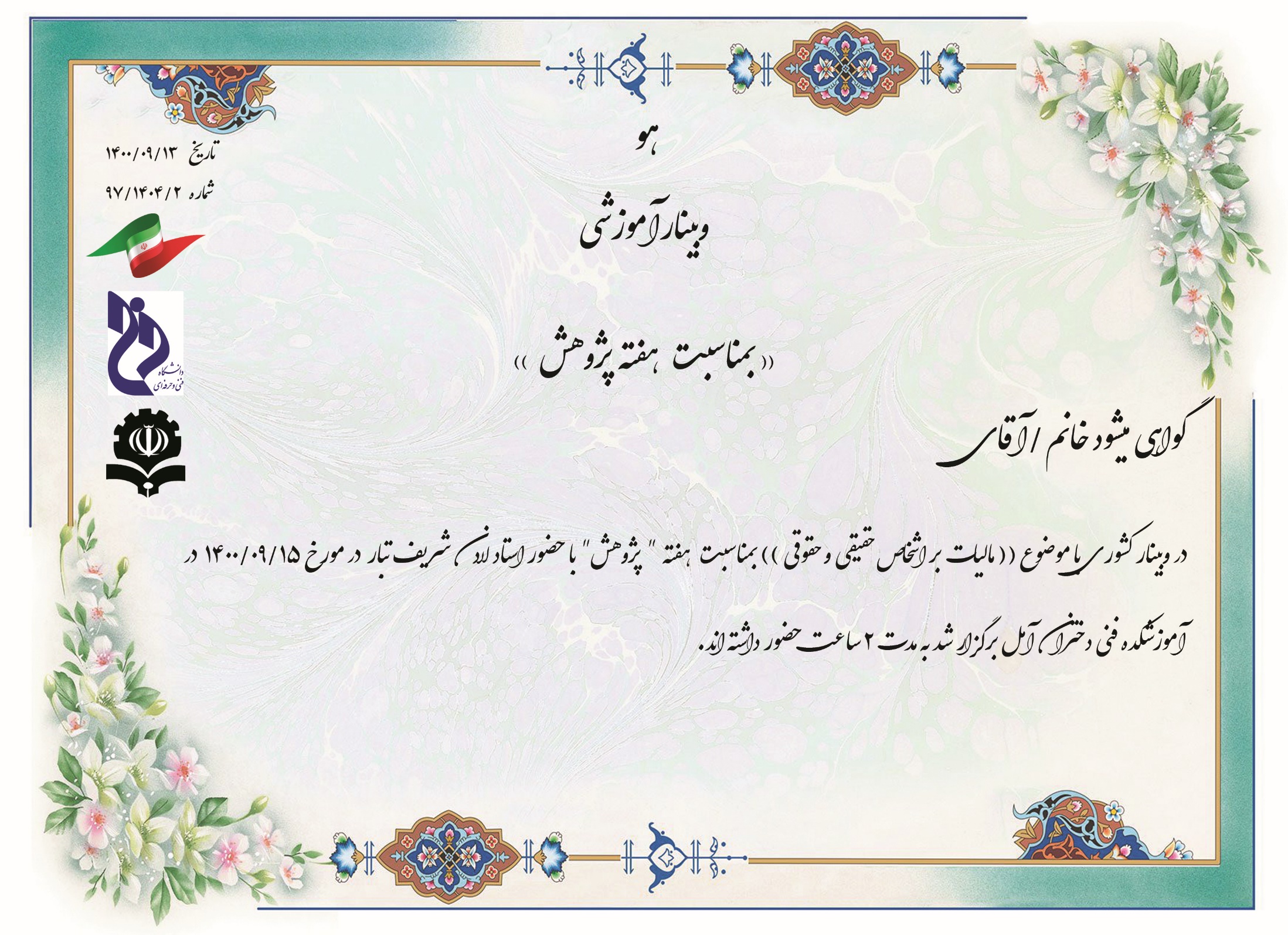 مهدیه قربانی
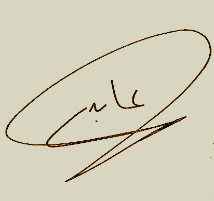 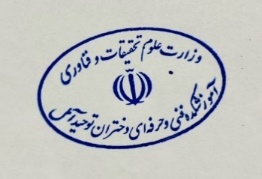 مریم عابدی
رئیس آموزشکده فنی و حرفه ای دختران آمل
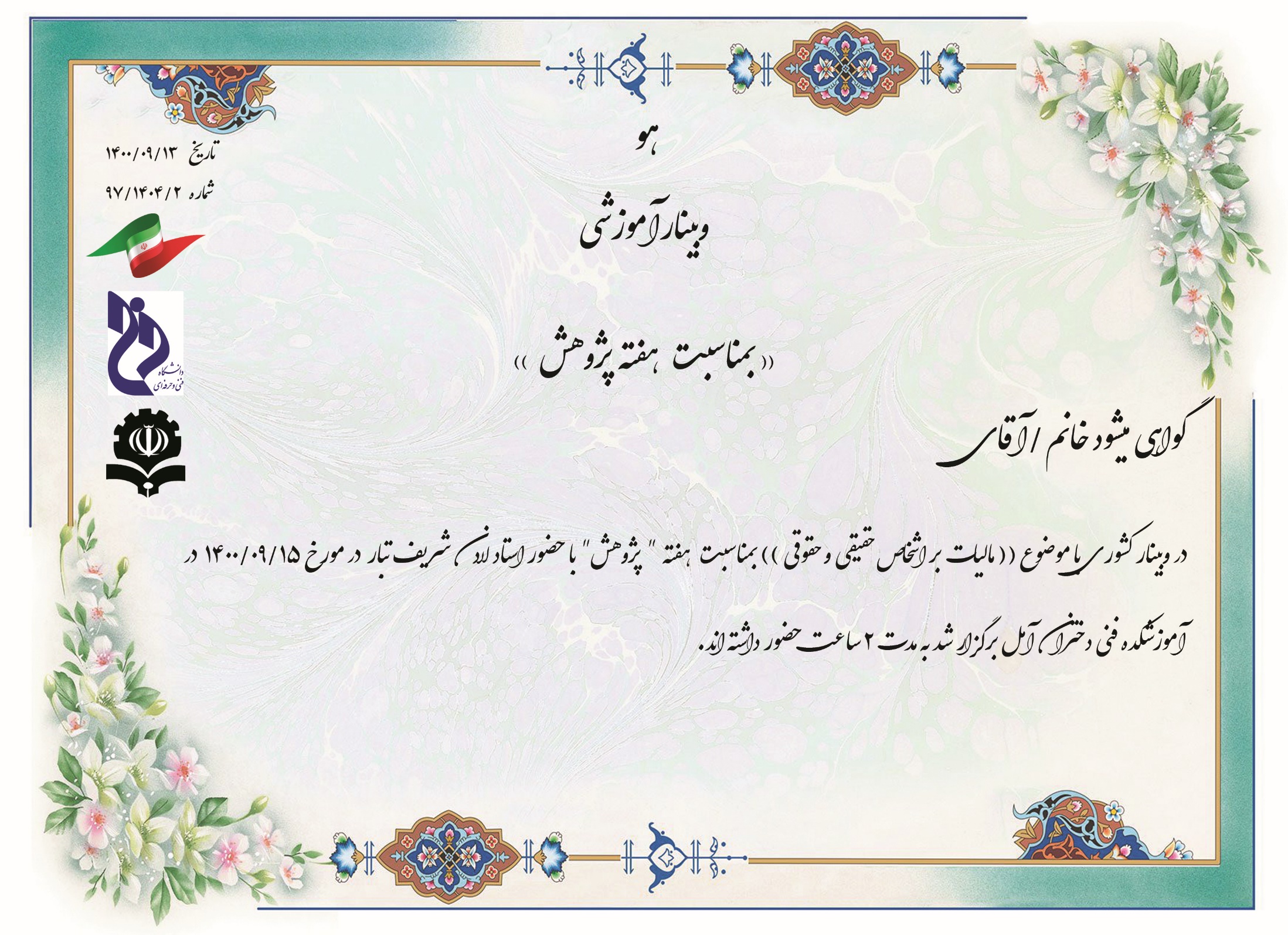 صبا حسین پور
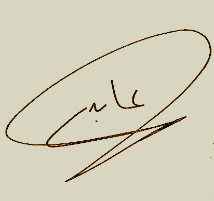 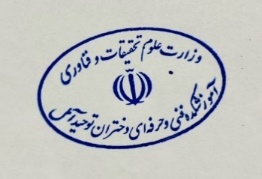 مریم عابدی
رئیس آموزشکده فنی و حرفه ای دختران آمل
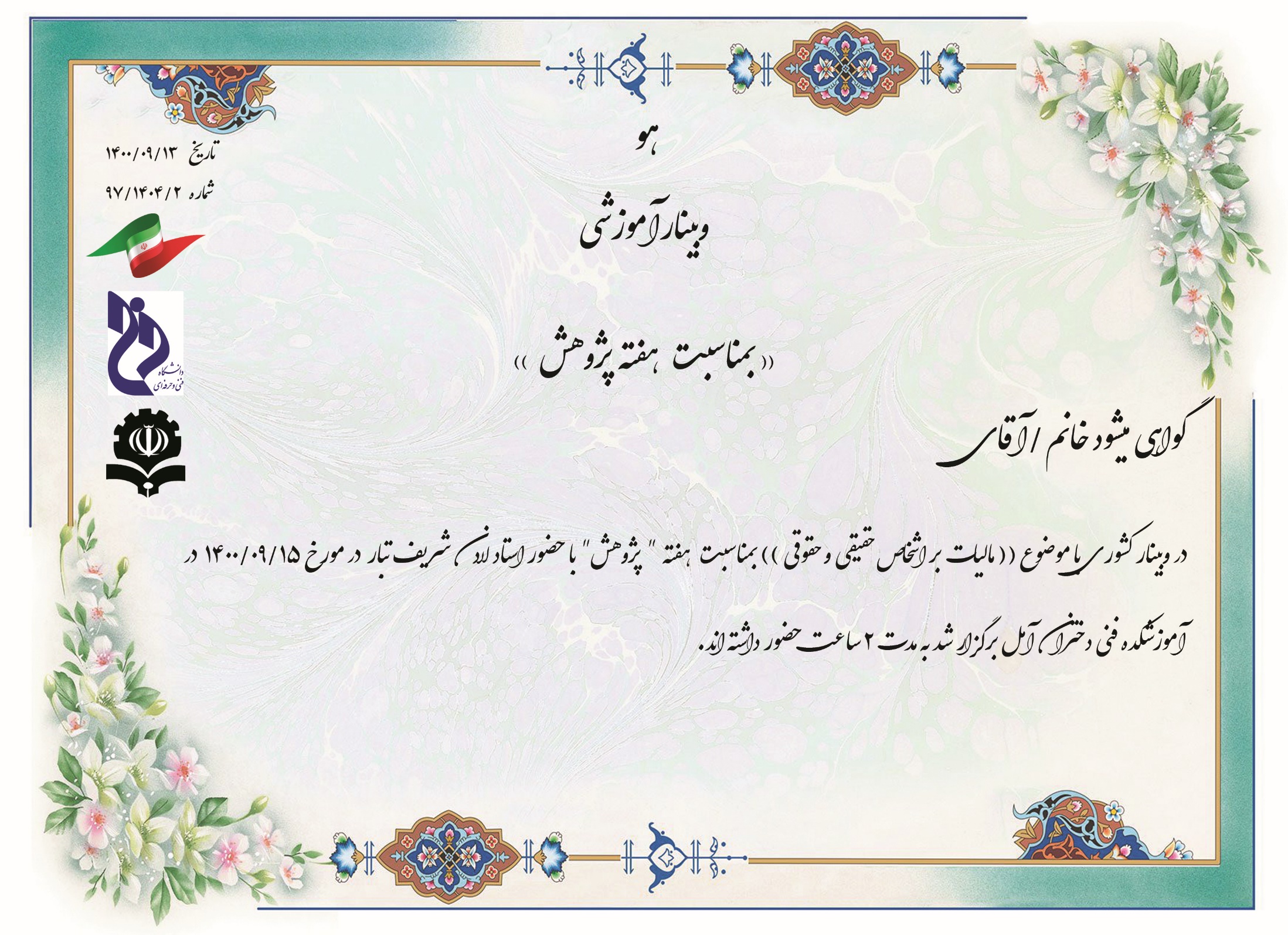 فاطمه میررحمانی
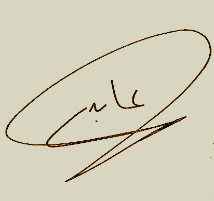 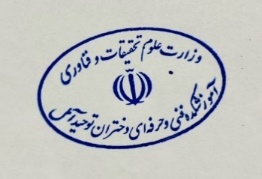 مریم عابدی
رئیس آموزشکده فنی و حرفه ای دختران آمل
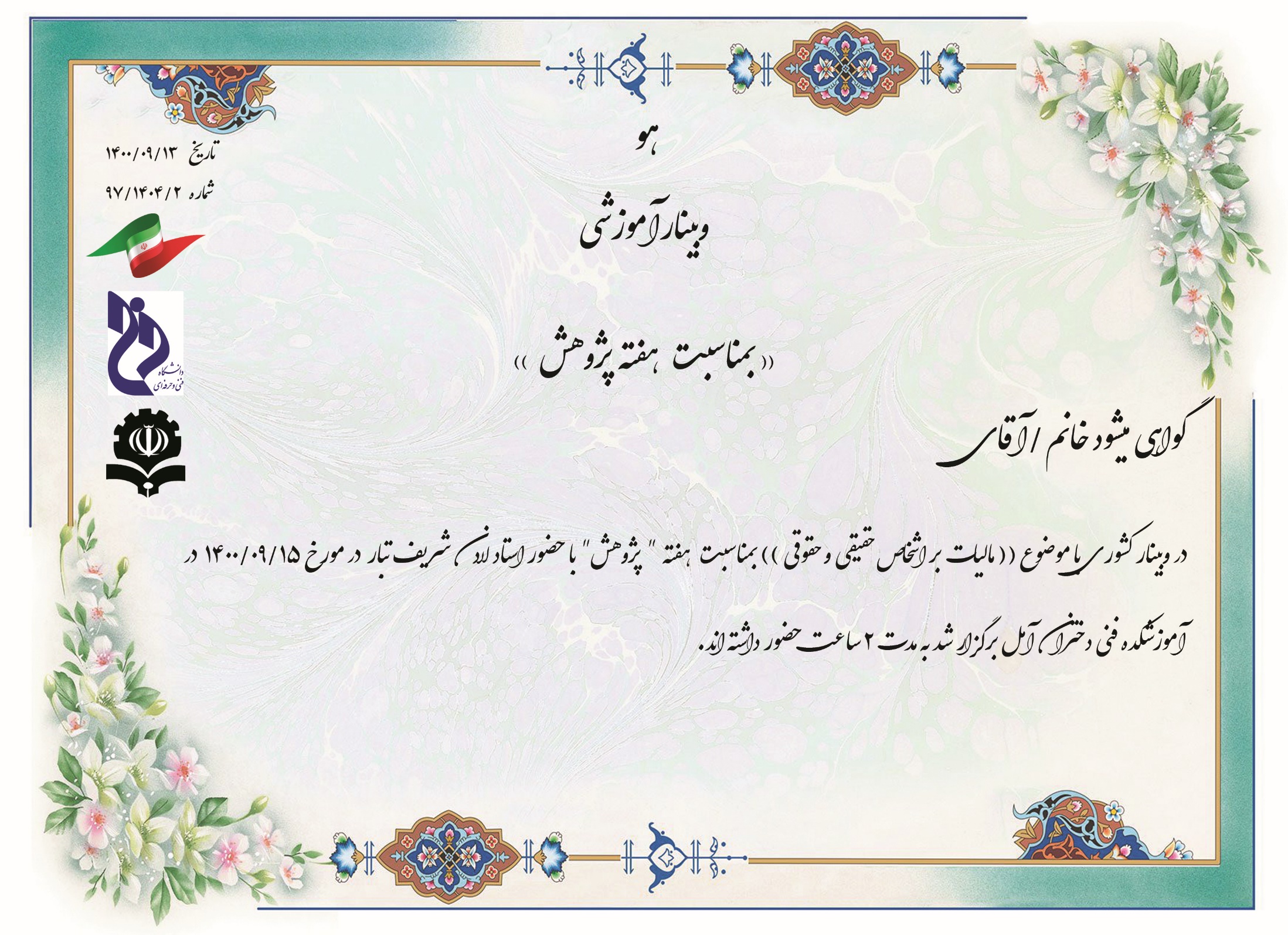 یاسمن طاهری
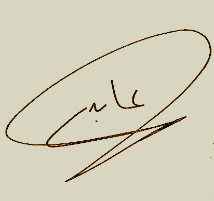 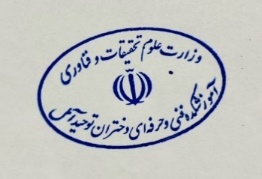 مریم عابدی
رئیس آموزشکده فنی و حرفه ای دختران آمل
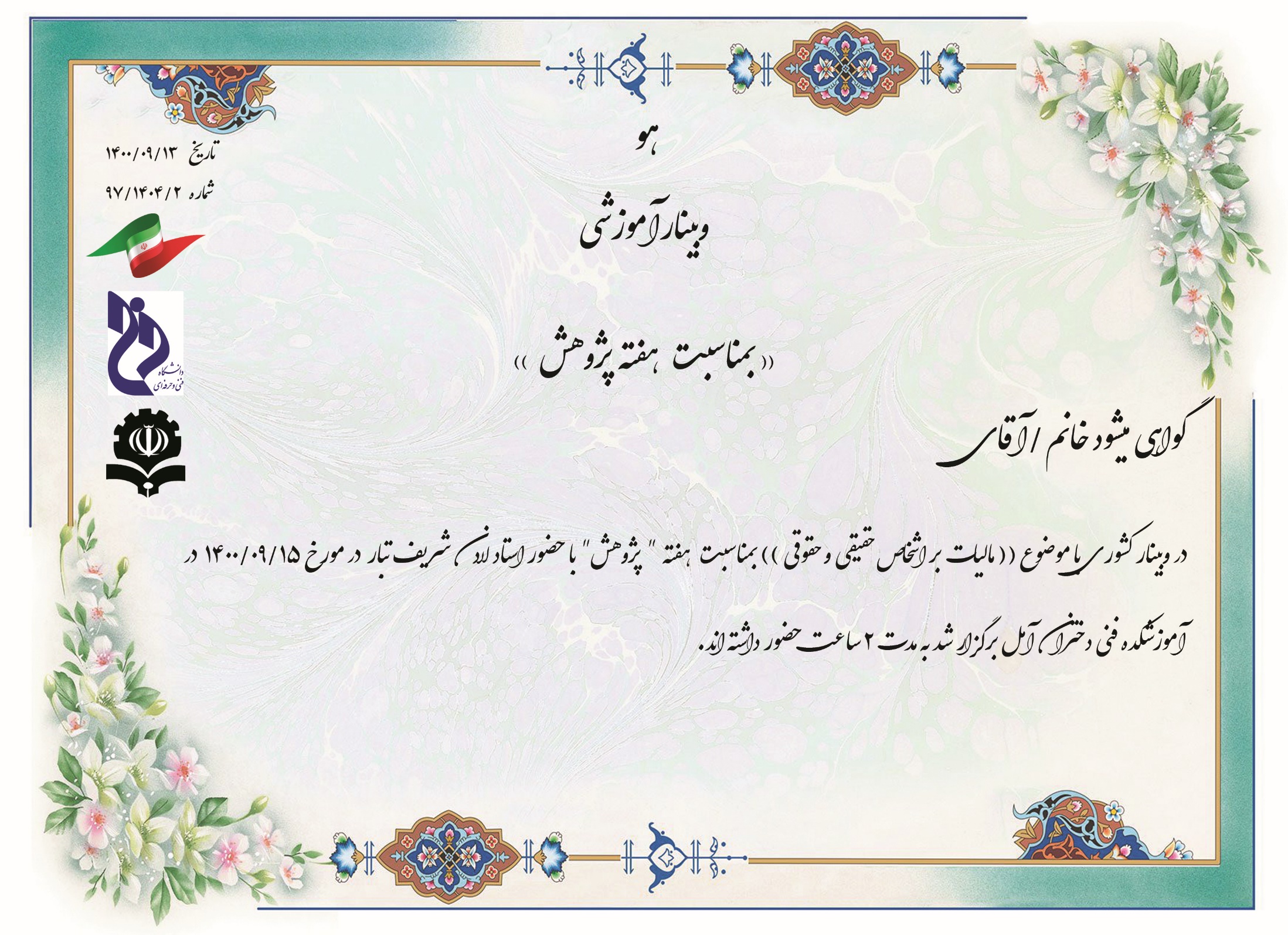 مرضیه افضلی
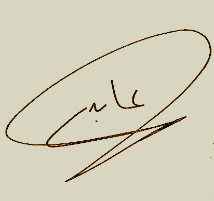 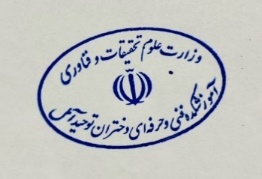 مریم عابدی
رئیس آموزشکده فنی و حرفه ای دختران آمل
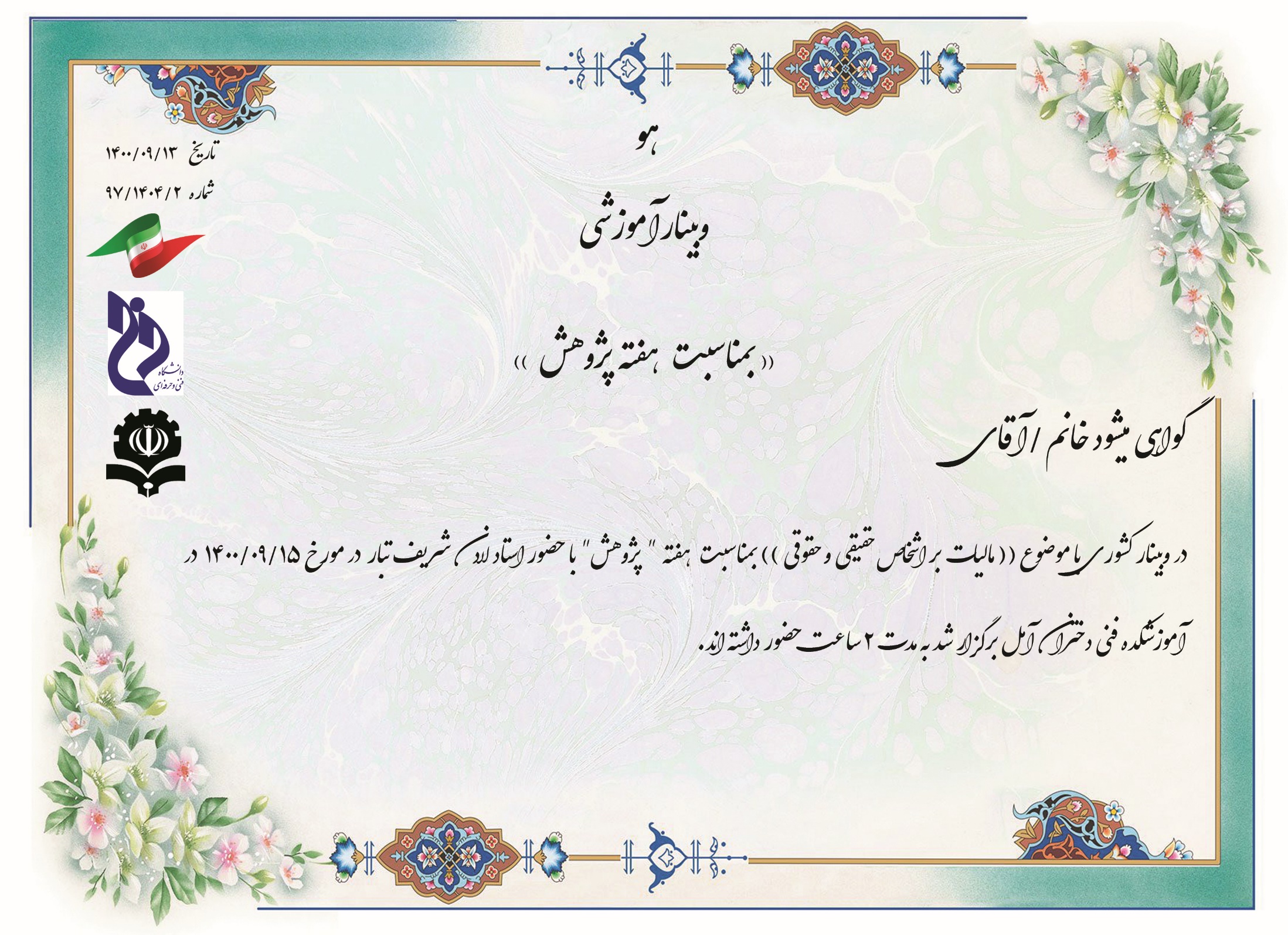 سهیلا محسن پور
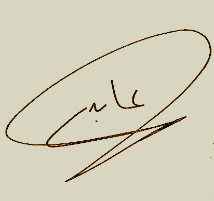 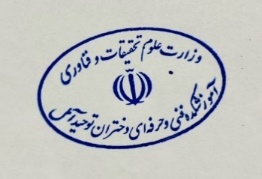 مریم عابدی
رئیس آموزشکده فنی و حرفه ای دختران آمل
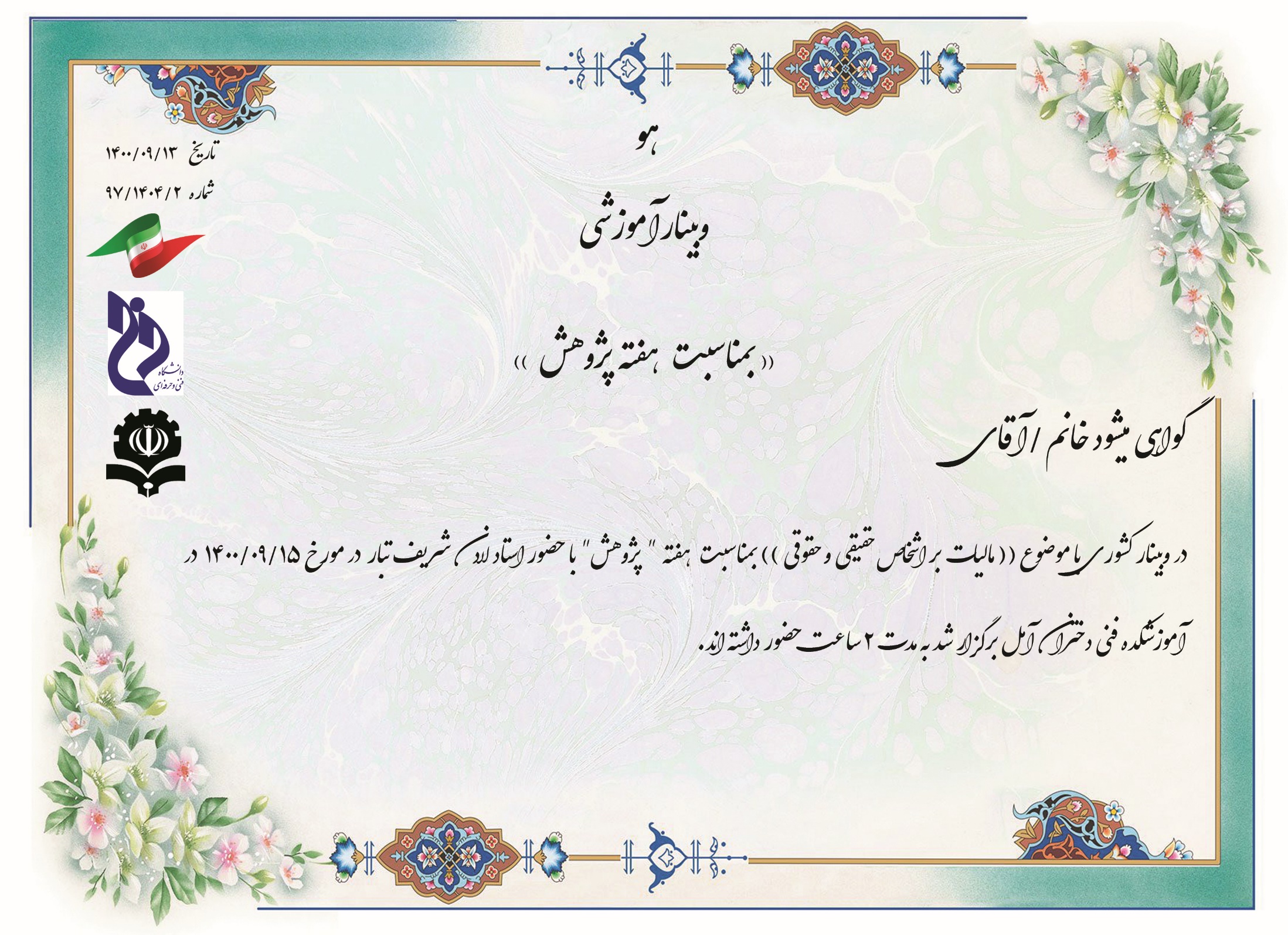 هادی یزدانی
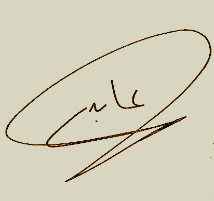 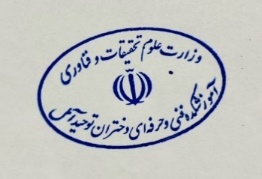 مریم عابدی
رئیس آموزشکده فنی و حرفه ای دختران آمل
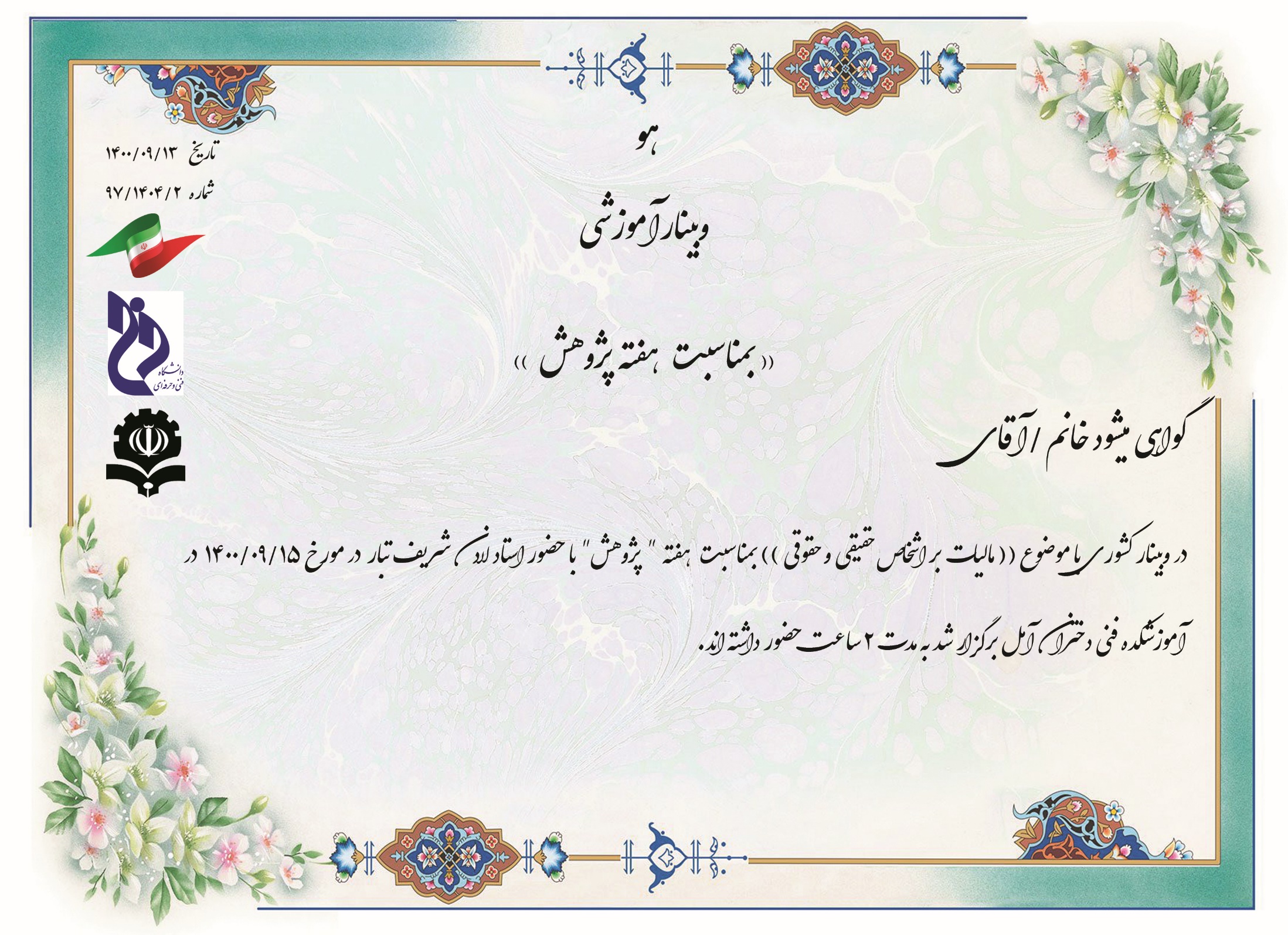 ساره امیری
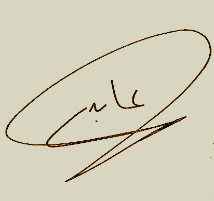 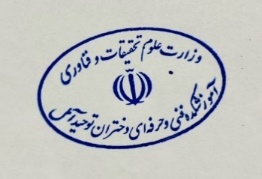 مریم عابدی
رئیس آموزشکده فنی و حرفه ای دختران آمل
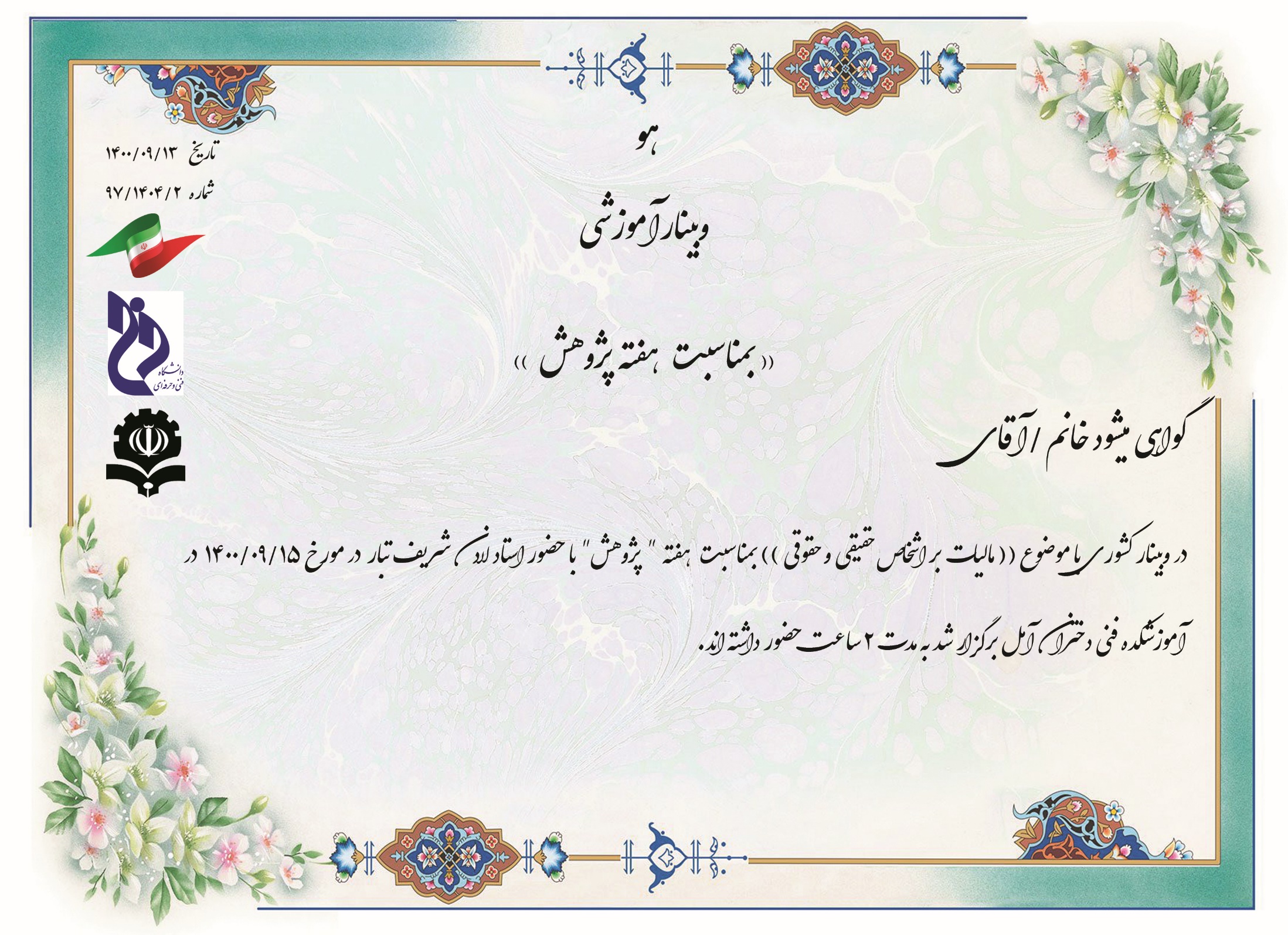 سیده مبینا طالب پور
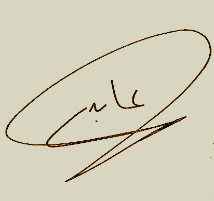 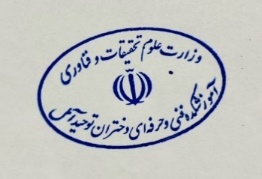 مریم عابدی
رئیس آموزشکده فنی و حرفه ای دختران آمل
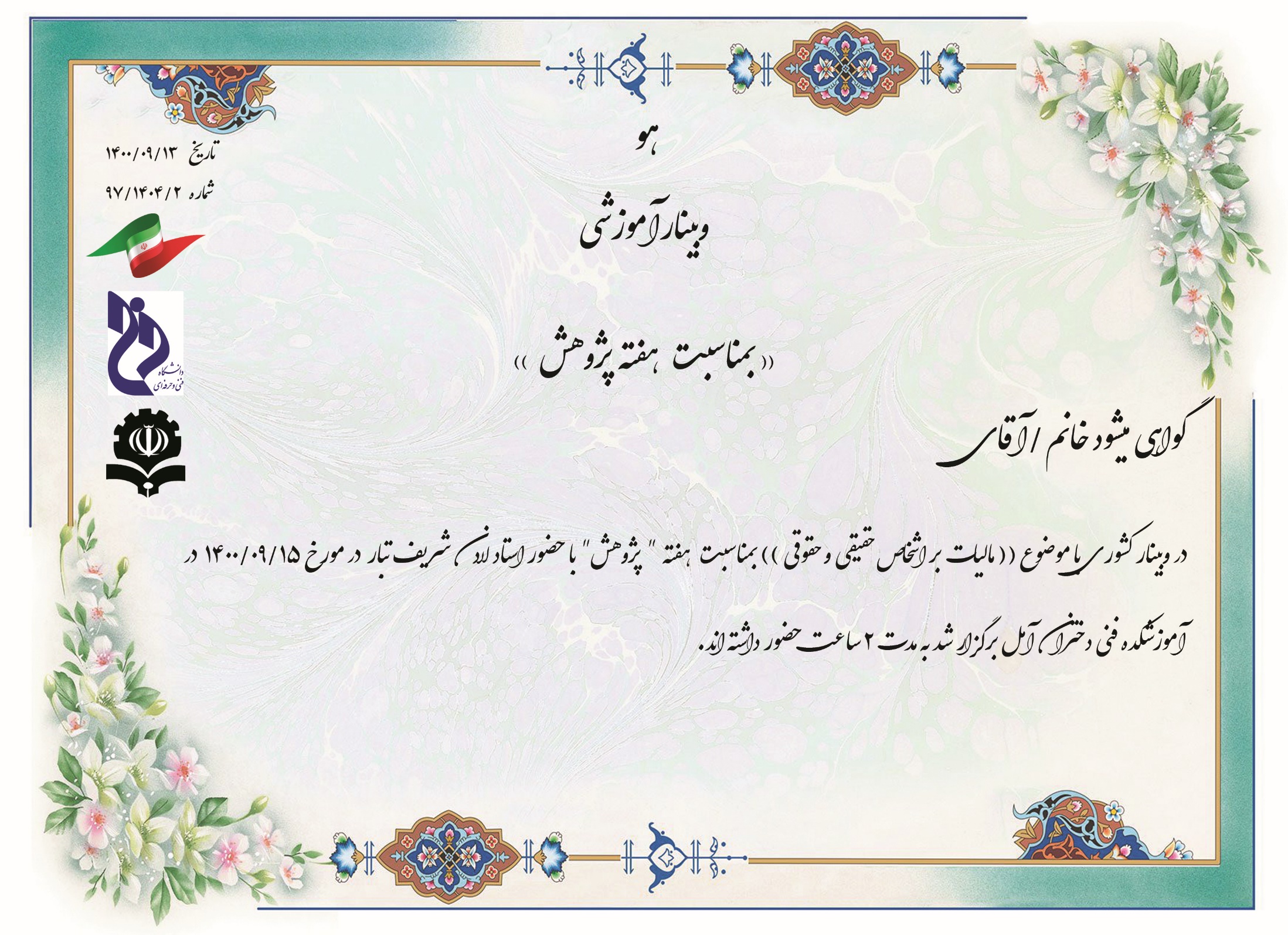 فاطمه اکبری لداری
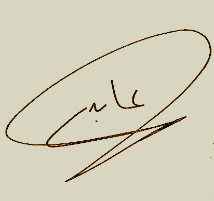 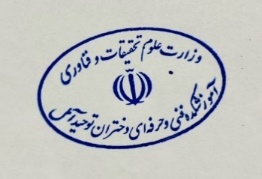 مریم عابدی
رئیس آموزشکده فنی و حرفه ای دختران آمل
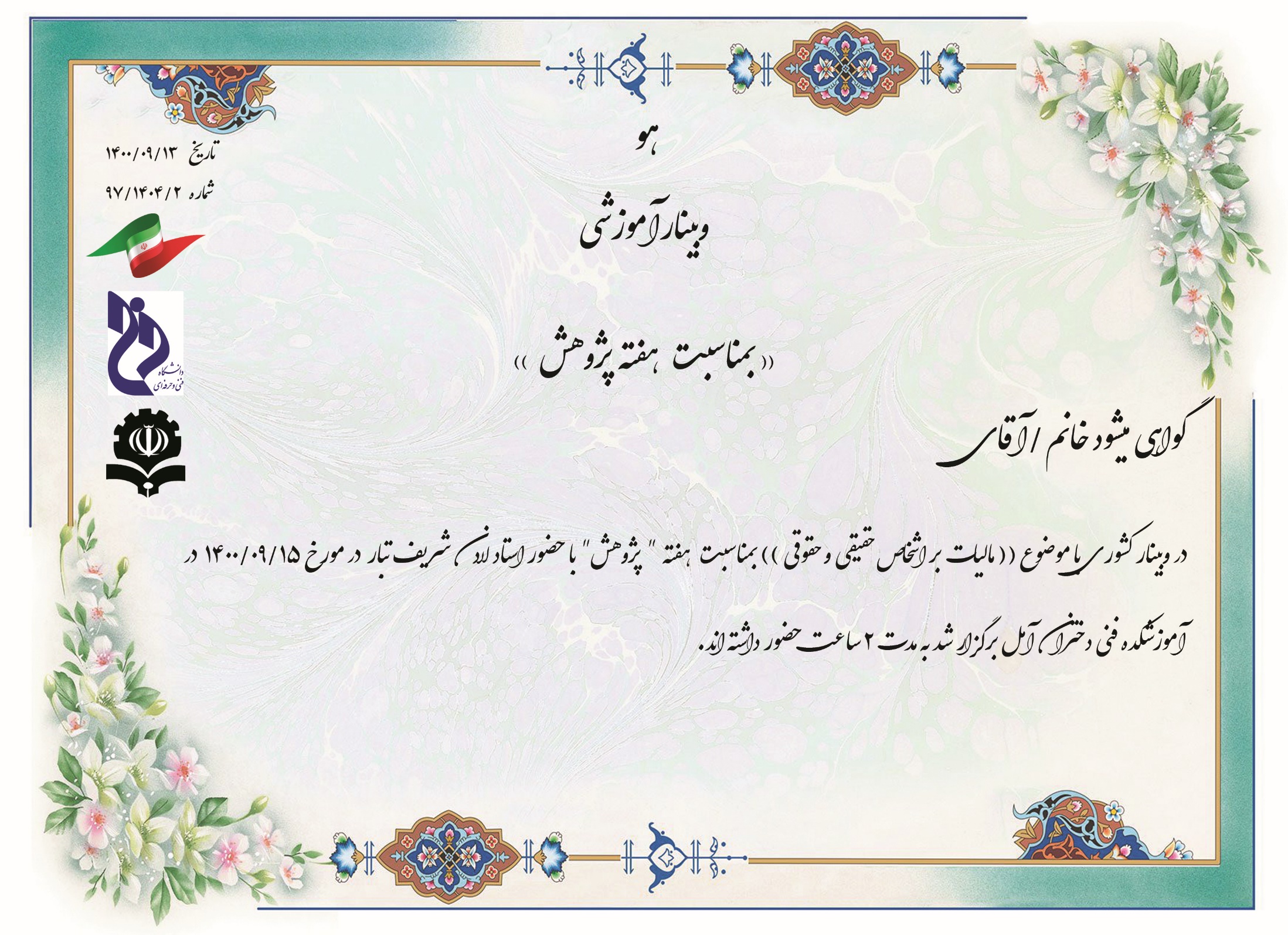 مهدیه عجم
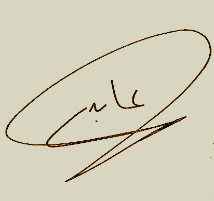 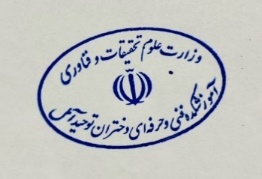 مریم عابدی
رئیس آموزشکده فنی و حرفه ای دختران آمل
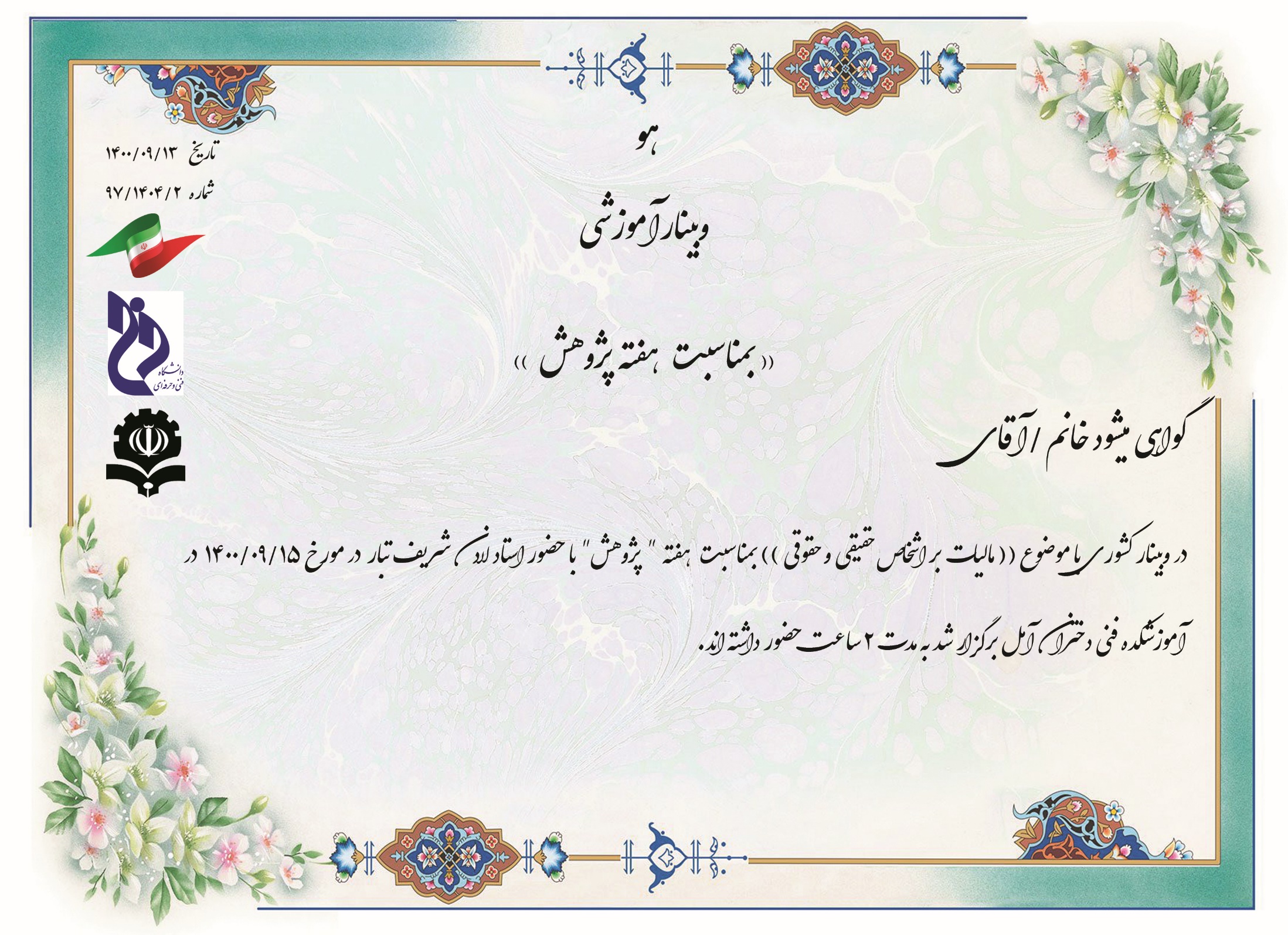 یاسمن طاهری
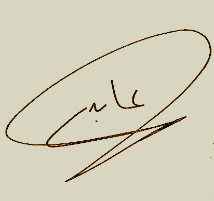 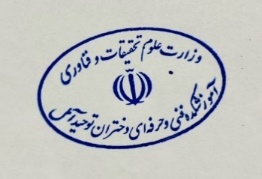 مریم عابدی
رئیس آموزشکده فنی و حرفه ای دختران آمل
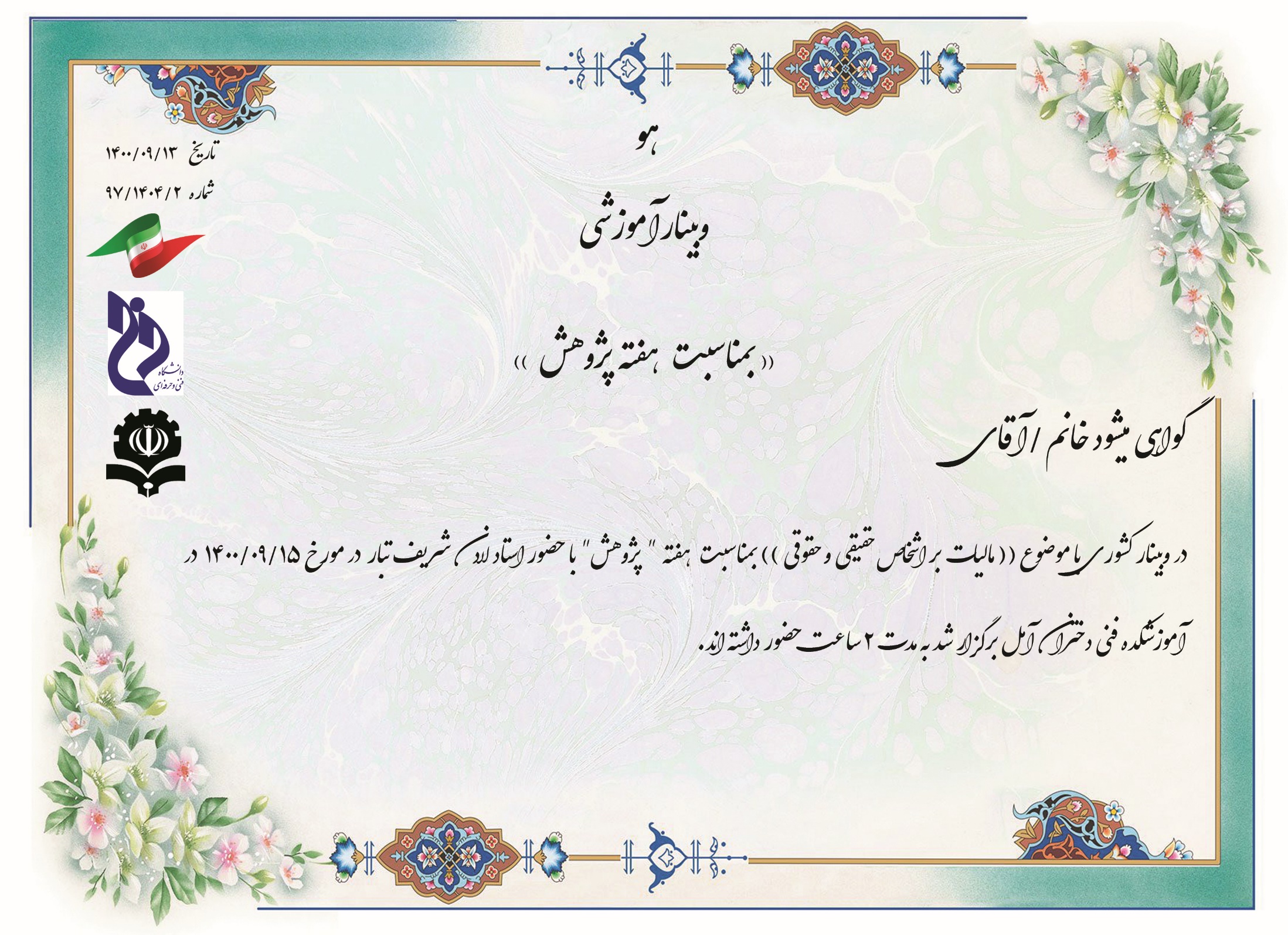 فاطمه میررحمانی
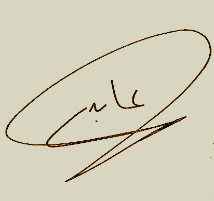 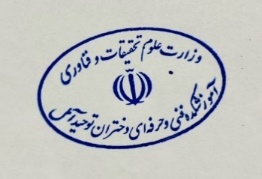 مریم عابدی
رئیس آموزشکده فنی و حرفه ای دختران آمل
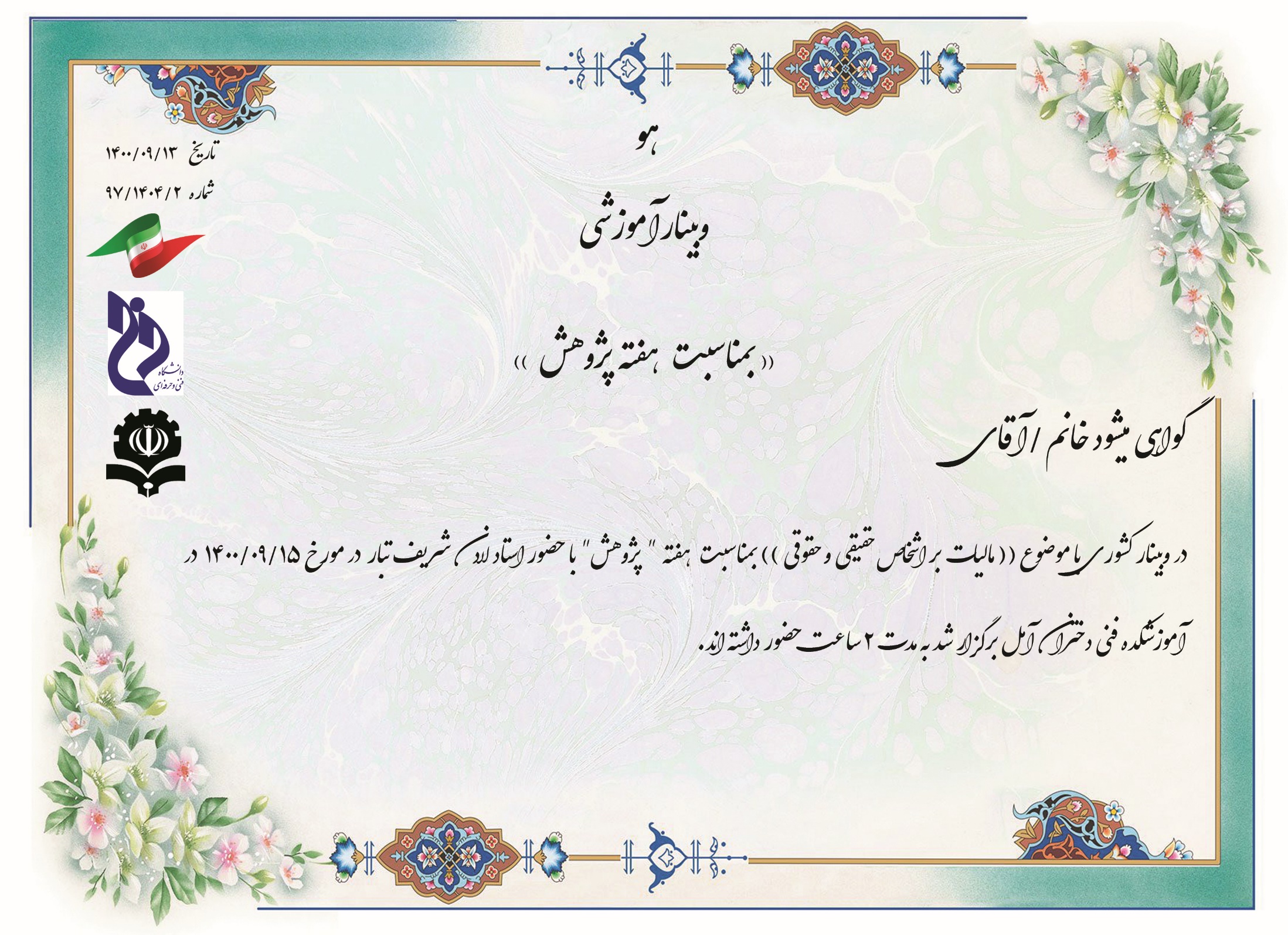 مریم صداقت
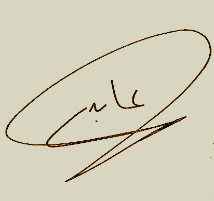 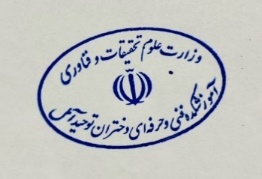 مریم عابدی
رئیس آموزشکده فنی و حرفه ای دختران آمل
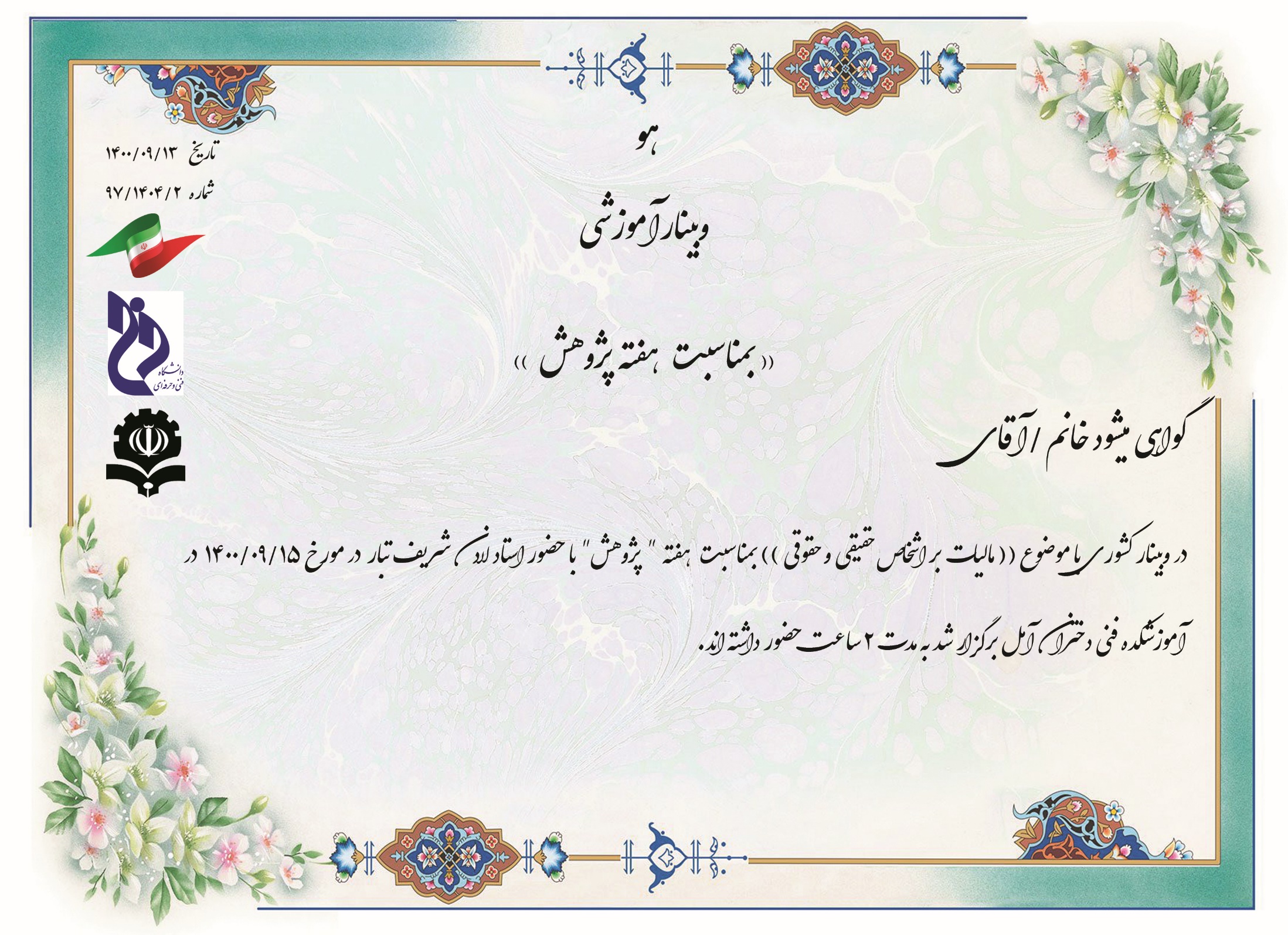 صدیقه سیفی اسکی
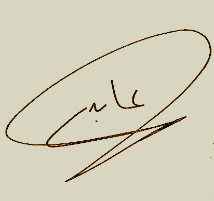 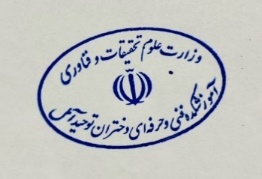 مریم عابدی
رئیس آموزشکده فنی و حرفه ای دختران آمل
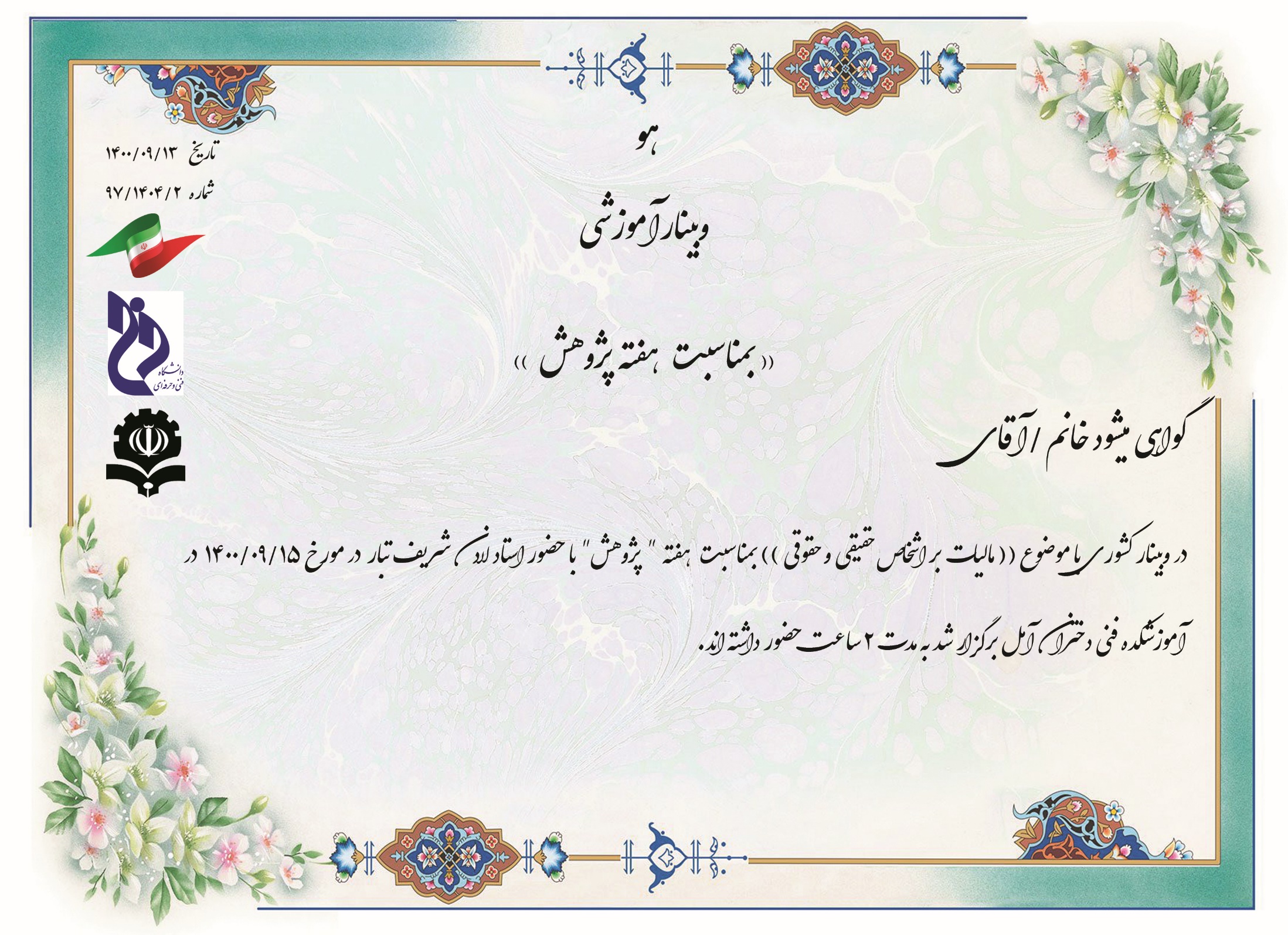 مائده کمانی فرح آبادی
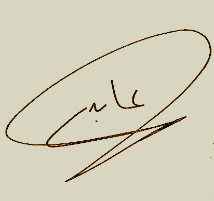 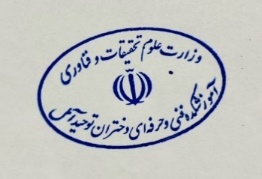 مریم عابدی
رئیس آموزشکده فنی و حرفه ای دختران آمل
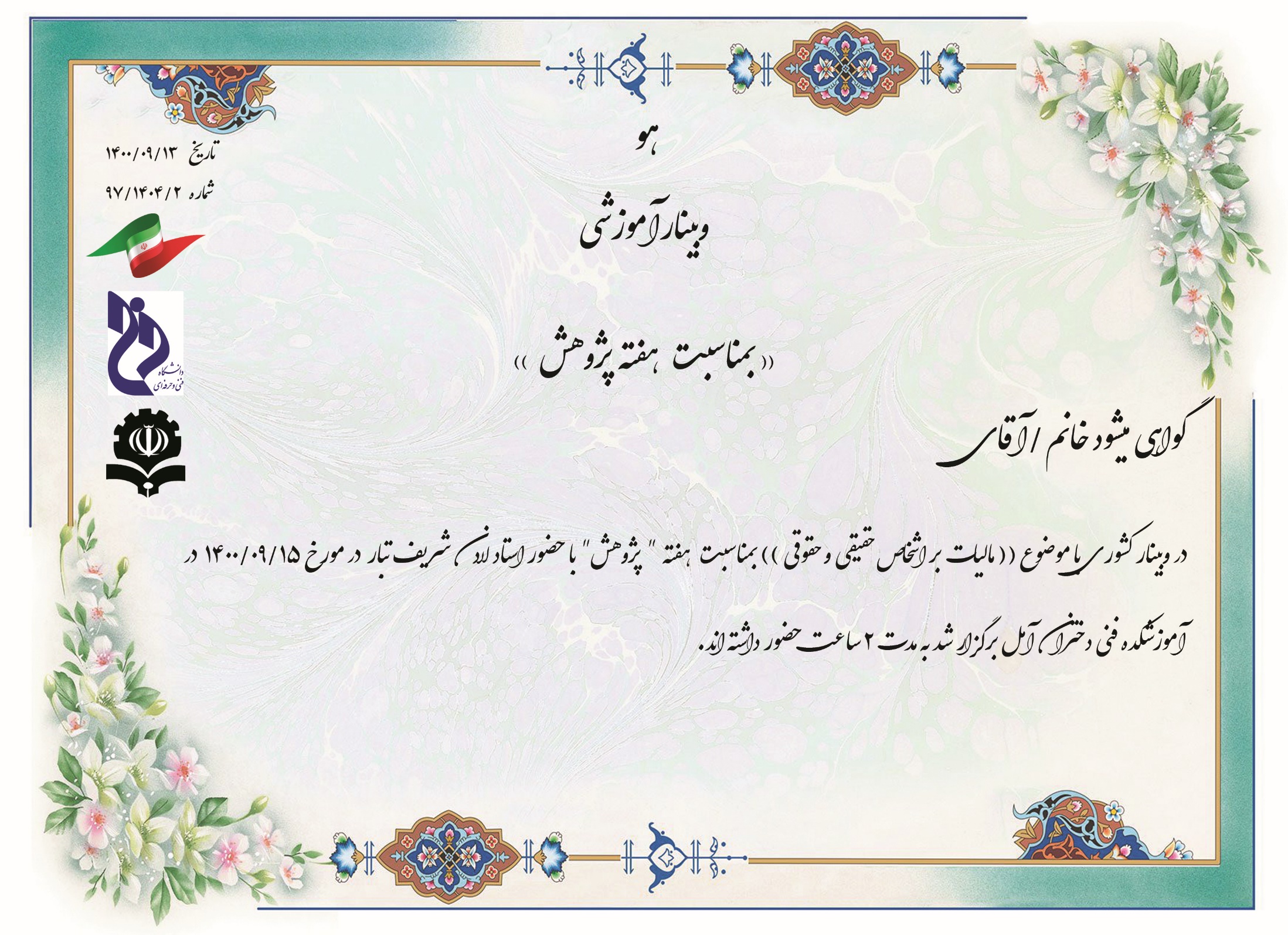 طاهره محمدعلی تبار
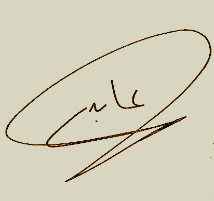 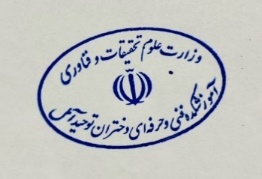 مریم عابدی
رئیس آموزشکده فنی و حرفه ای دختران آمل
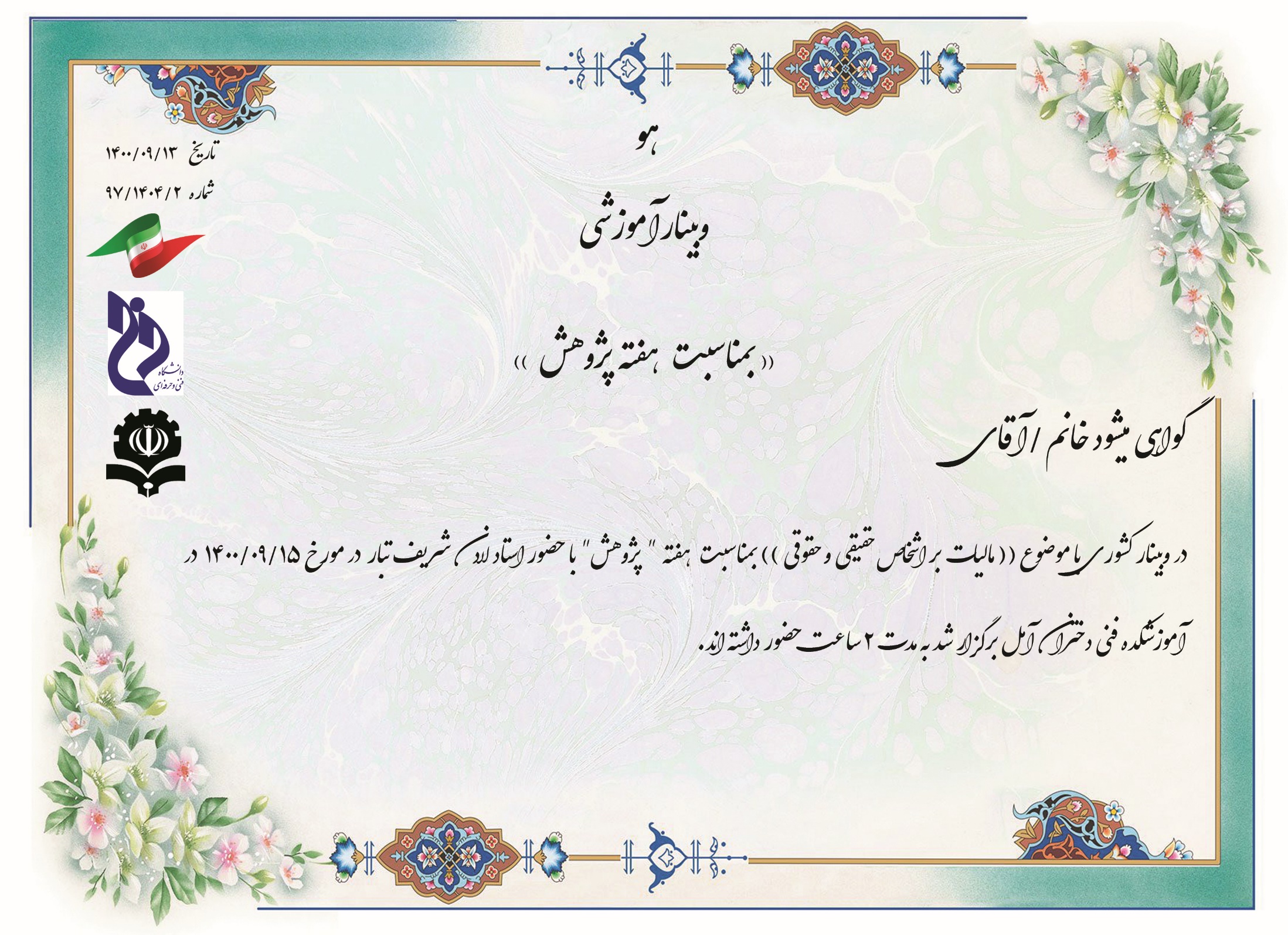 زینب پور قاسم
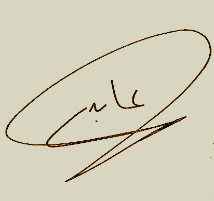 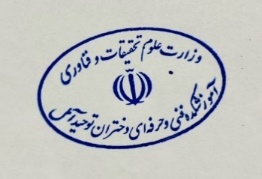 مریم عابدی
رئیس آموزشکده فنی و حرفه ای دختران آمل
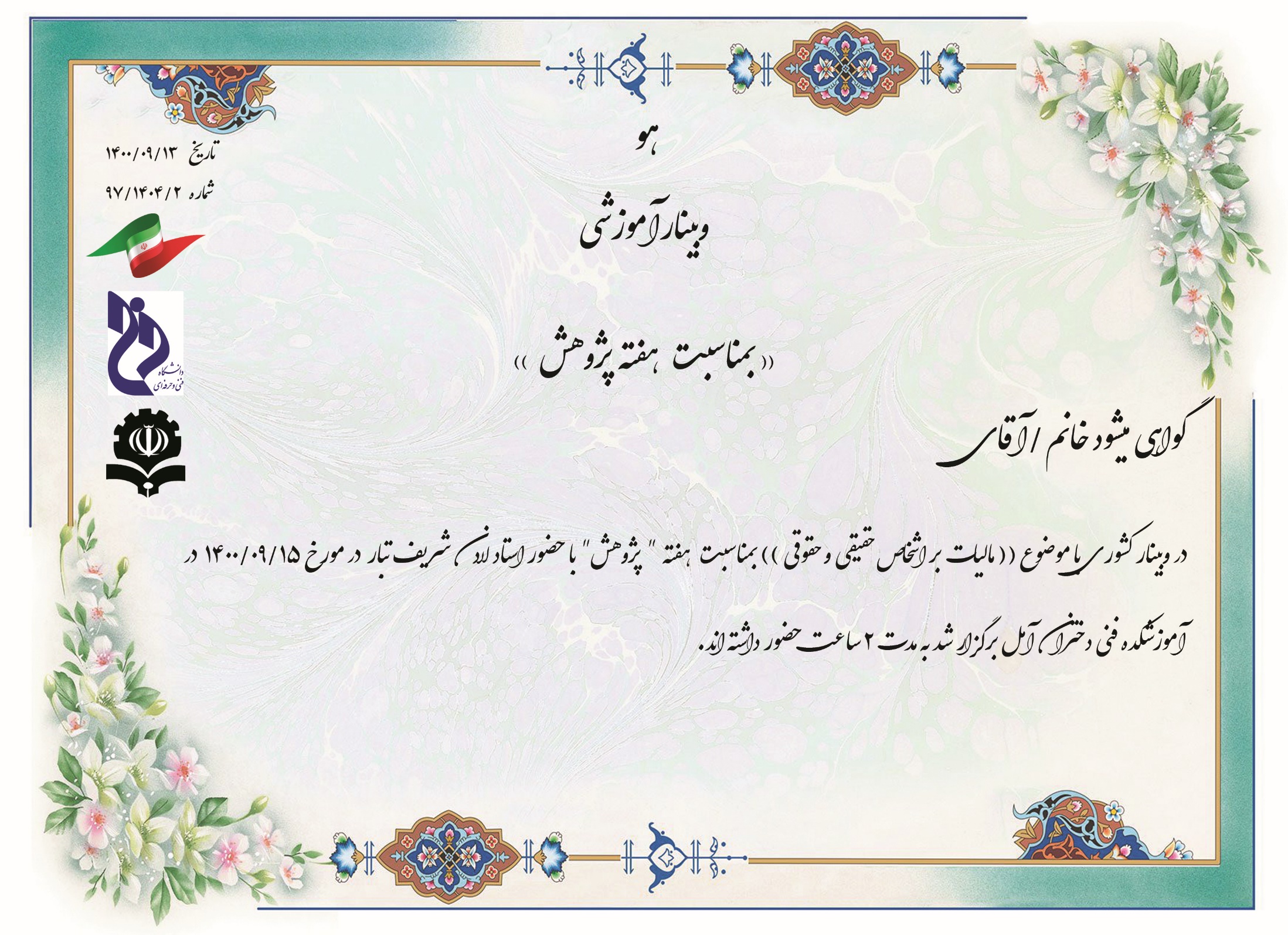 نرگس فرهودی
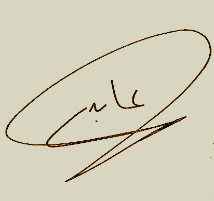 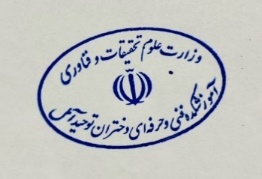 مریم عابدی
رئیس آموزشکده فنی و حرفه ای دختران آمل
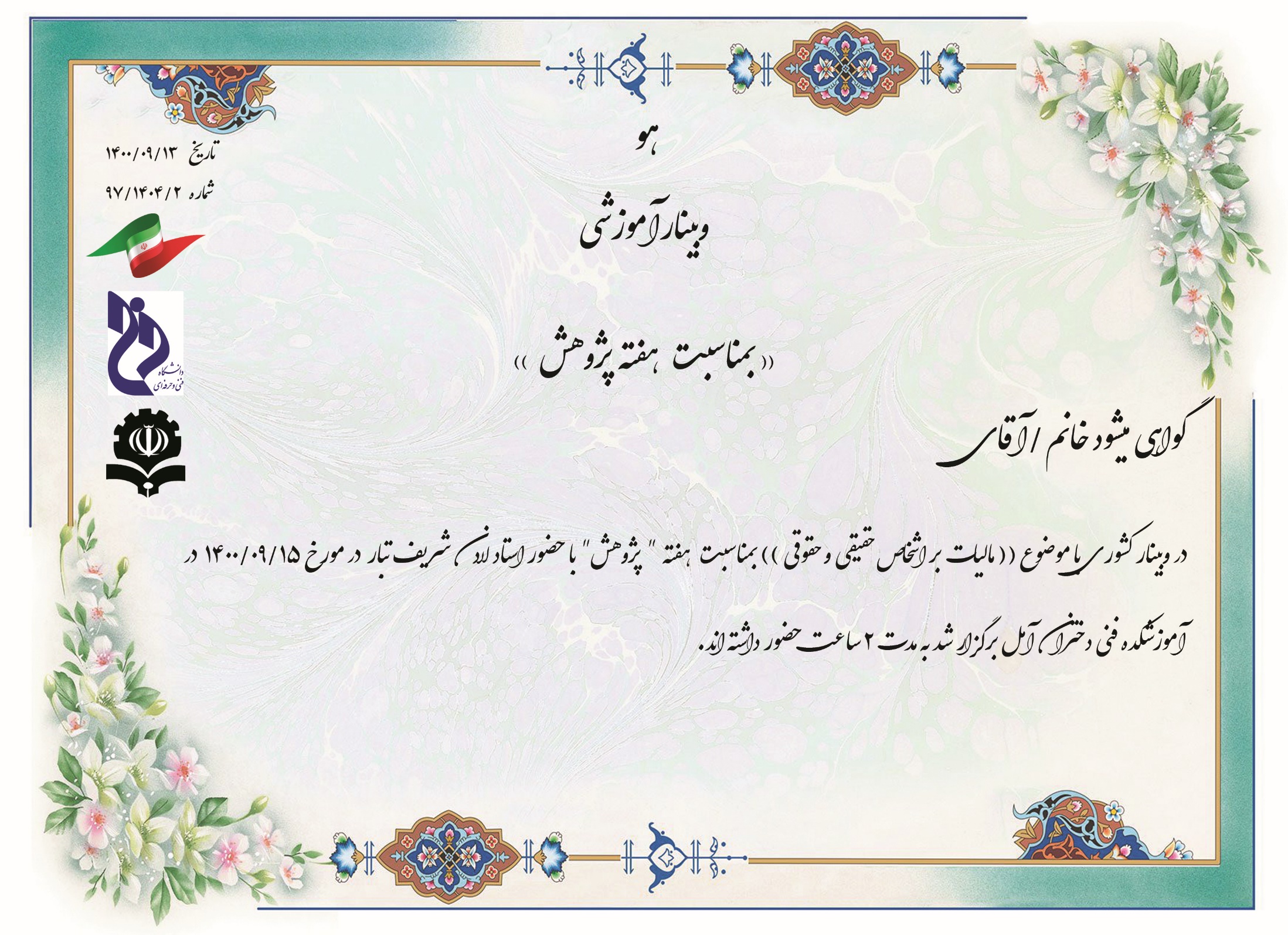 محبوبه کفشگر
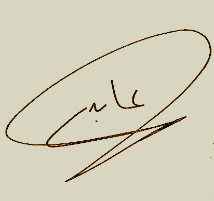 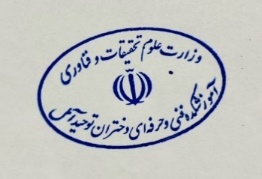 مریم عابدی
رئیس آموزشکده فنی و حرفه ای دختران آمل
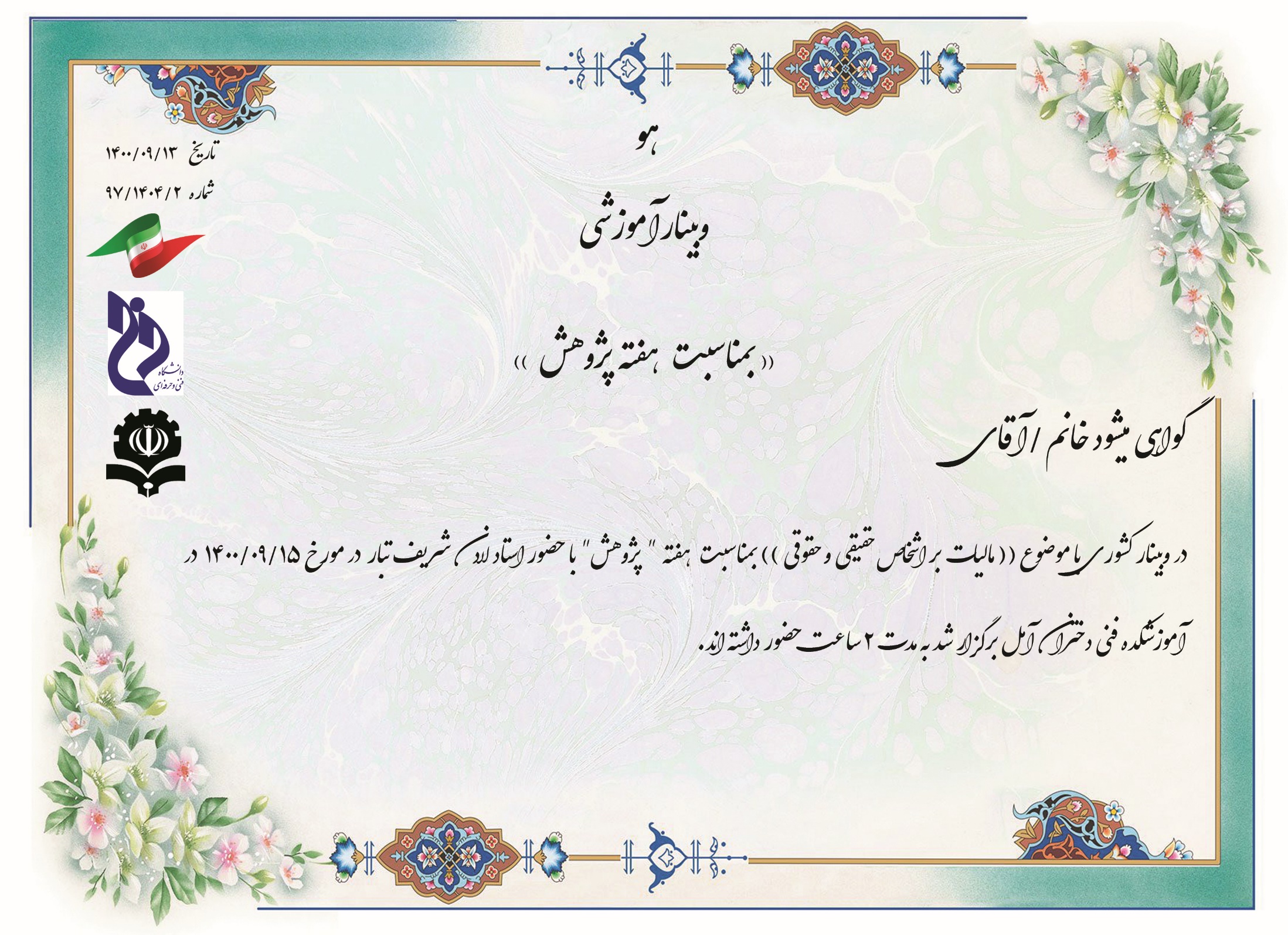 خاطره کاوه
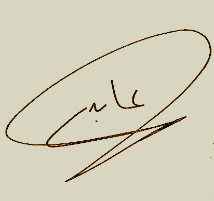 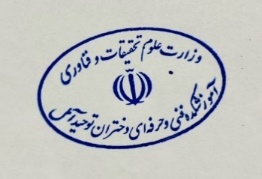 مریم عابدی
رئیس آموزشکده فنی و حرفه ای دختران آمل
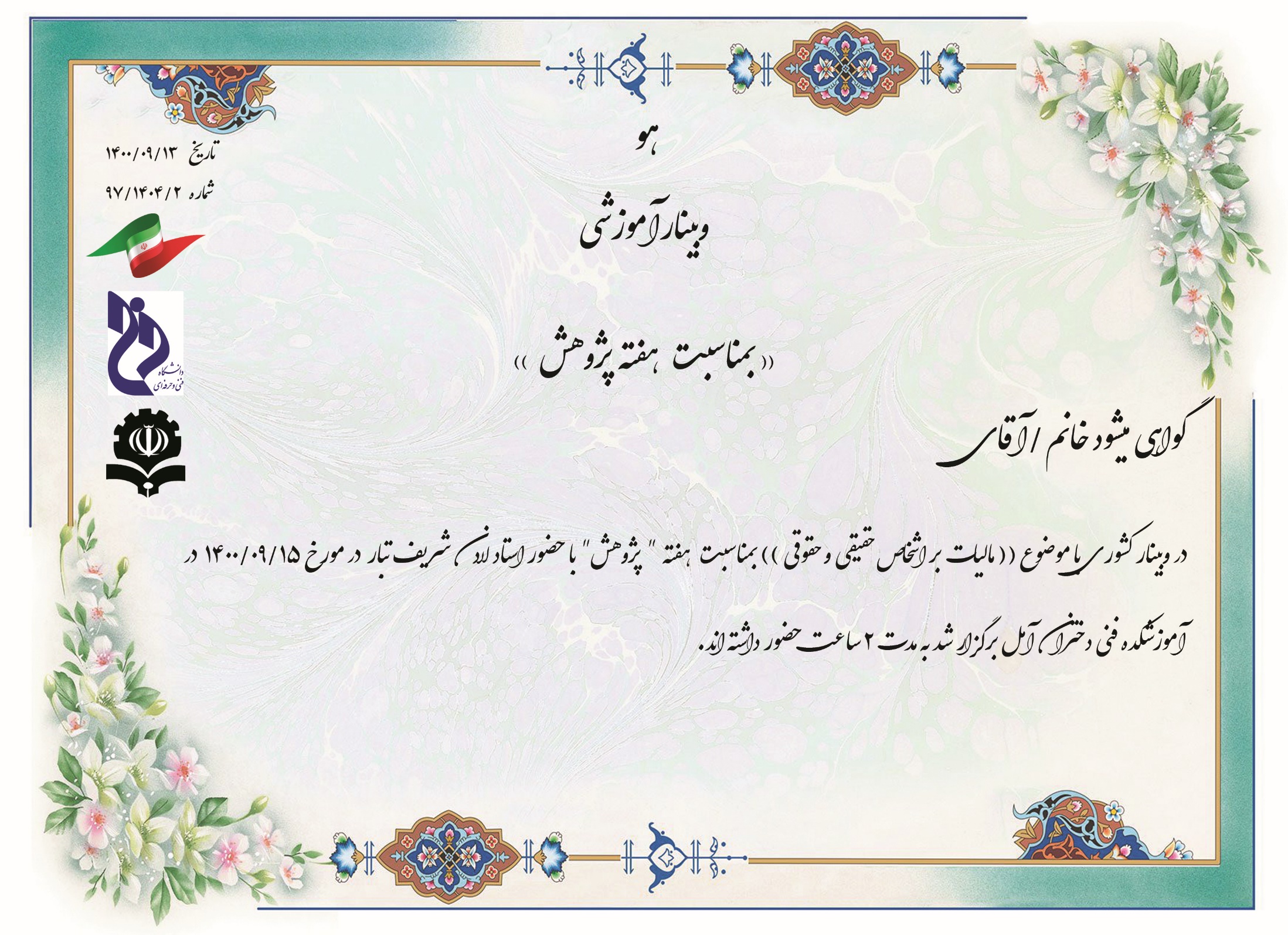 معصومه مفیدی سورکی
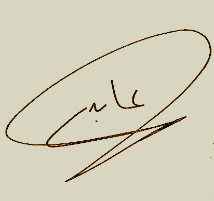 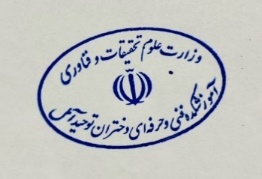 مریم عابدی
رئیس آموزشکده فنی و حرفه ای دختران آمل
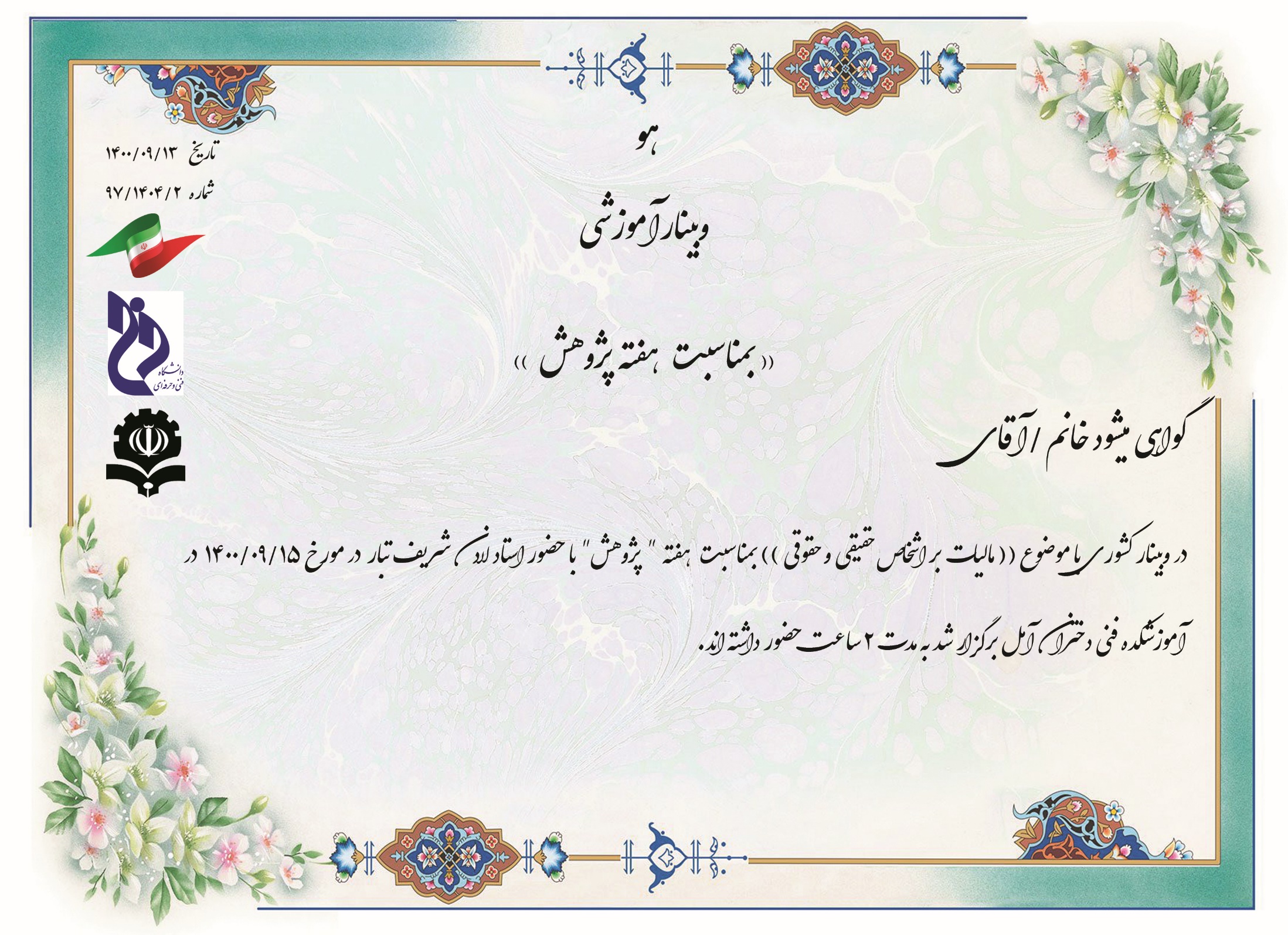 رضارحیمی رستکی
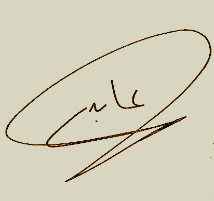 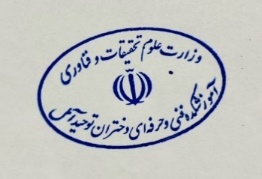 مریم عابدی
رئیس آموزشکده فنی و حرفه ای دختران آمل
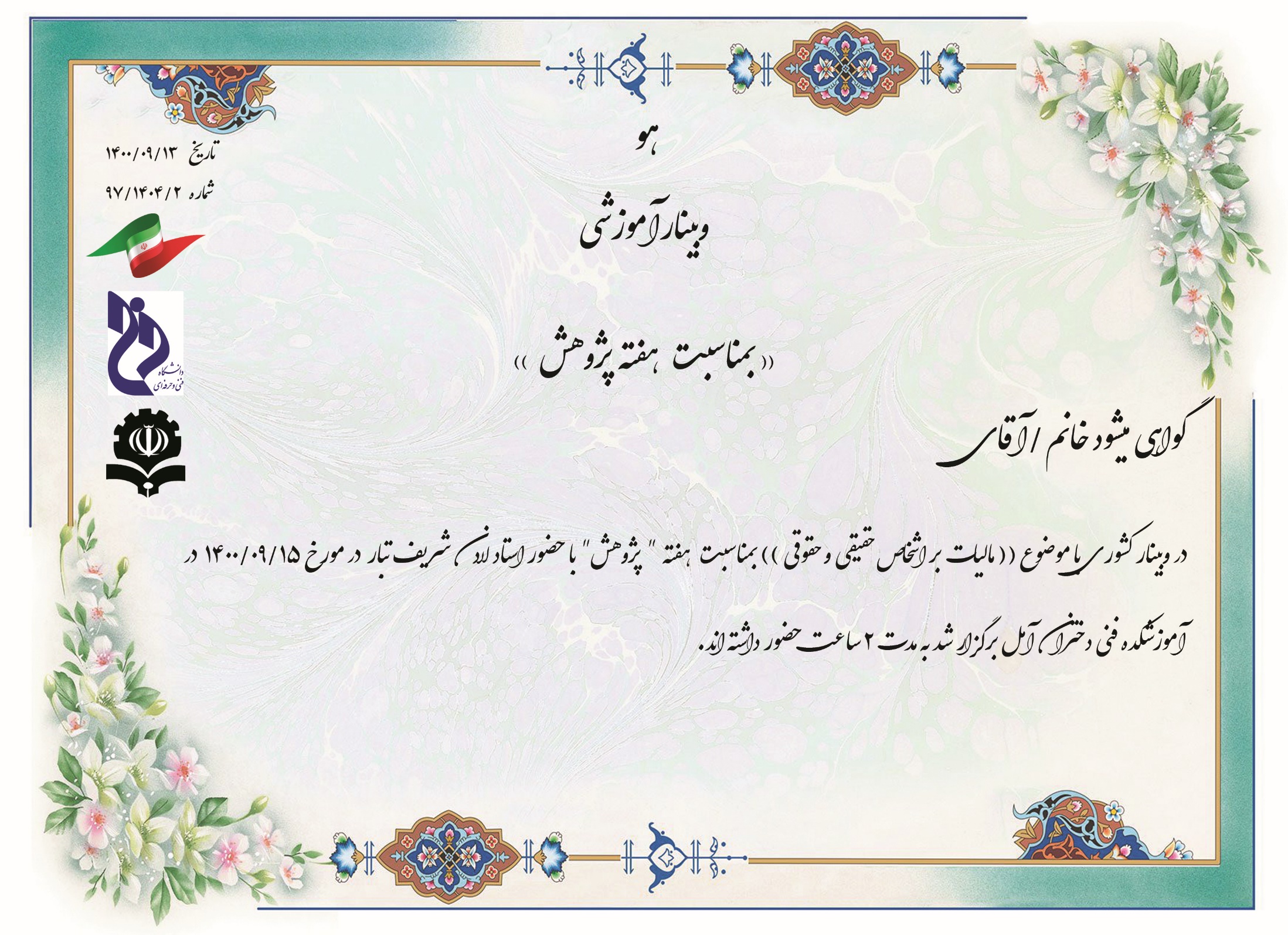 فرزانه الیاسی رستکی
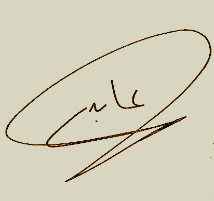 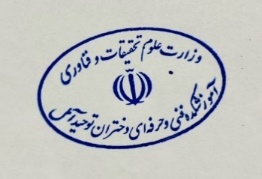 مریم عابدی
رئیس آموزشکده فنی و حرفه ای دختران آمل
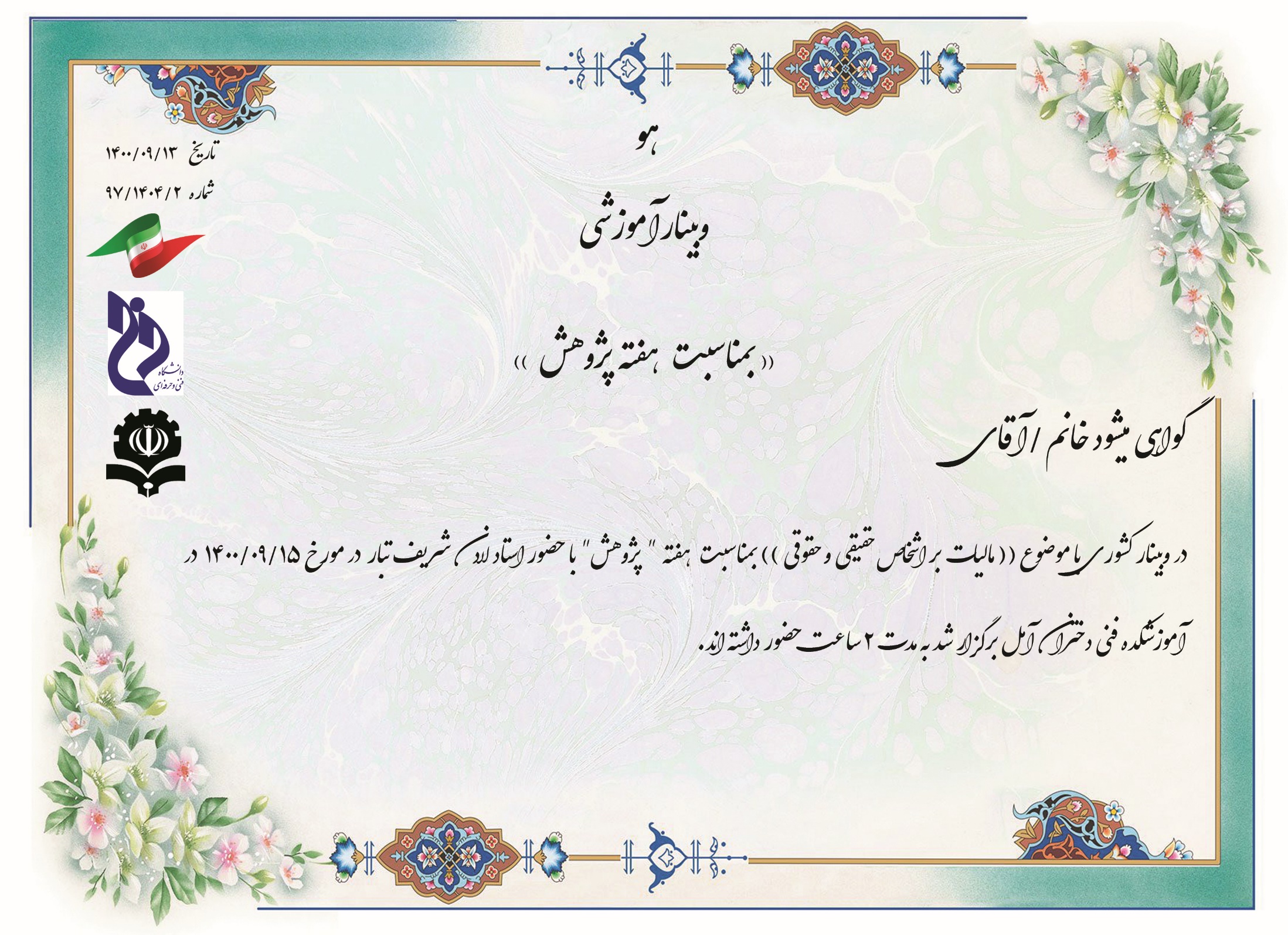 سیده زهرا برارنیا اطاقسرا
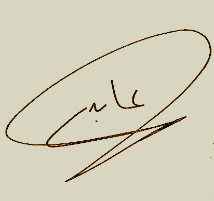 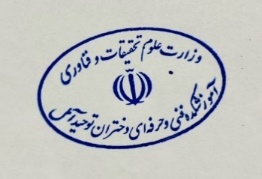 مریم عابدی
رئیس آموزشکده فنی و حرفه ای دختران آمل
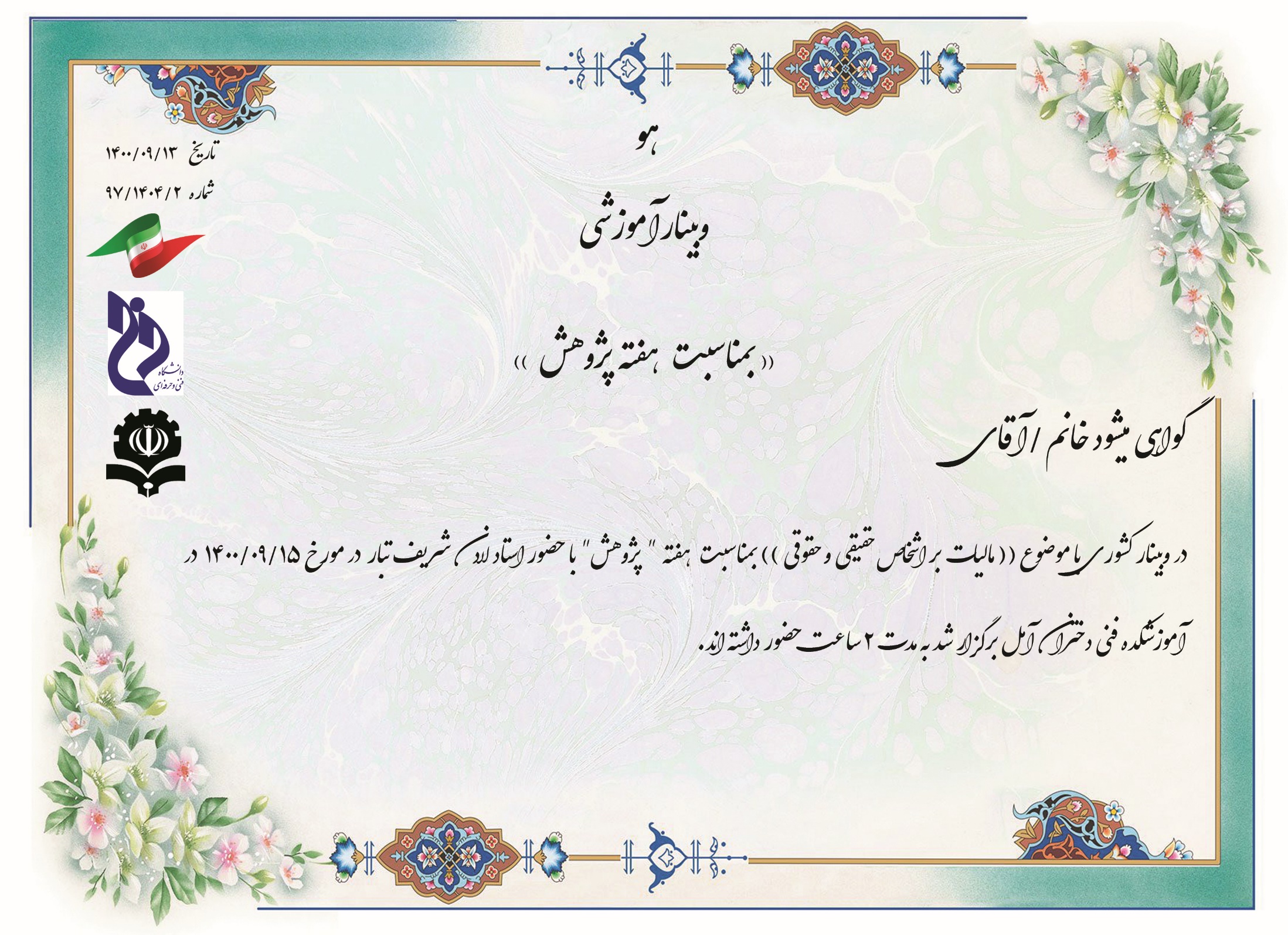 احمدعلی برزگر گردرودی
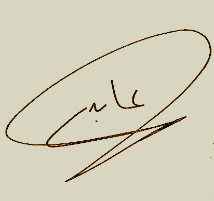 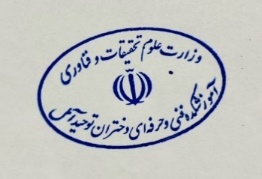 مریم عابدی
رئیس آموزشکده فنی و حرفه ای دختران آمل
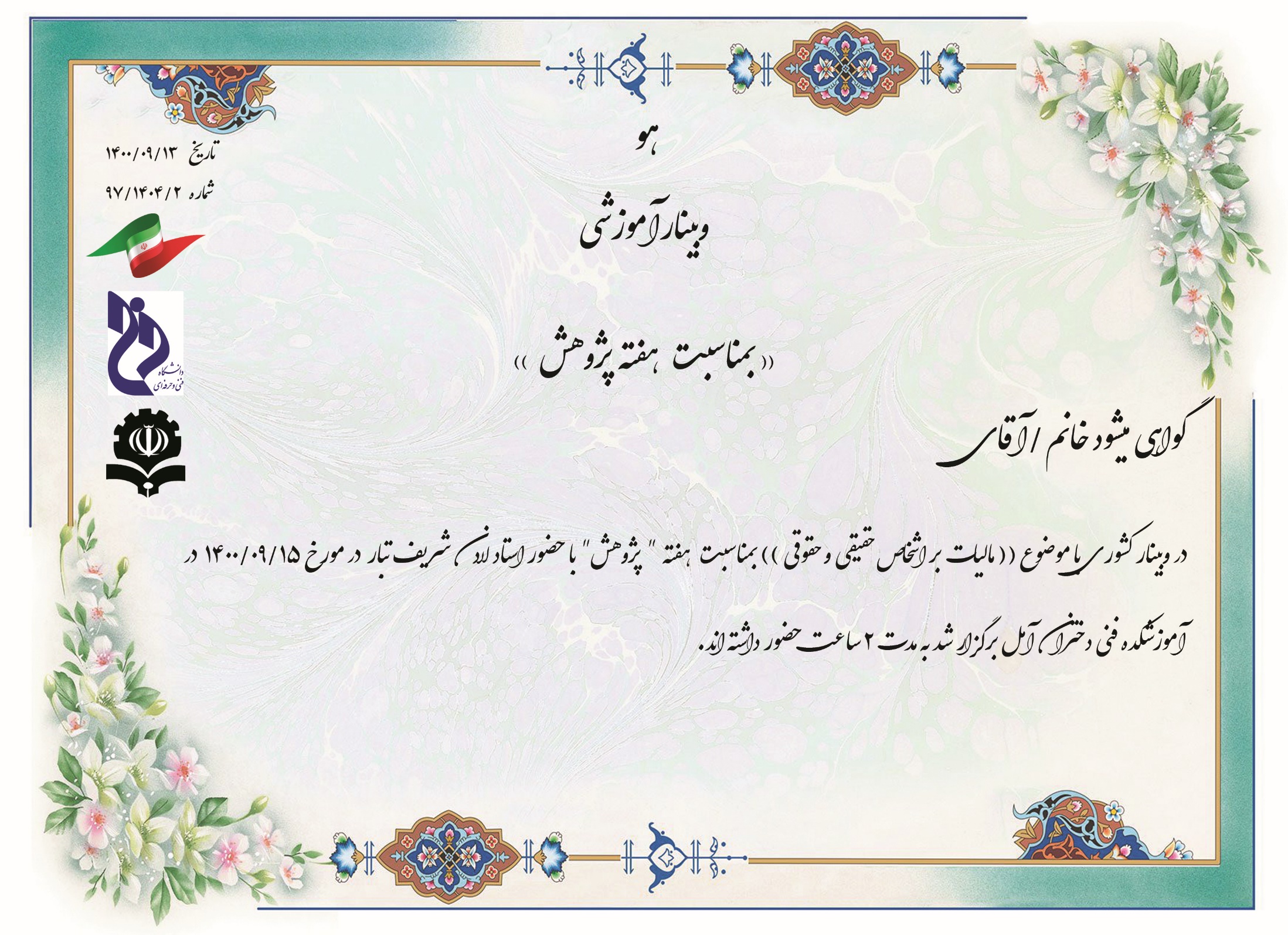 افسانه داودی
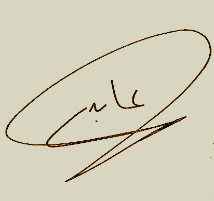 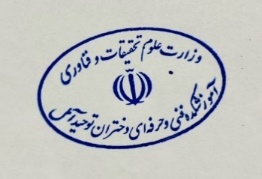 مریم عابدی
رئیس آموزشکده فنی و حرفه ای دختران آمل
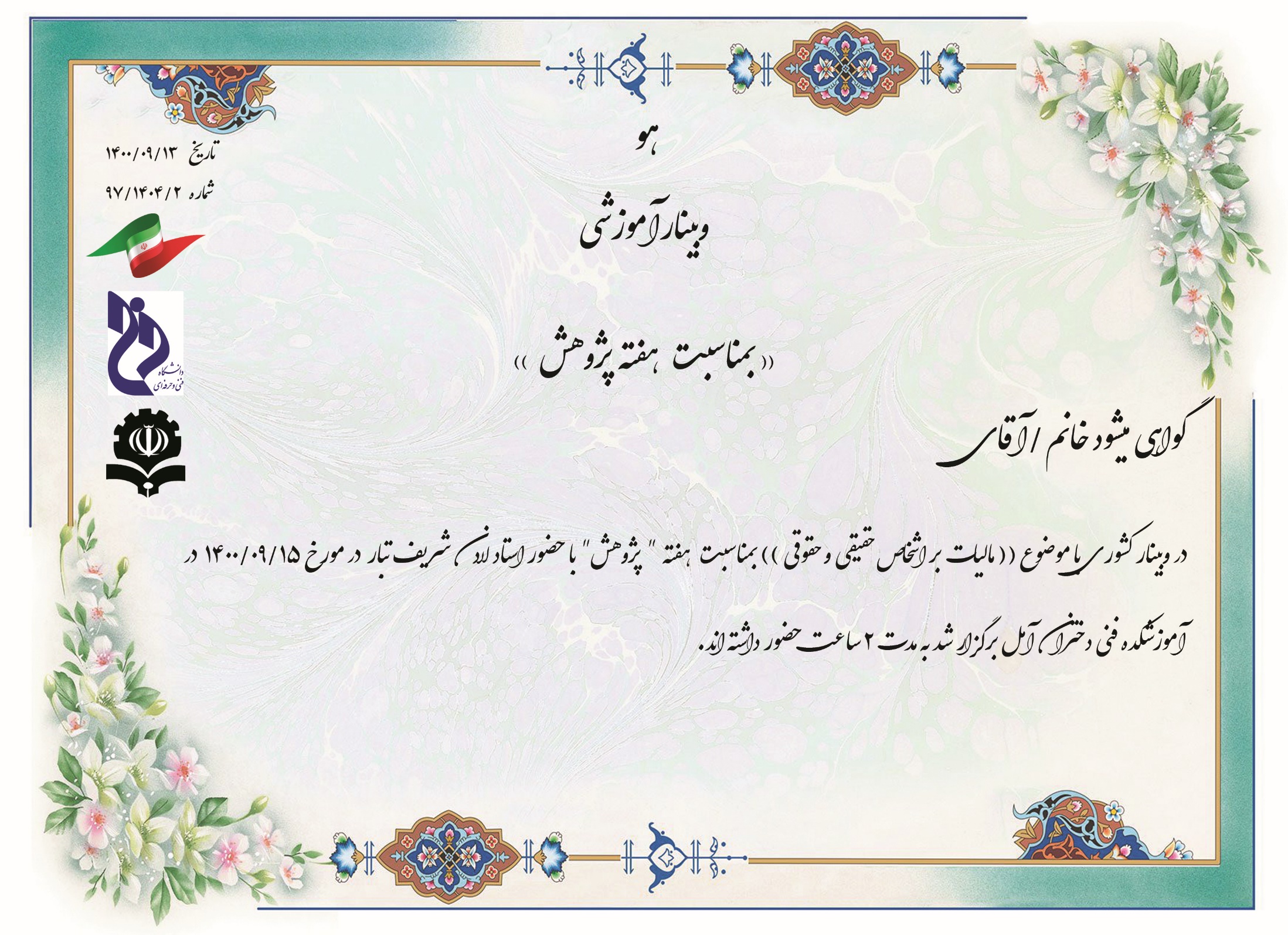 آیدا غلامی مقدم
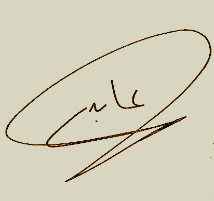 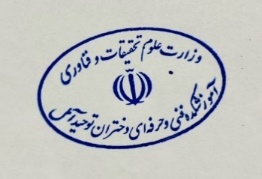 مریم عابدی
رئیس آموزشکده فنی و حرفه ای دختران آمل
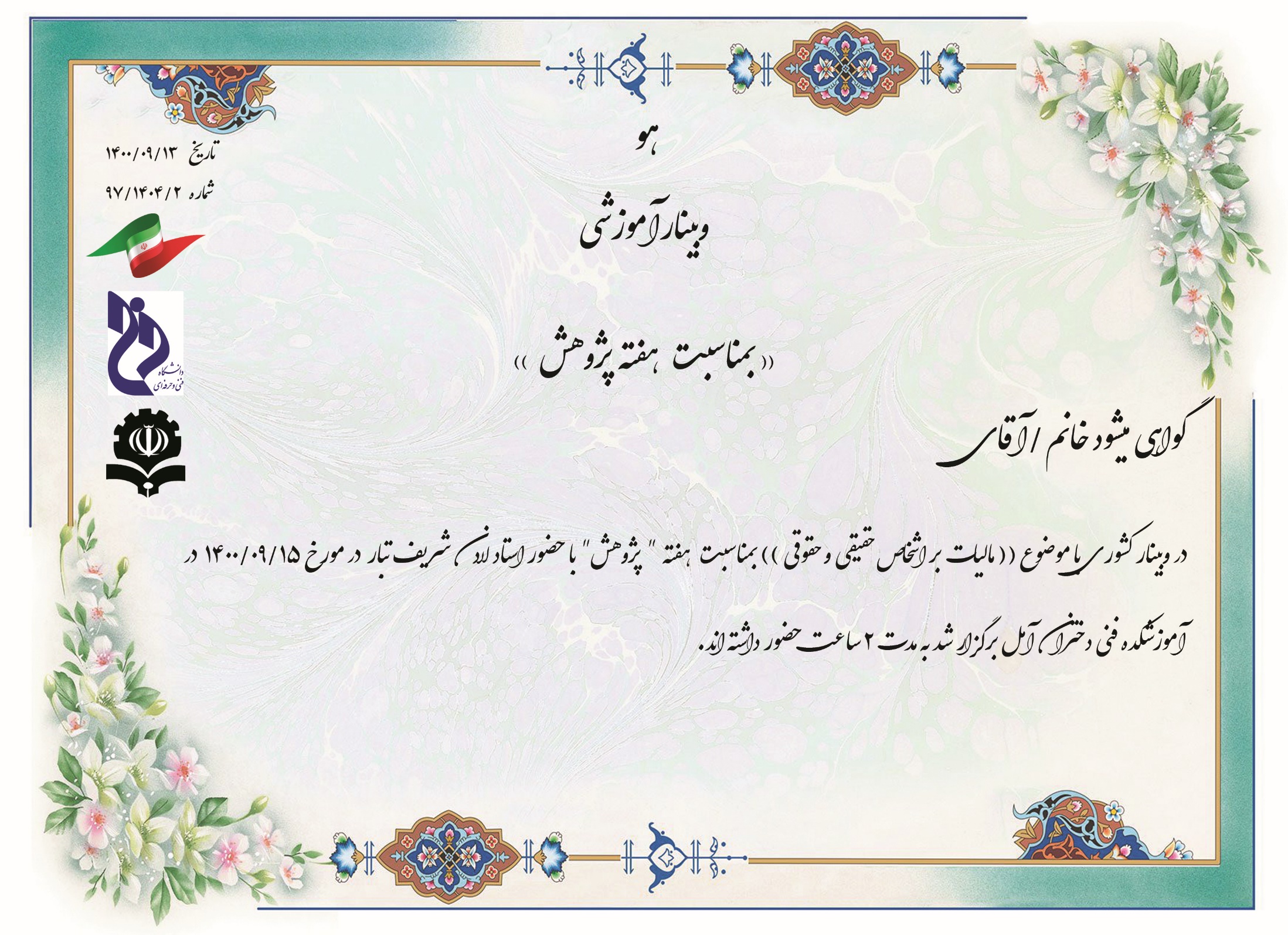 فائزه پیروز
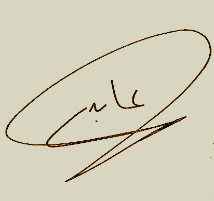 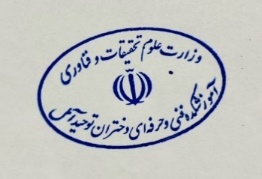 مریم عابدی
رئیس آموزشکده فنی و حرفه ای دختران آمل
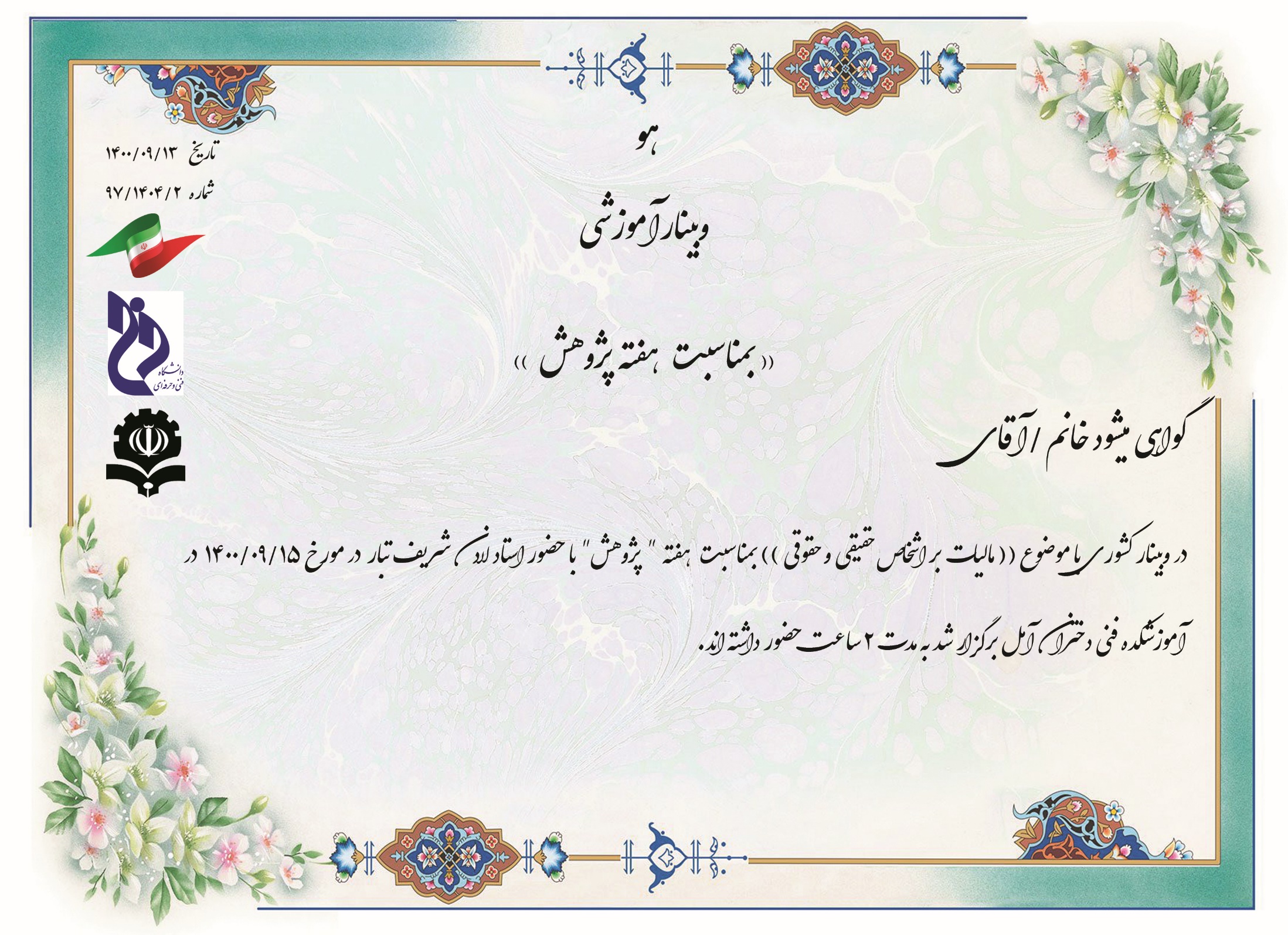 زهرا طاهر نژاد
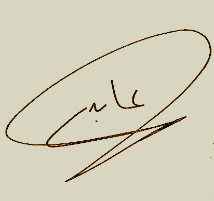 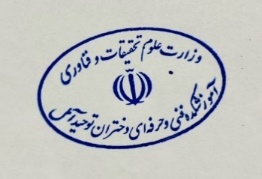 مریم عابدی
رئیس آموزشکده فنی و حرفه ای دختران آمل
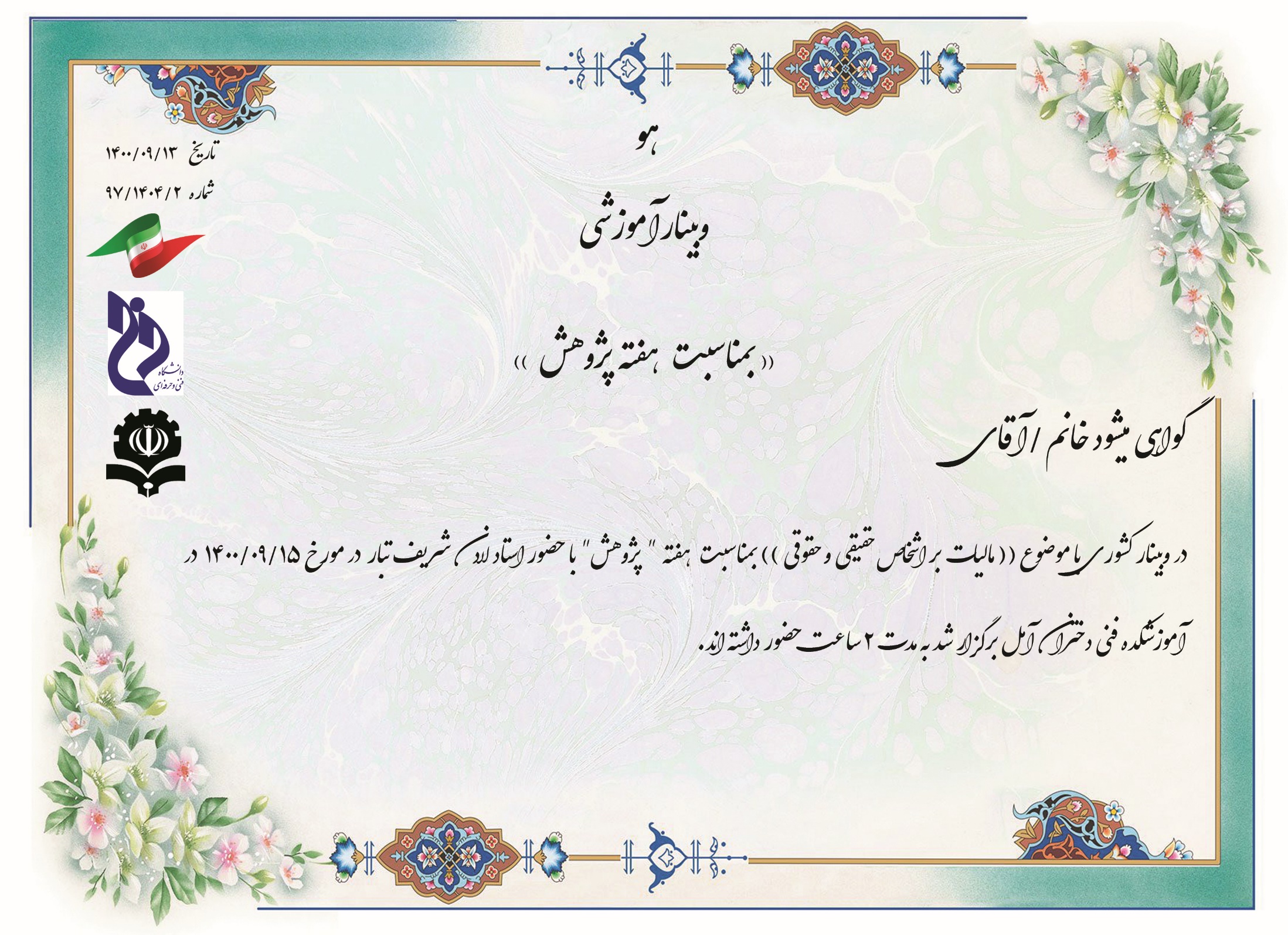 زهرا الهی
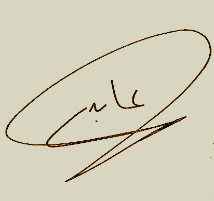 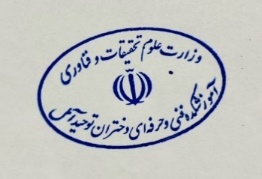 مریم عابدی
رئیس آموزشکده فنی و حرفه ای دختران آمل
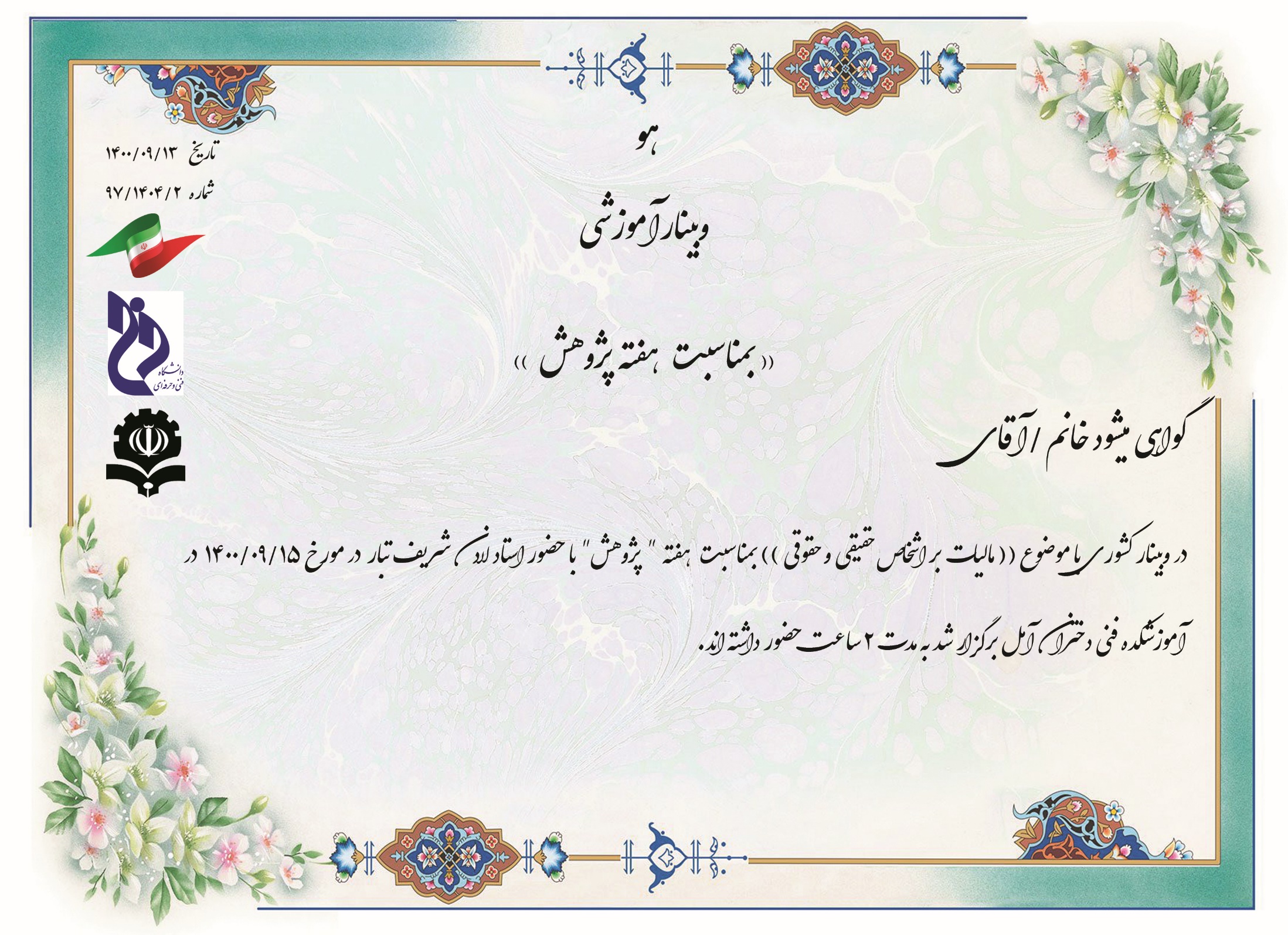 زهرا محسنی
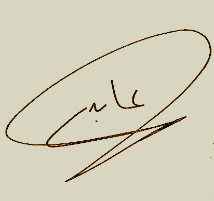 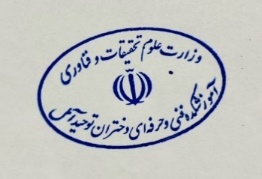 مریم عابدی
رئیس آموزشکده فنی و حرفه ای دختران آمل
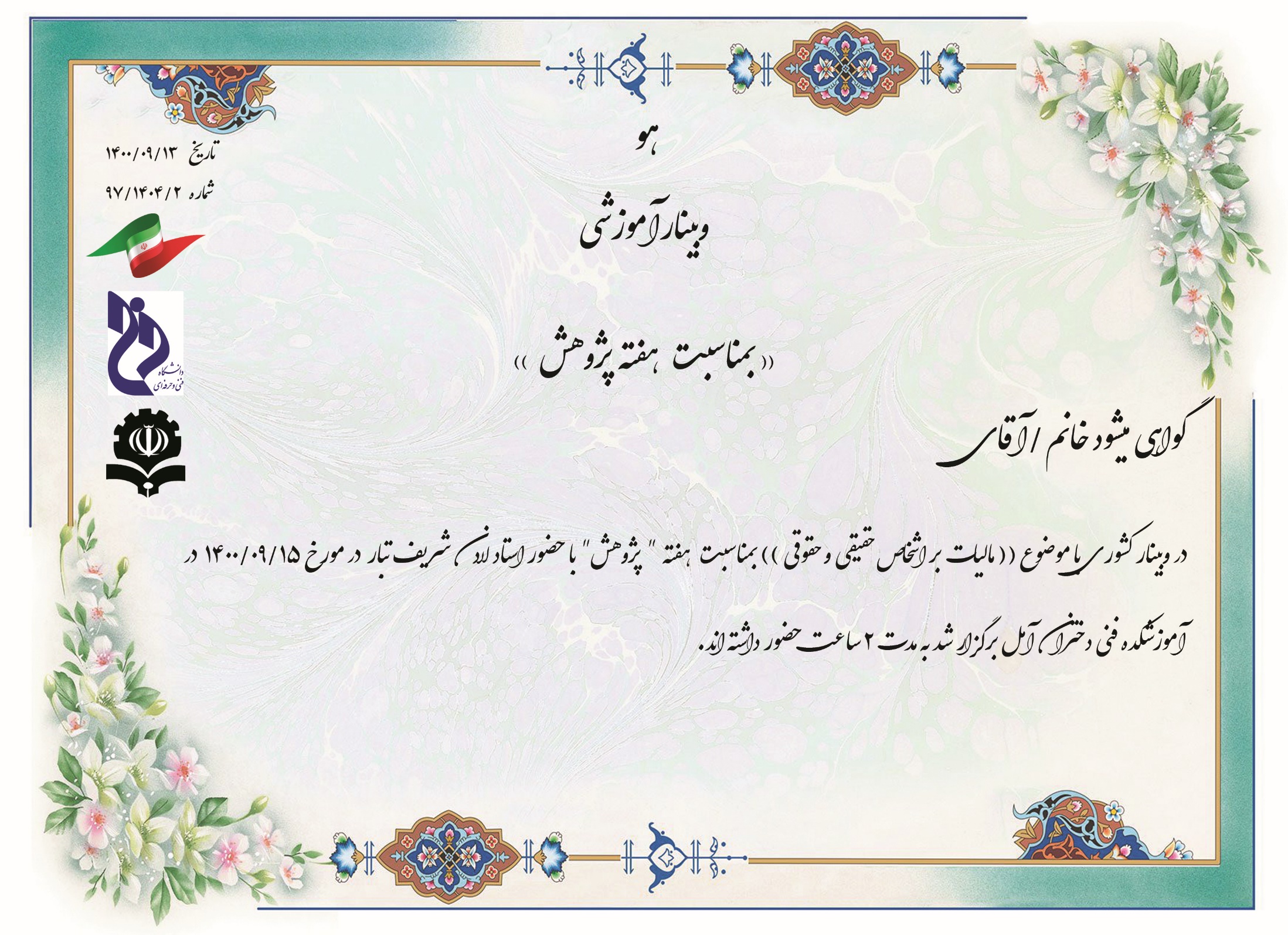 زهرارستگار
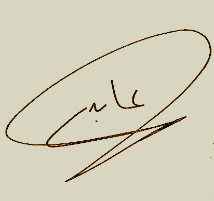 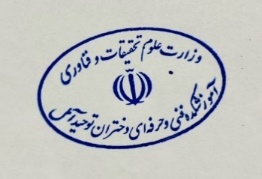 مریم عابدی
رئیس آموزشکده فنی و حرفه ای دختران آمل
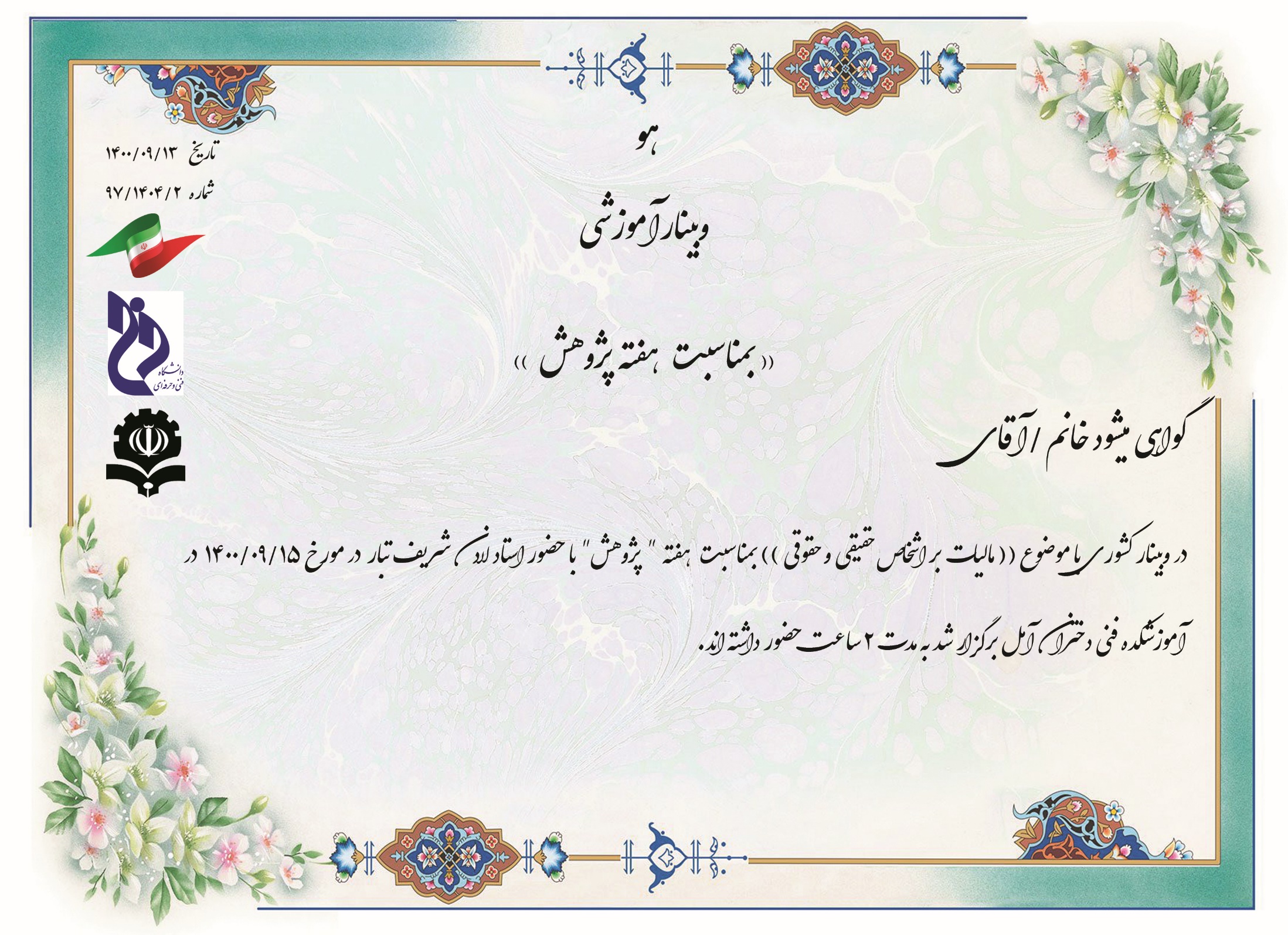 زینب نقدعلی
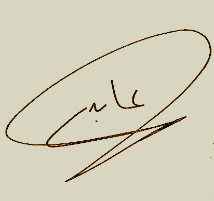 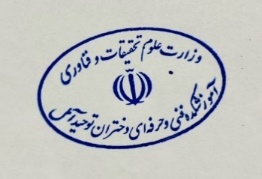 مریم عابدی
رئیس آموزشکده فنی و حرفه ای دختران آمل
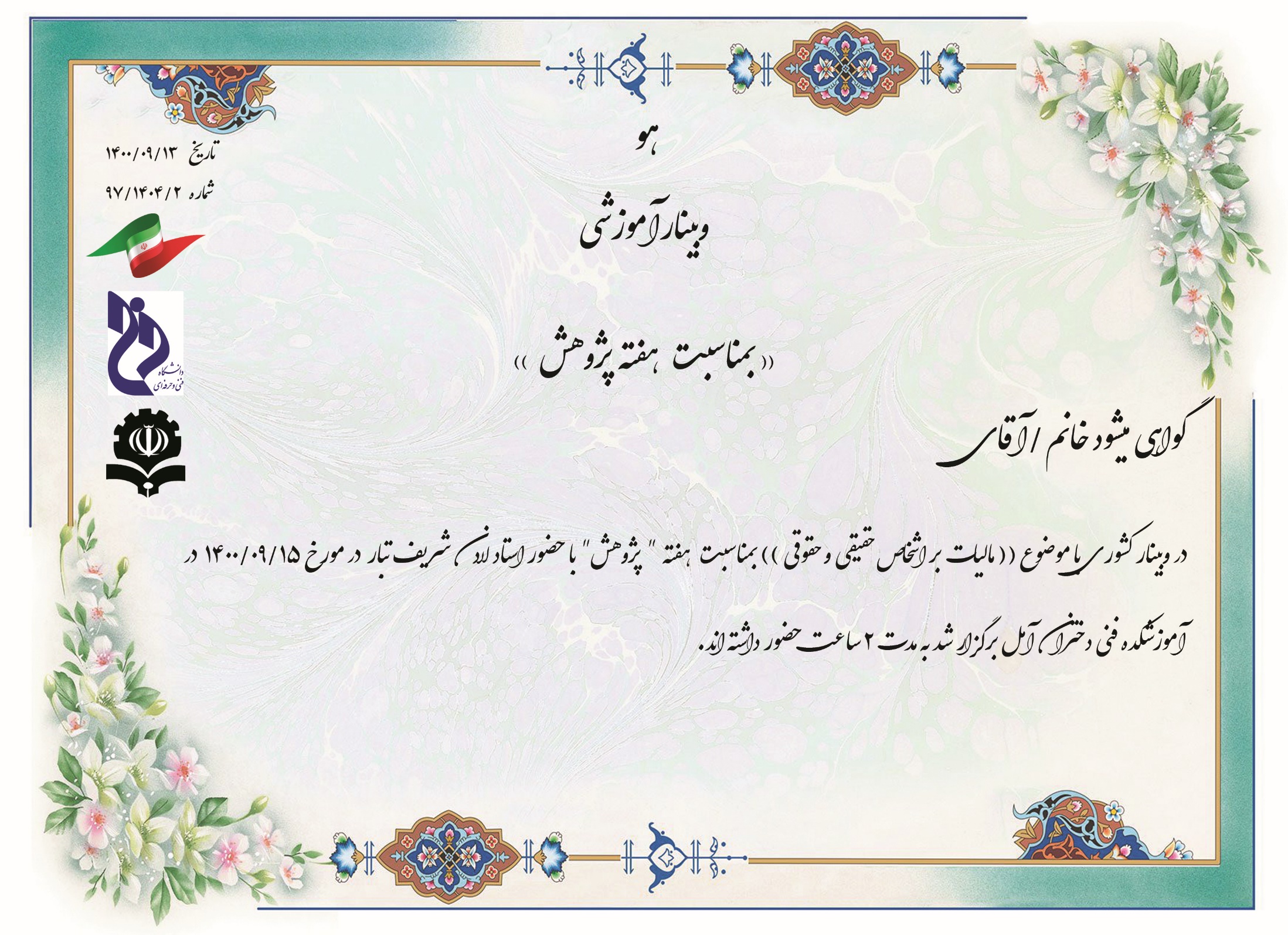 سارا عارفخانی
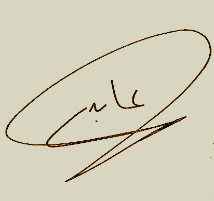 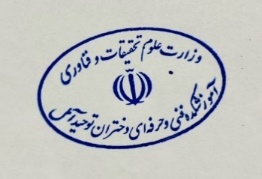 مریم عابدی
رئیس آموزشکده فنی و حرفه ای دختران آمل
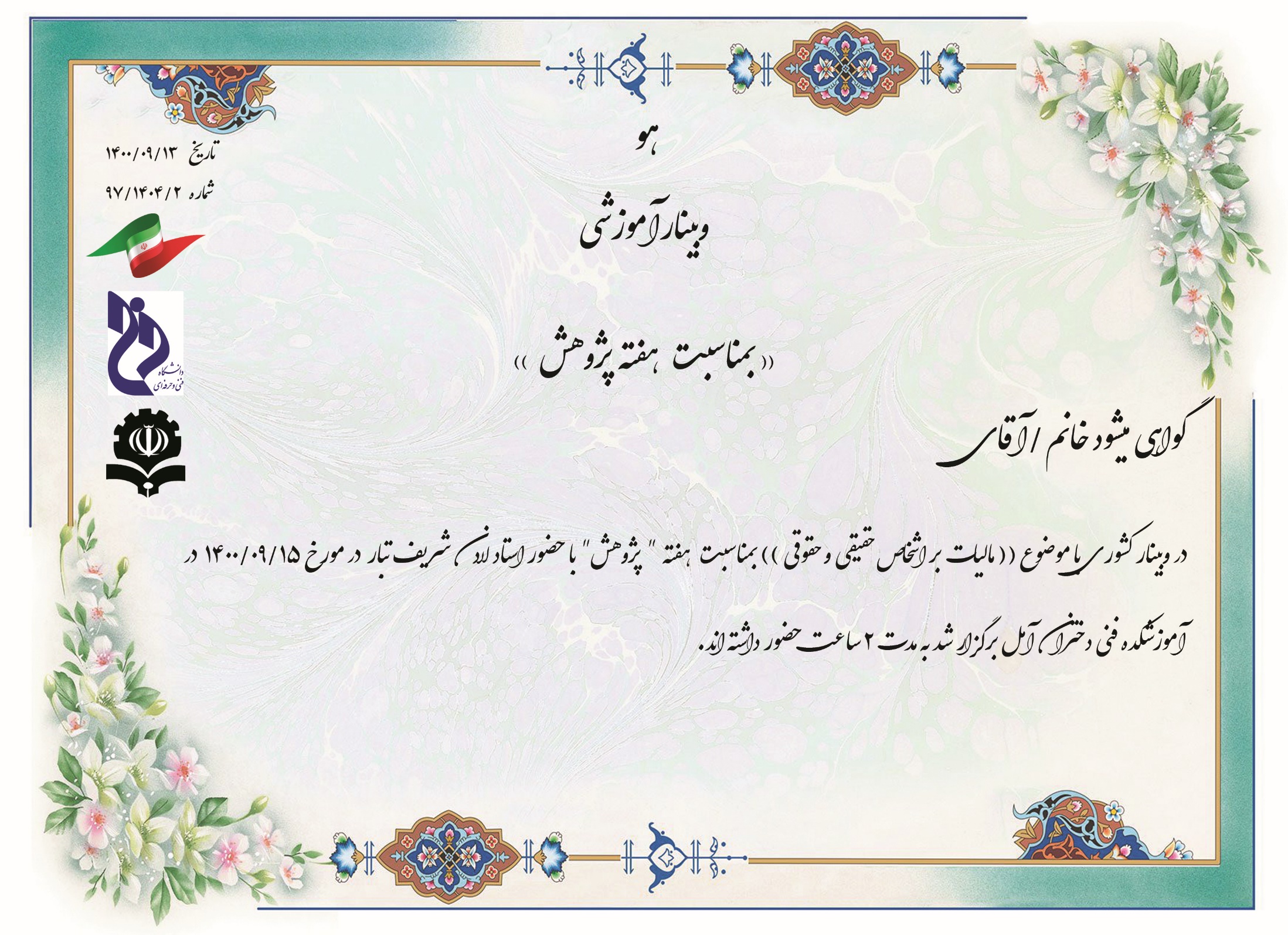 سعیدی
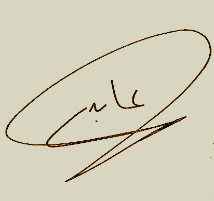 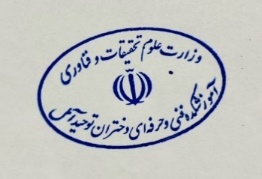 مریم عابدی
رئیس آموزشکده فنی و حرفه ای دختران آمل
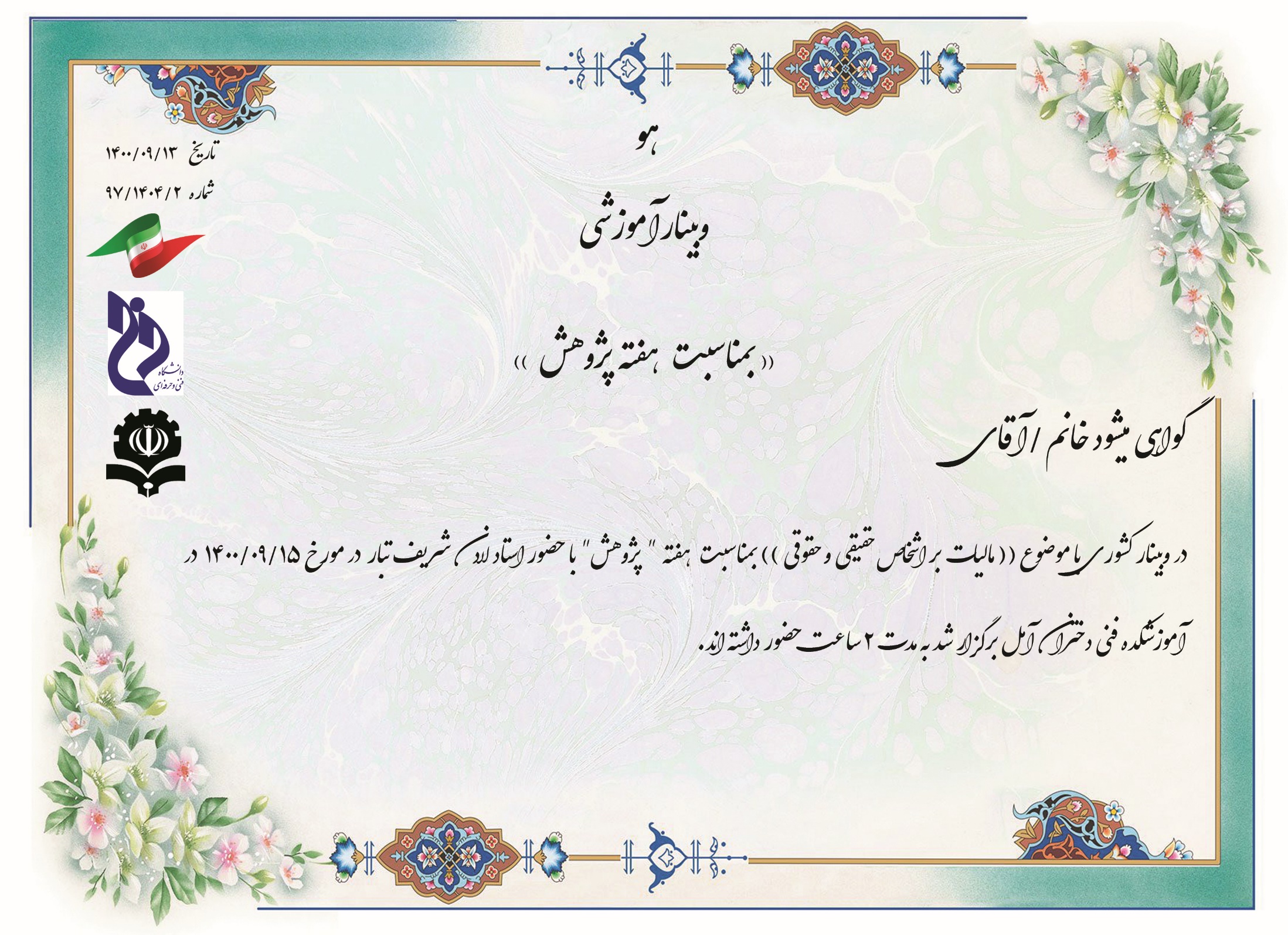 سلیمان نوروزی
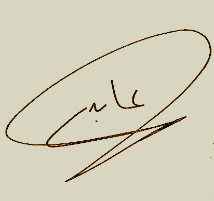 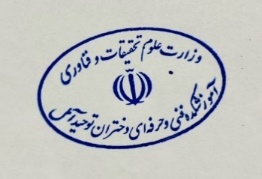 مریم عابدی
رئیس آموزشکده فنی و حرفه ای دختران آمل
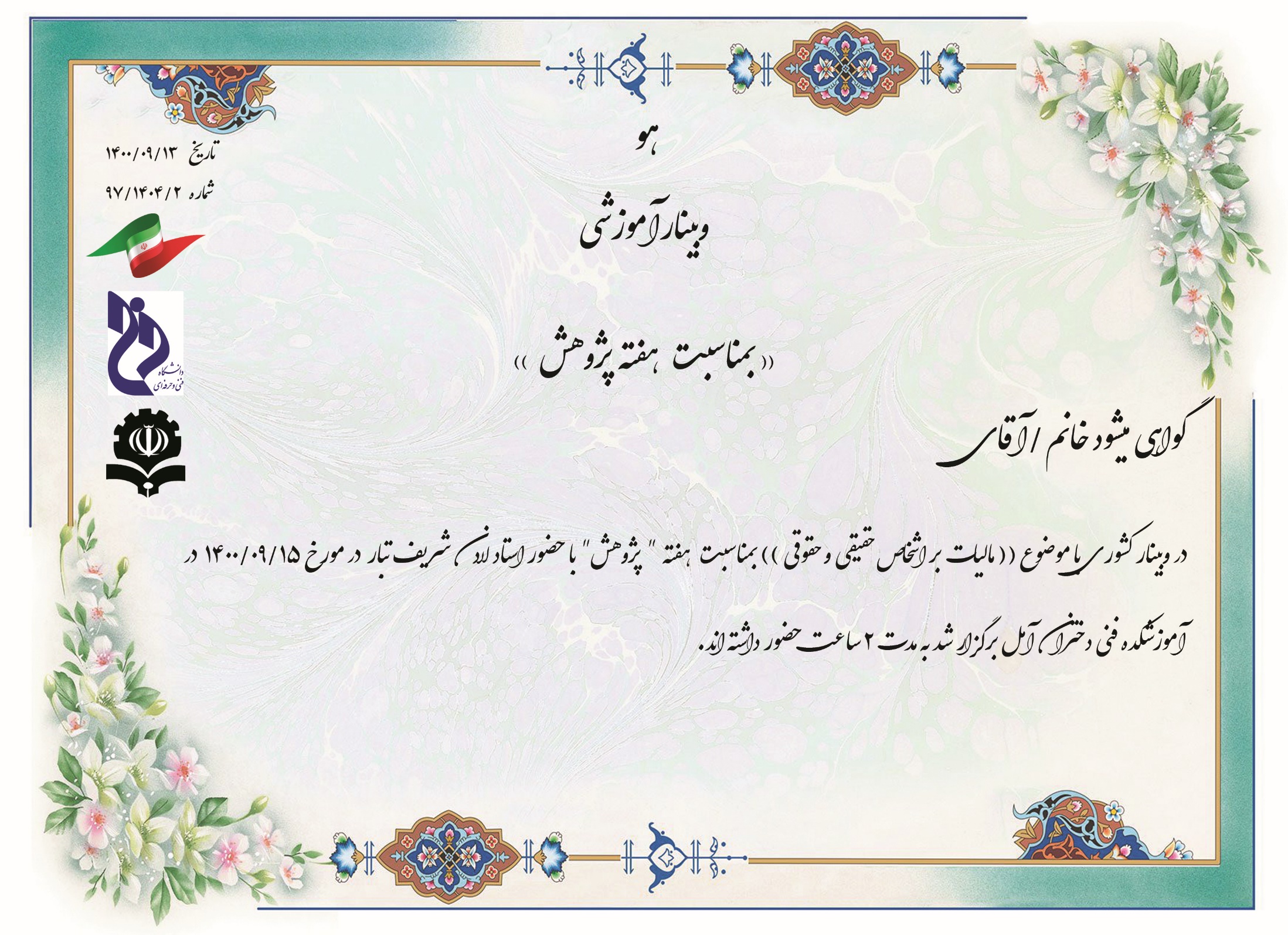 سیده فاطمه قاسمیان
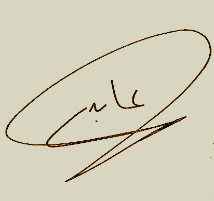 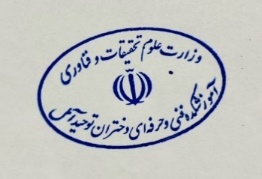 مریم عابدی
رئیس آموزشکده فنی و حرفه ای دختران آمل
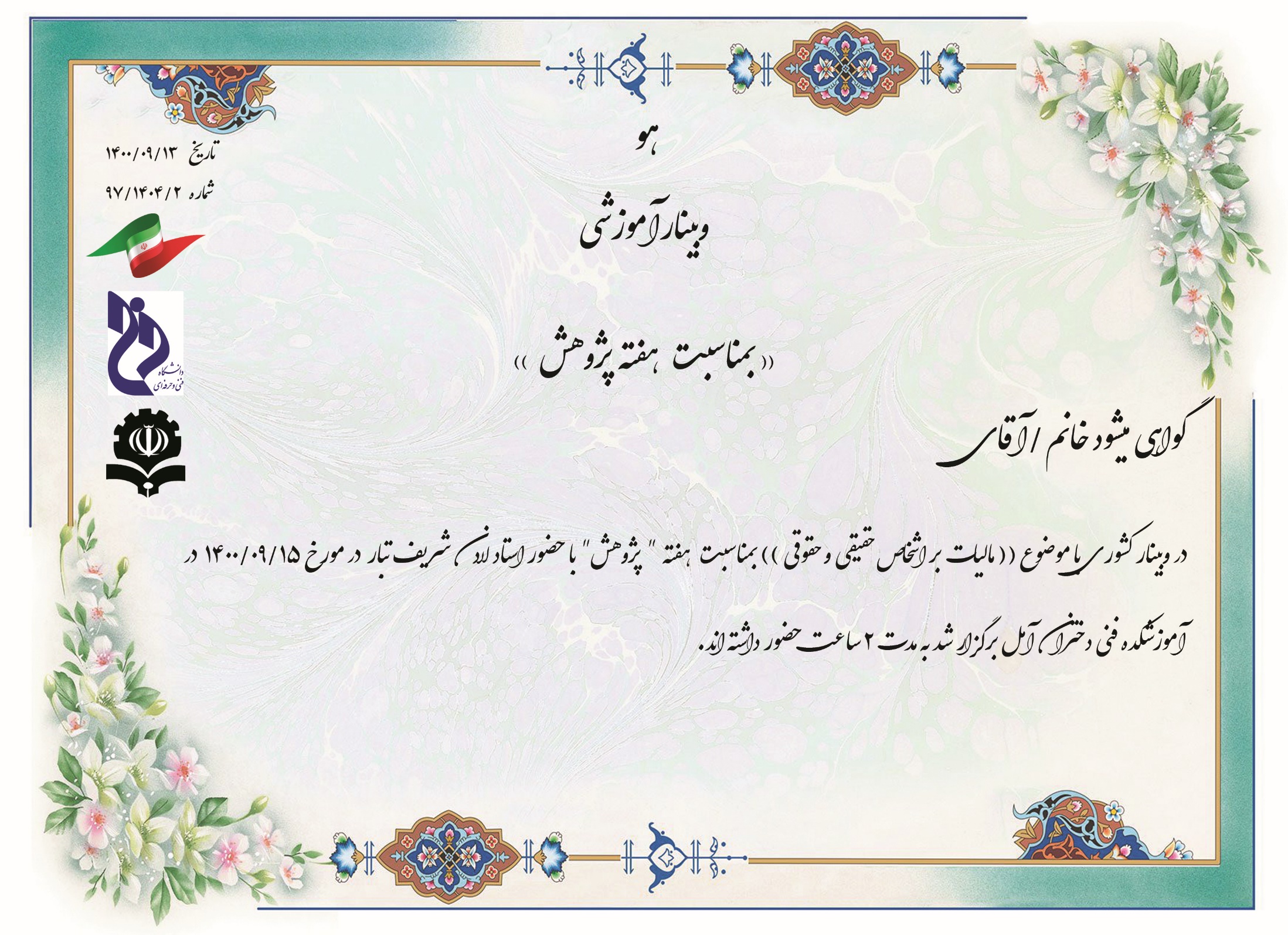 شیما نوروزی
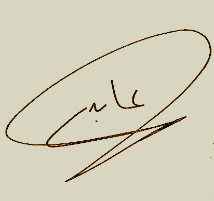 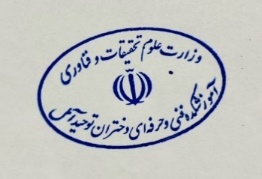 مریم عابدی
رئیس آموزشکده فنی و حرفه ای دختران آمل
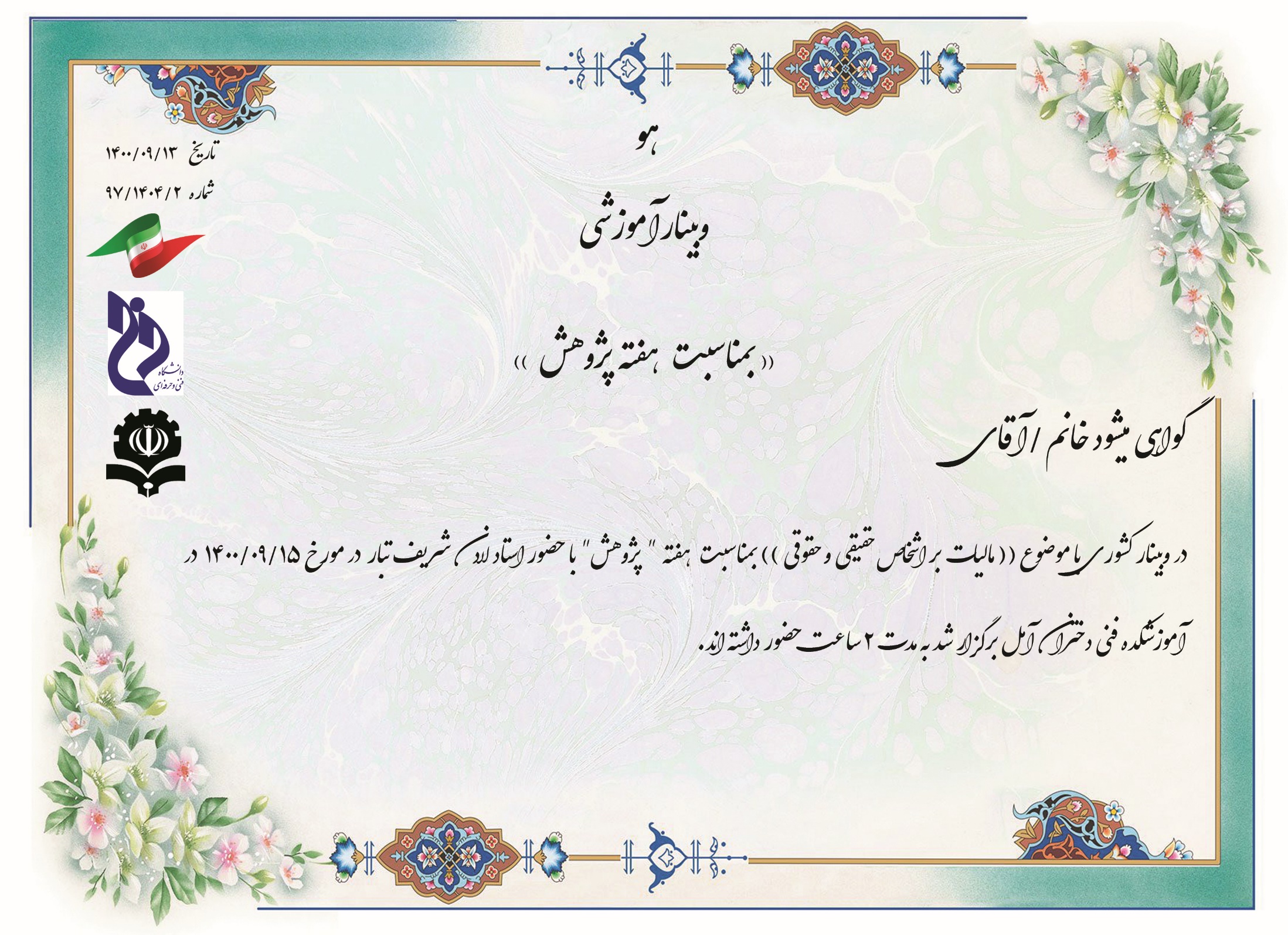 غزاله احمدی
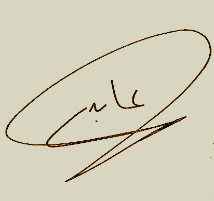 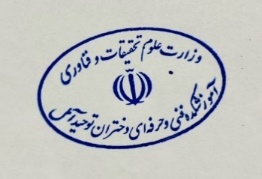 مریم عابدی
رئیس آموزشکده فنی و حرفه ای دختران آمل
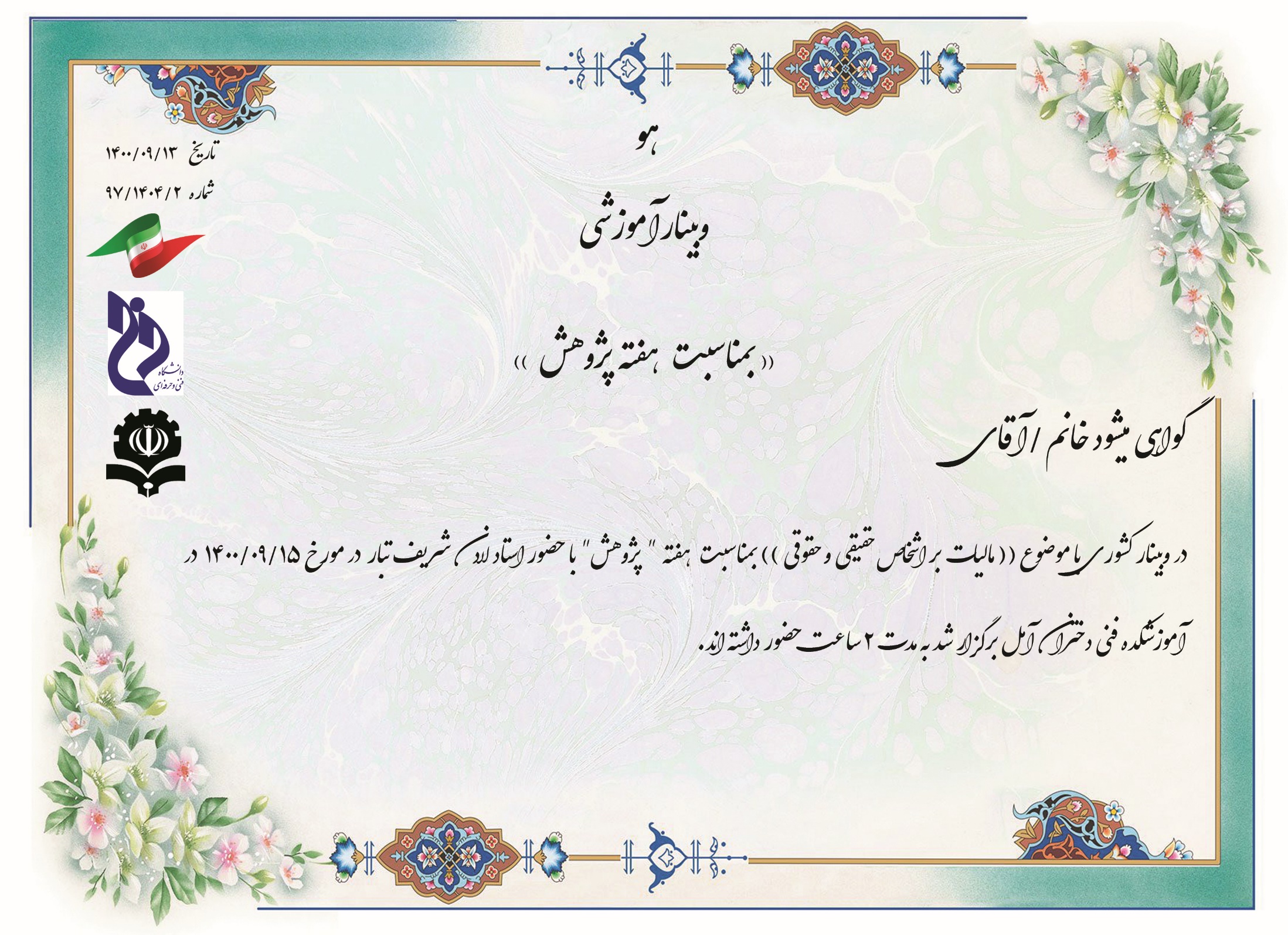 فاطمه چندر
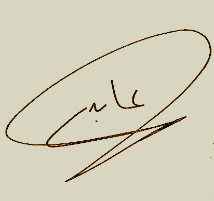 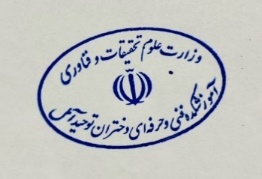 مریم عابدی
رئیس آموزشکده فنی و حرفه ای دختران آمل
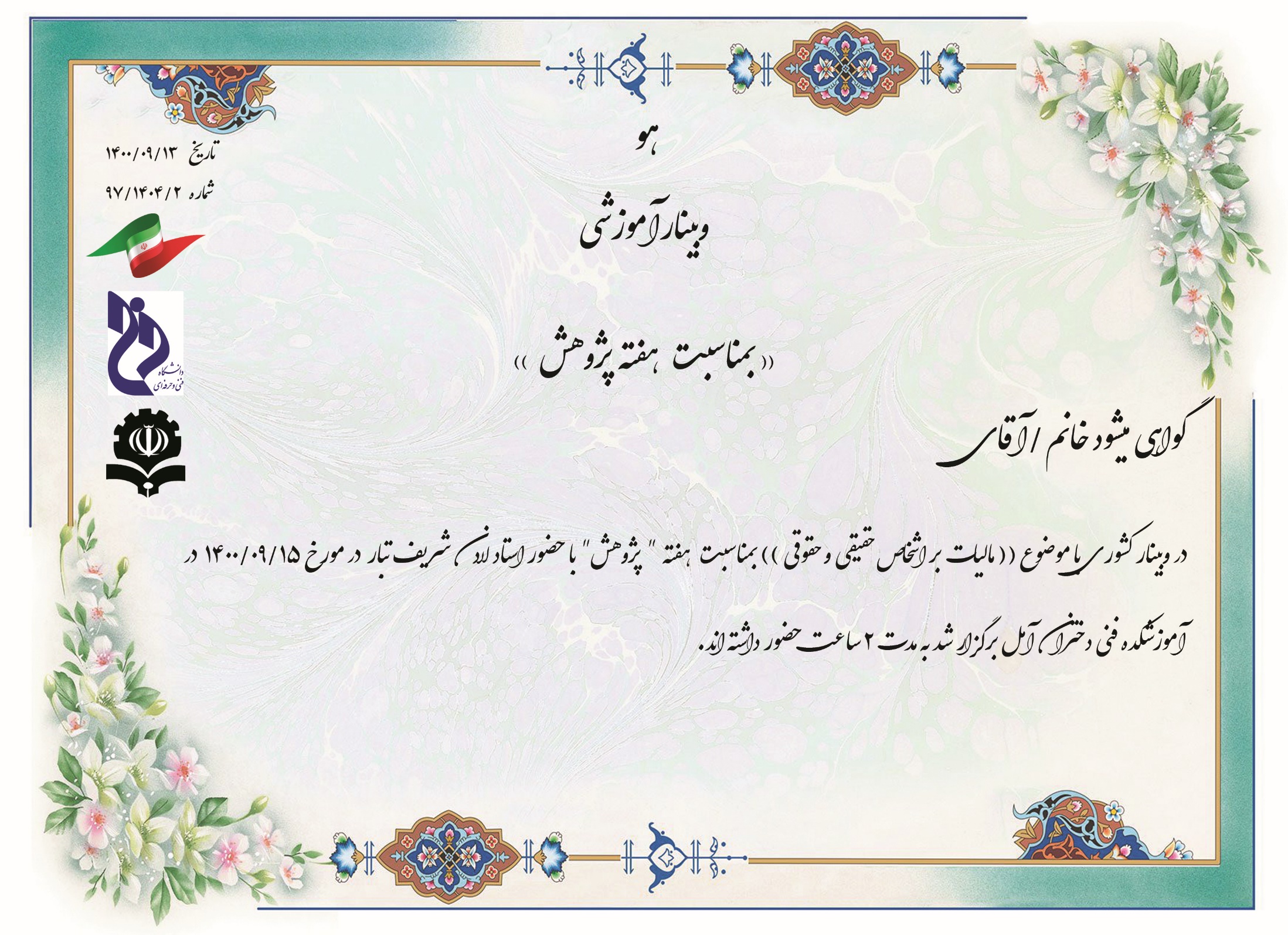 فیروزه طاهری
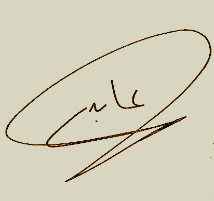 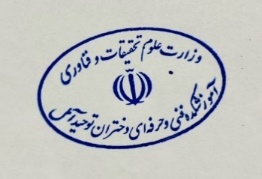 مریم عابدی
رئیس آموزشکده فنی و حرفه ای دختران آمل
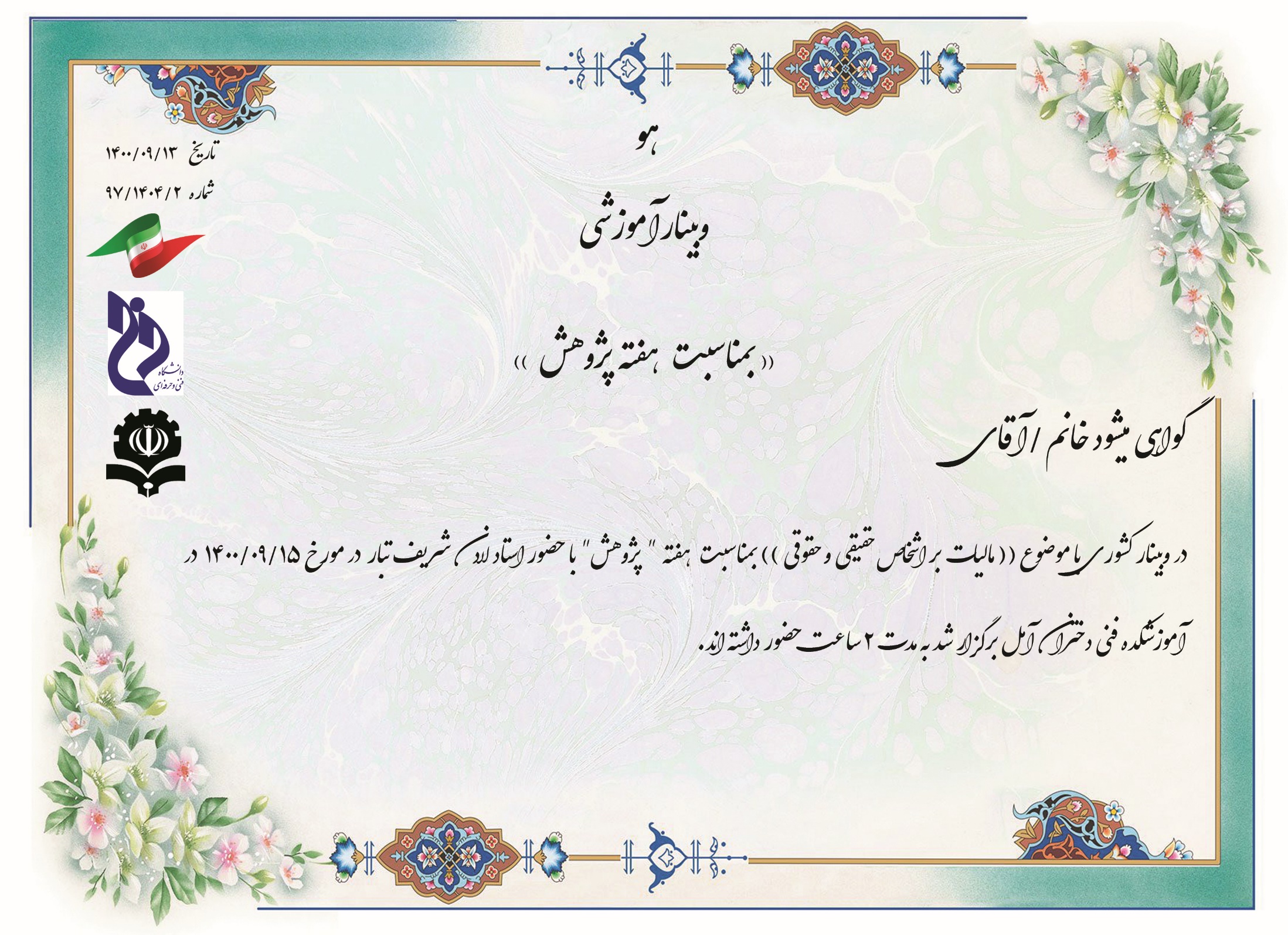 کوثر سلیمانی
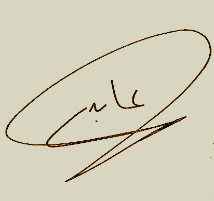 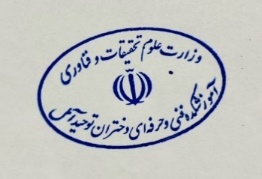 مریم عابدی
رئیس آموزشکده فنی و حرفه ای دختران آمل
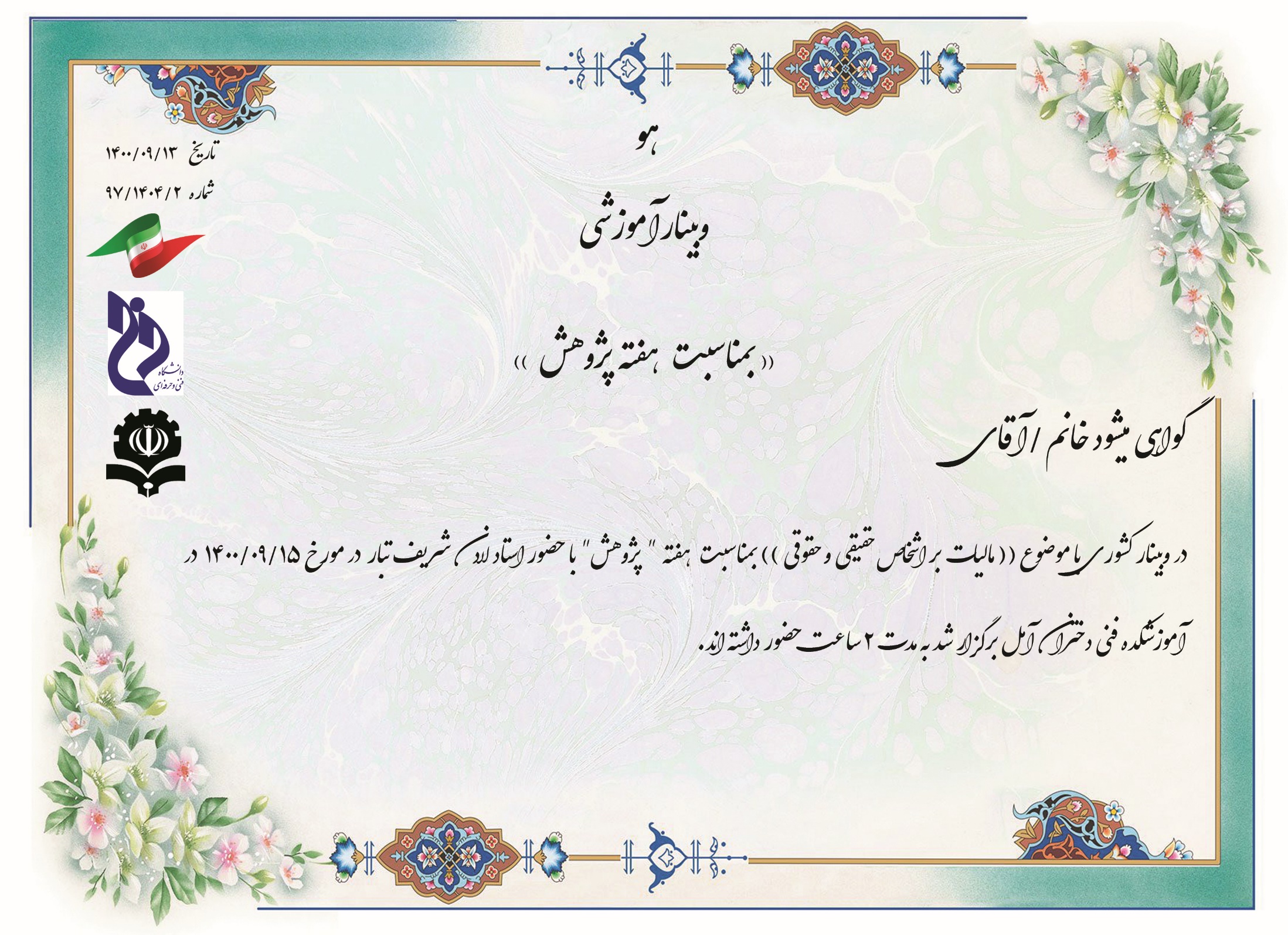 مائده حاتم اوشانی
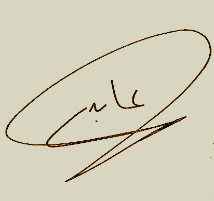 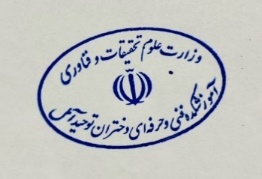 مریم عابدی
رئیس آموزشکده فنی و حرفه ای دختران آمل
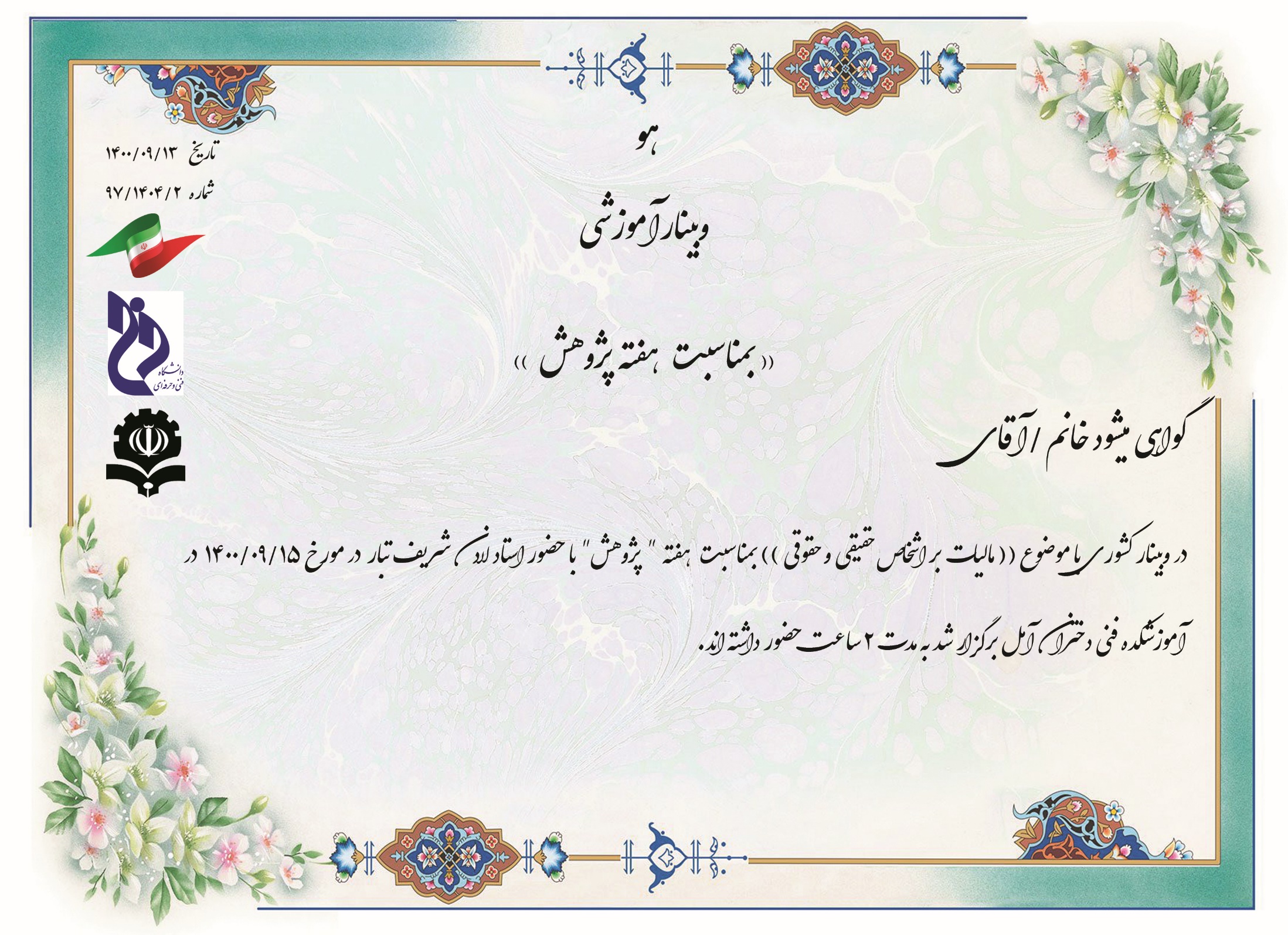 لادن شریف تبار
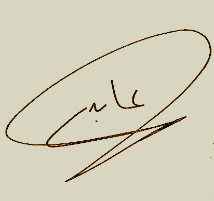 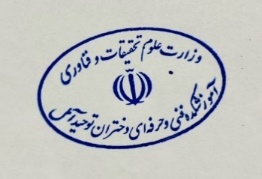 مریم عابدی
رئیس آموزشکده فنی و حرفه ای دختران آمل
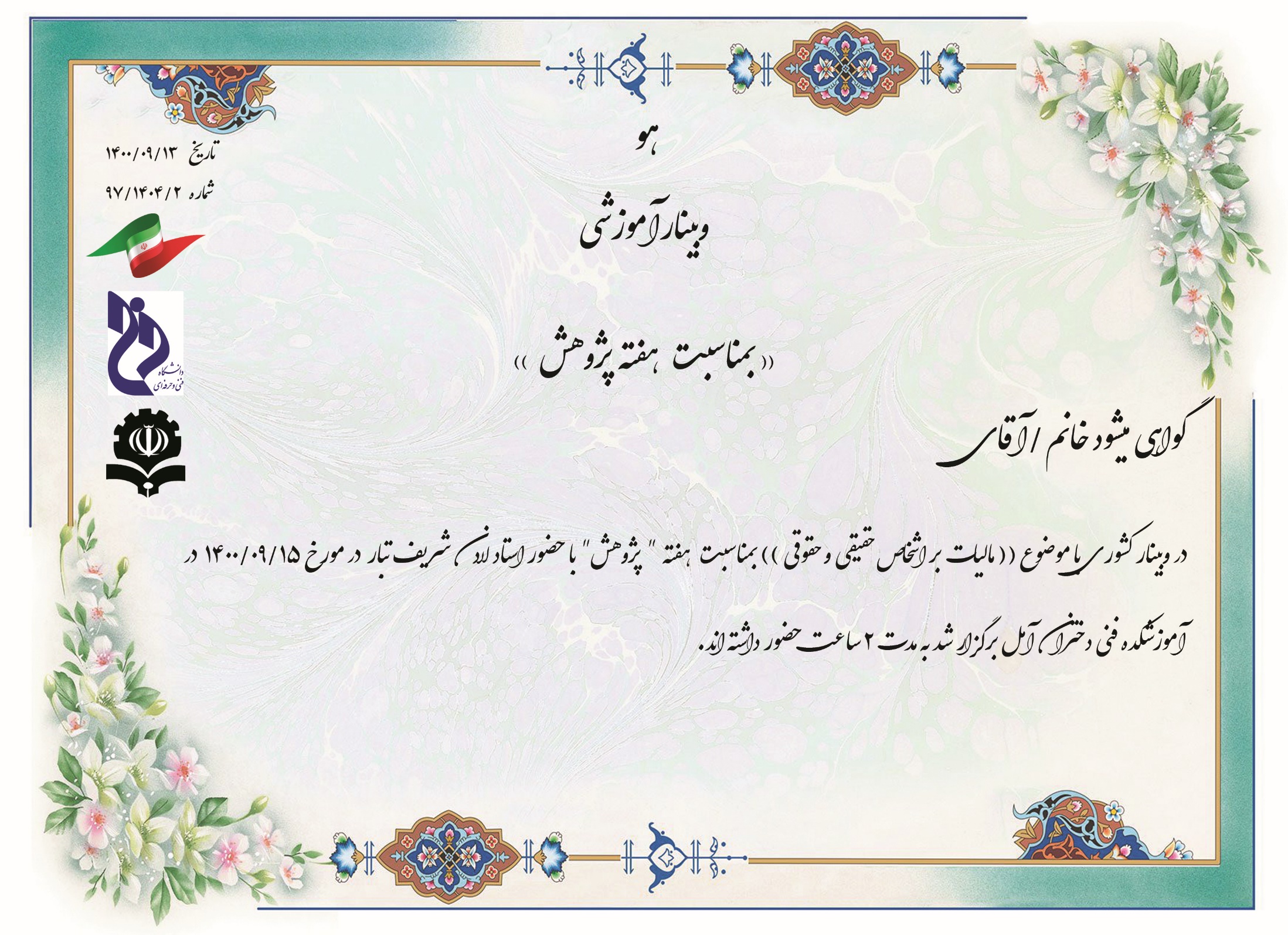 مبینا مصطفی زاده
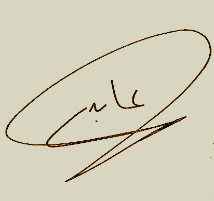 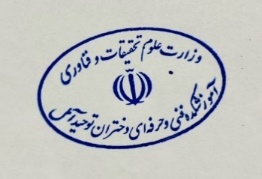 مریم عابدی
رئیس آموزشکده فنی و حرفه ای دختران آمل
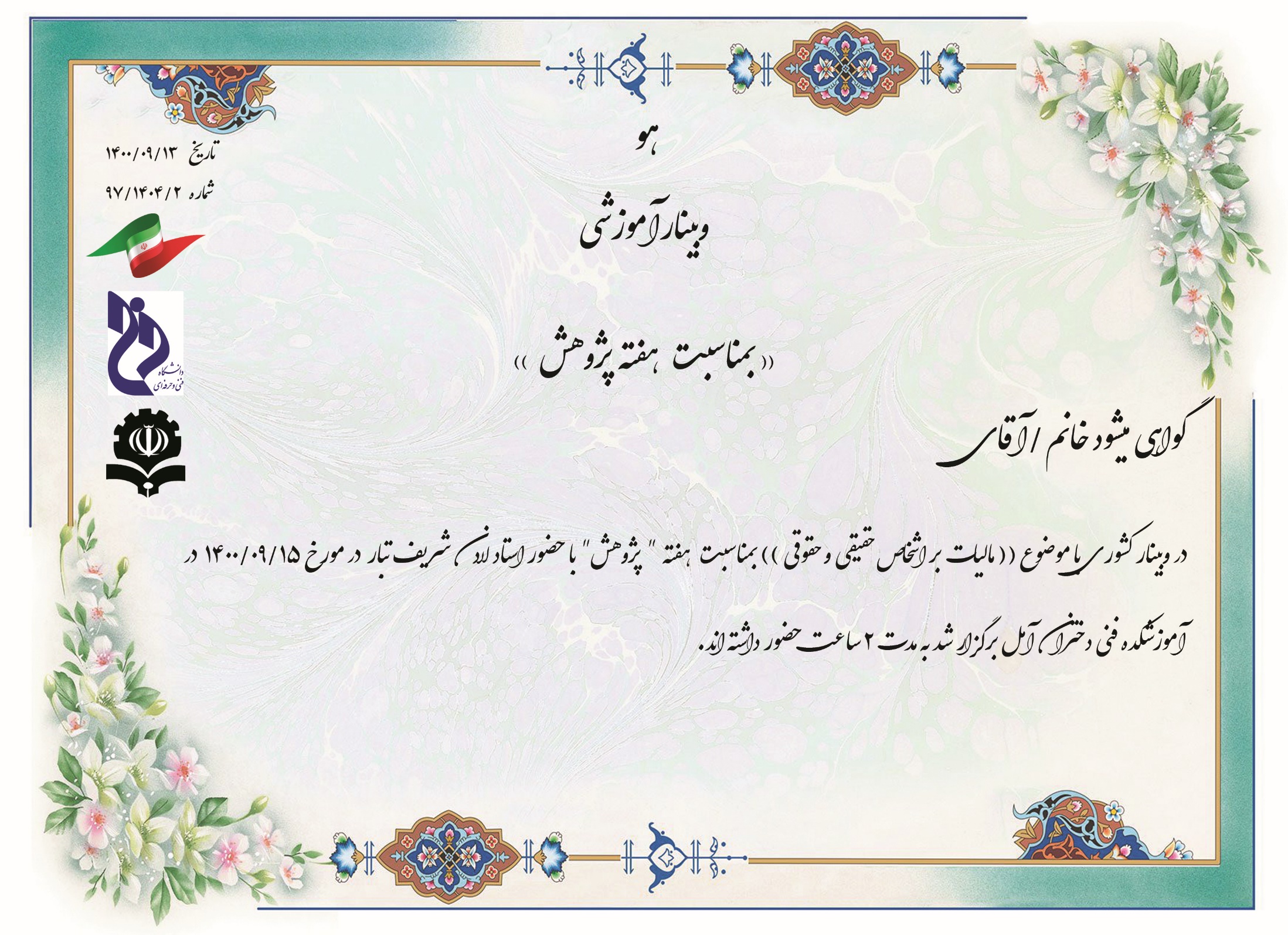 منصوره امیدی کناری
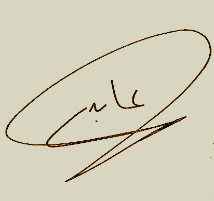 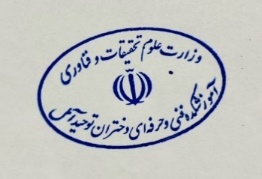 مریم عابدی
رئیس آموزشکده فنی و حرفه ای دختران آمل
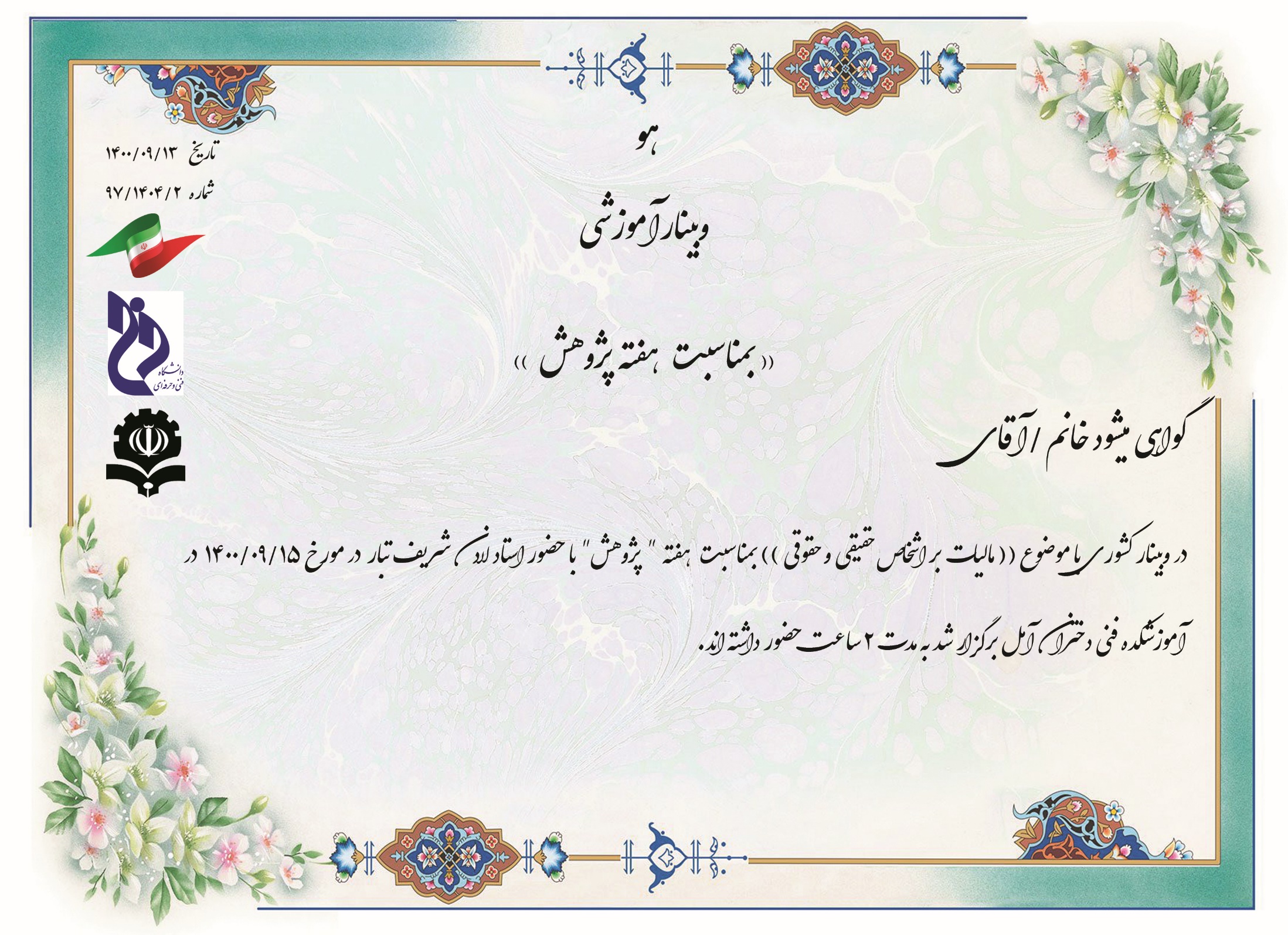 مسعود جعفری
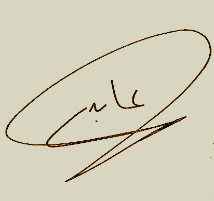 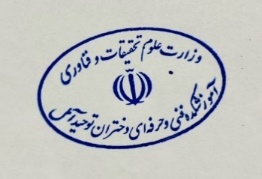 مریم عابدی
رئیس آموزشکده فنی و حرفه ای دختران آمل
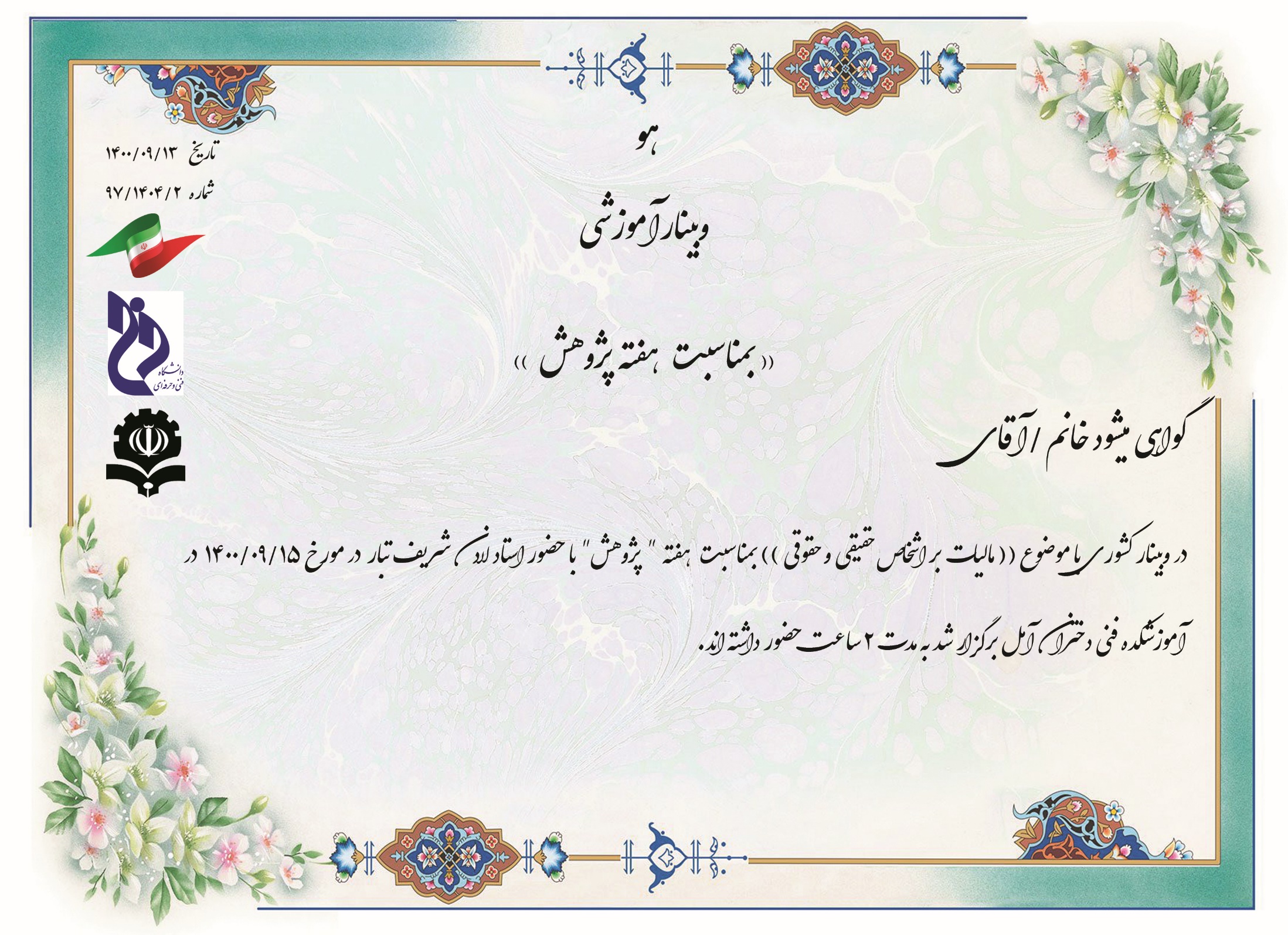 مهلقا قربانی
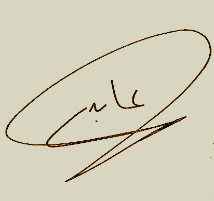 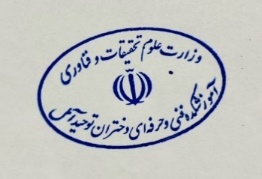 مریم عابدی
رئیس آموزشکده فنی و حرفه ای دختران آمل
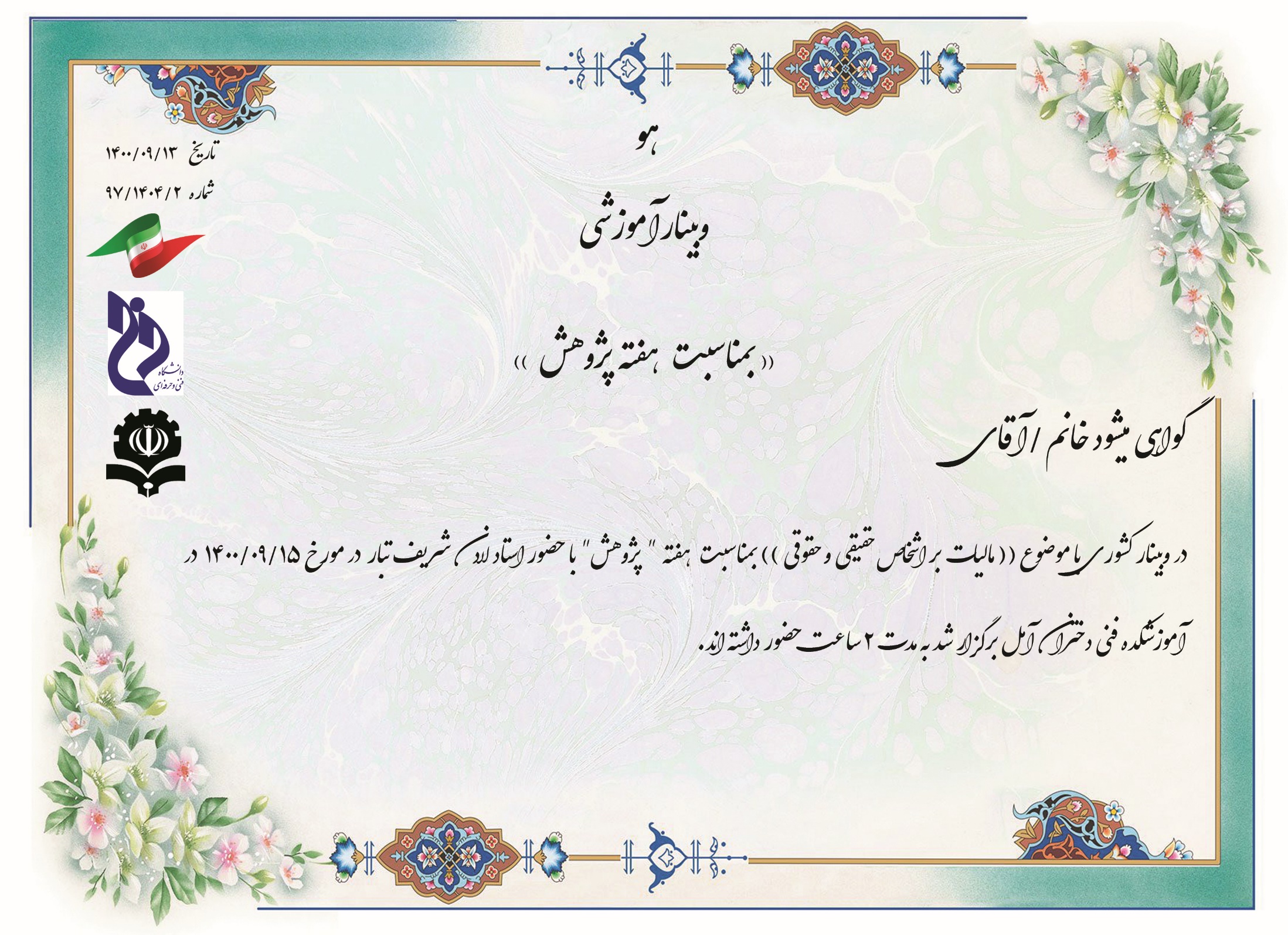 ناصر نجفی
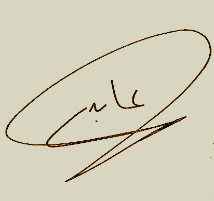 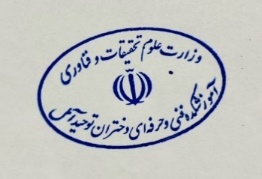 مریم عابدی
رئیس آموزشکده فنی و حرفه ای دختران آمل
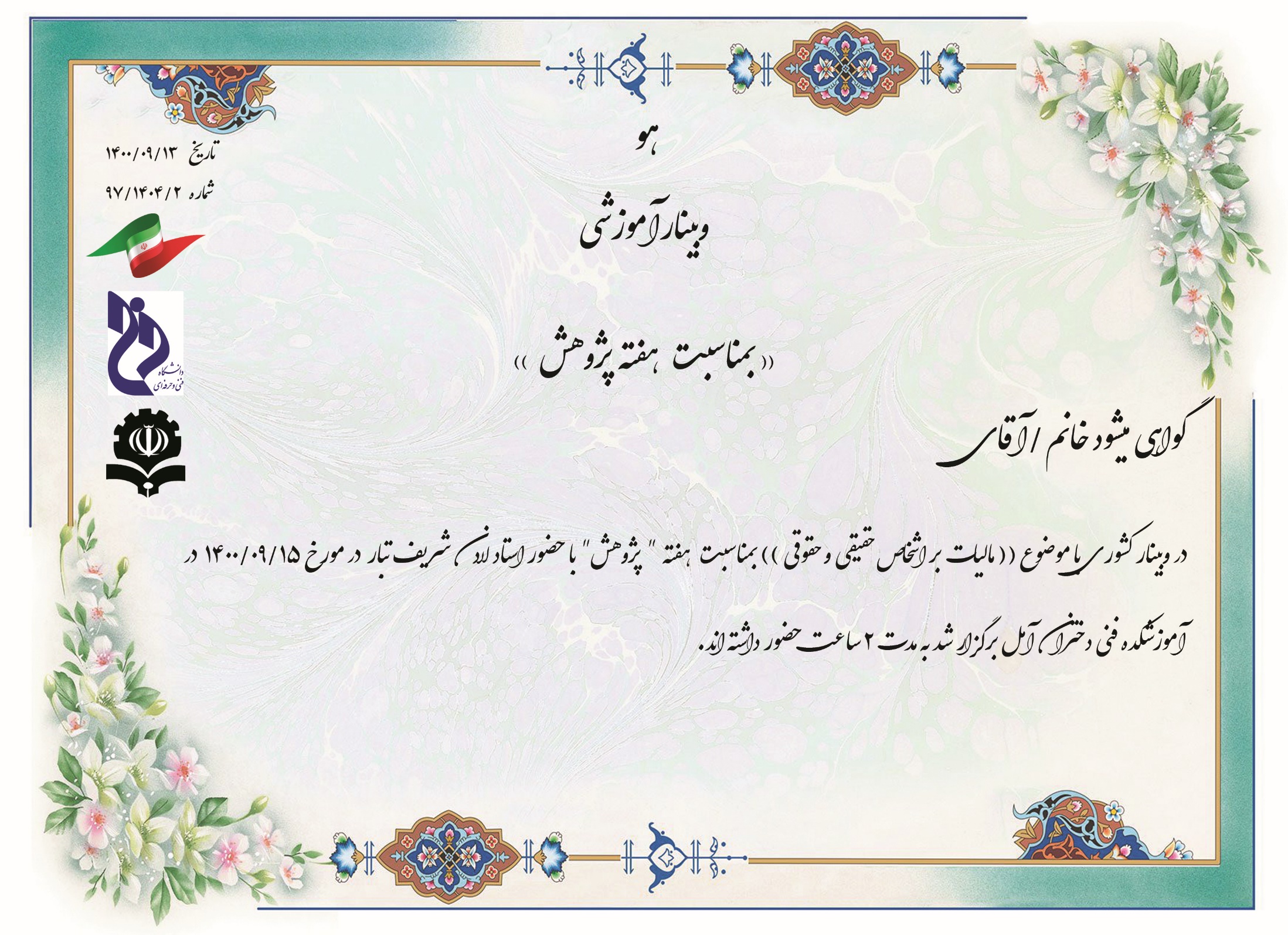 نوروز علی ابراهیم زاده
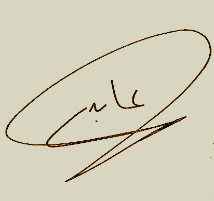 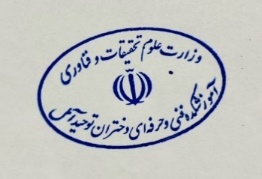 مریم عابدی
رئیس آموزشکده فنی و حرفه ای دختران آمل
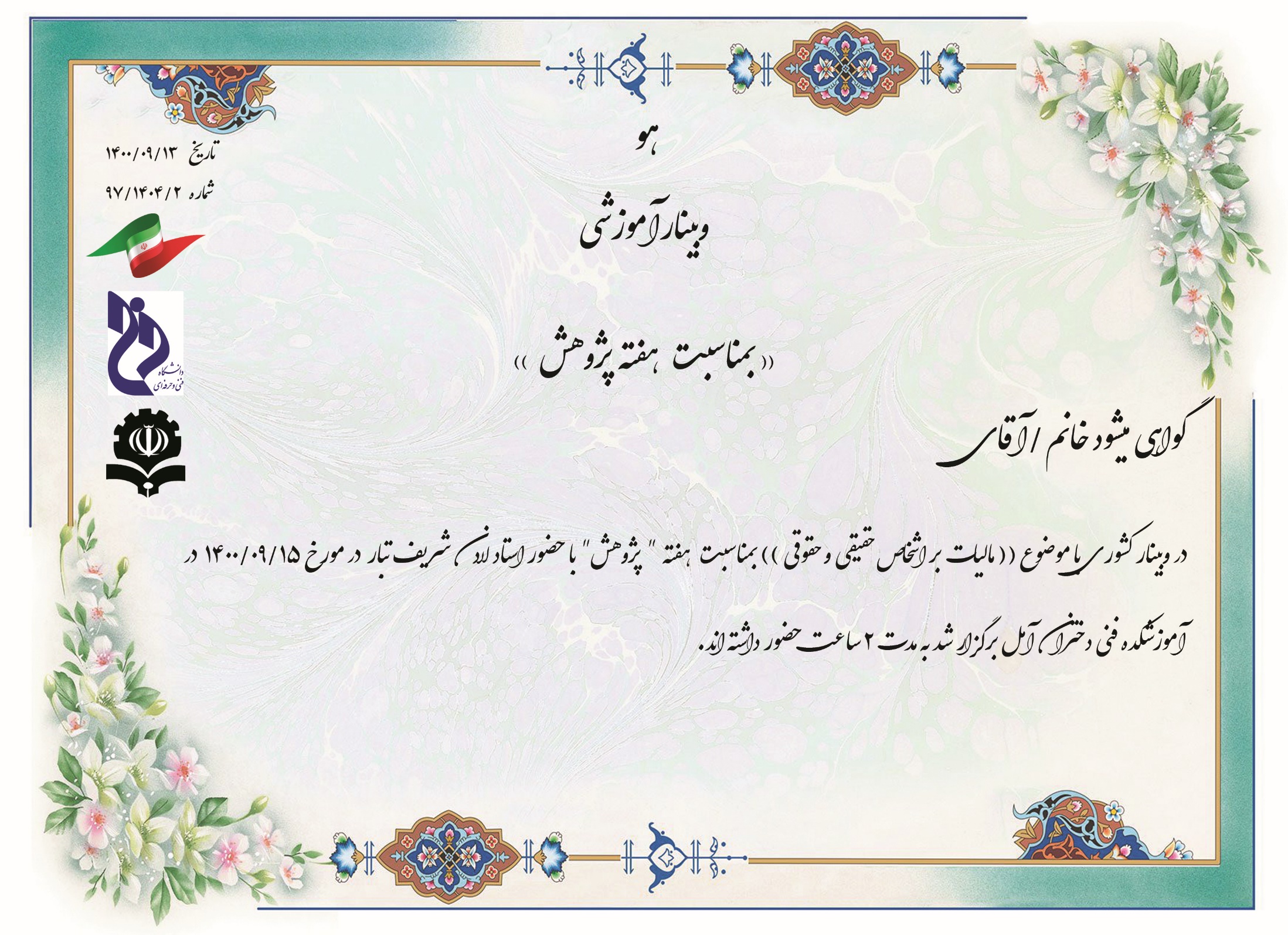 دوستعلی دهقان چاچکامی
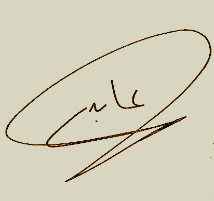 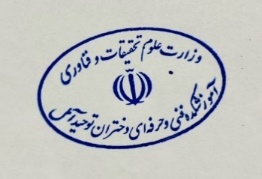 مریم عابدی
رئیس آموزشکده فنی و حرفه ای دختران آمل